The Emergence and Status of MOOCs and MOOC Instructor Motivation and PD
Curtis J. Bonk| cjbonk@Indiana.edu
Meina Zhu| meinazhu@wayne.edu
===========================
With help from:
Min Young Doo| scion2006@gmail.com
Ying Ting| yingtang@hku.hk
Tuesday October 29, 2019
Talk Outline
Higher Education Trends
MOOC Weird Stuff
MOOC Trends
MOOC Research Study Motivation and Career and PD of MOOC instructors
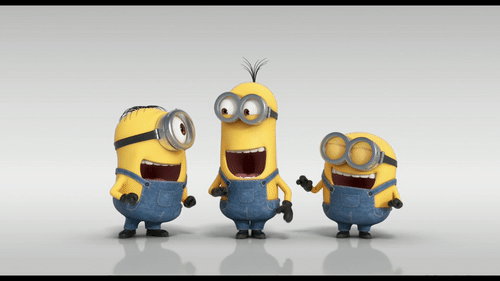 2
March 13, 2019
The Career Curriculum Continuum
Andrew Hermalyn, Inside Higher Edhttps://www.insidehighered.com/digital-learning/views/2019/03/13/how-universities-can-stay-center-learners-lives-opinion
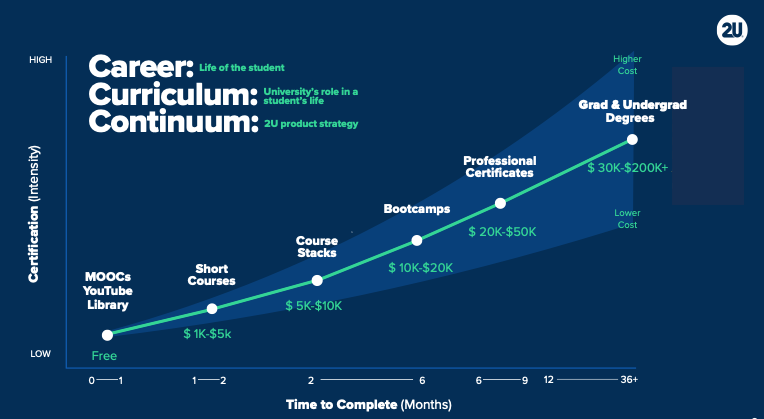 3
March 13, 2019The Career Curriculum ContinuumAndrew Hermalyn, Inside Higher Edhttps://www.insidehighered.com/digital-learning/views/2019/03/13/how-universities-can-stay-center-learners-lives-opinion
In fact, every year since 1840, there has been a three-month increase in life expectancy. Today the average life expectancy in the United States is 79, and millennials have a 50 percent chance of living to 100 years. In past centuries, people would study, get a job and retire at age 65. But times have changed, and it’s now estimated that the average person will have 12 to 14 careers in a lifetime.
March 13, 2019The Career Curriculum ContinuumAndrew Hermalyn, Inside Higher Edhttps://www.insidehighered.com/digital-learning/views/2019/03/13/how-universities-can-stay-center-learners-lives-opinion
But access alone is not a substitute for more structured learning where students are motivated by having skin in the game, both mentally and financially. That’s why there is value in universities offering short courses as an accessible entry point for learners along the continuum. These courses -- focusing on both practical skills and disruptive technologies -- provide learners across the globe the opportunity to gain industry-relevant skills that will help them take the next step in their careers. There are many providers offering various types of short courses; in 2018 alone, students from over 150 countries took more than 30,000 short courses across our portfolio, and we hear about these benefits directly from them.
September 10, 2019The Future of Learning, Transforming AccessSimon Nelson, CEO, FutureLearn, PCF9 Conference, Edinburgh, Scotland
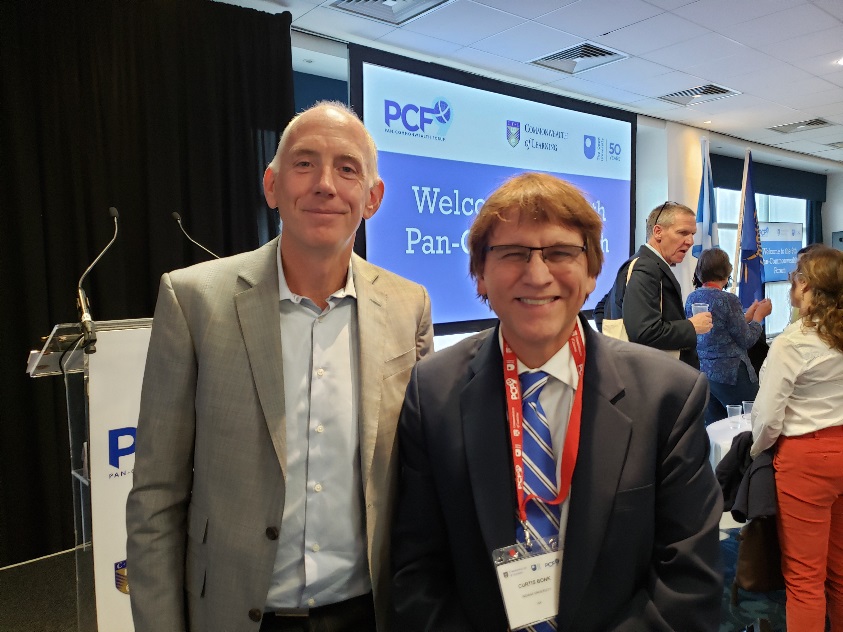 September 10, 2019The Future of Learning, Transforming AccessSimon Nelson, CEO, FutureLearn, PCF9 Conference, Edinburgh, Scotland
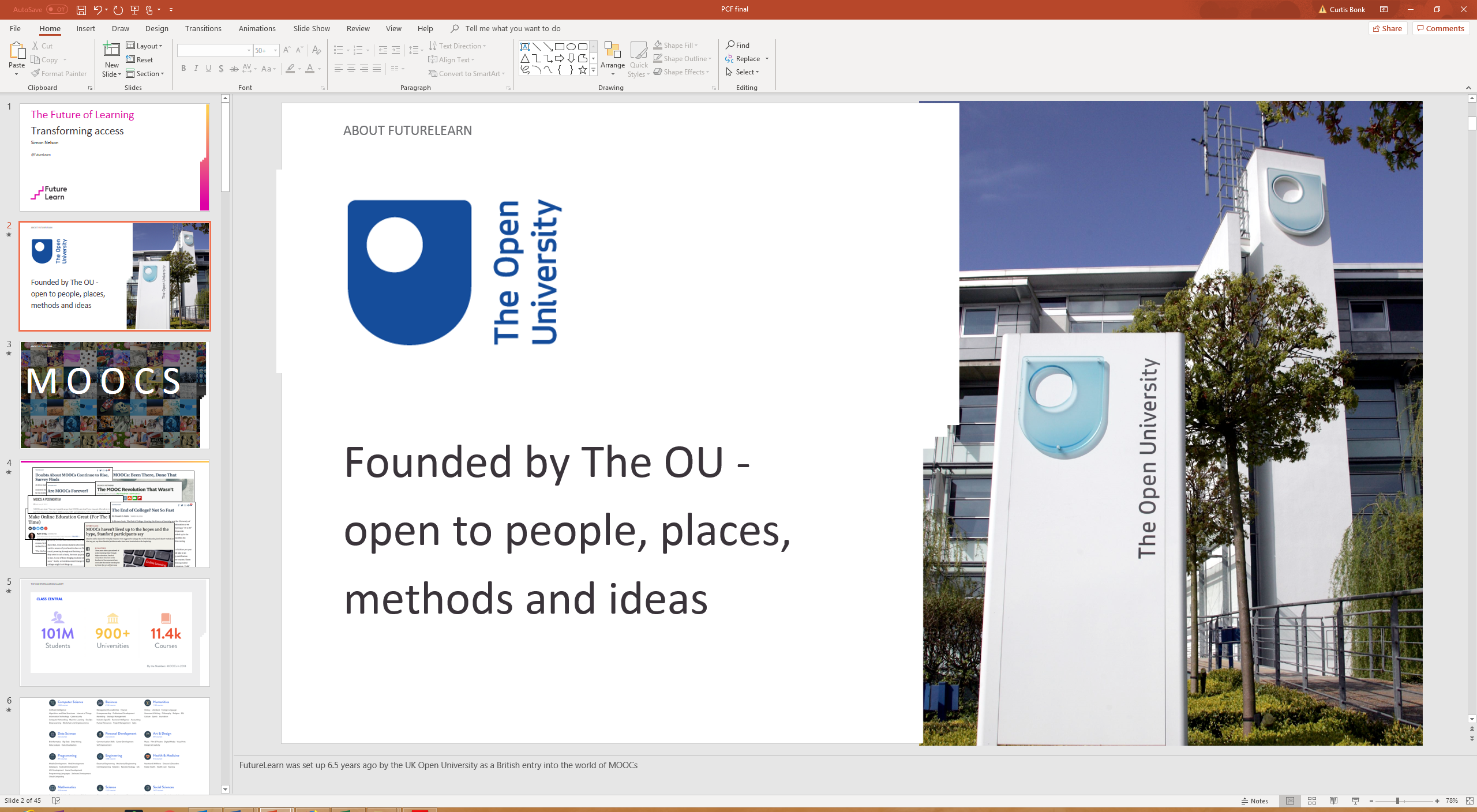 September 10, 2019The Future of Learning, Transforming AccessSimon Nelson, CEO, FutureLearn, PCF9 Conference, Edinburgh, ScotlandAnd the threat of AI and automation is very real. A 2017 report by McKinsey found that half of all current work activities could be automated, using technology that already exists.and that by 2030 anywhere from 75 million to 375 million workers worldwide will be displaced from their old jobs and require retraining.
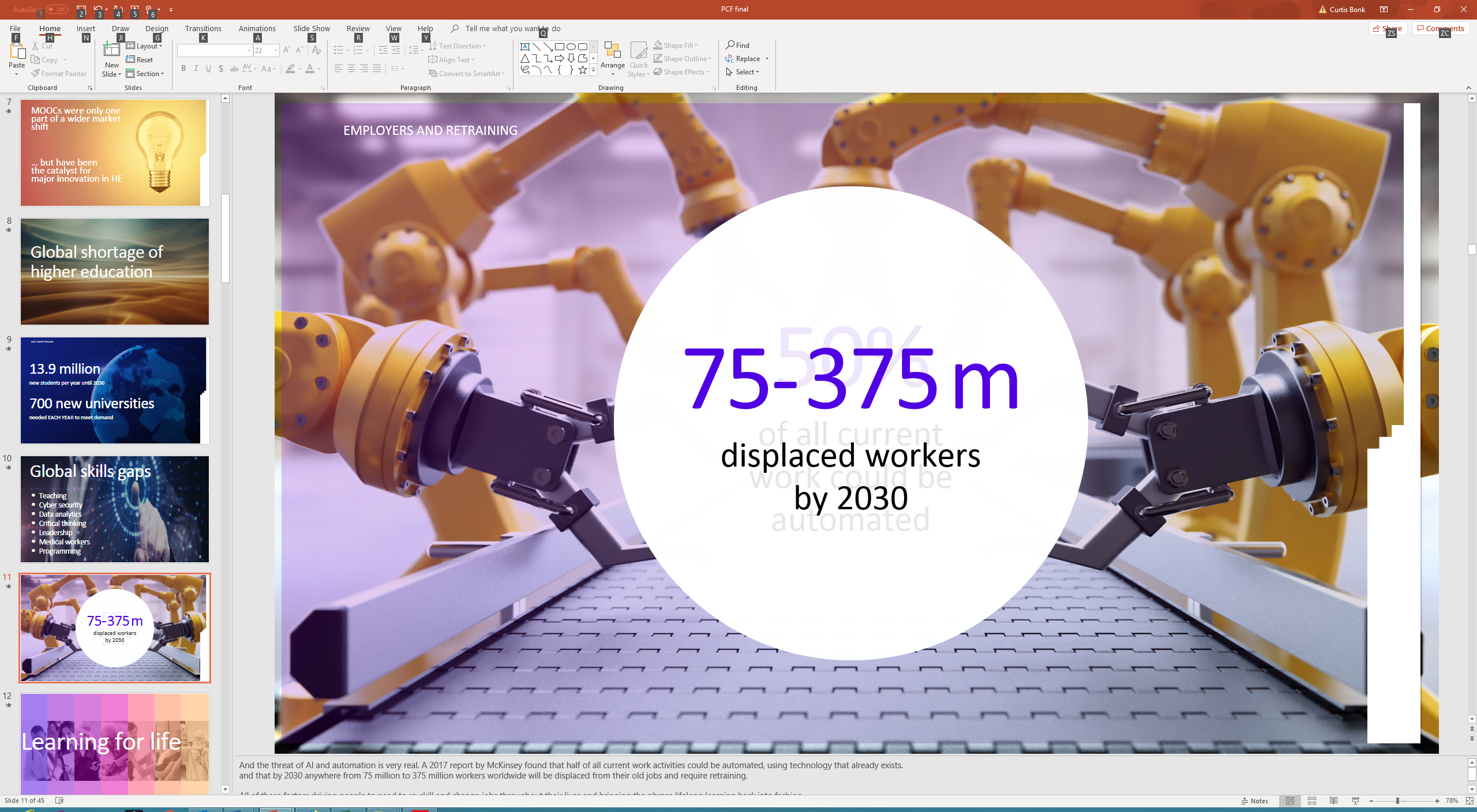 September 10, 2019The Future of Learning, Transforming AccessSimon Nelson, CEO, FutureLearn, PCF9 Conference, Edinburgh, Scotland
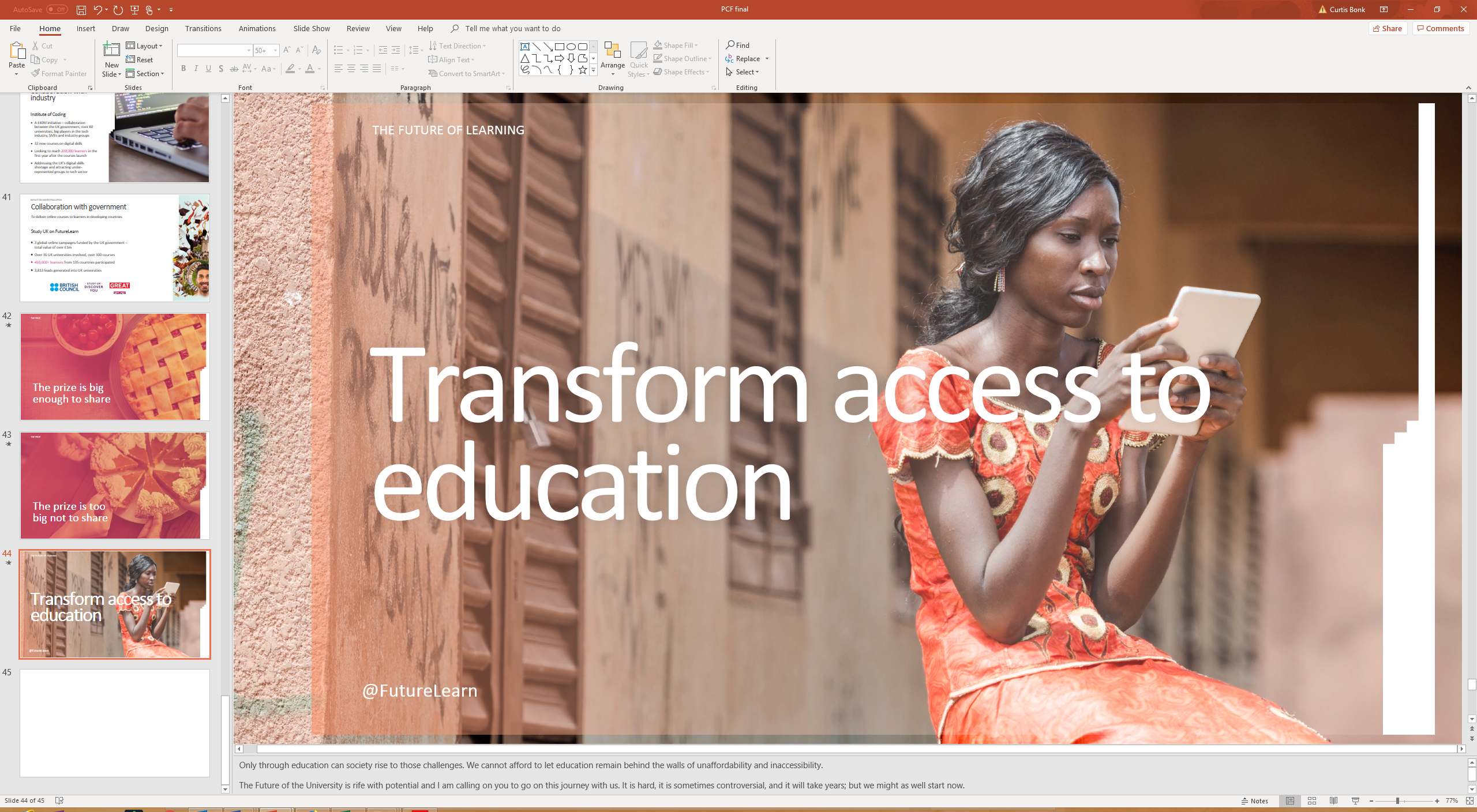 September 10, 2019The Future of Learning, Transforming AccessSimon Nelson, CEO, FutureLearn, PCF9 Conference, Edinburgh, Scotland
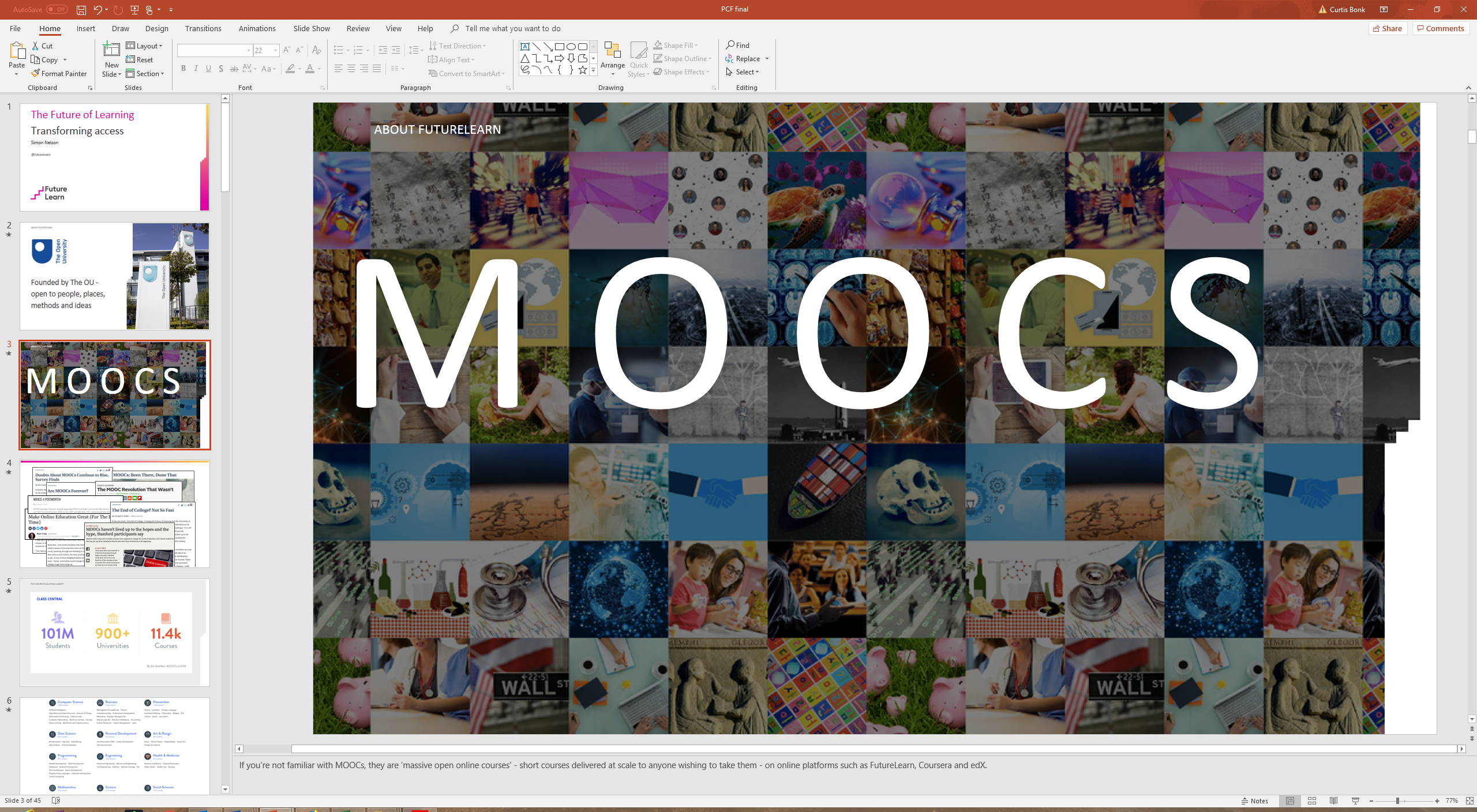 September 10, 2019The Future of Learning, Transforming AccessSimon Nelson, CEO, FutureLearn, PCF9 Conference, Edinburgh, Scotland
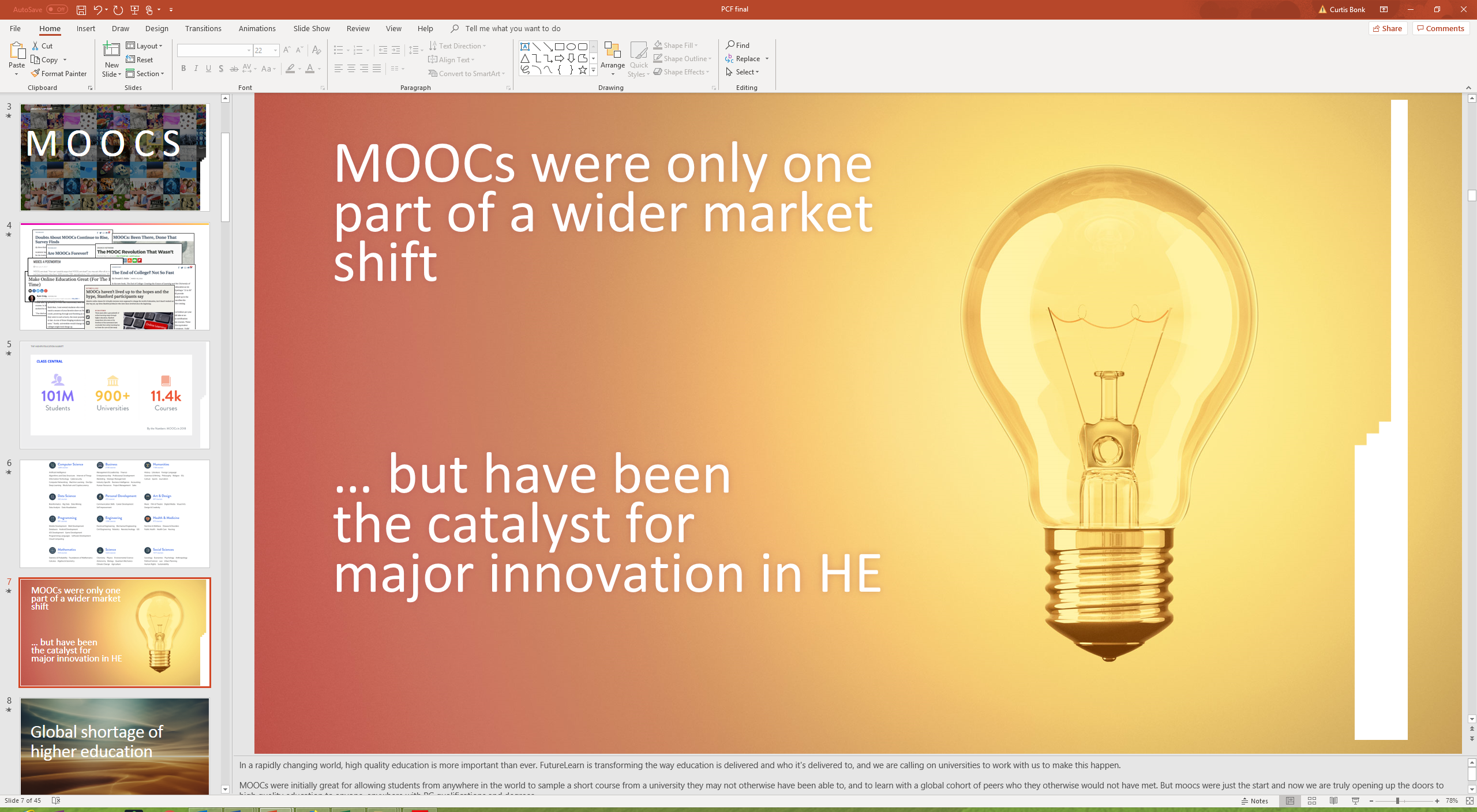 September 9, 2019Asha Kanwar, President and CEO, Commonwealth of Learning (COL), PCF9 Conference, Edinburgh, Scotland
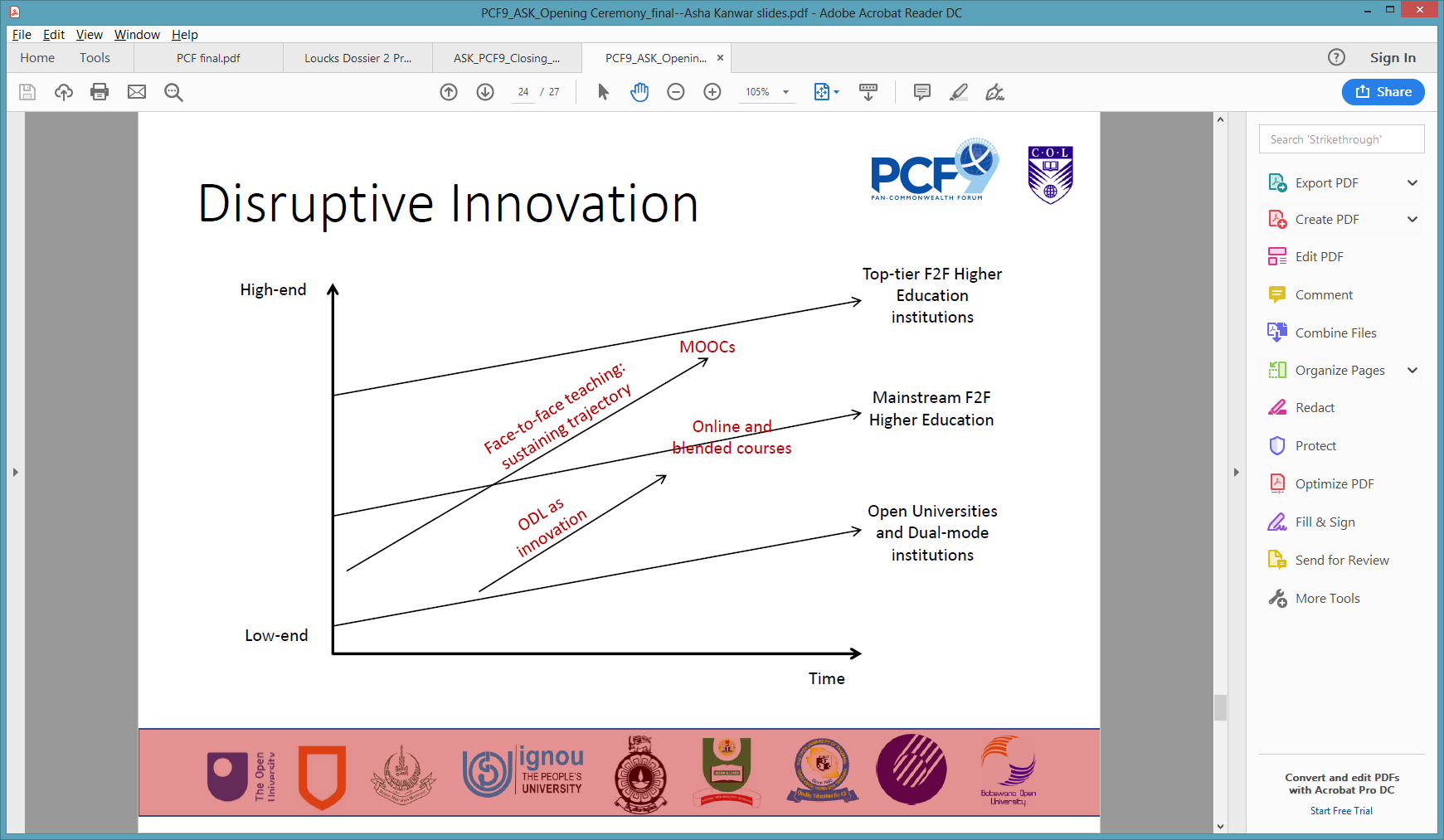 September 10, 2019The Future of Learning, Transforming AccessSimon Nelson, CEO, FutureLearn, PCF9 Conference, Edinburgh, Scotland
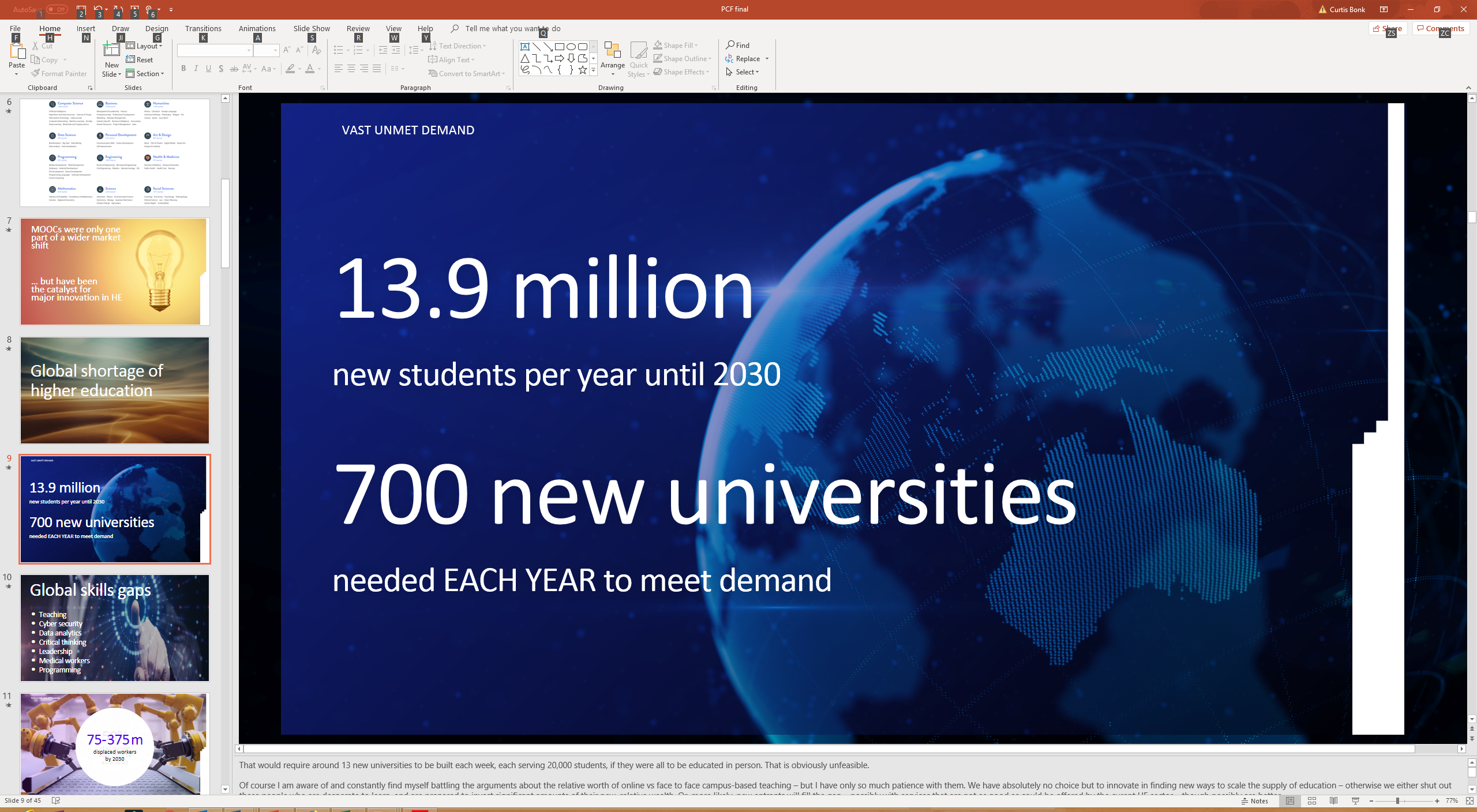 September 10, 2019The Future of Learning, Transforming AccessSimon Nelson, CEO, FutureLearn, PCF9 Conference, Edinburgh, Scotland
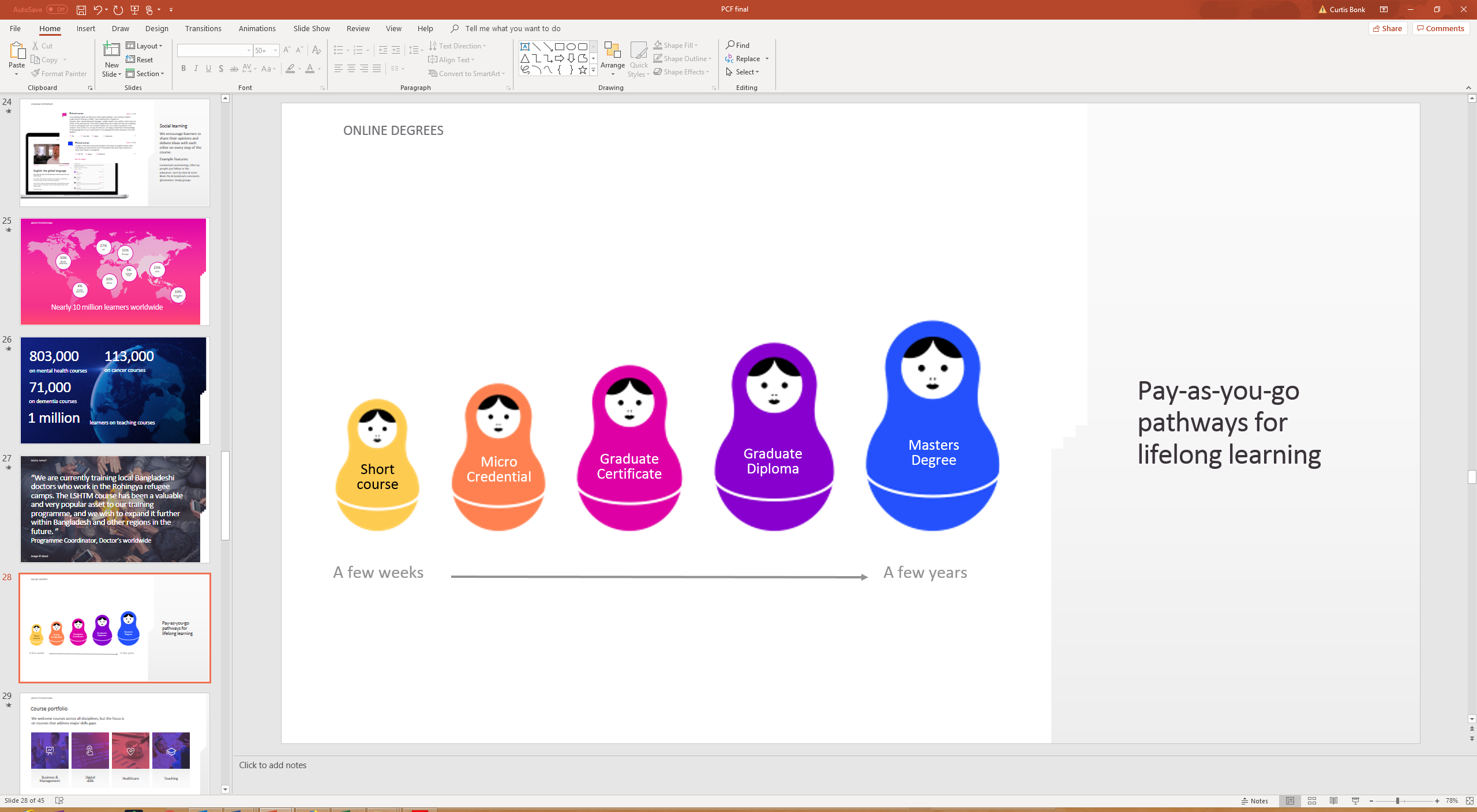 September 10, 2019The Future of Learning, Transforming AccessSimon Nelson, CEO, FutureLearn, PCF9 Conference, Edinburgh, Scotland
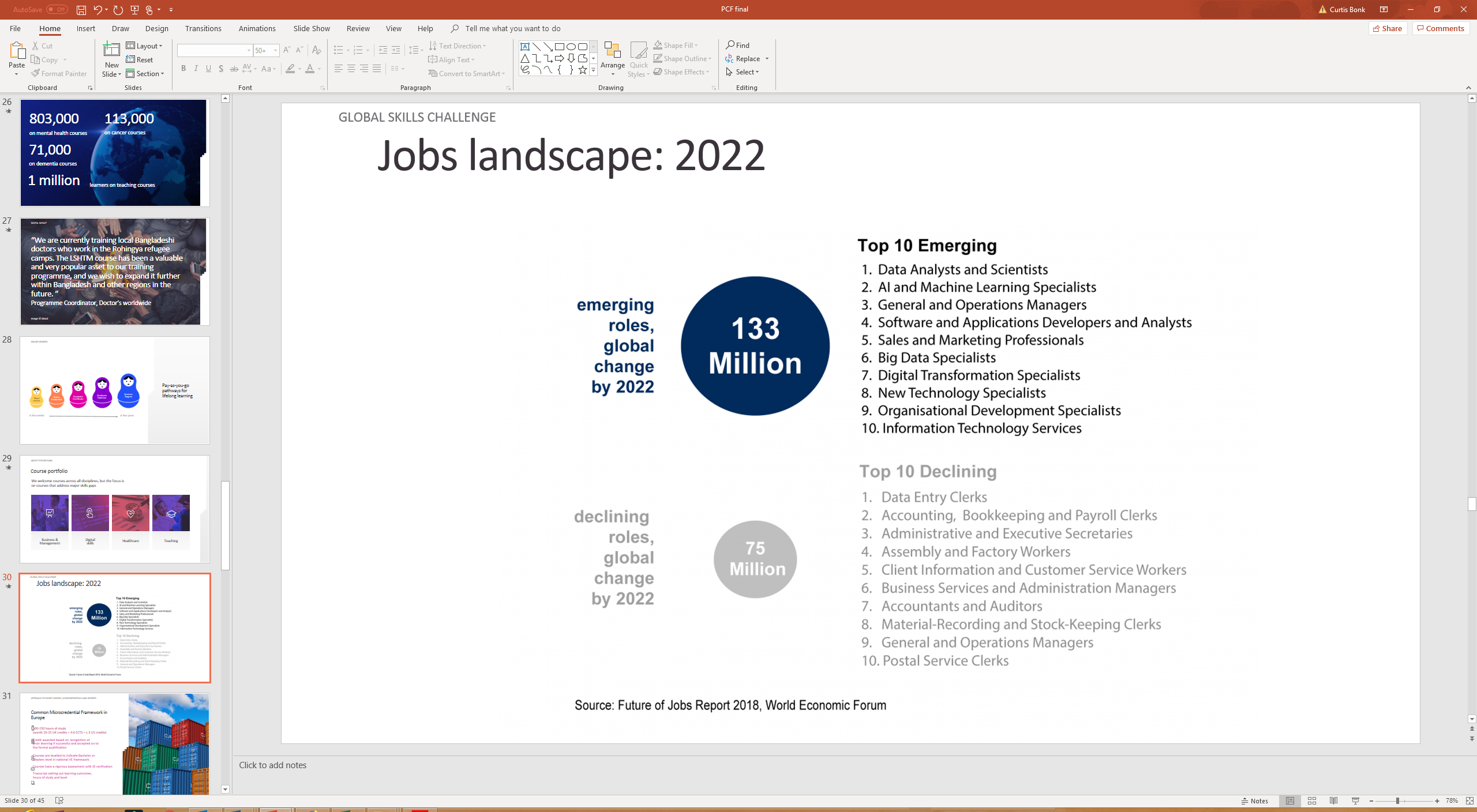 September 9, 2019Asha Kanwar, President and CEO, Commonwealth of Learning (COL), PCF9 Conference, Edinburgh, Scotland
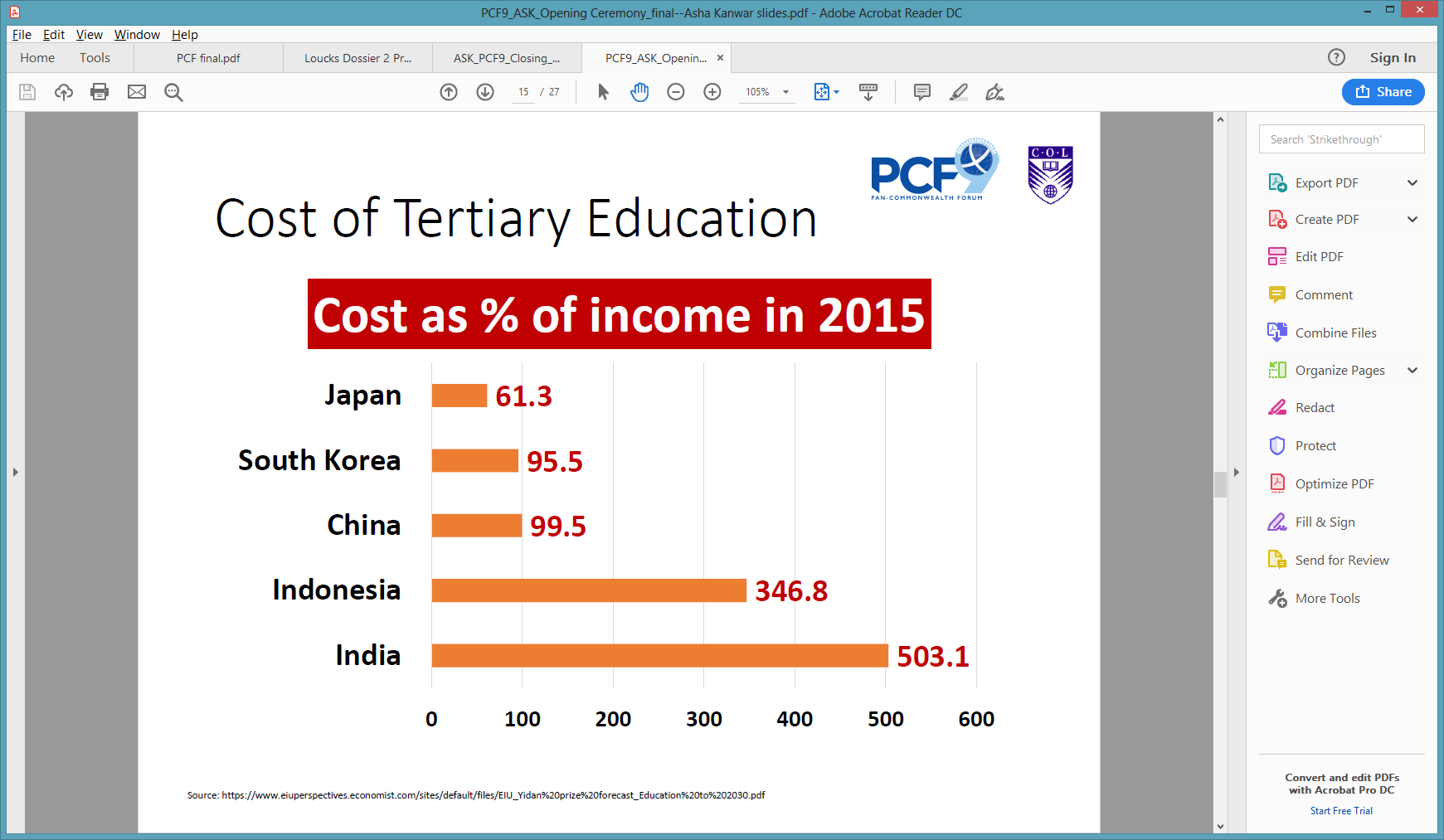 September 9, 2019Asha Kanwar, President and CEO, Commonwealth of Learning (COL), PCF9 Conference, Edinburgh, Scotland
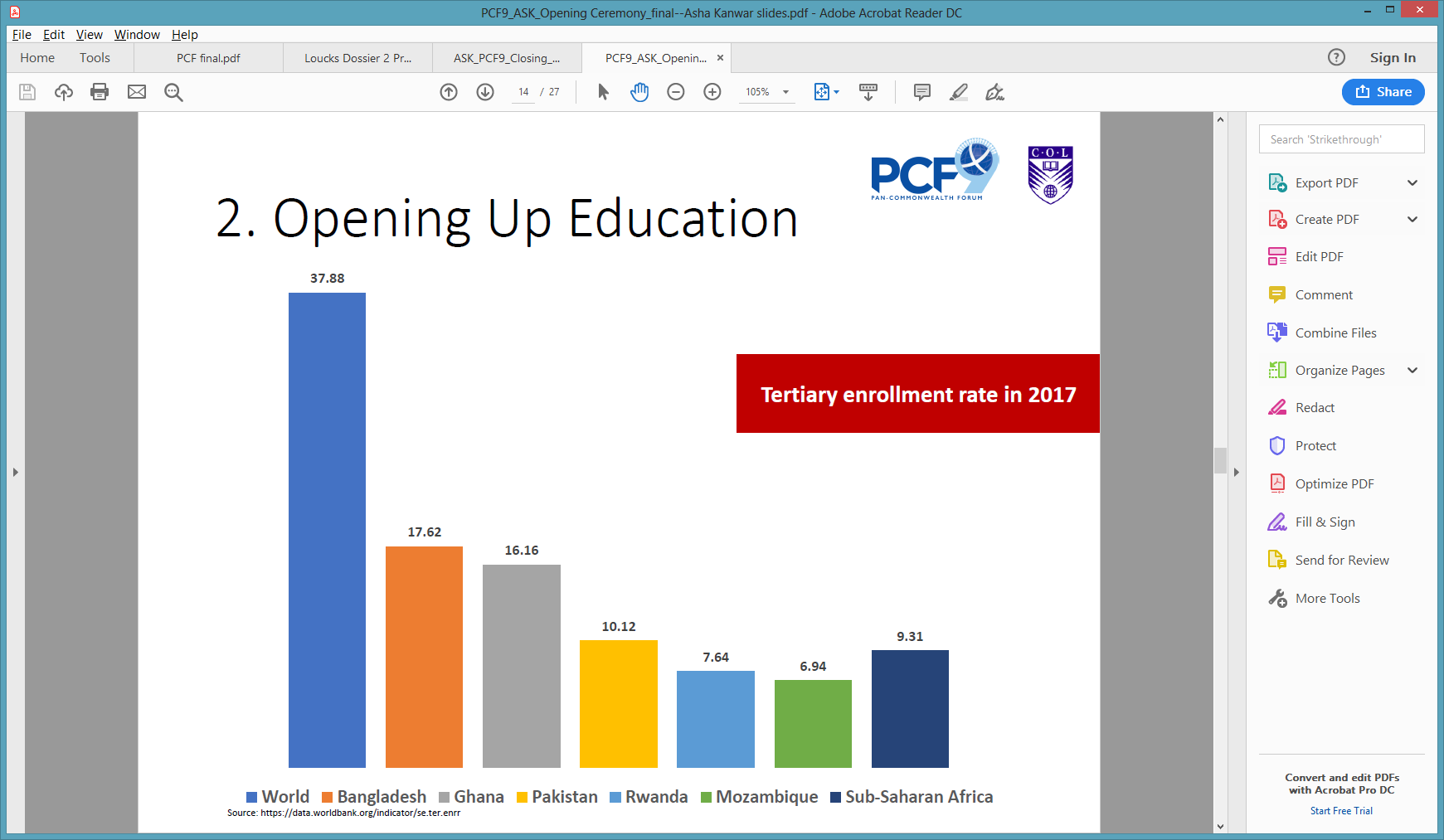 September 9, 2019Asha Kanwar, President and CEO, Commonwealth of Learning (COL), PCF9 Conference, Edinburgh, Scotland
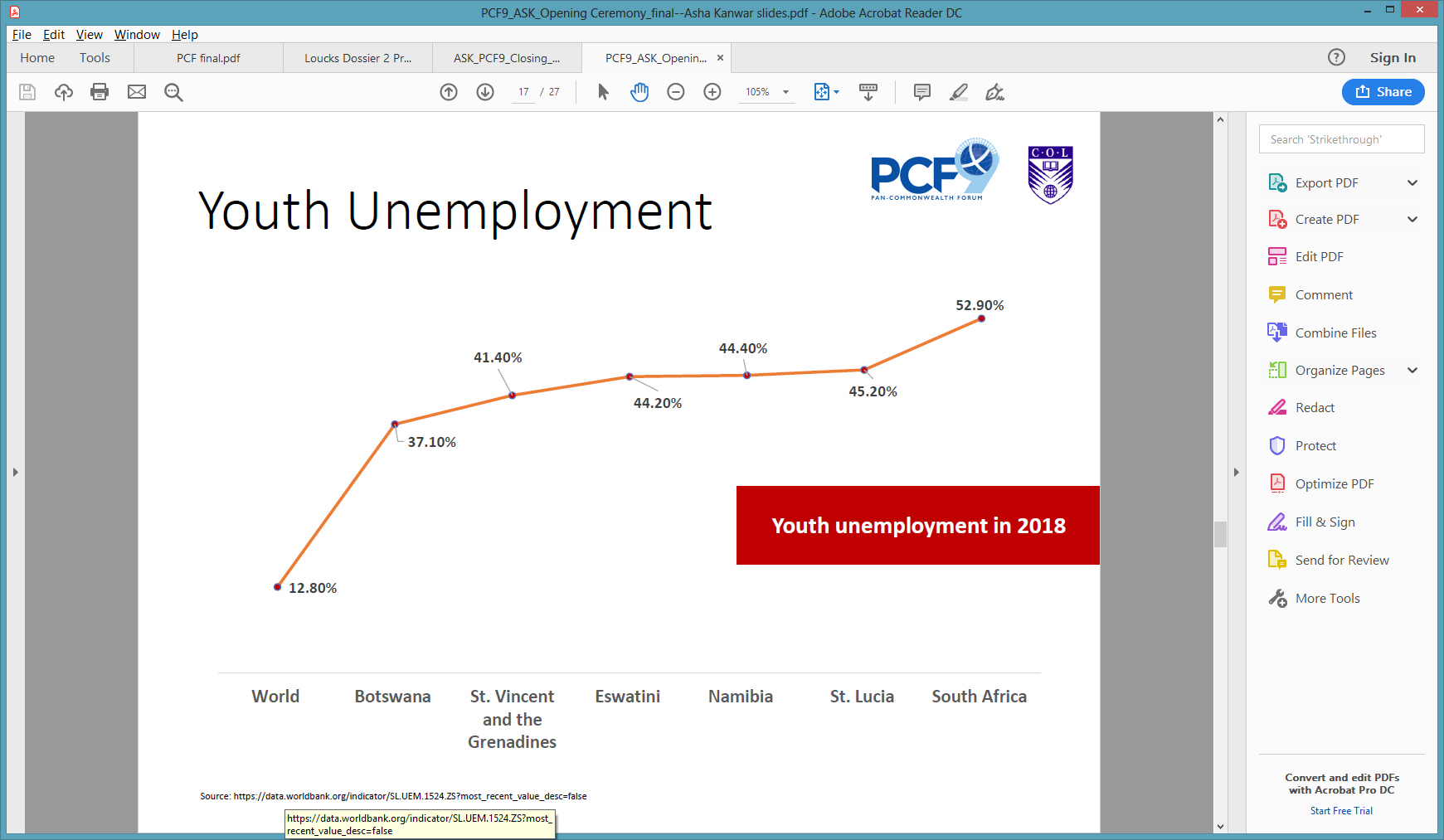 September 9, 2019Asha Kanwar, President and CEO, Commonwealth of Learning (COL), PCF9 Conference, Edinburgh, Scotland
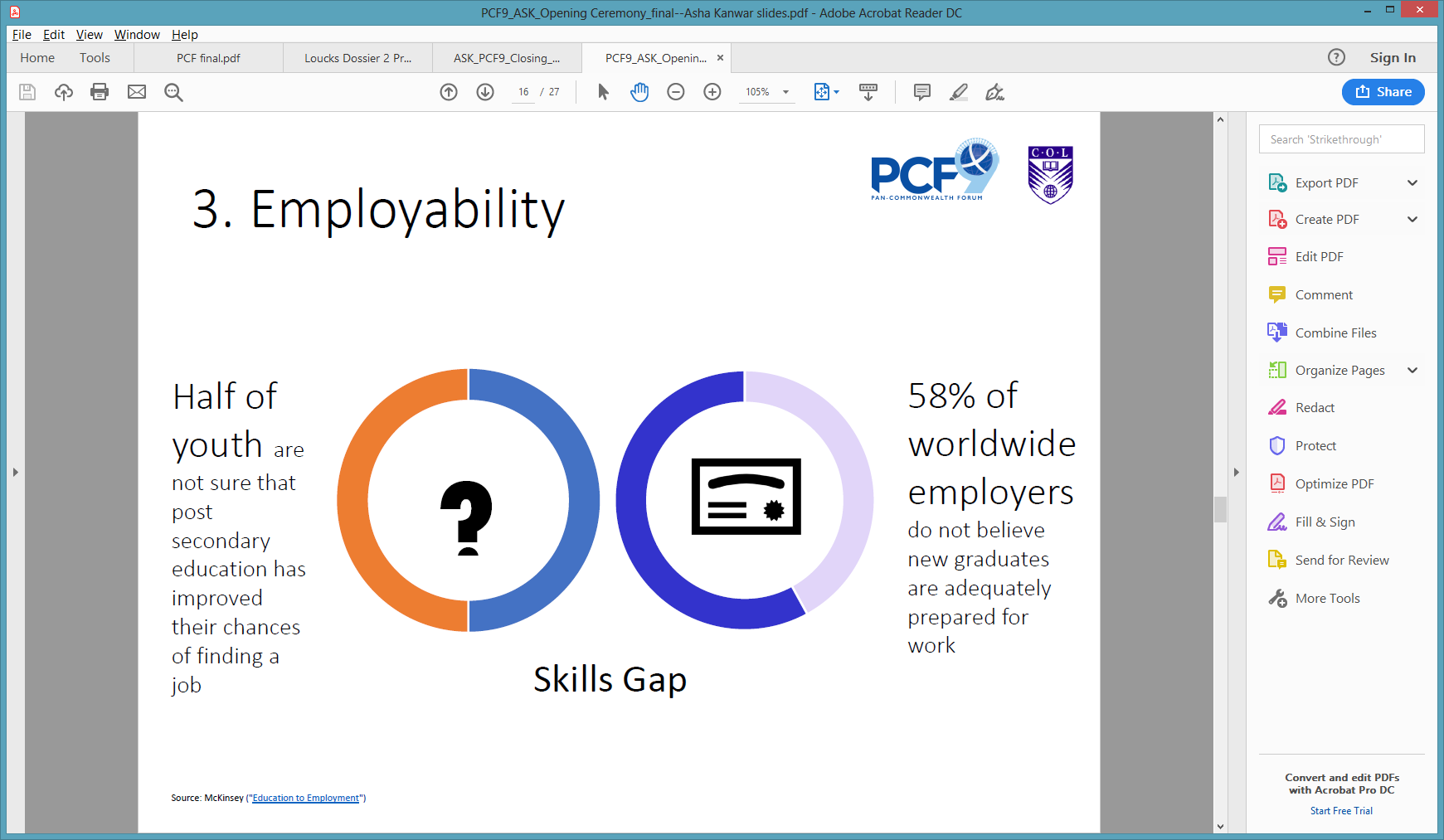 February 27, 2019Why 'The Future Is Asian' Should Inform Your University's StrategyJoshua Kim, Inside Higher Edhttps://www.insidehighered.com/blogs/technology-and-learning/why-future-asian-should-inform-your-universitys-strategy Today, there are about 70 million East Asian and Pacific students enrolled in postsecondary education.  By 2040, that number is projected to rise to 257 million.
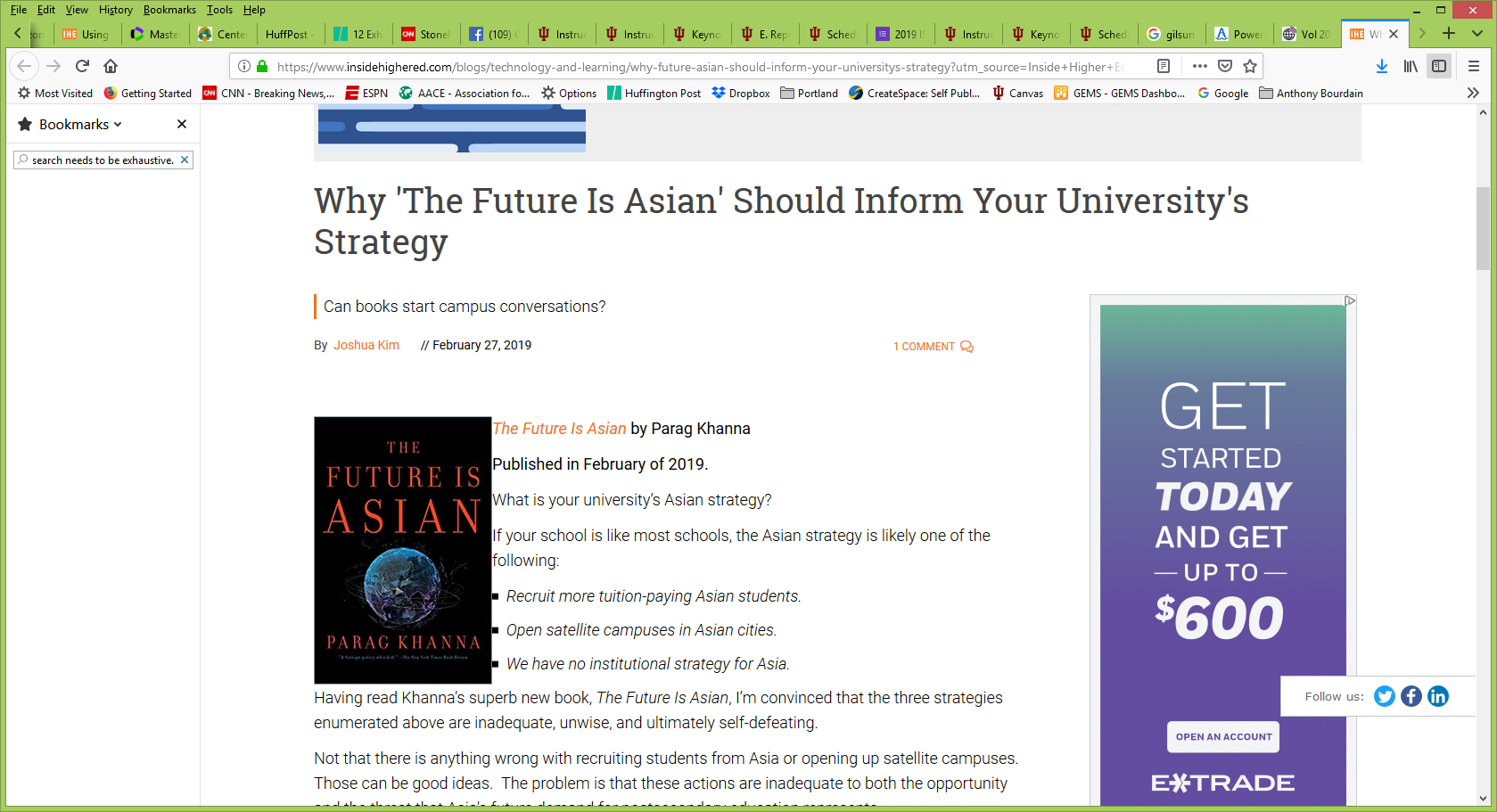 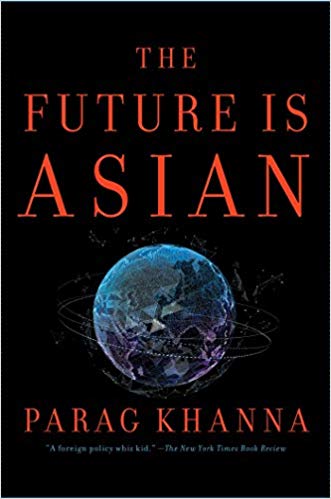 February 27, 2019Thinking About 'Massification of Higher Education Revisited’Joshua Kim, Inside Higher Edhttps://www.insidehighered.com/blogs/technology-and-learning/thinking-about-massification-higher-education-revisited%E2%80%99
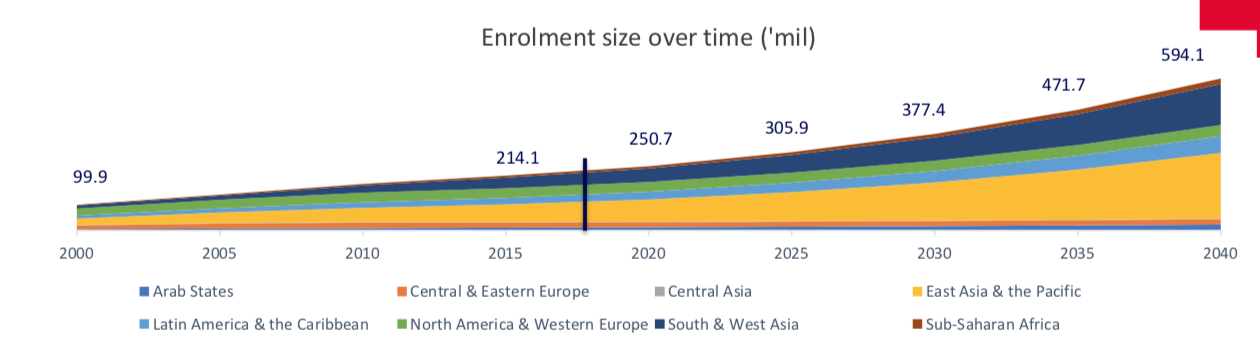 February 27, 2019Thinking About 'Massification of Higher Education Revisited’Joshua Kim, Inside Higher Edhttps://www.insidehighered.com/blogs/technology-and-learning/thinking-about-massification-higher-education-revisited%E2%80%99
I’ve been looking at a 2018 report prepared by Angel Calderon of Australia’s RMIT University. The report is called Massification of Higher Education Revisited.
Some key findings:
Global postsecondary enrollments are projected to increase from 214.1 million in 2015 to 594.1 million in 2040.
The number of students enrolled in higher education institutions in East Asia & the Pacific is projected to increase from 69.4 million in 2015 to 257.6 million in 2040.
In South & West Asia, similar projections are an increase of 42.4 million students in 2015 to 160.4 million in 2040.
Latin America & the Caribbean will see higher education enrollment going from 25.3 million in 2015 to an expected 65.6 million in 2040.
The Arab States are projected to see an increase of postsecondary enrollments from 10.7 million in 2015 to 22.3 million in 2040.
Sub-Saharan Africa will see university enrollments grow from 7.4 million in 2015 to 21.7 million in 2040.
During this same period, the number of students studying in the U.S. and Western Europe will grow only from 37.5 million (2015) to a projected 43.7 million in 2040.
June 2018Massification of Higher Education RevisitedAngel J. Calderon, Analytics & Insights, Melbourne, Australiahttps://www.academia.edu/36975860/Massification_of_higher_education_revisited
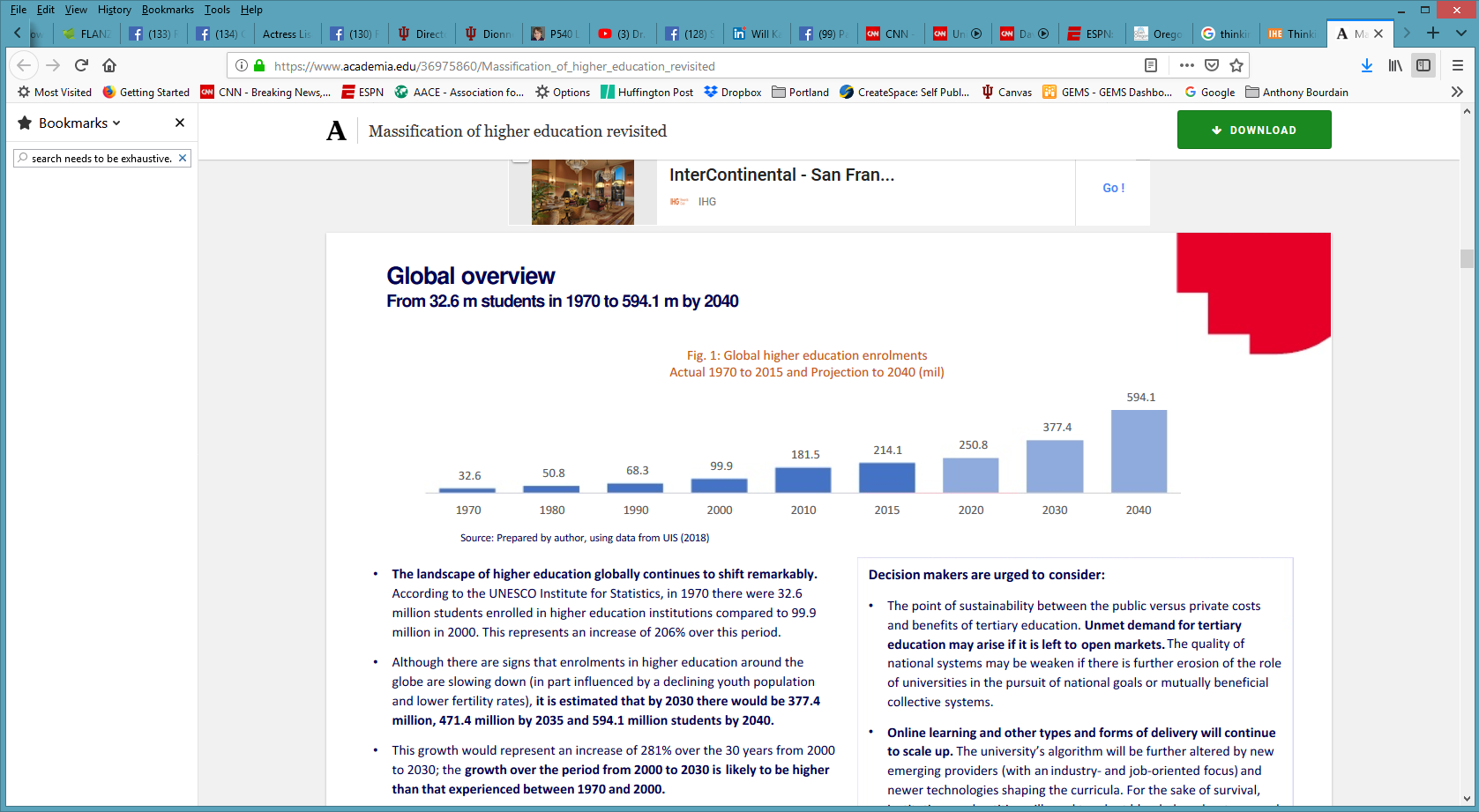 June 2018Massification of Higher Education RevisitedAngel J. Calderon, Analytics & Insights, Melbourne, Australiahttps://www.academia.edu/36975860/Massification_of_higher_education_revisited
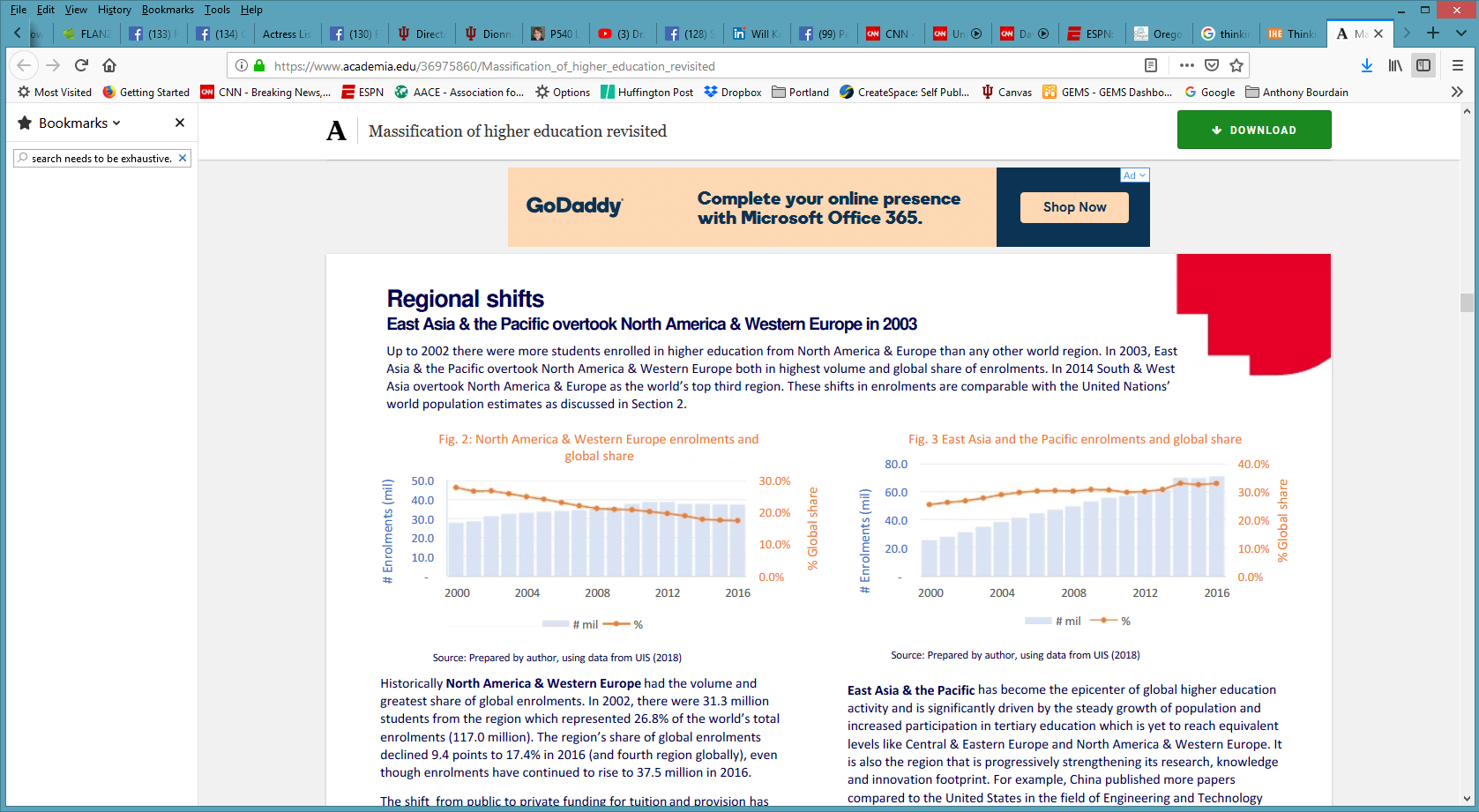 30+ Ways Learning is Changing: The Three Mega Trends: Engagement, Access, and Customization
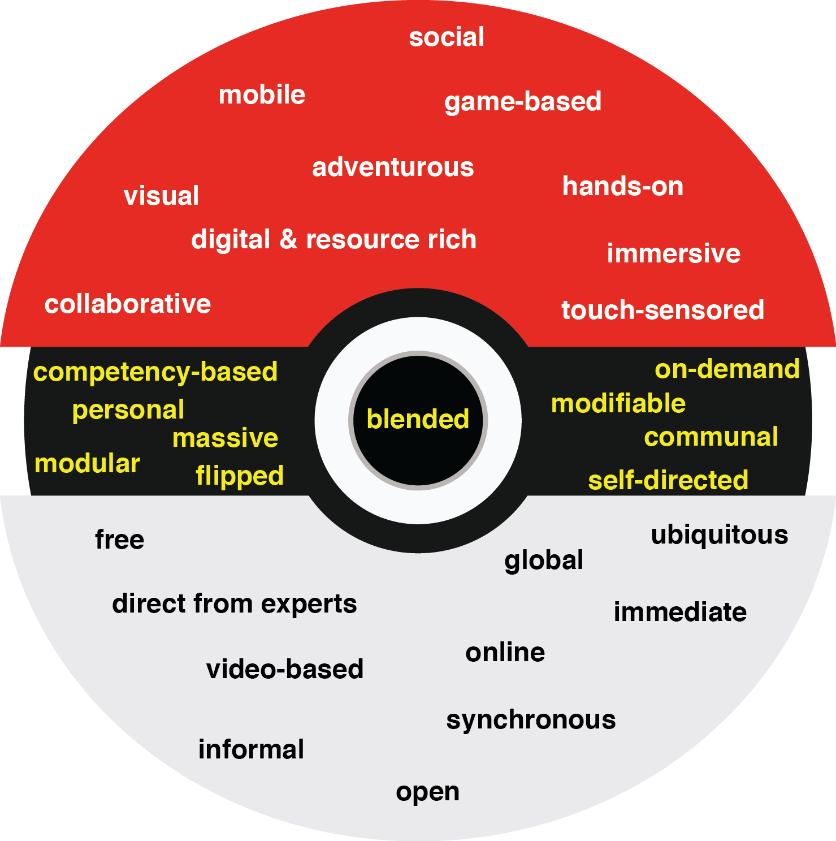 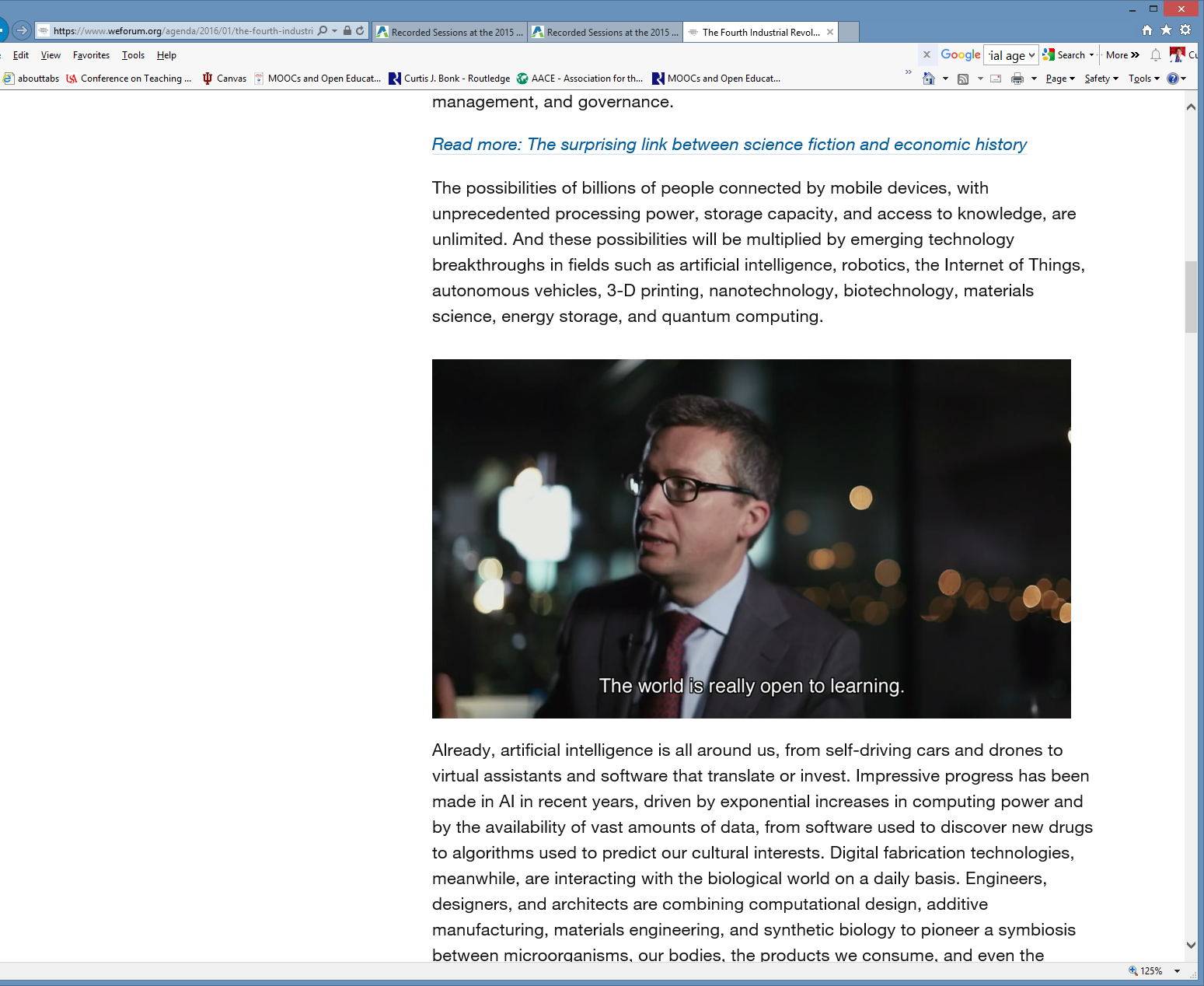 March 6, 2019The Maturing MOOCRay Schroeder, Inside Higher Edhttps://www.insidehighered.com/digital-learning/blogs/online-trending-now/maturing-mooc
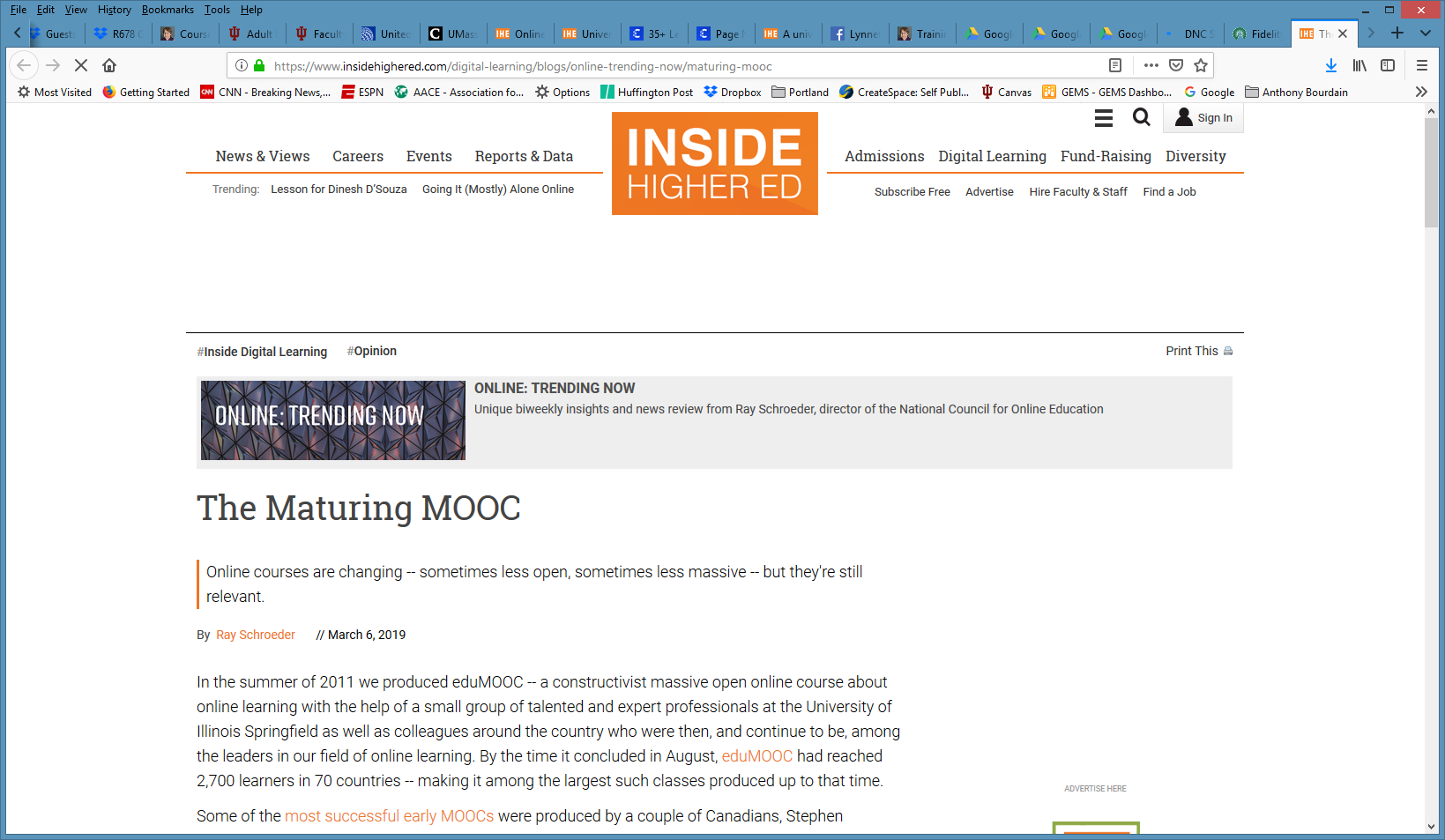 June 3, 2019MOOC-Based Alternative Credentials: What’s the Value for the Learner?Fionna Hollands and Aasiya Kazi, EDUCAUSE Reviewhttps://er.educause.edu/articles/2019/6/mooc-based-alternative-credentials-whats-the-value-for-the-learner
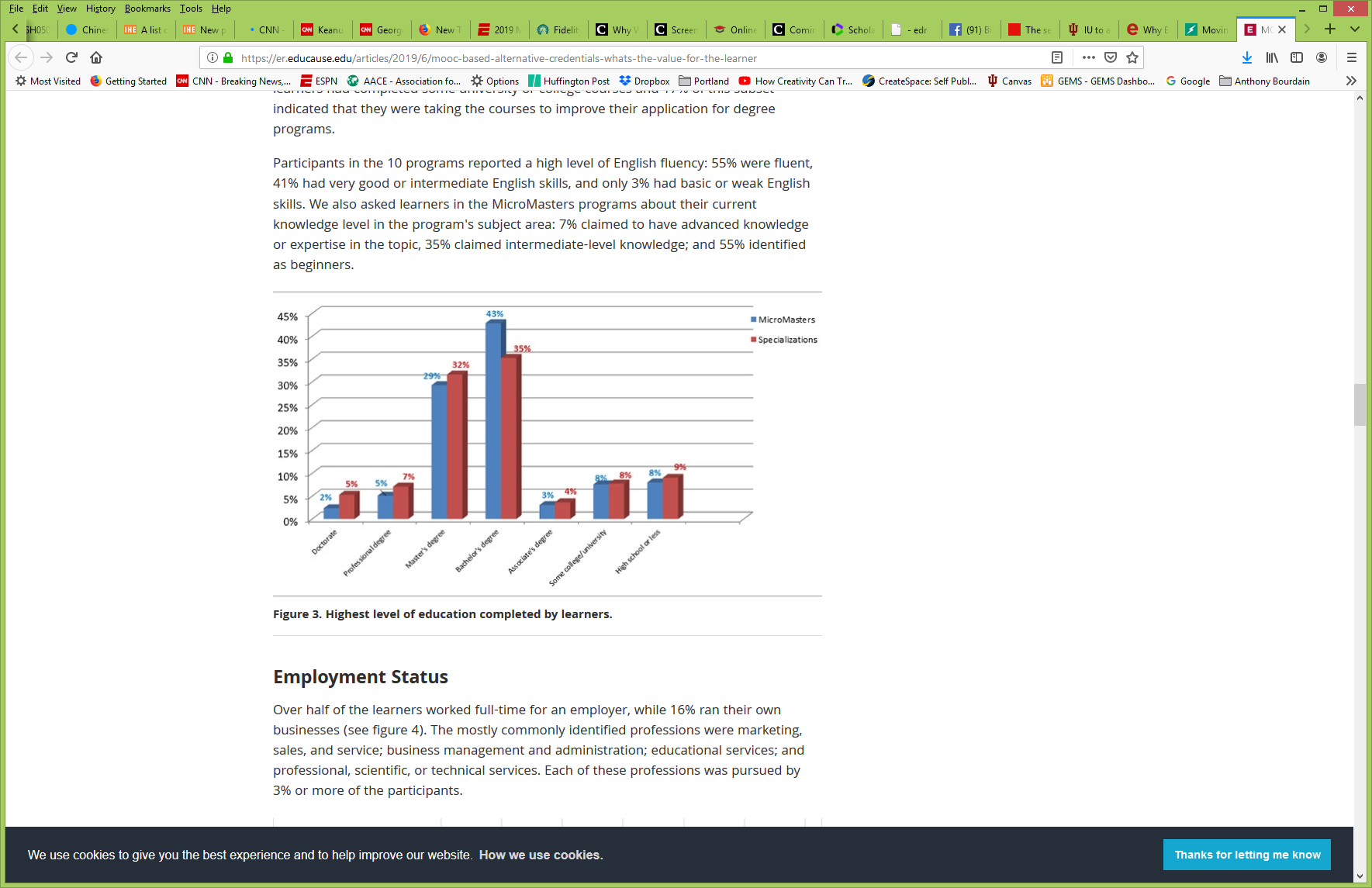 June 3, 2019MOOC-Based Alternative Credentials: What’s the Value for the Learner?Fionna Hollands and Aasiya Kazi, EDUCAUSE Reviewhttps://er.educause.edu/articles/2019/6/mooc-based-alternative-credentials-whats-the-value-for-the-learner
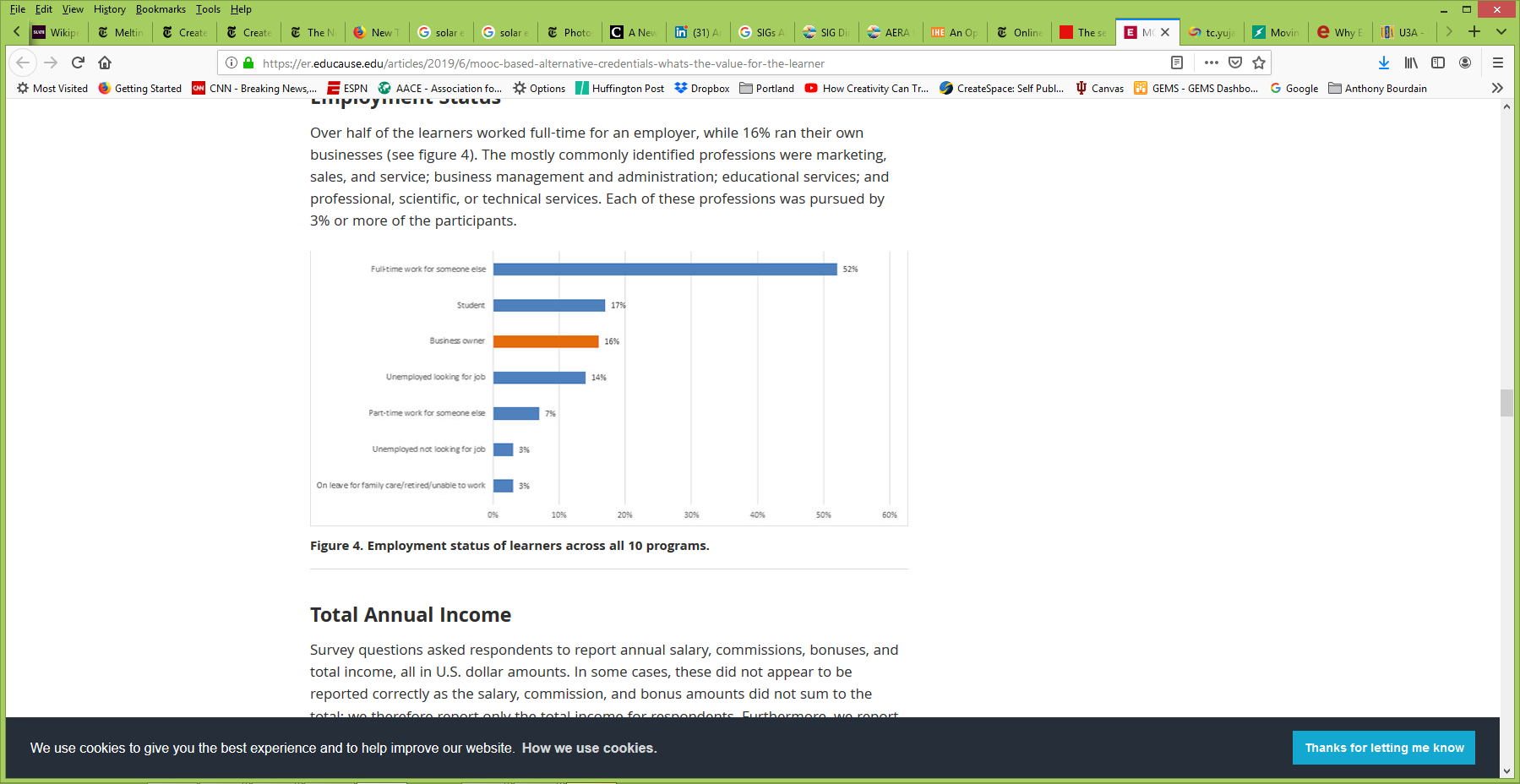 June 3, 2019MOOC-Based Alternative Credentials: What’s the Value for the Learner?Fionna Hollands and Aasiya Kazi, EDUCAUSE Reviewhttps://er.educause.edu/articles/2019/6/mooc-based-alternative-credentials-whats-the-value-for-the-learner
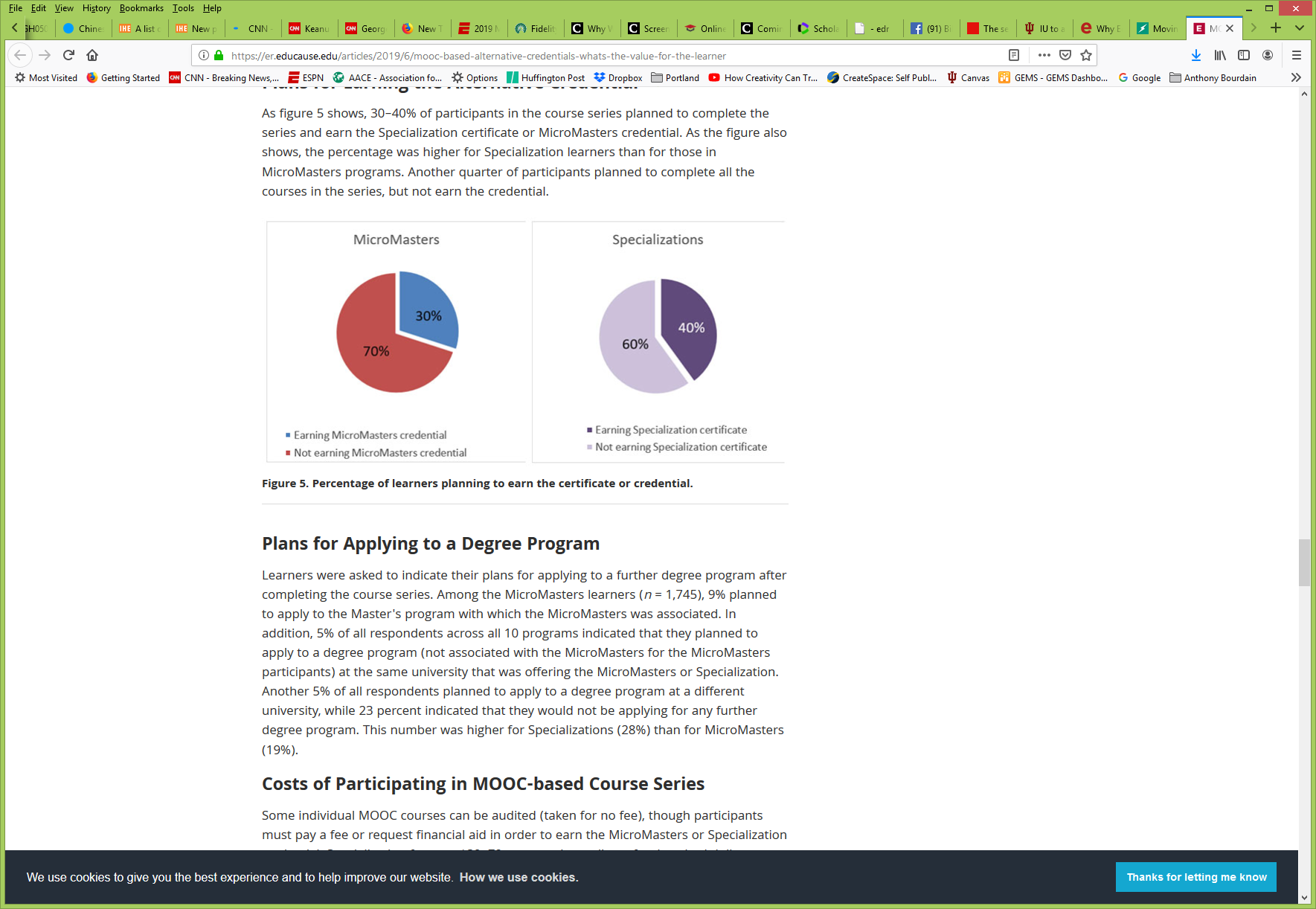 June 3, 2019MOOC-Based Alternative Credentials: What’s the Value for the Learner?Fionna Hollands and Aasiya Kazi, EDUCAUSE Reviewhttps://er.educause.edu/articles/2019/6/mooc-based-alternative-credentials-whats-the-value-for-the-learner
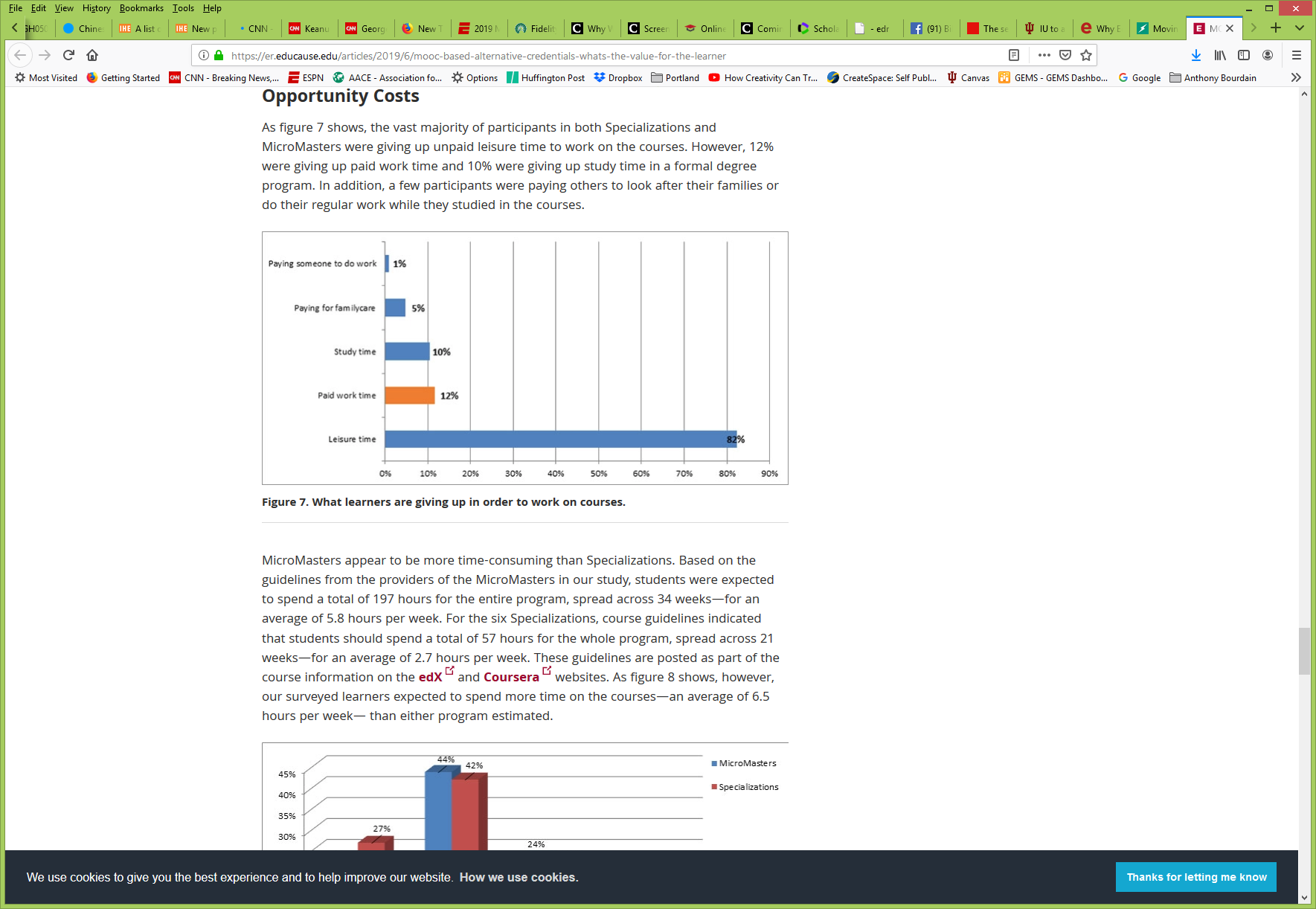 June 3, 2019MOOC-Based Alternative Credentials: What’s the Value for the Learner?Fionna Hollands and Aasiya Kazi, EDUCAUSE Reviewhttps://er.educause.edu/articles/2019/6/mooc-based-alternative-credentials-whats-the-value-for-the-learner
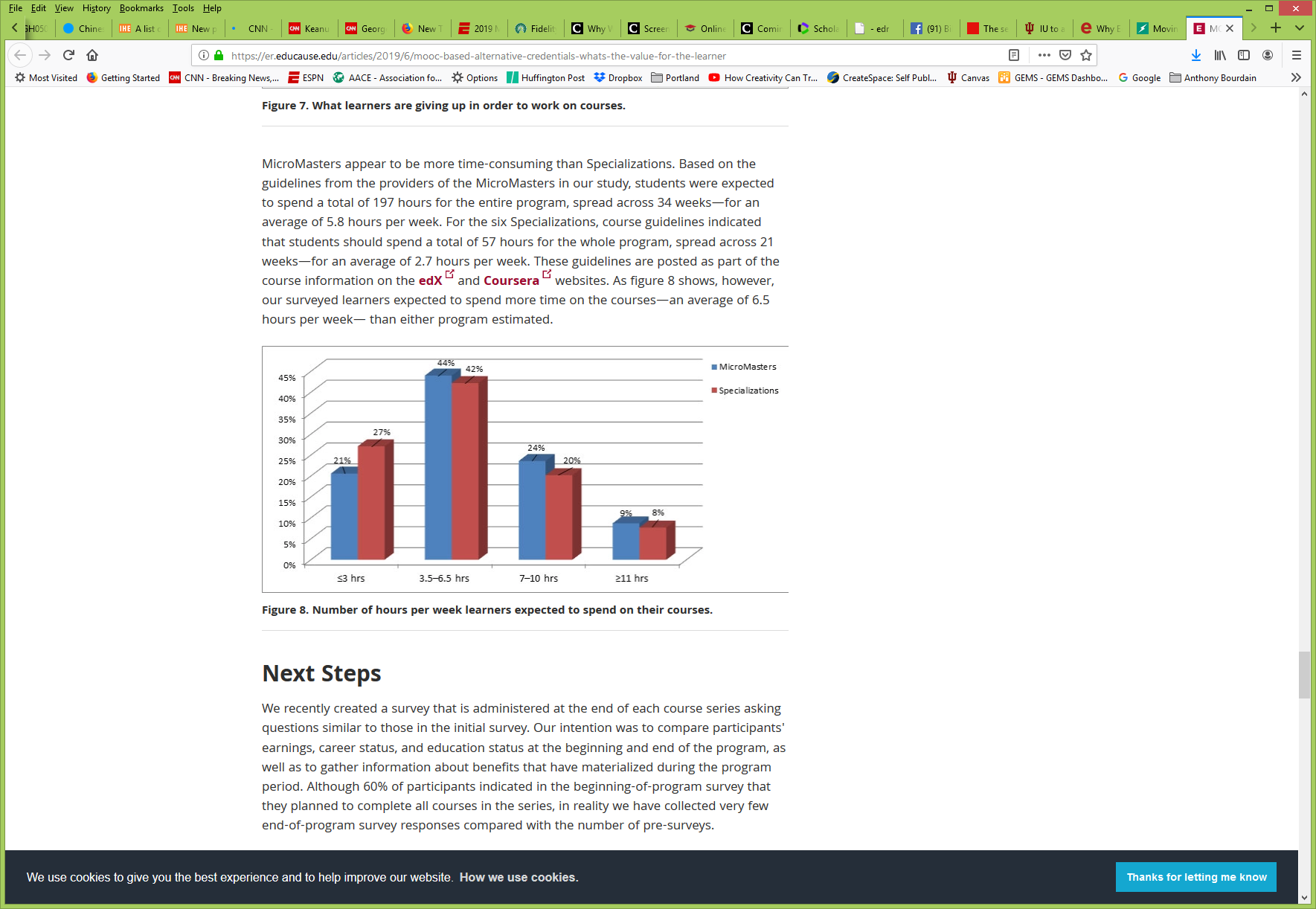 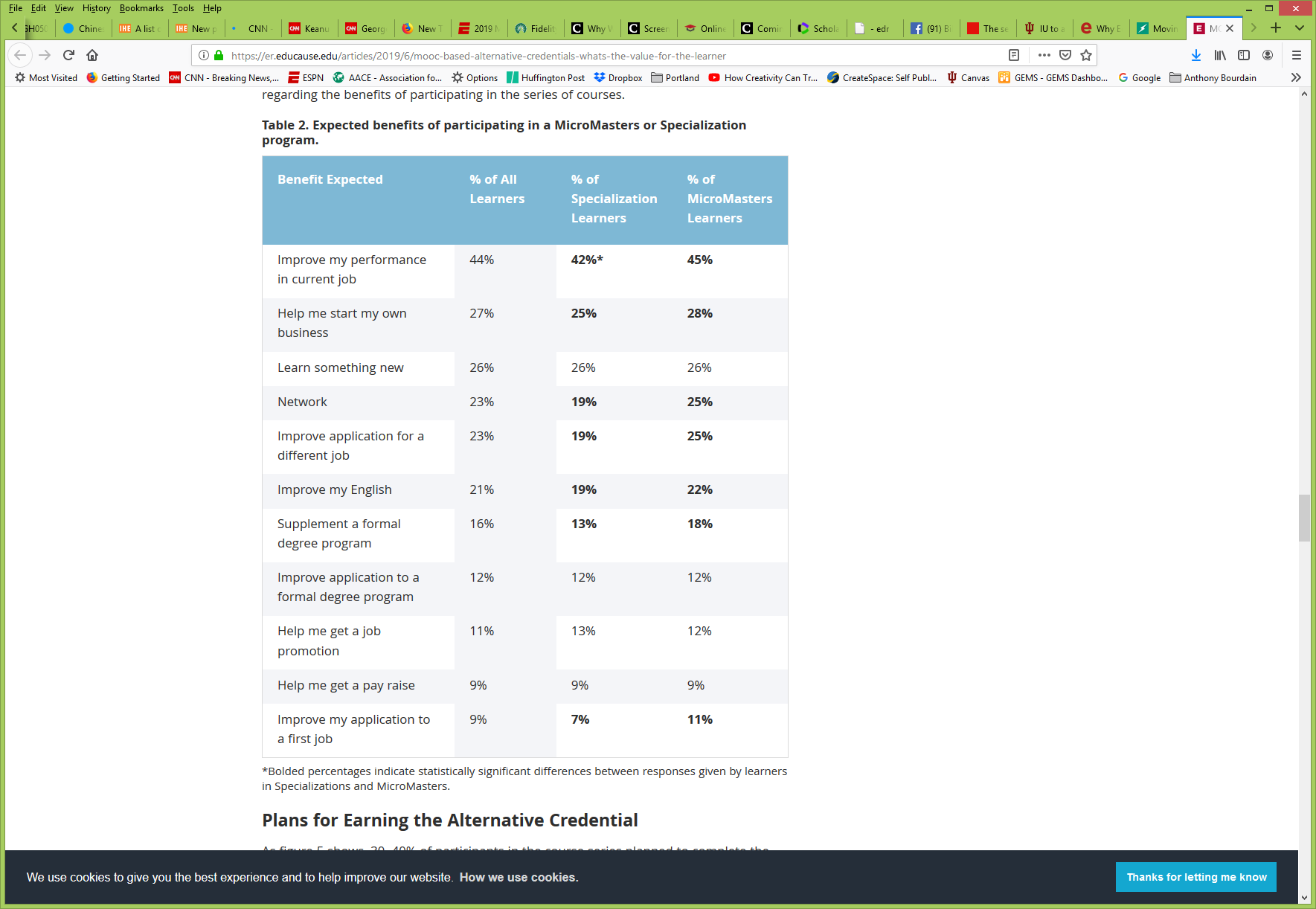 June 3, 2019MOOC-Based Alternative Credentials: What’s the Value for the Learner?Fionna Hollands and Aasiya Kazi, EDUCAUSE Reviewhttps://er.educause.edu/articles/2019/6/mooc-based-alternative-credentials-whats-the-value-for-the-learner
September 2018Innovation in Online Learning Benefits and Costs of Alternative CredentialsFionna Hollands and Aasiya Kazi, EDUCAUSE Review90:03: https://tc.yuja.com/V/Video?v=210875&node=1007877&a=500504439&autoplay=1
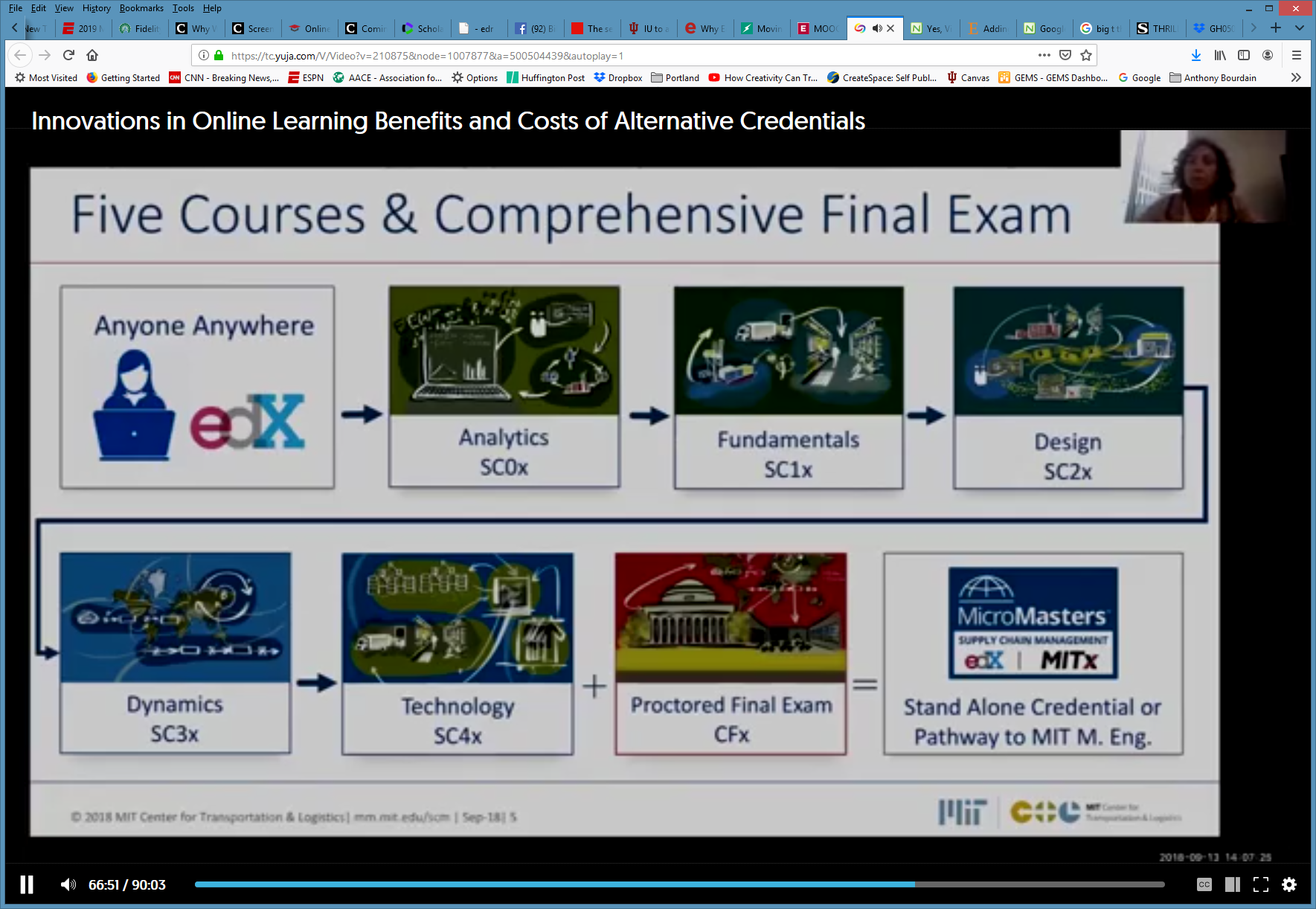 Polls
Poll #1: Who in here has taken a MOOC?Poll #2: Are you happy or frustrated when you take a MOOC?
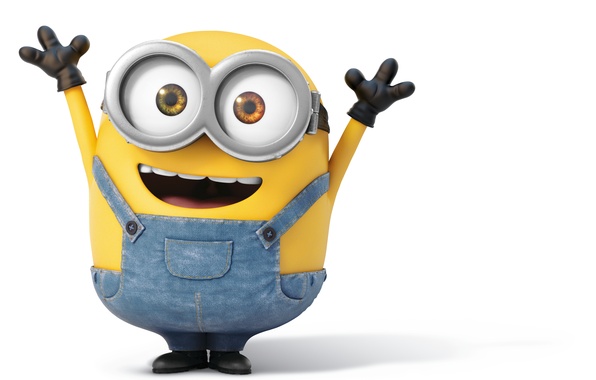 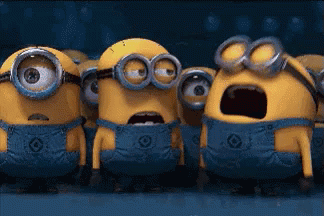 34
Some Weird Things Going On…
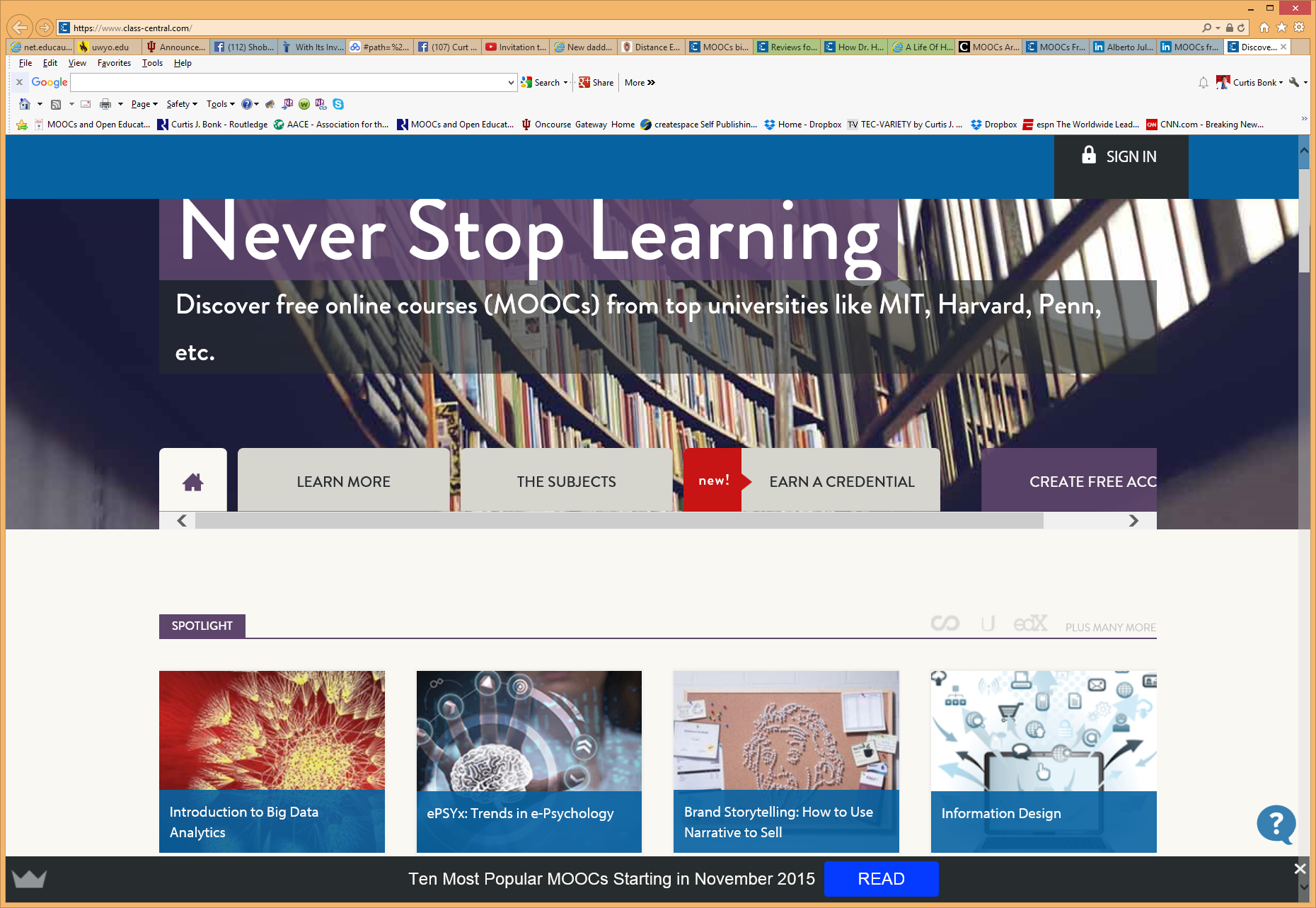 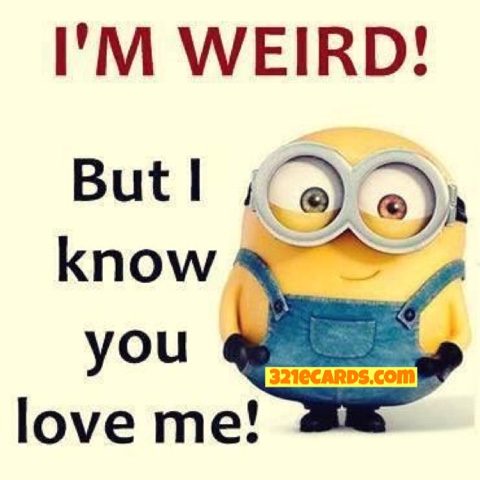 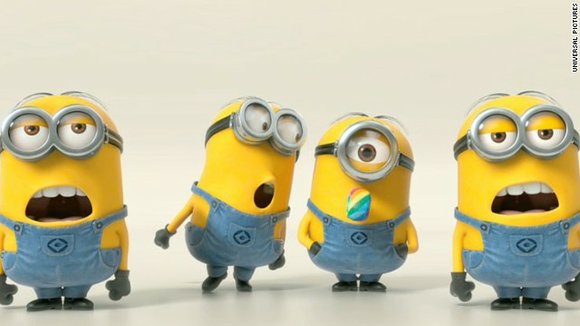 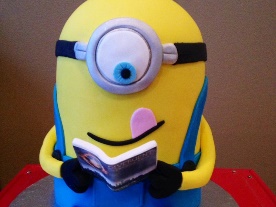 Weirdness #1…We’re Teaching the WorldOctober, 2018Sarah Fister Gale, CLOhttps://magazine.clomedia.com/issue/october-2018/teaching-the-world/ https://magazine.clomedia.com/issue/october-2018/
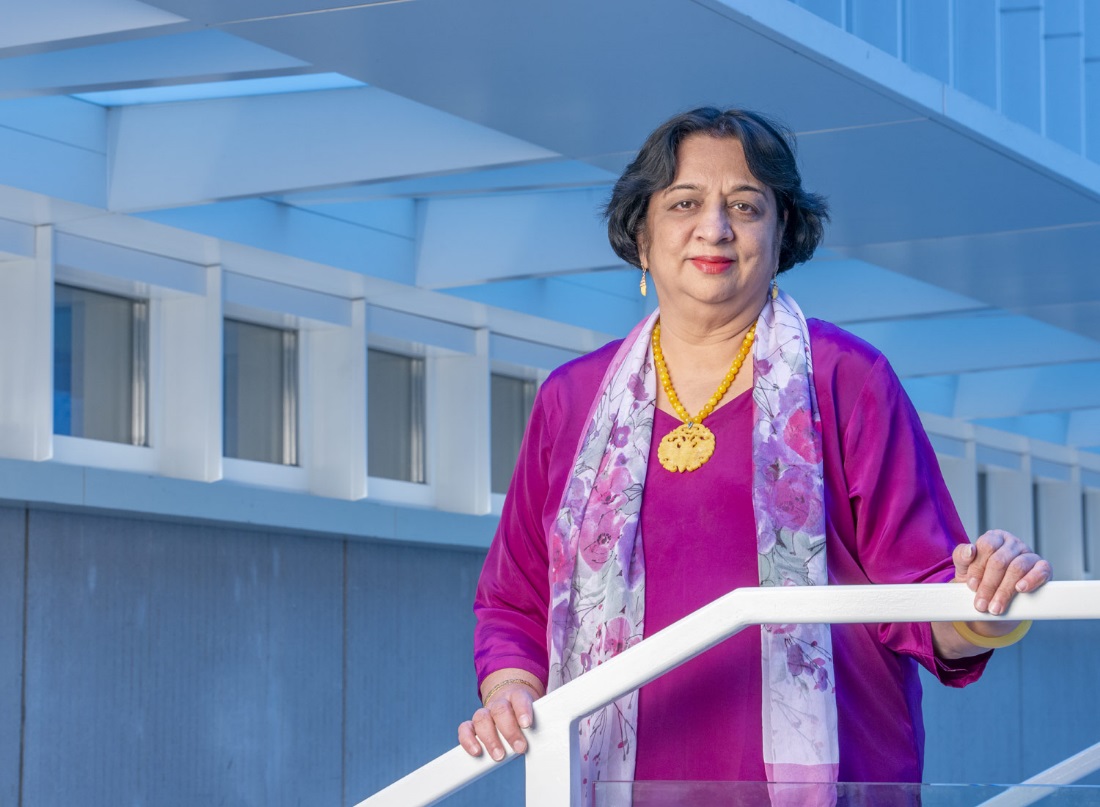 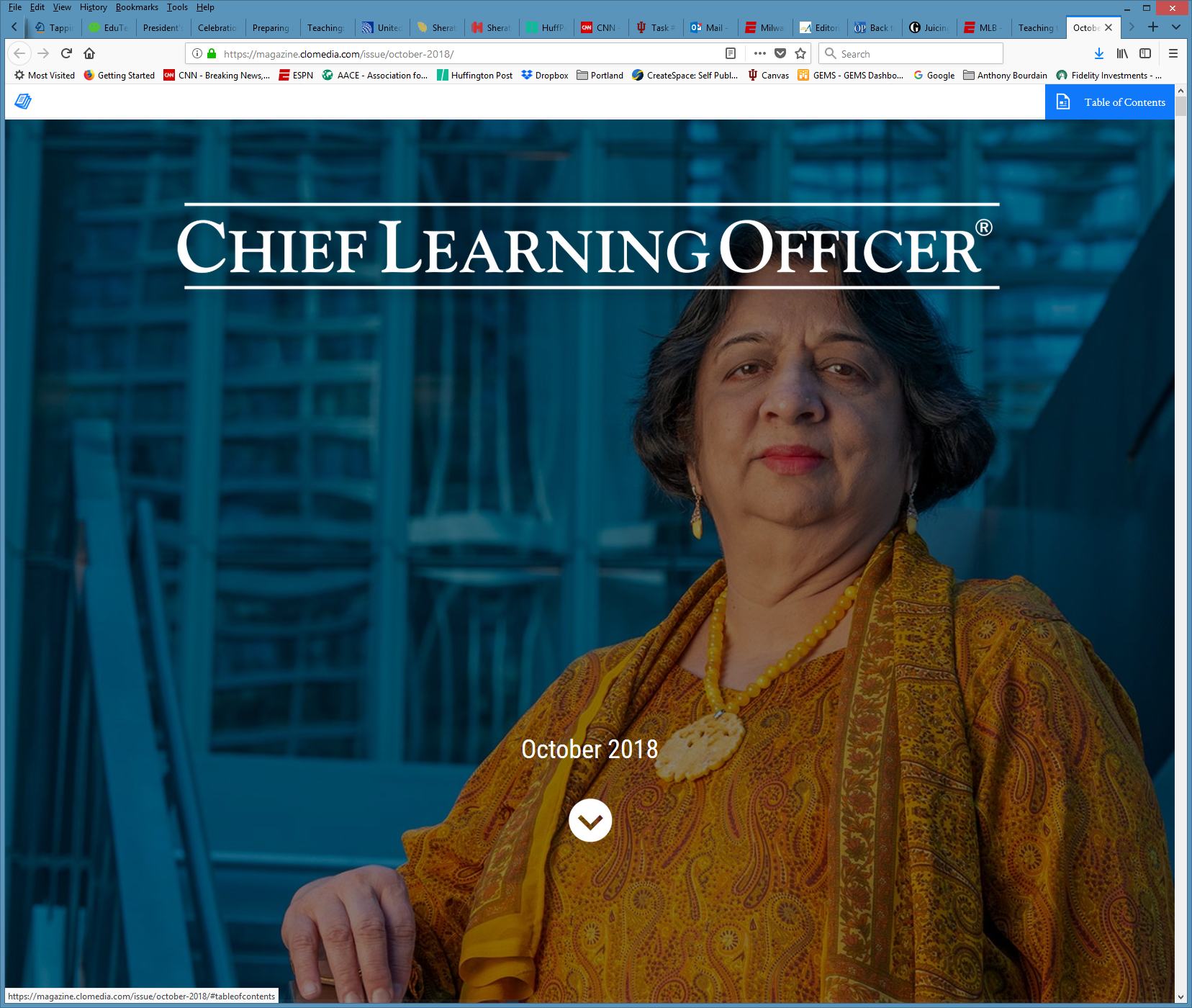 36
Weirdness #2: Your Friends are doing MOOCsJune 15, 2017Massive List of MOOC Providers Around The World, Class CentralJMOOC, K-MOOC, and T-MOOC?https://www.class-central.com/report/mooc-providers-list/
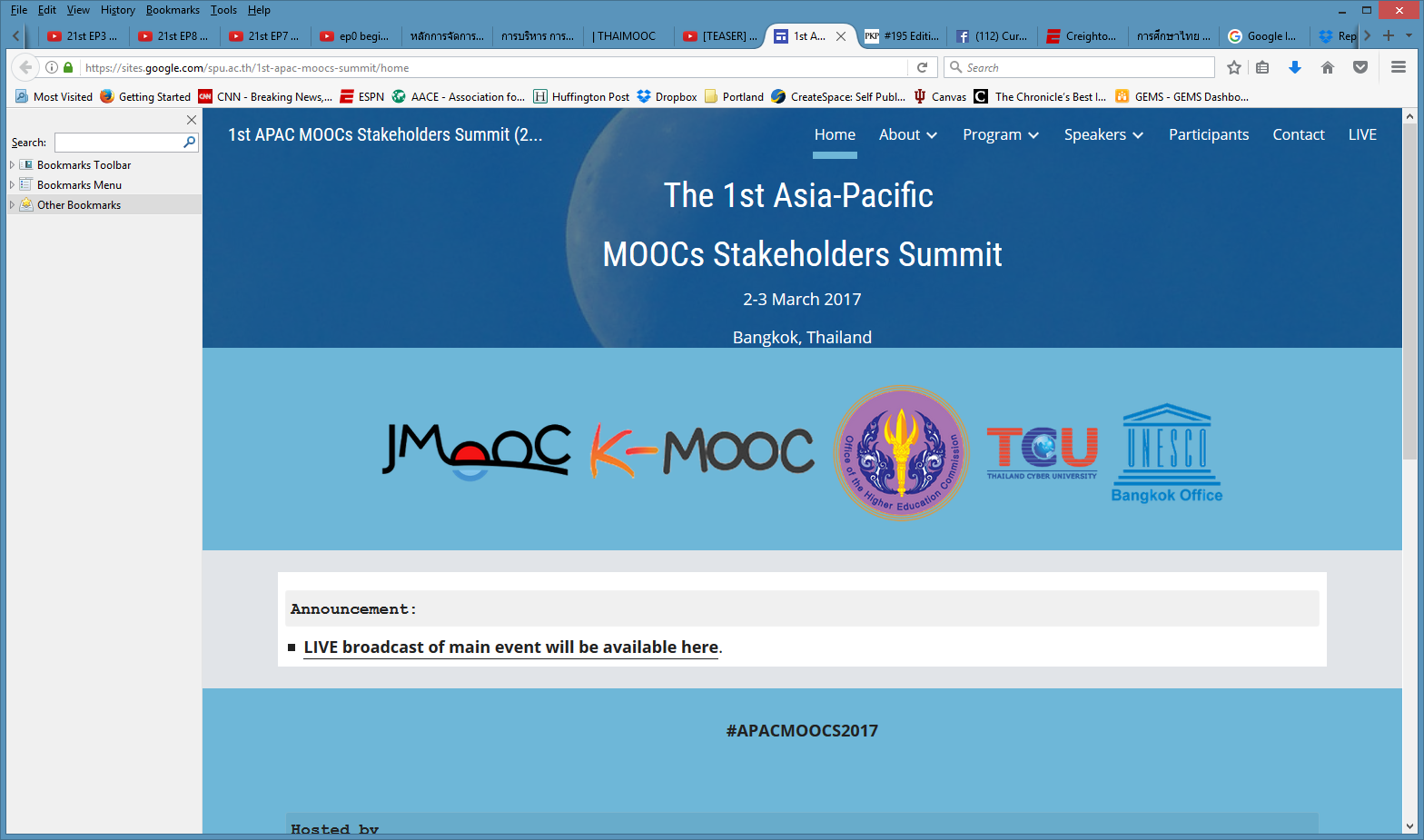 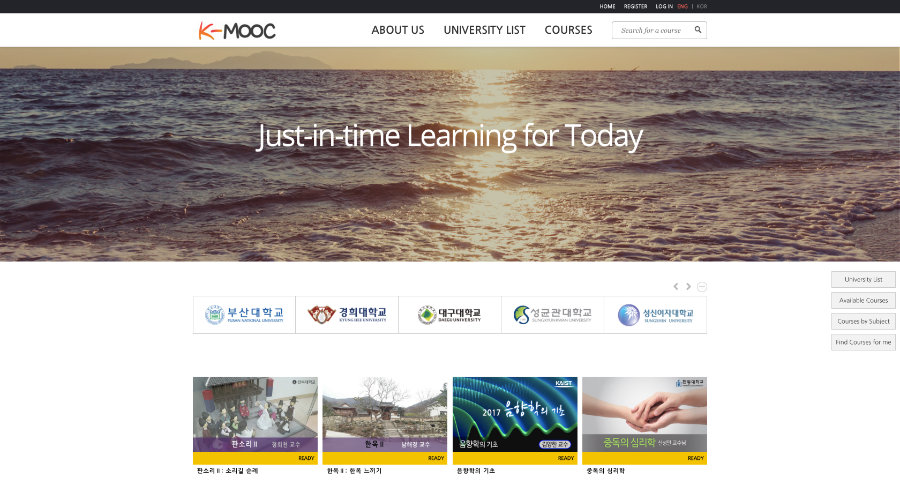 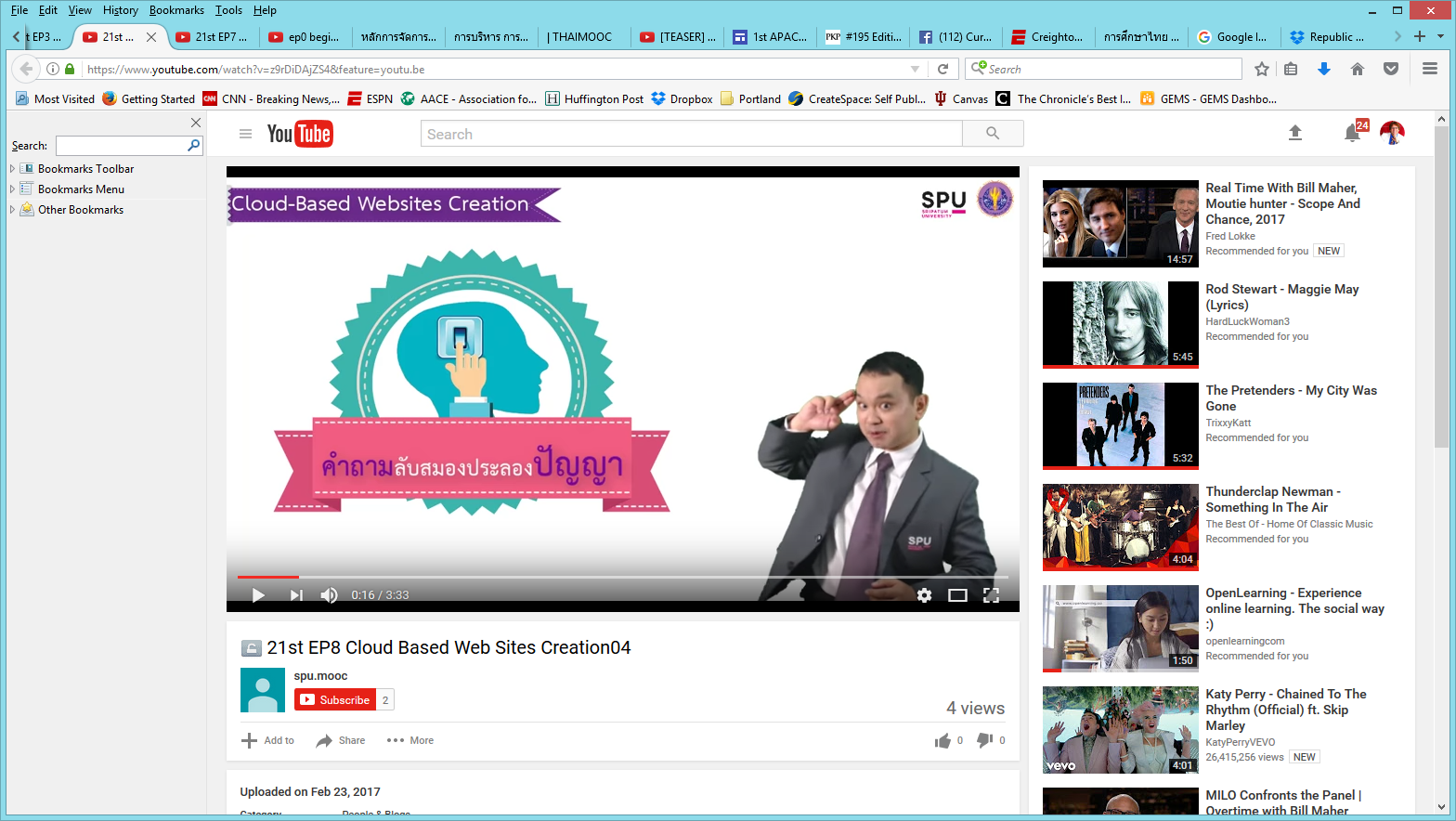 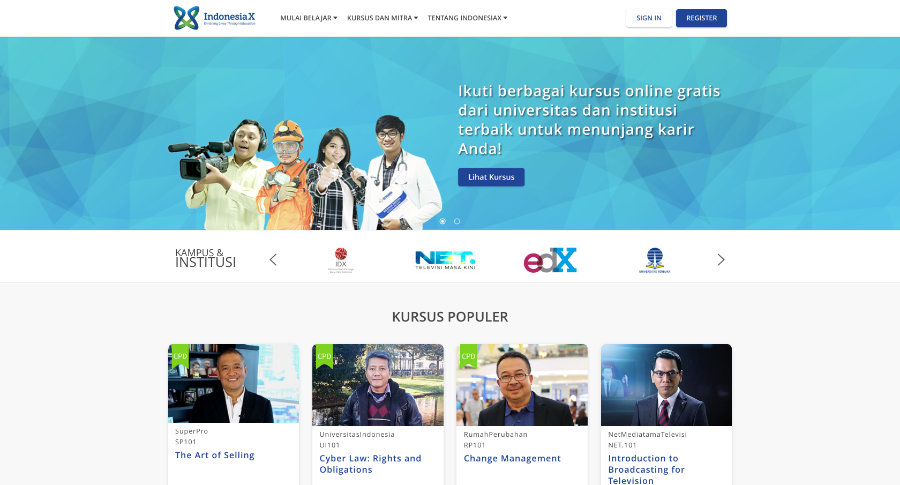 37
Weirdness #3: Summer MOOC DiscountsEmail inbox: June 10, 2018edX (Summer discounts)https://www.edx.org/course
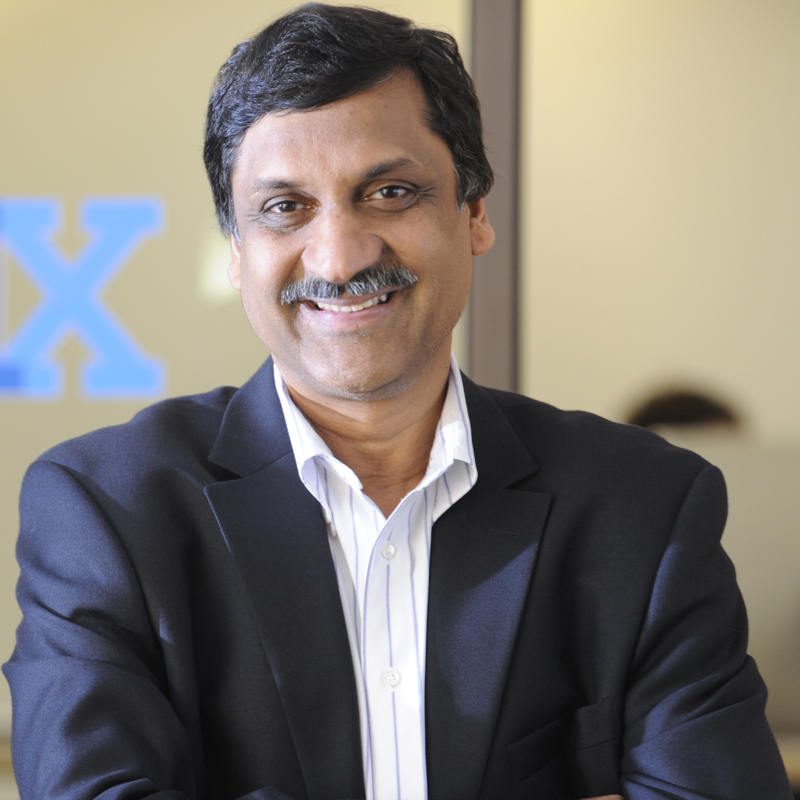 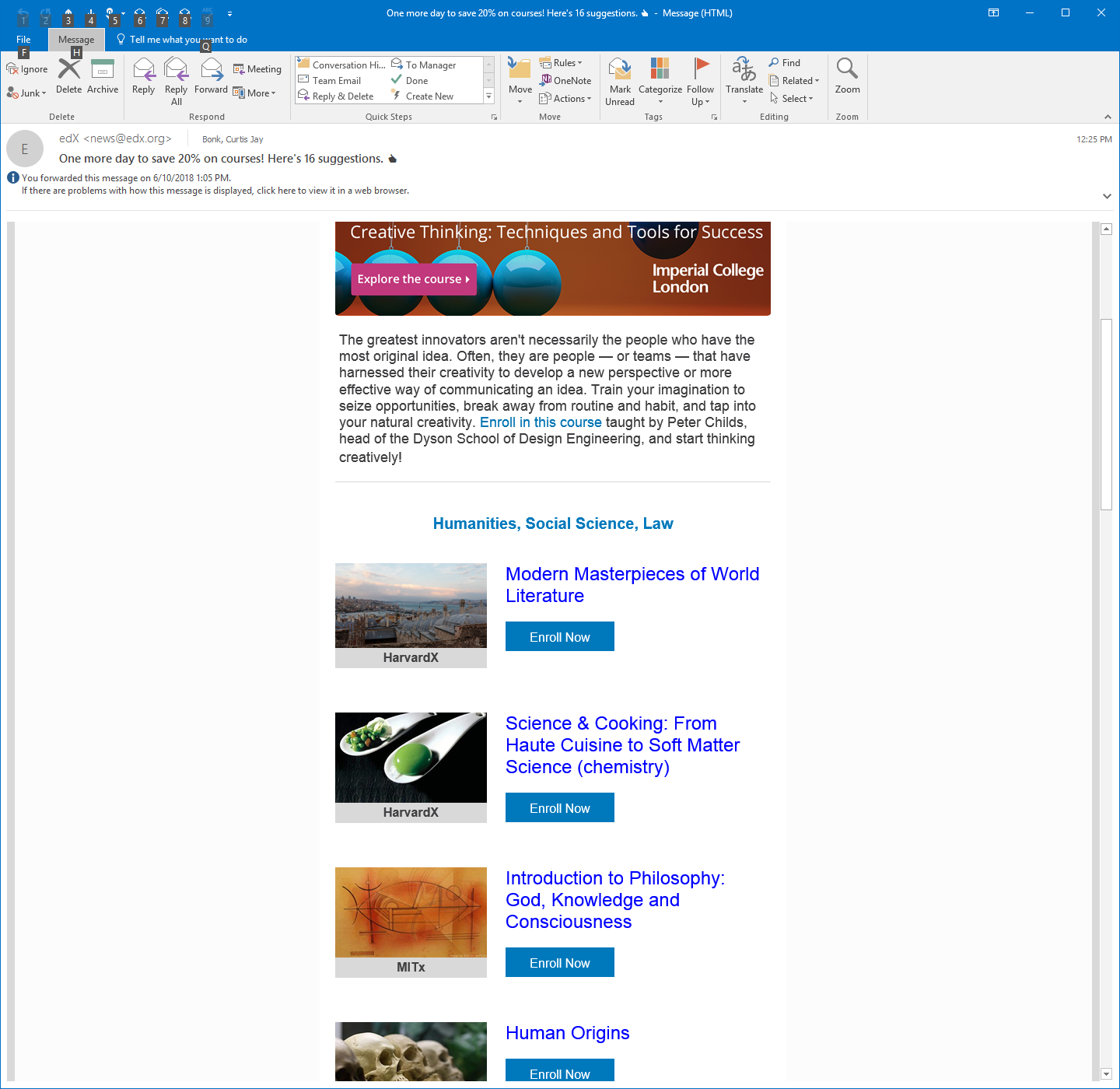 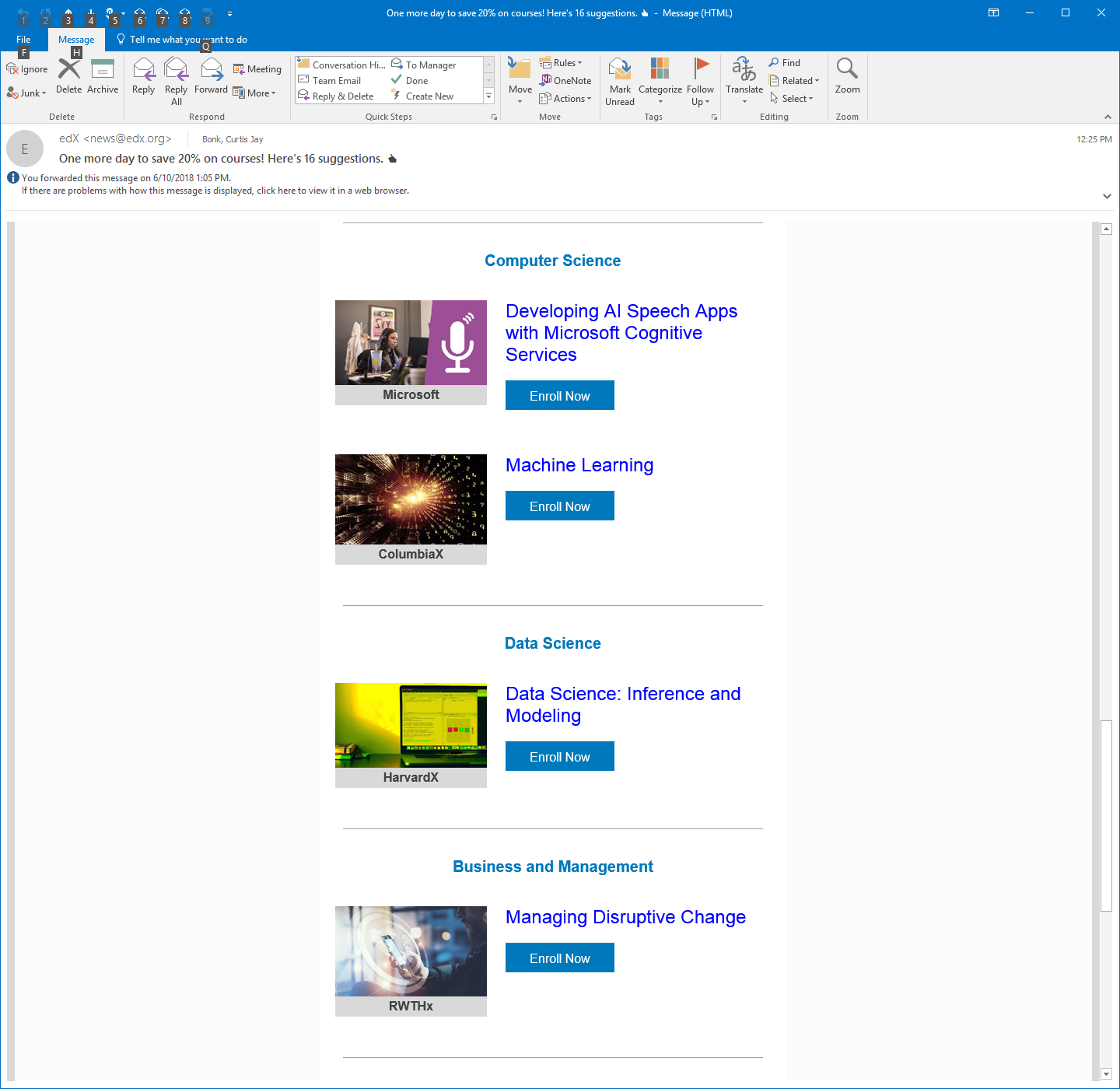 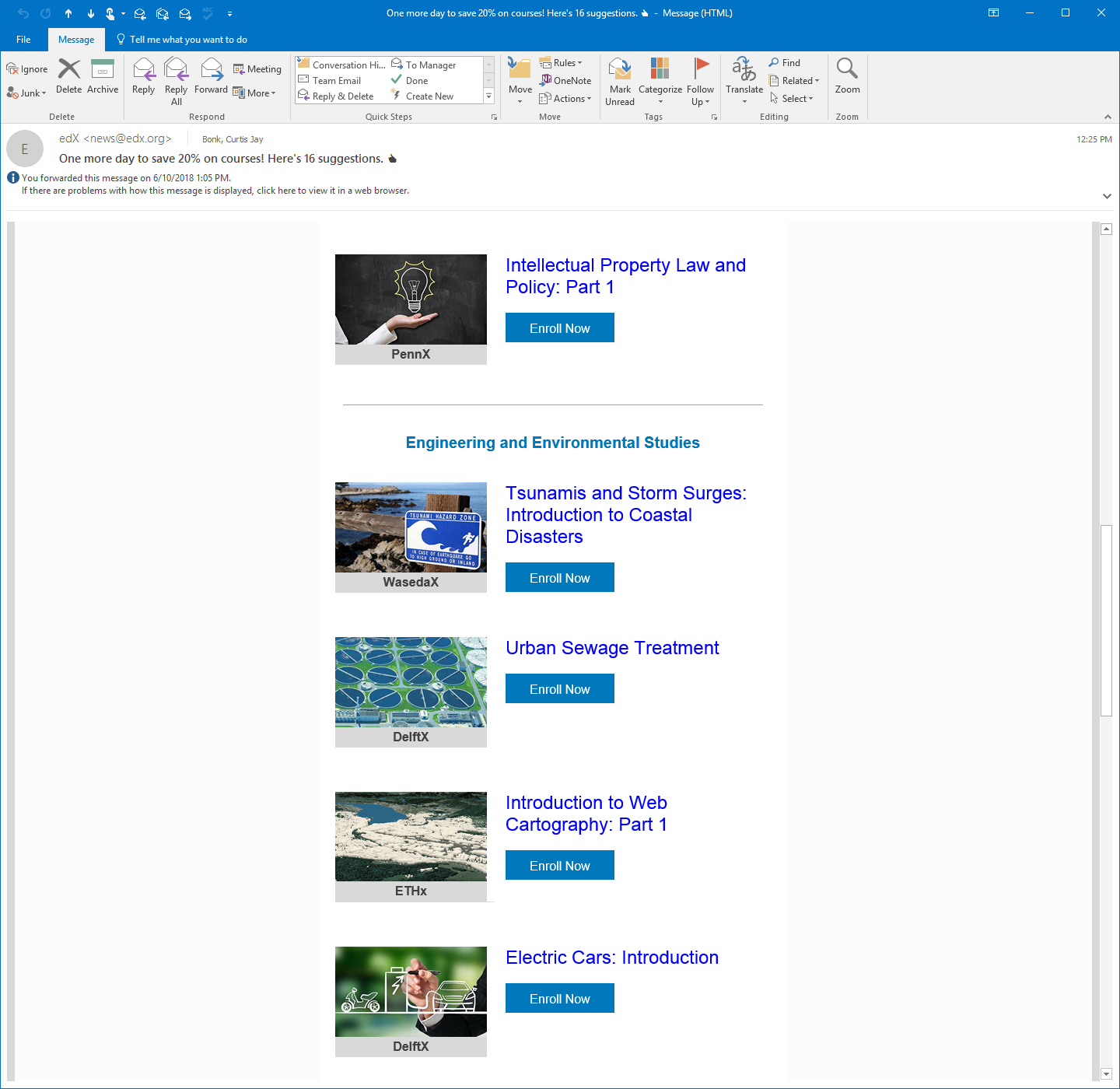 38
Weirdness #4: Cyber Monday DiscountsEmail inbox: November 26, 2018edX (Summer discounts)https://www.edx.org/course
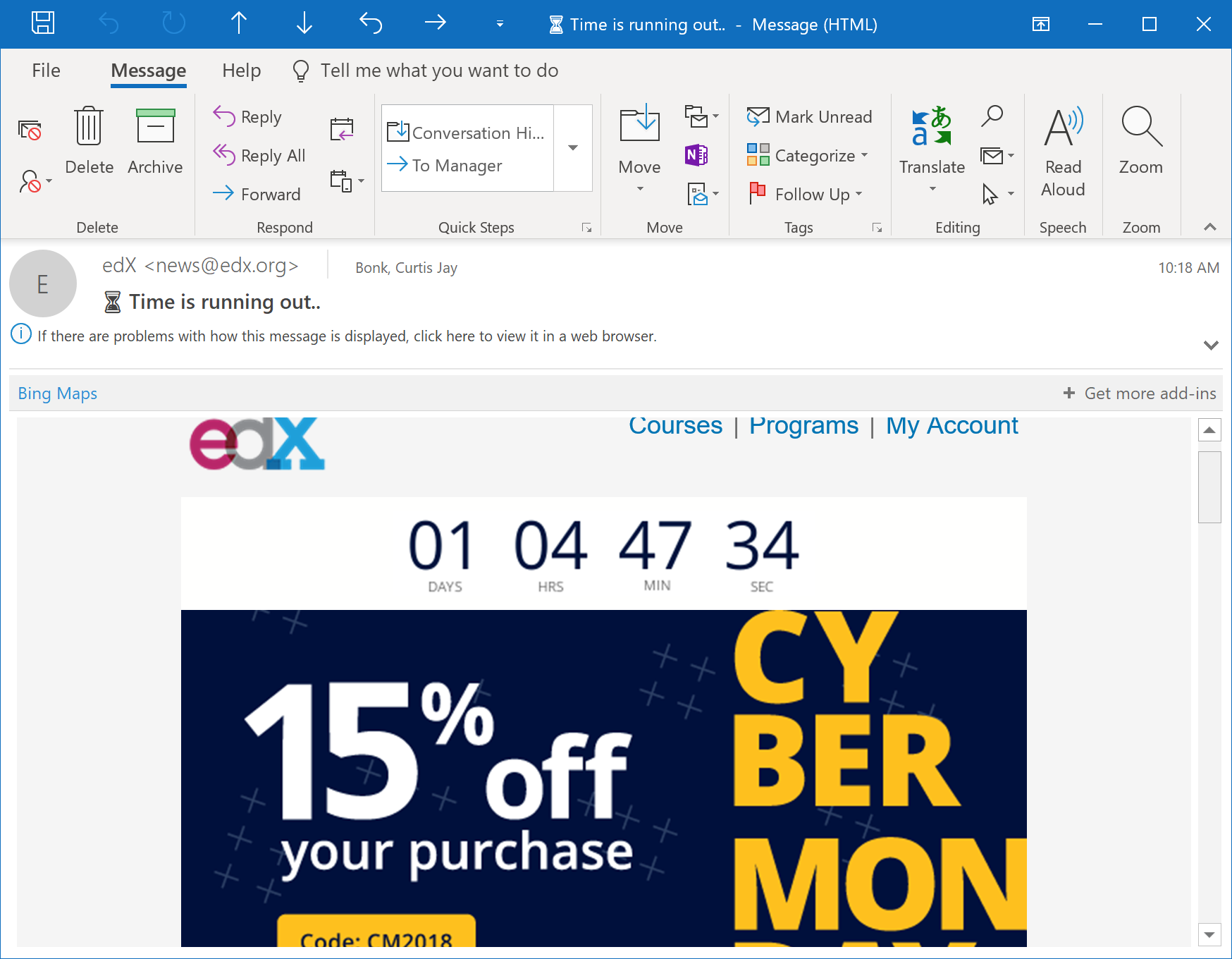 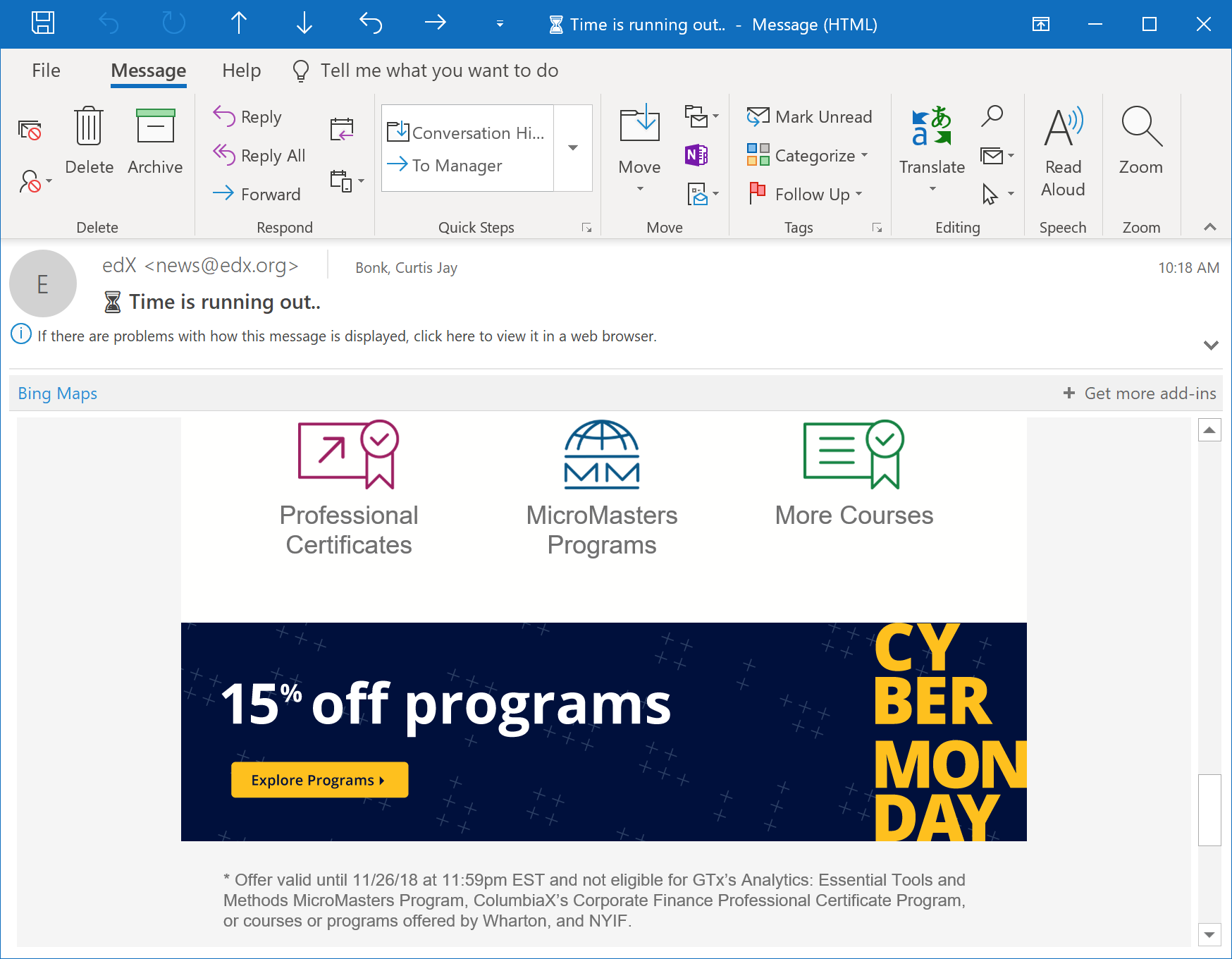 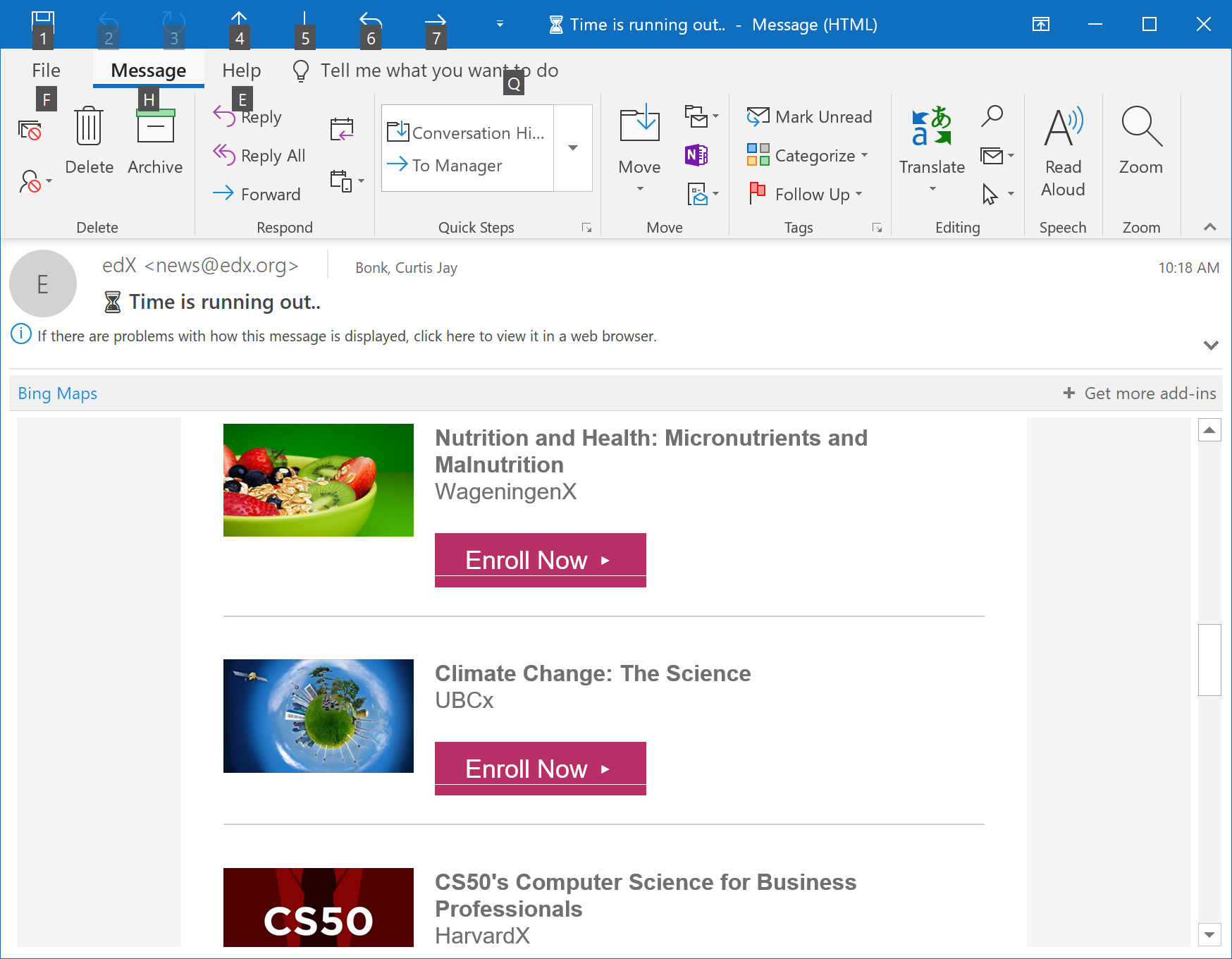 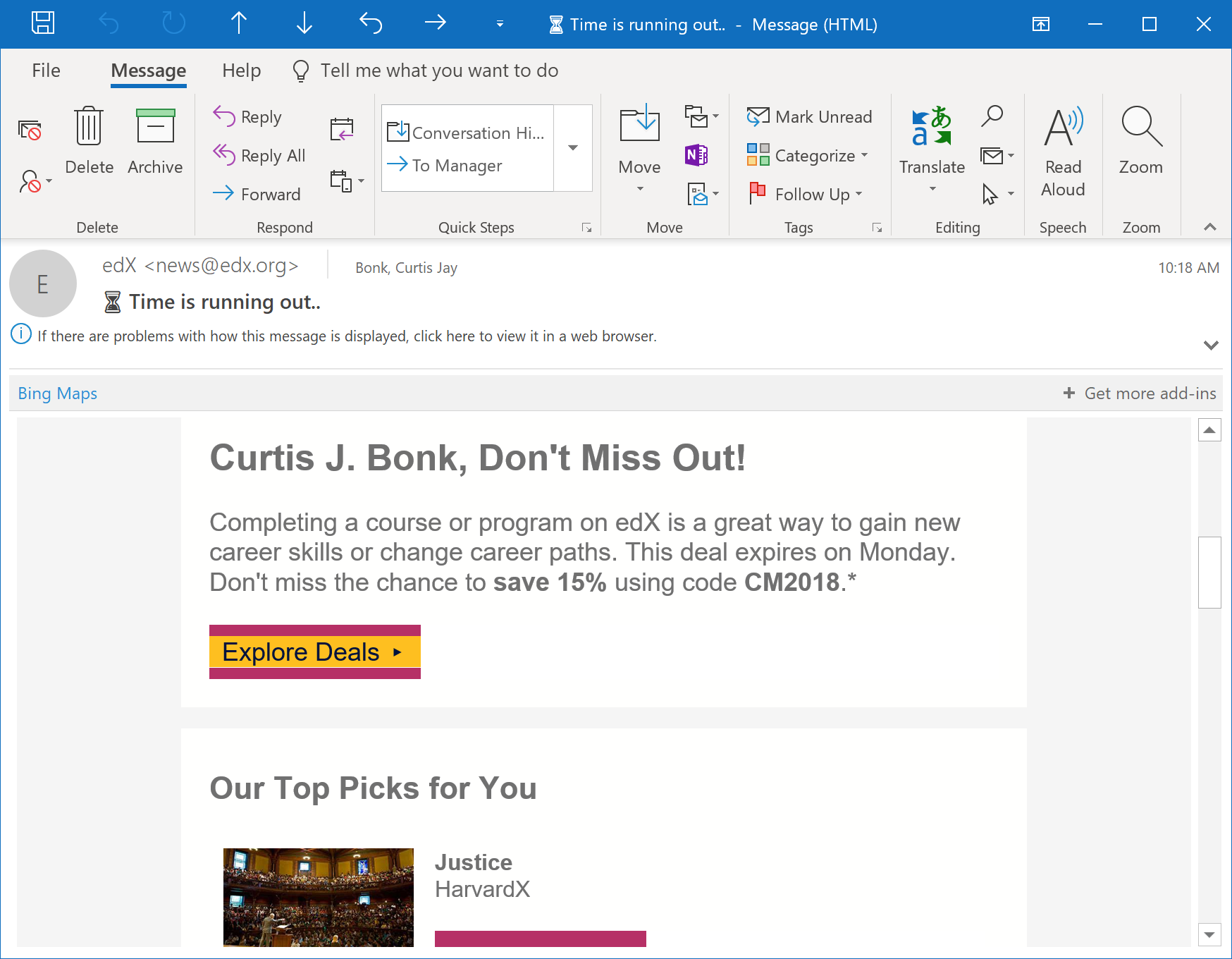 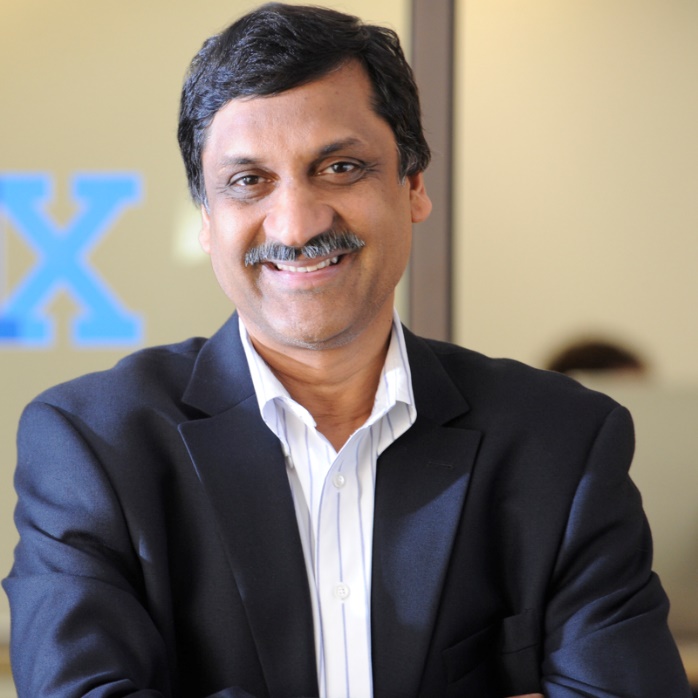 39
May 23, 2019edX Programshttps://www.edx.org/benefits-of-bundling?utm_source=sailthru&utm_medium=email&utm_campaign=newsletter_featured_programs_20190523
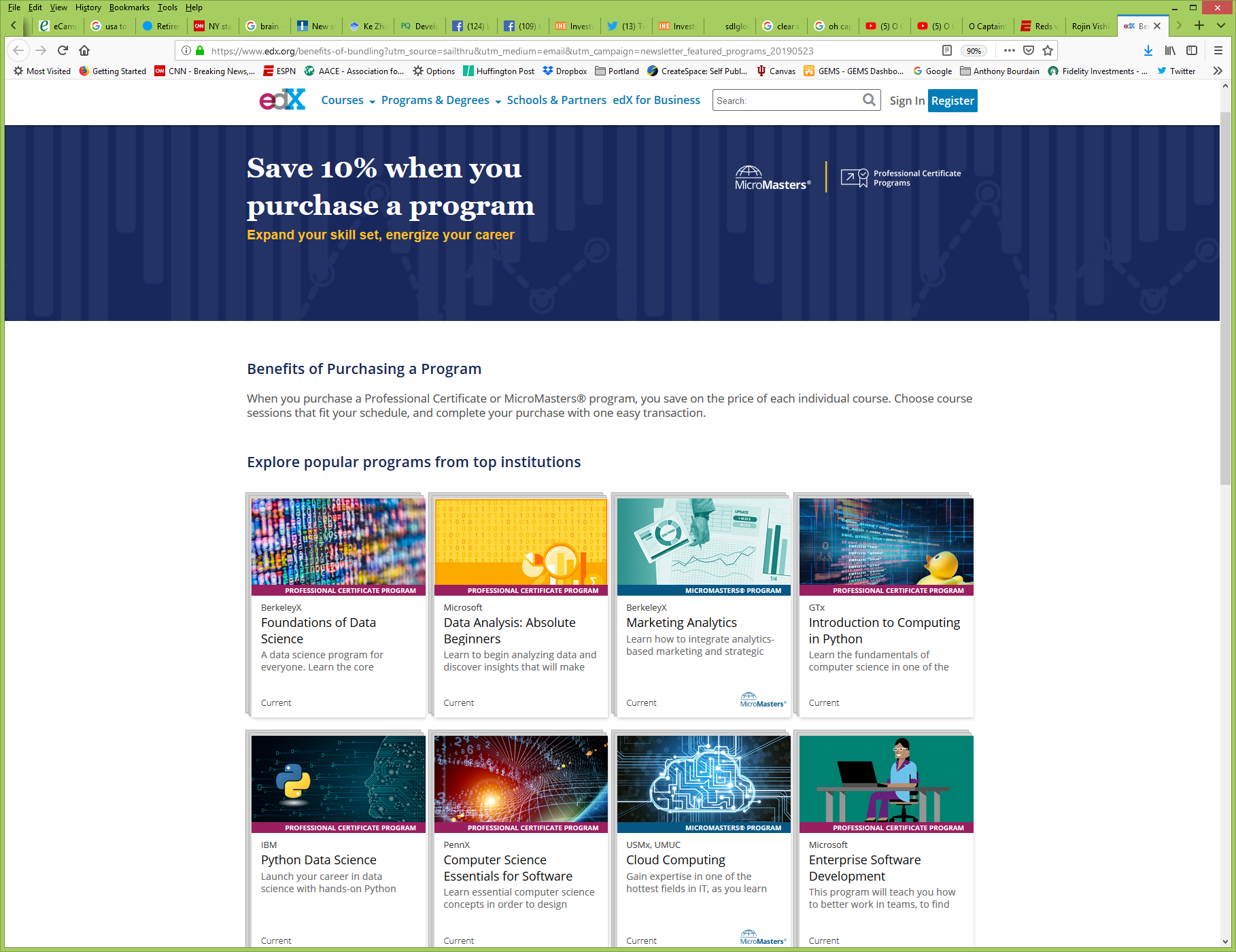 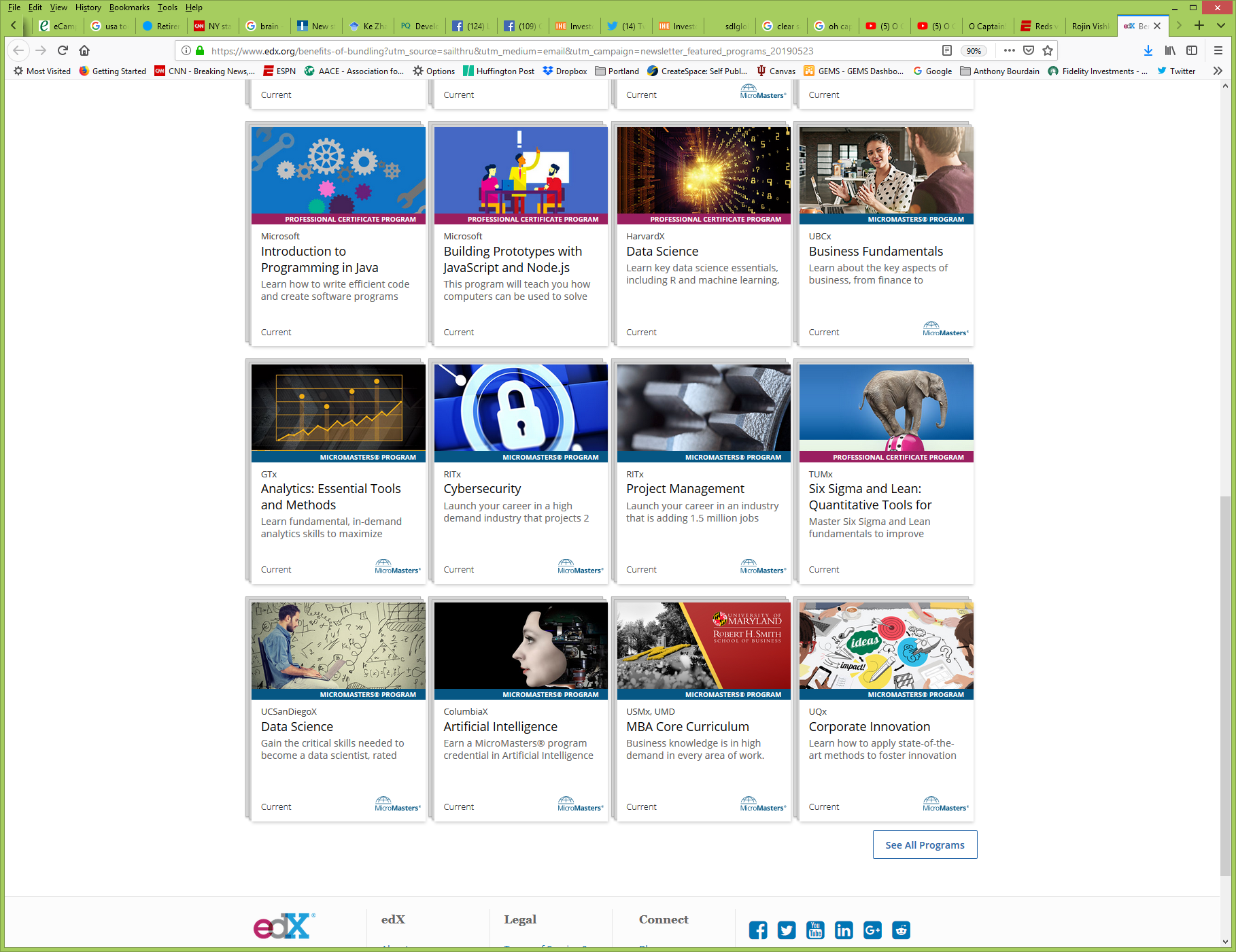 Weirdness #5…MOOCs in Wedding Announcements September 26, 2018The Future of Professional Credentialing ... in an Engagement AnnouncementJoshua Kim, Inside Higher Edhttps://www.insidehighered.com/digital-learning/blogs/technology-and-learning/future-professional-credentialing-engagement
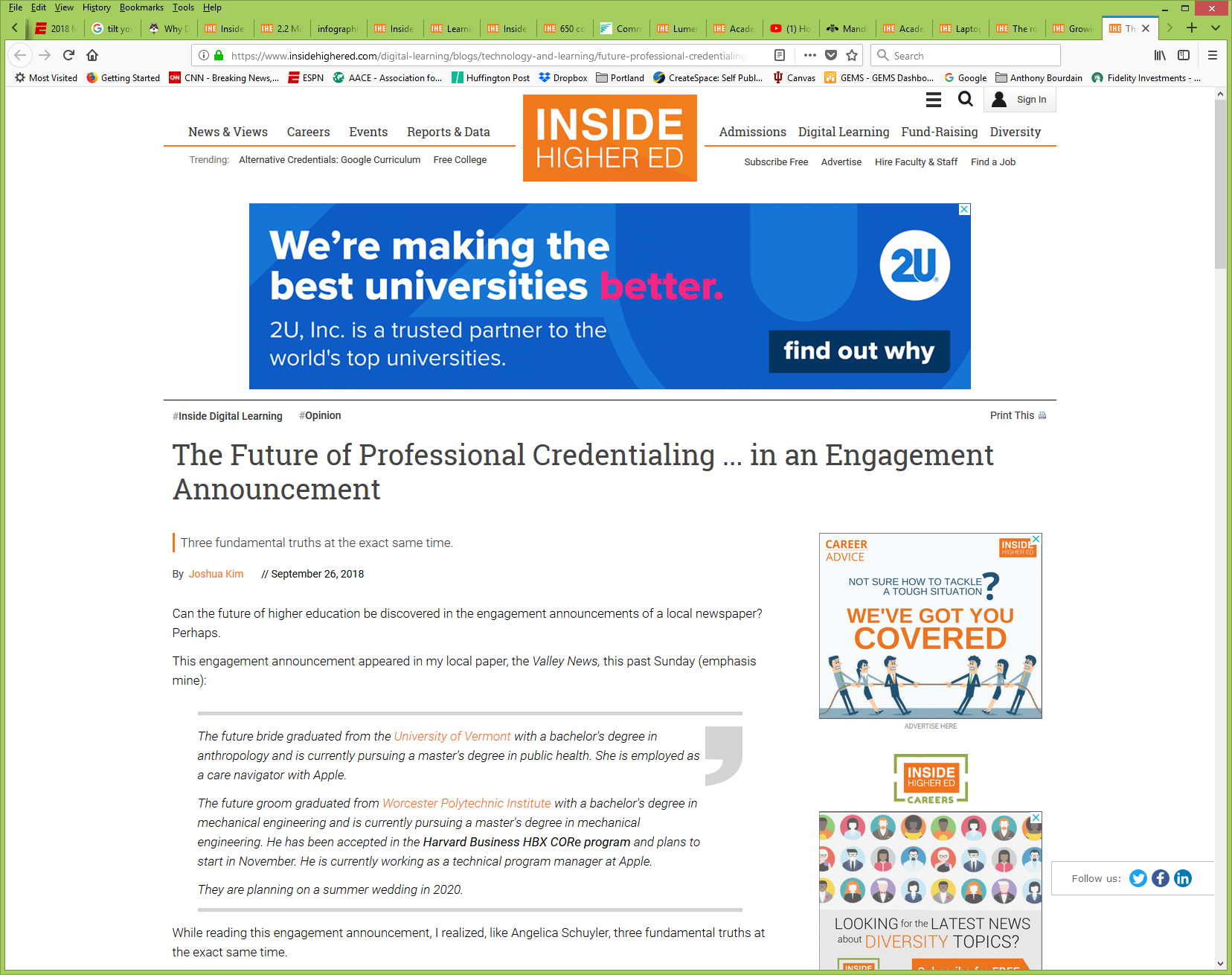 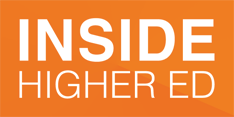 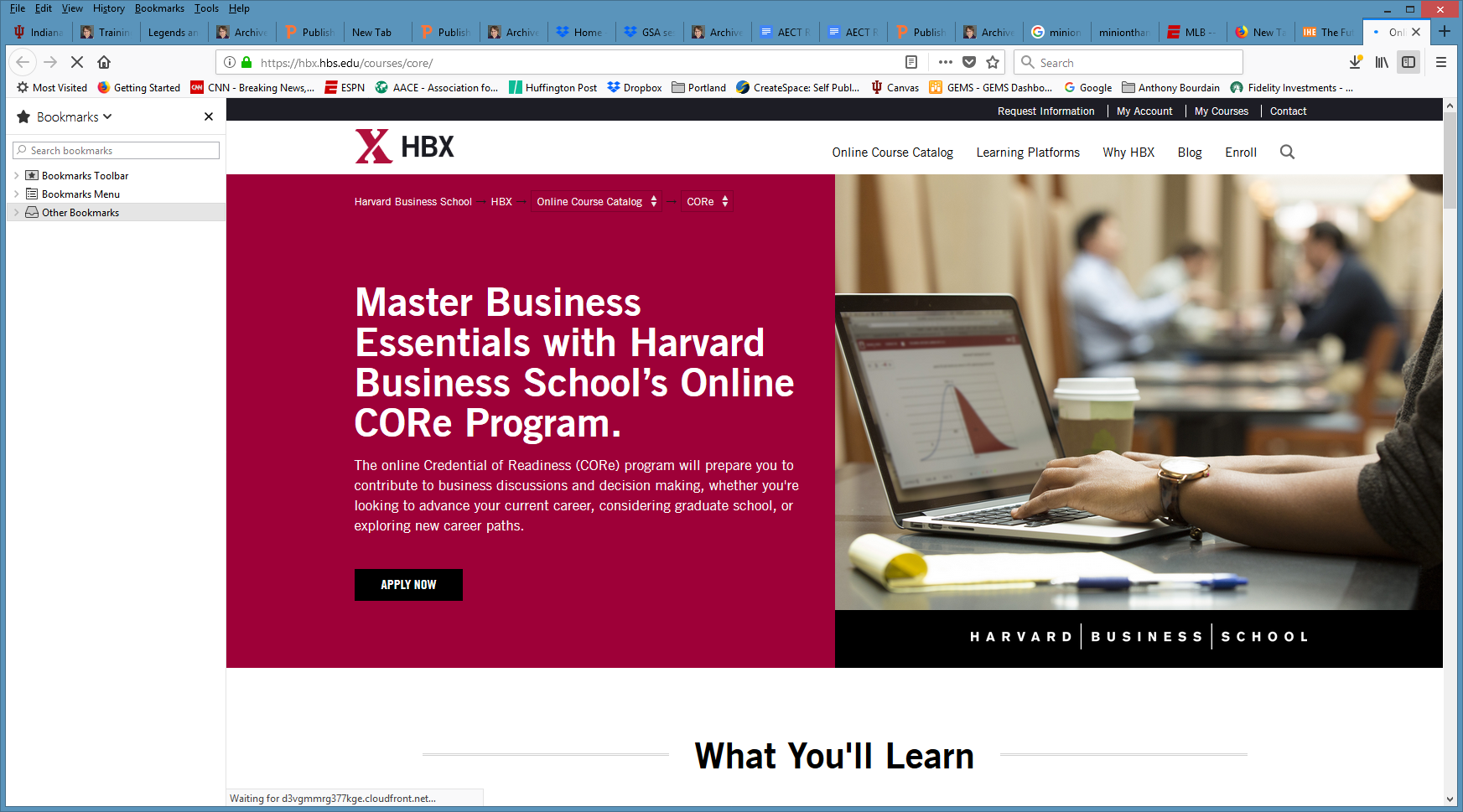 41
Weirdness #6…The MOOC WaveMay 21, 2018The Second ave of MOOC Hype Is Here, and It’s Online DegreesDhawal Shah, Class Centralhttps://www.edsurge.com/news/2018-05-21-the-second-wave-of-mooc-hype-is-here-and-it-s-online-degrees
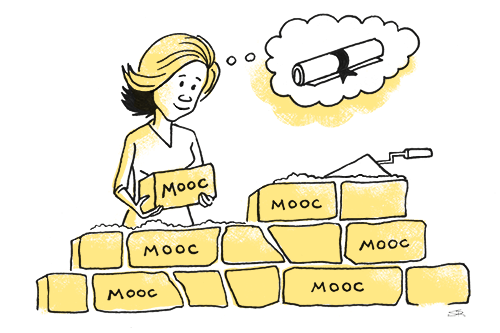 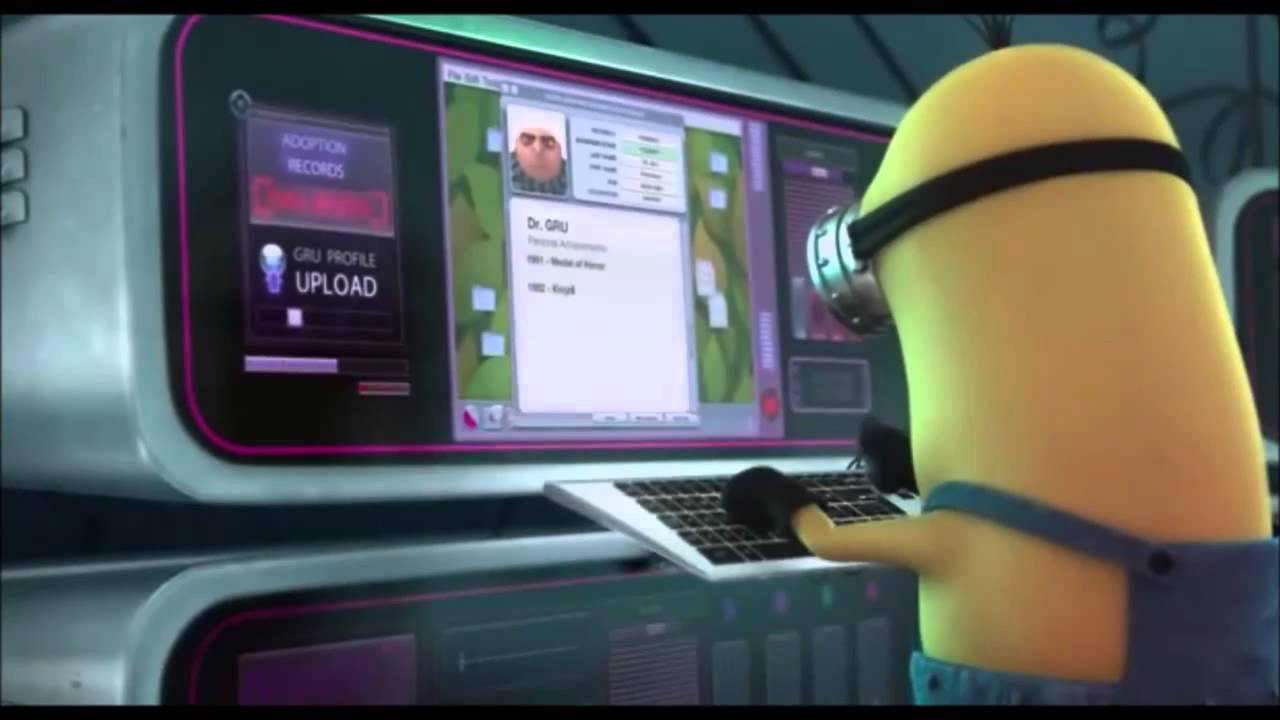 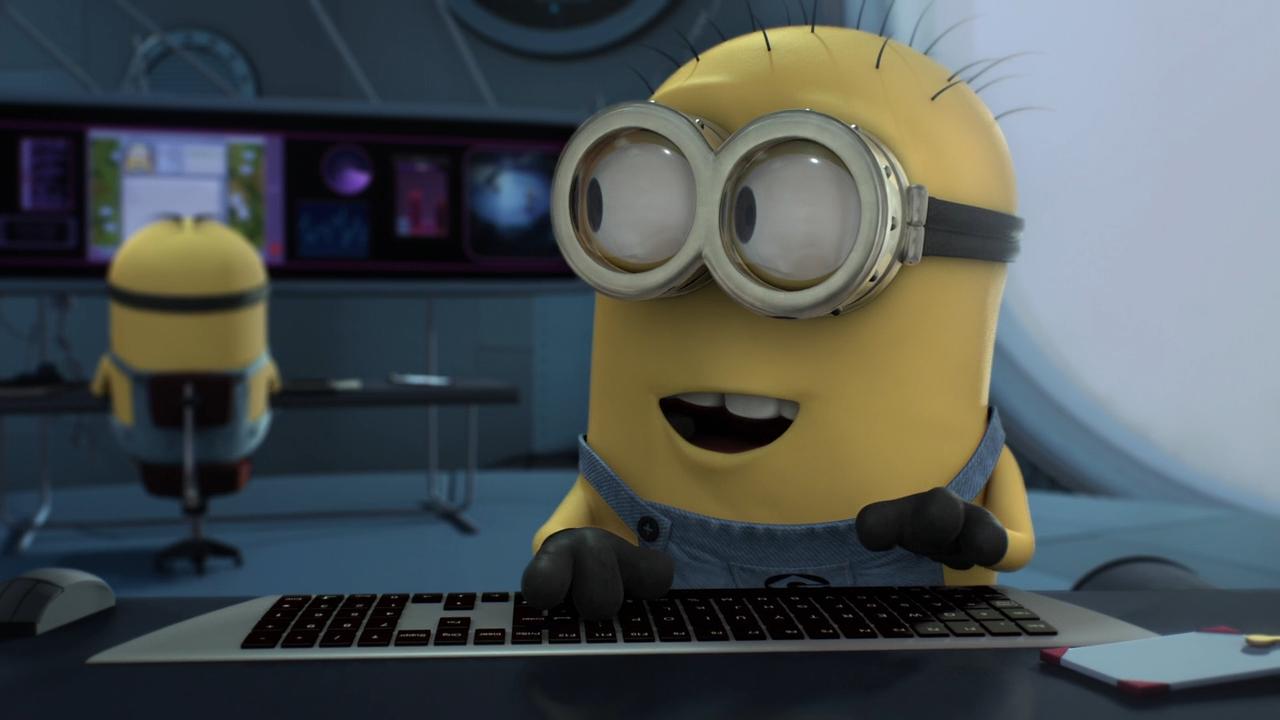 42
September 12, 2018Coursera's CEO on the Evolving Meaning of 'MOOC’Dian Schaffhauser, Campus Technologyhttps://campustechnology.com/articles/2018/09/12/courseras-ceo-on-the-evolving-meaning-of-mooc.aspx
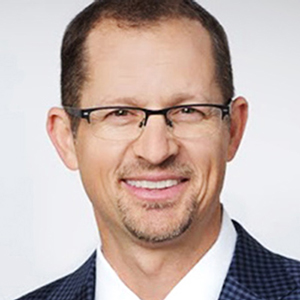 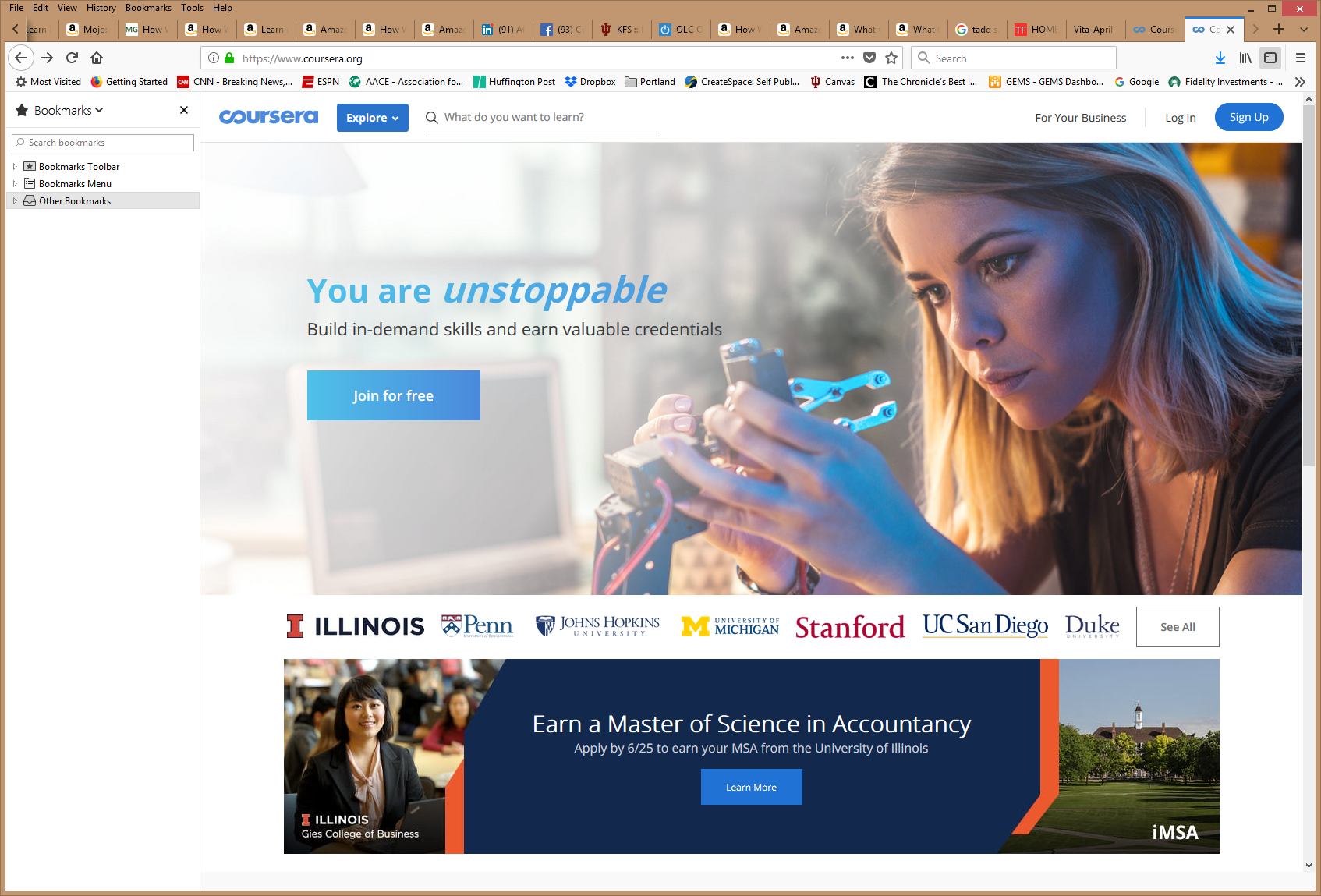 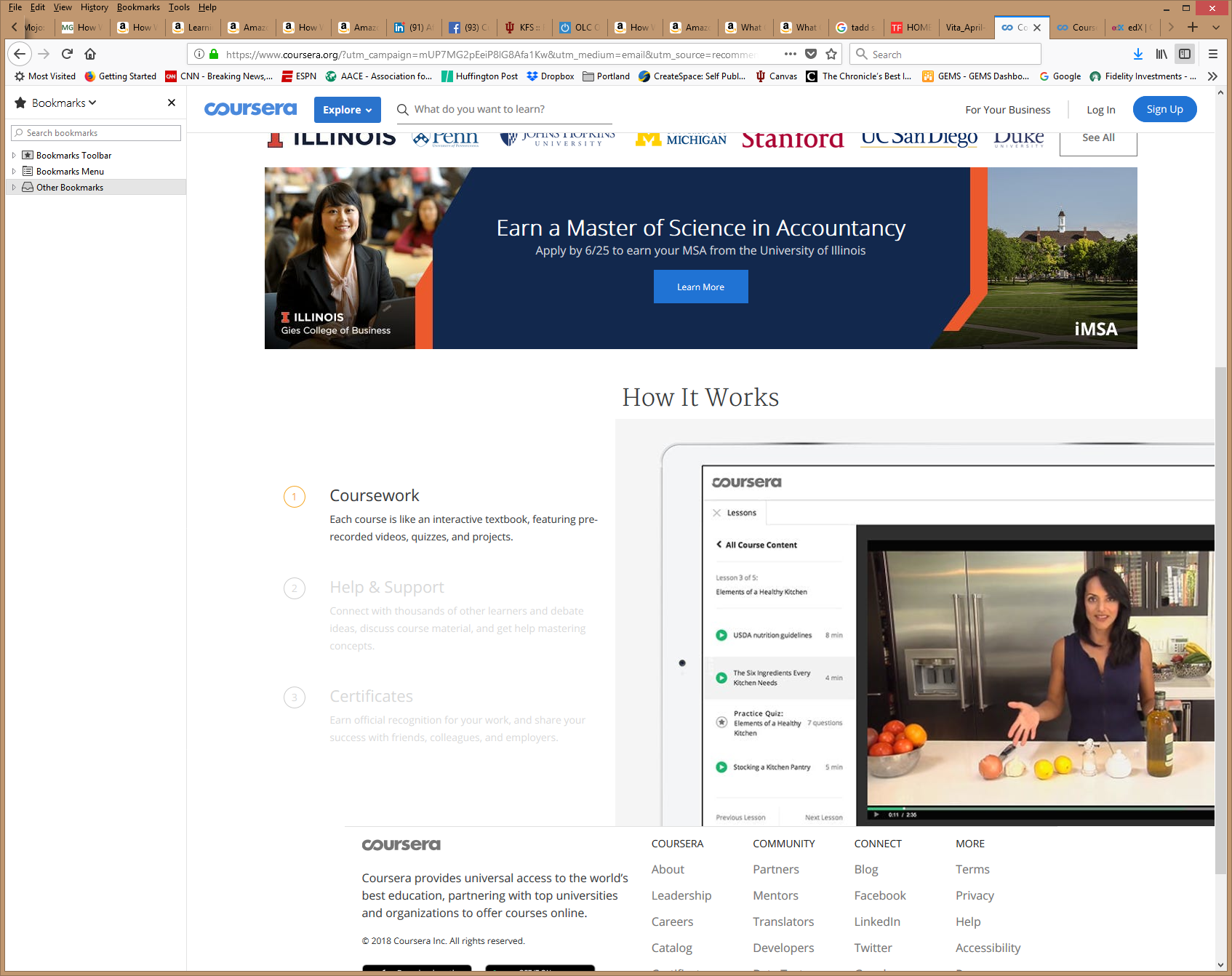 Jeff Maggioncalda, Coursera CEO
43
March 20, 2019How MOOCs Make Money (interview with Dhawal Shah)Dian Schaffhauser, Campus Technologyhttps://campustechnology.com/articles/2019/03/20/how-moocs-make-money
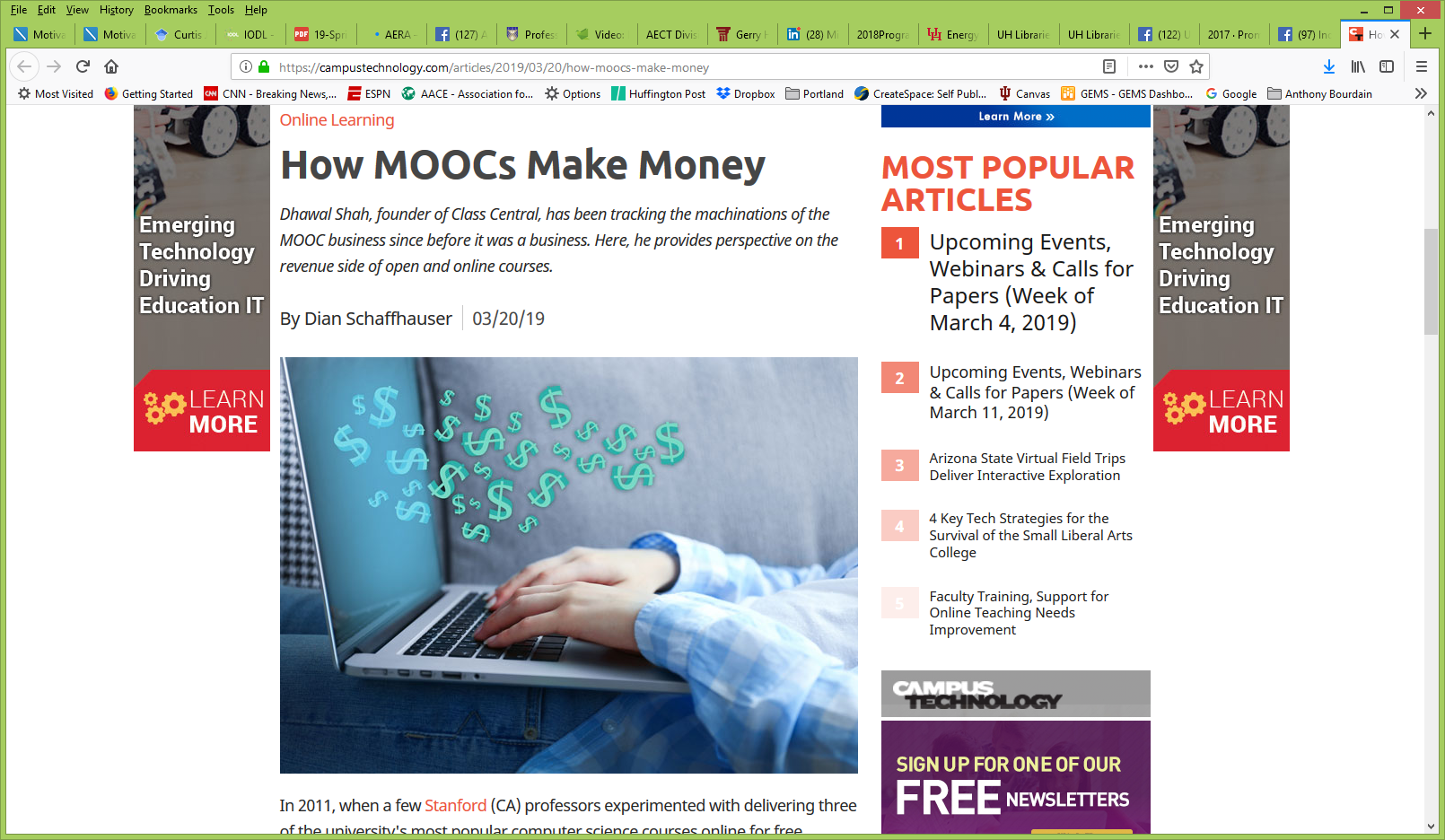 October 12, 2018Weirdness #7…Degrees Via the MOOCEdX: From MicroMasters to Online Master’s DegreesLindsey McKenzie, Inside Higher Edhttps://www.insidehighered.com/news/2018/10/12/edx-launches-nine-low-cost-online-degrees
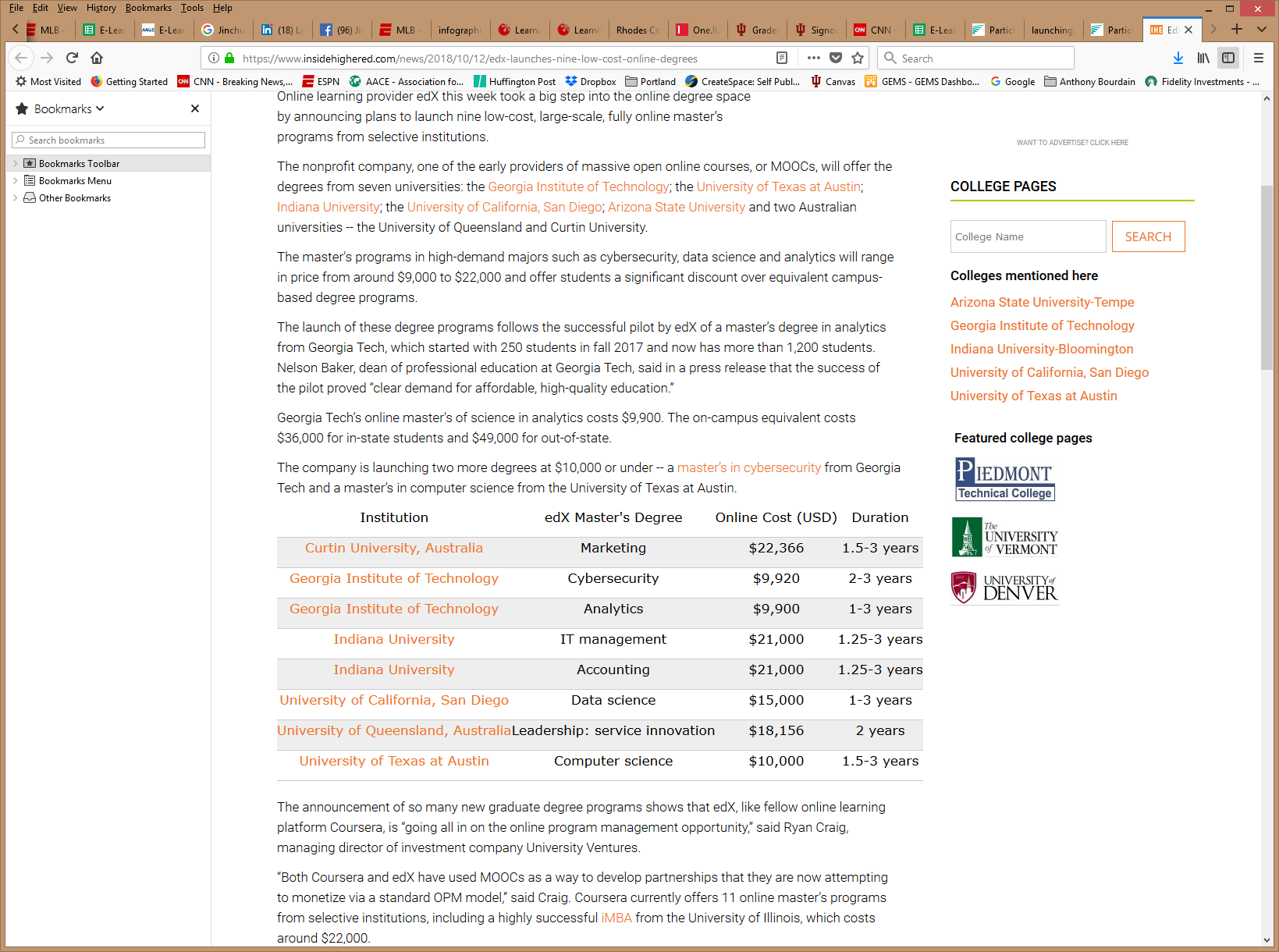 45
Weirdness #8…
MOOC-based Pricing ChartsDecember 30, 2018MOOC-Based Degrees, Pricing ChartIBL Newshttps://www.class-central.com/pricing-charts/mooc-based-degrees
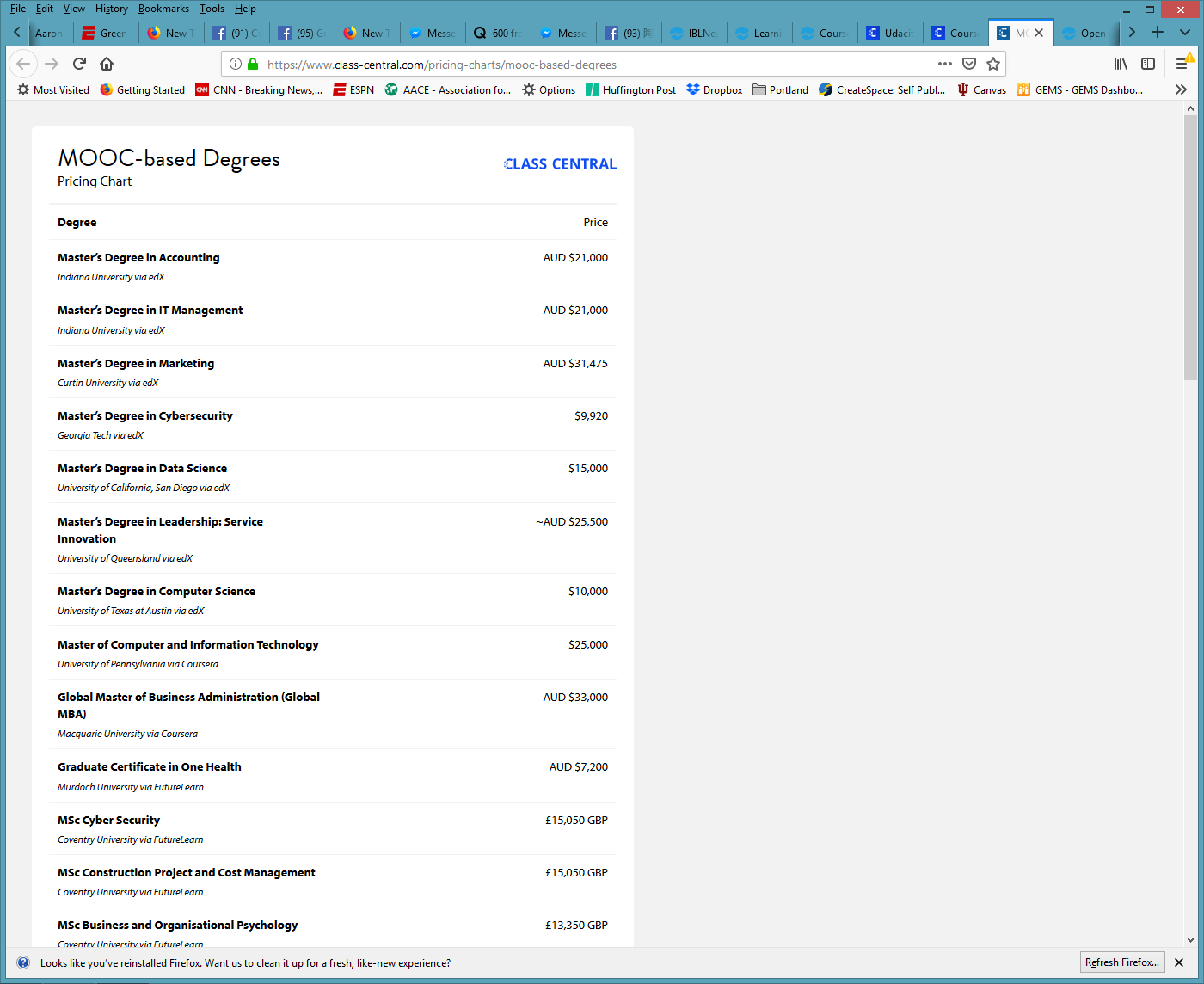 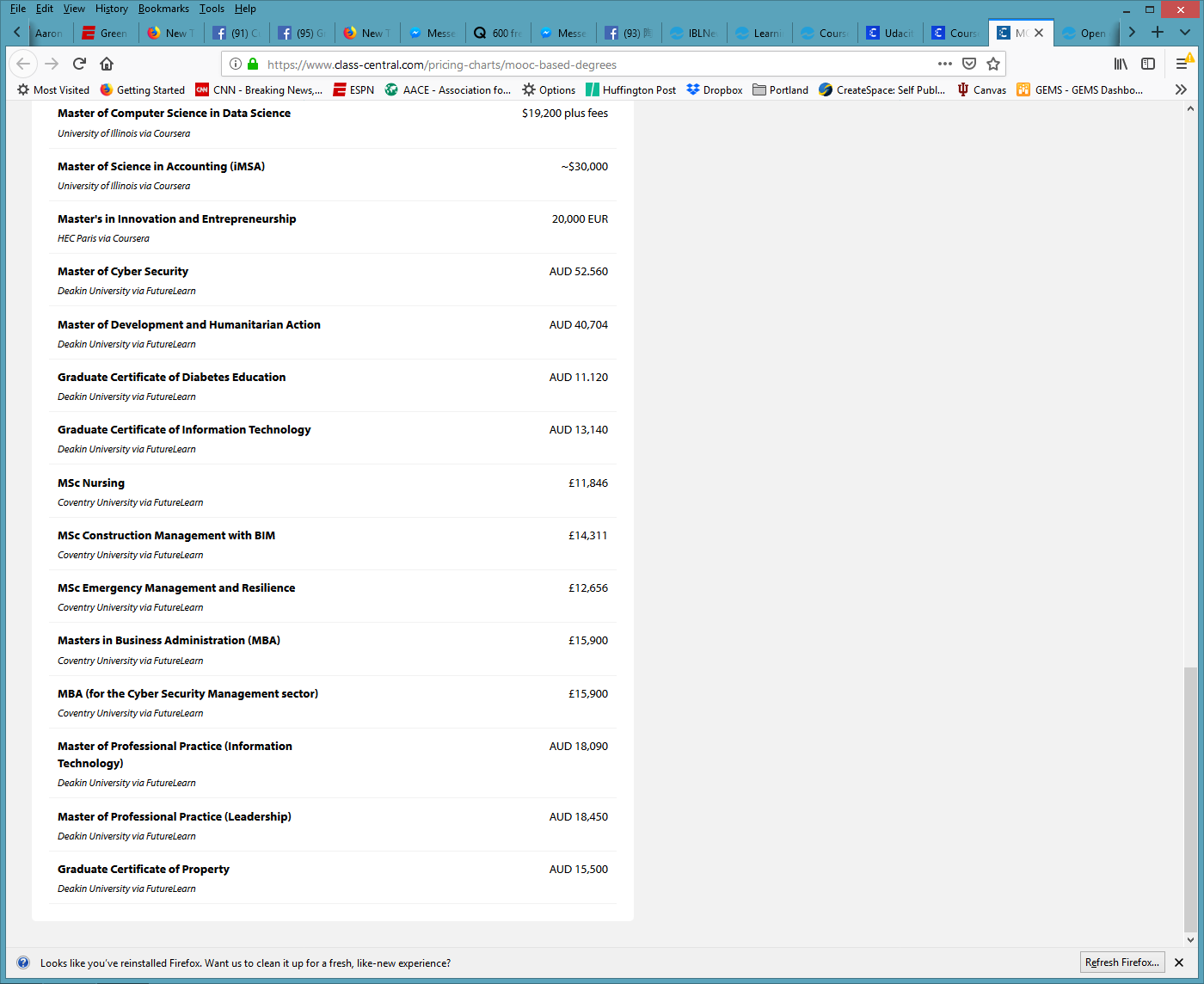 46
Weirdness #9…
Discounted MOOC-based MBAsAugust 7, 2017FutureLearn and Coventry University to Roll Out 50 Online Degrees (Last year Deakin University announced a similar partnership with FutureLearn)Class Central, Dhawal Shahhttps://www.class-central.com/report/futurelearn-coventry-university-roll-50-online-degrees/
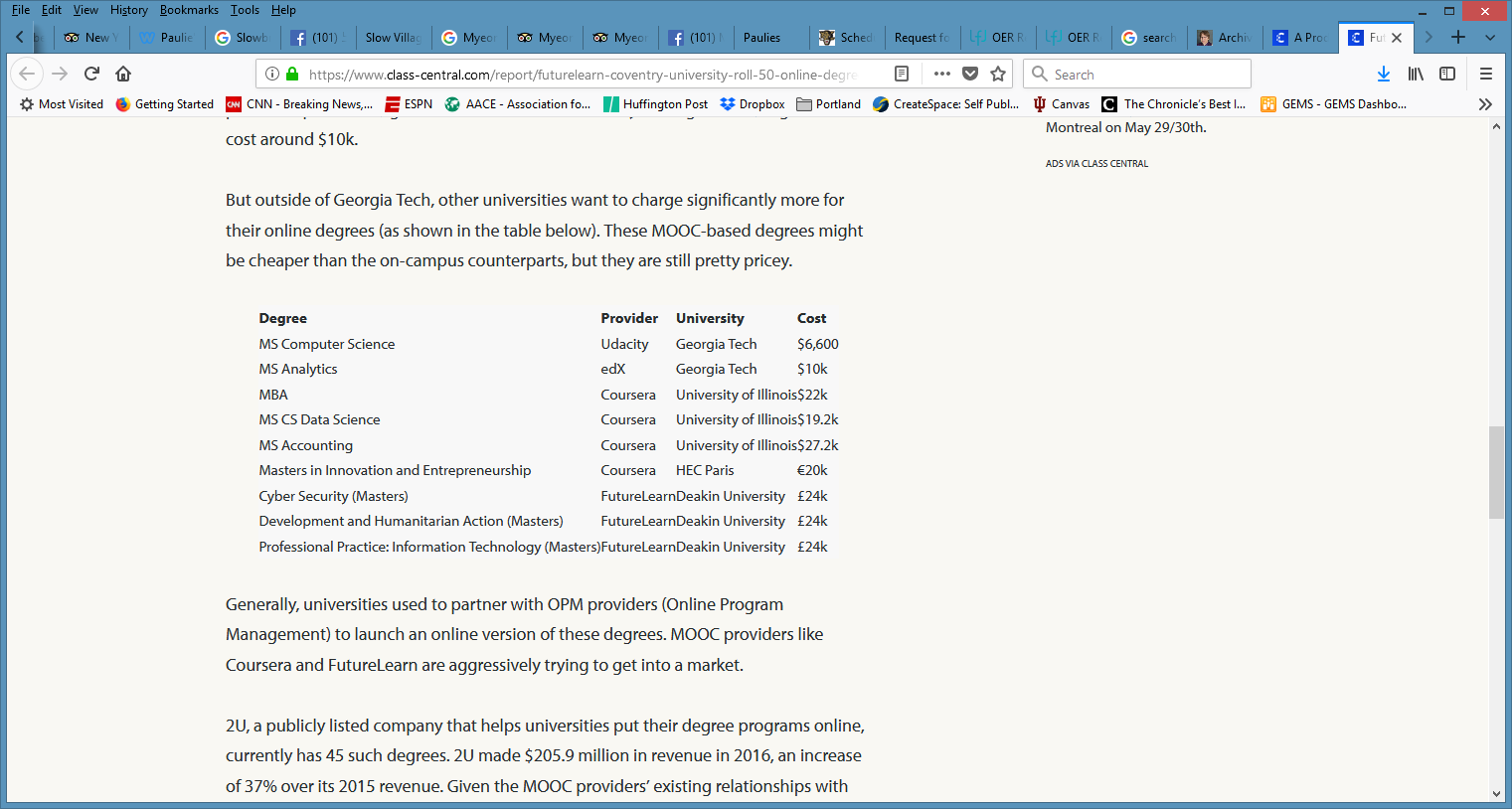 47
Weirdness #10…Stackable DegreesJanuary 20, 2019Stackability is a Learning Strategy

Matthew Rascoff and James DeVaney, Inside Higher Edhttps://www.class-central.com/report/futurelearn-coventry-university-roll-50-online-degrees/
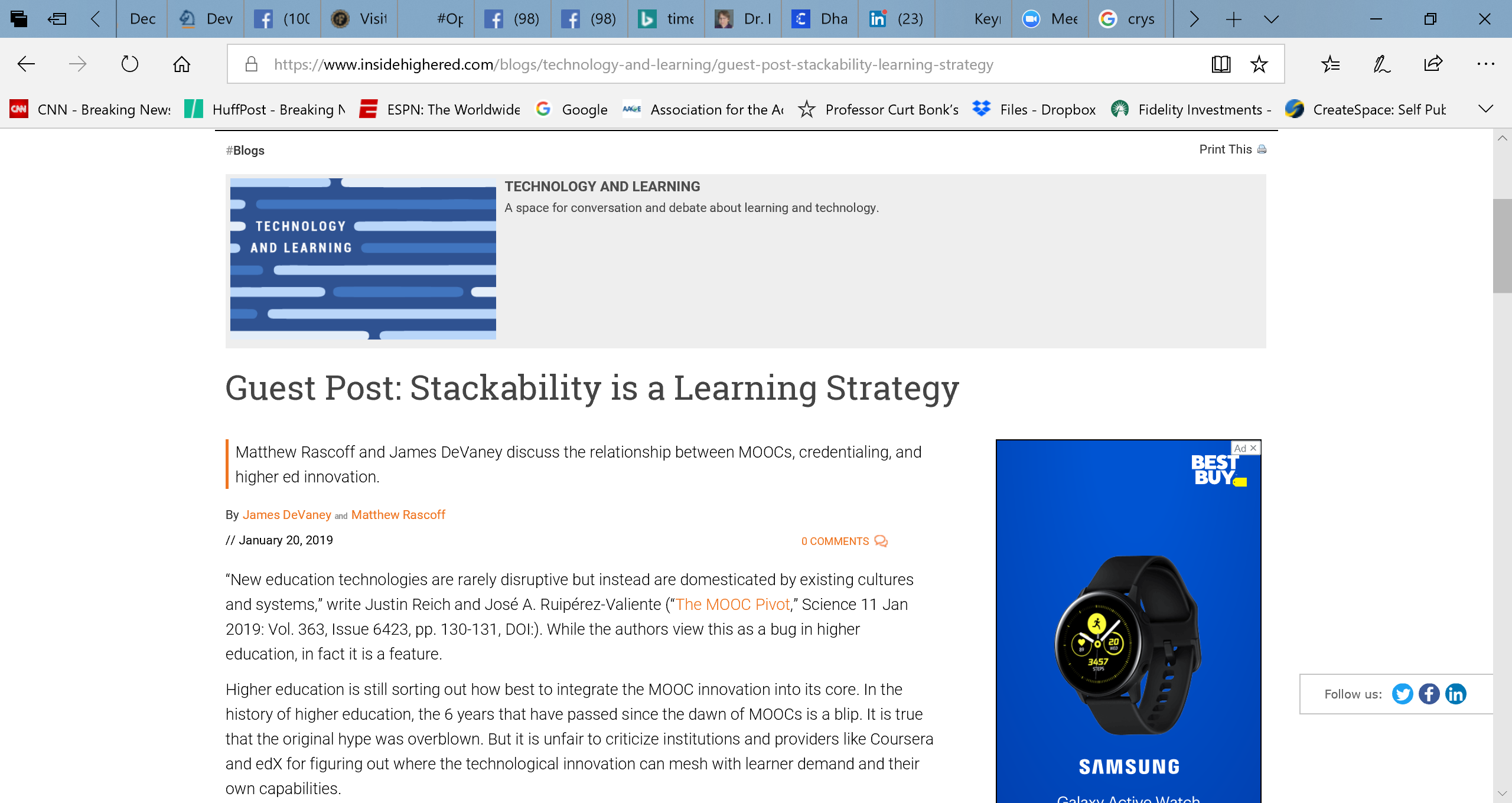 48
December 7, 2018Reinventing the College Degree: A Future with Modular CredentialsIBL Newshttps://iblnews.org/2018/12/07/reinventing-the-college-degree-a-future-with-modular-credentials/
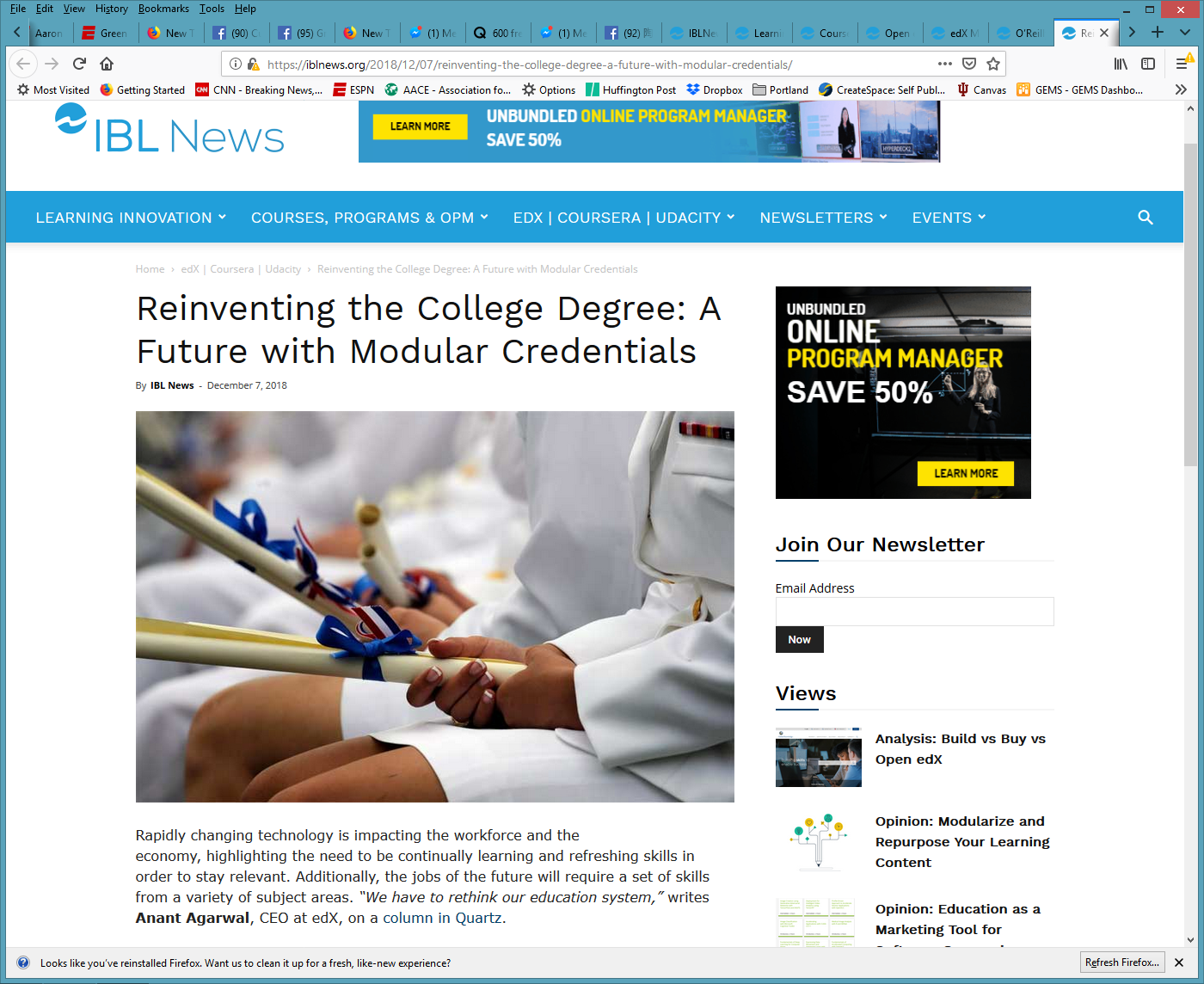 January 20, 2016Coursera Specializationshttps://www.coursera.org/browse?utm_medium=email&utm_source=marketing&utm_campaign=aUAR4L-fEeW6i-NodUB9Qw&languages=en
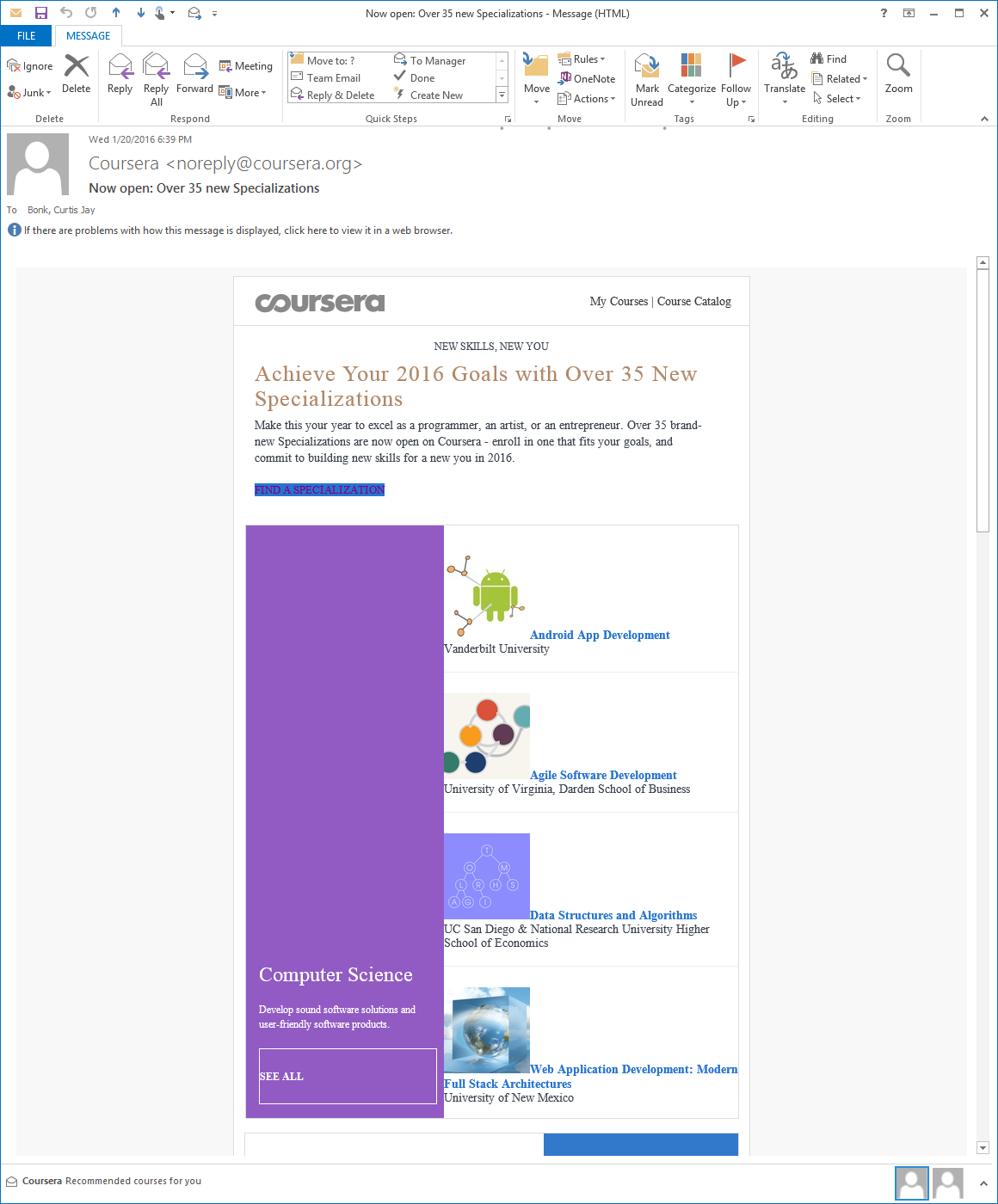 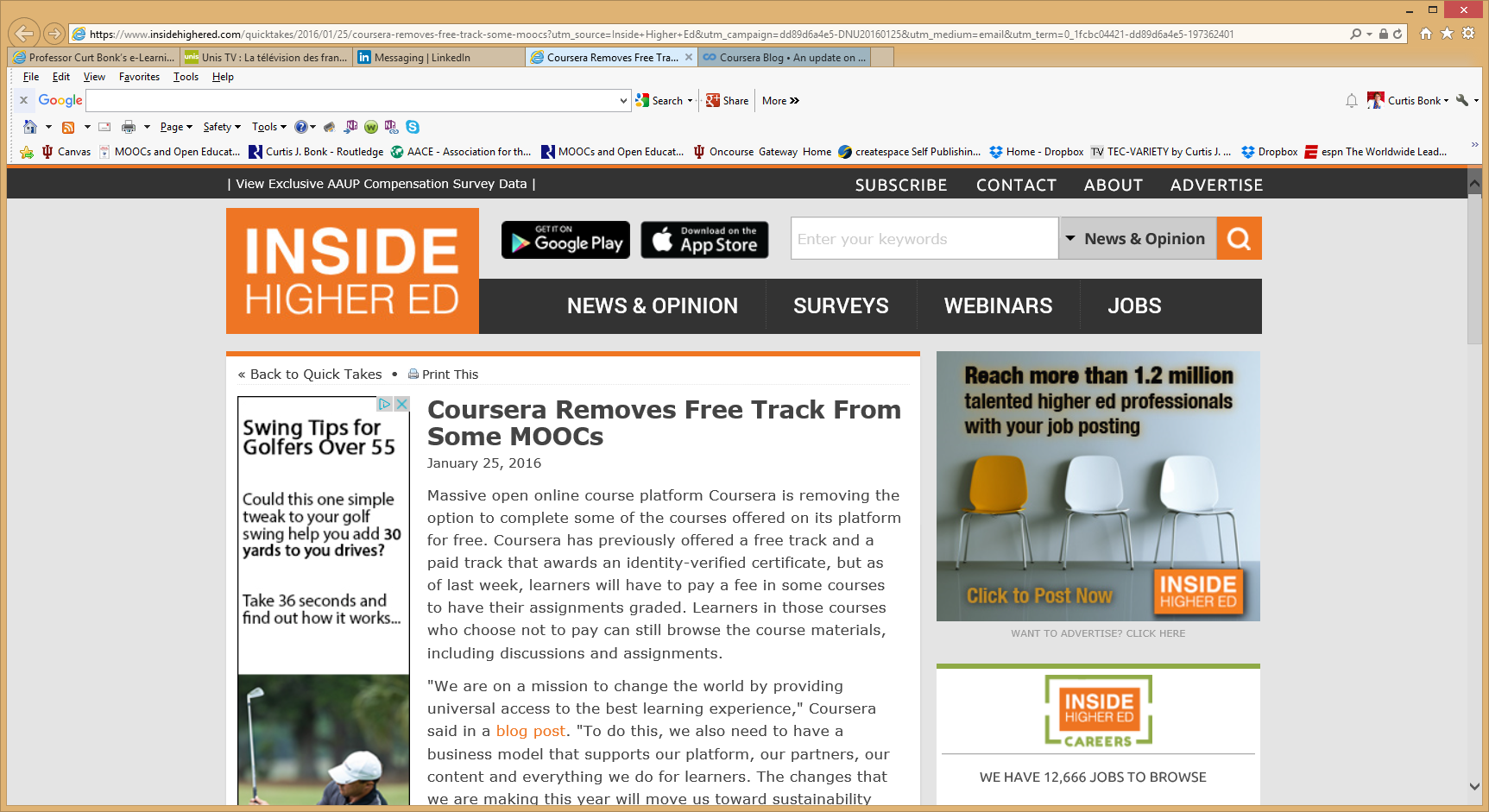 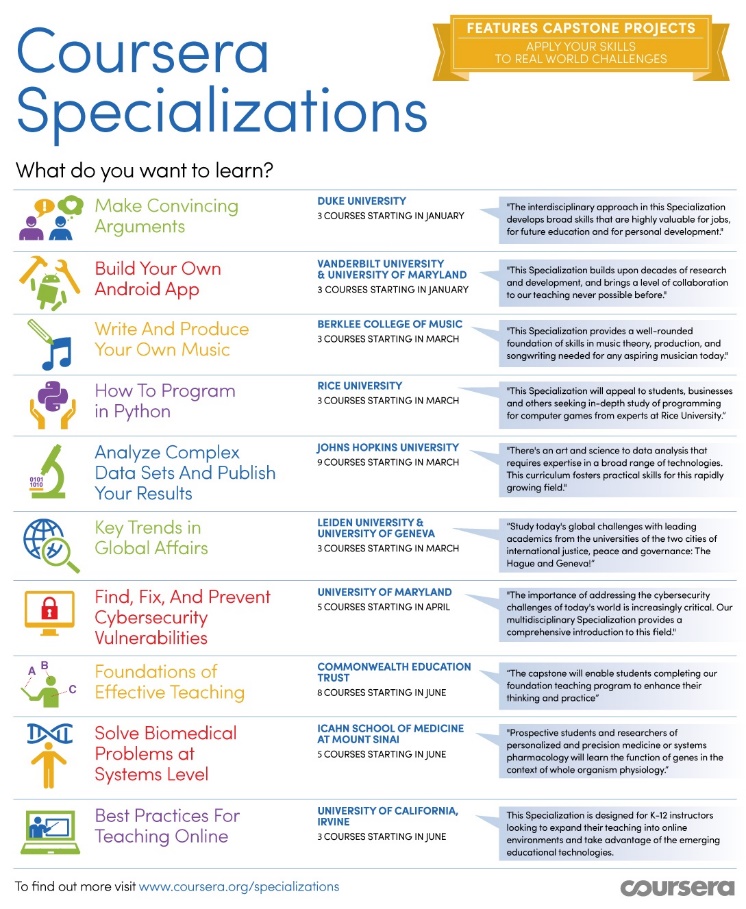 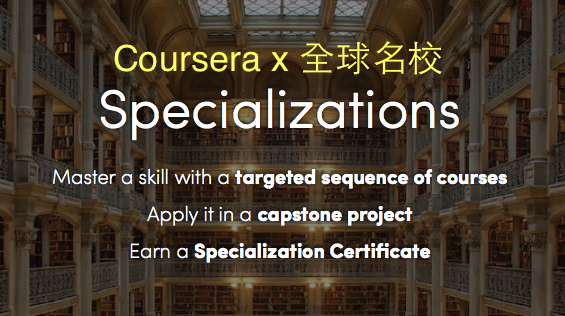 October 30, 2017MOOCs ramp up new fieldsReport: 59% of employed data scientists learned skills on their own or via a MOOCAlison DeNisco Rayomehttps://www.techrepublic.com/article/report-59-of-employed-data-scientists-learned-skills-on-their-own-or-via-a-mooc/
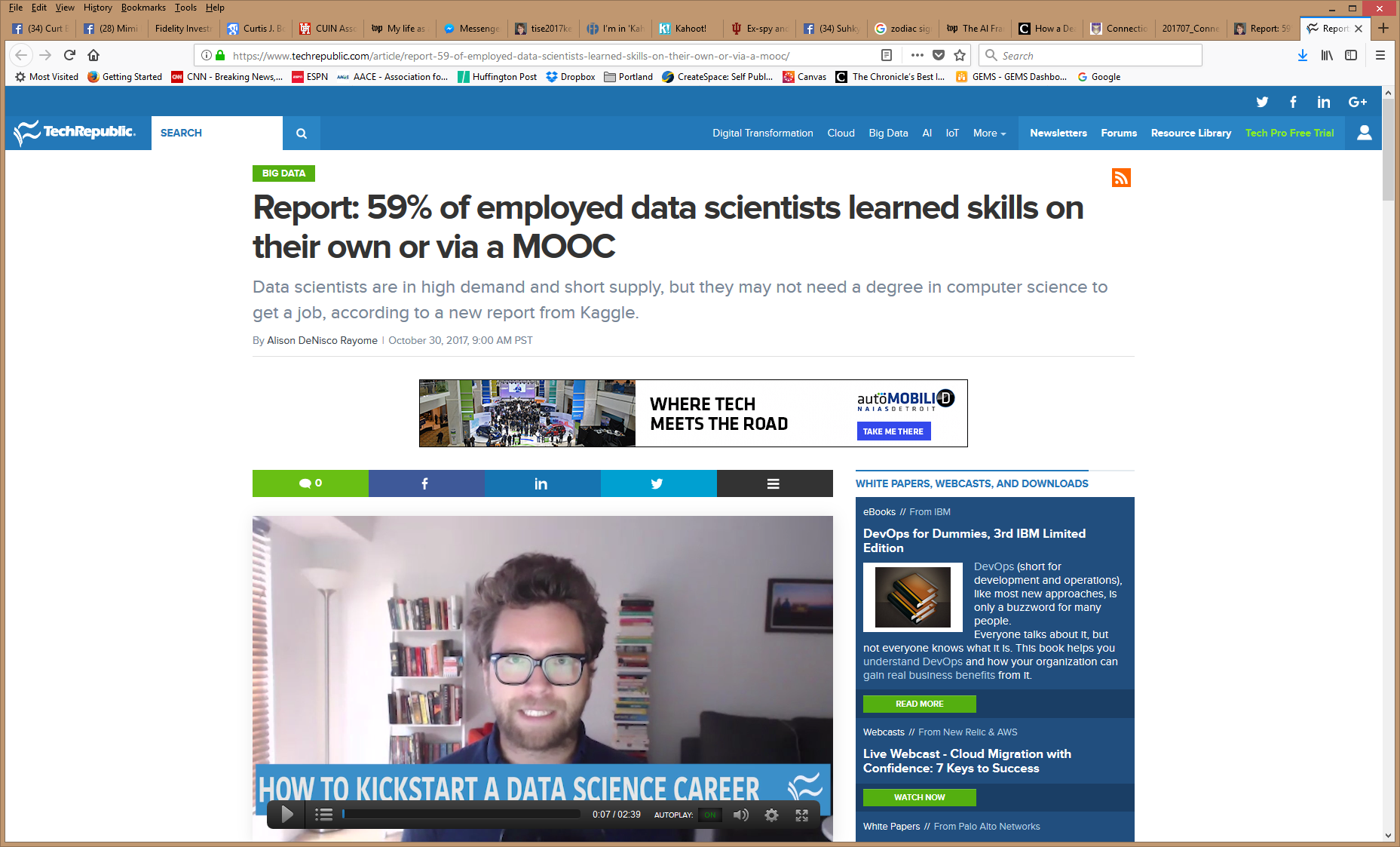 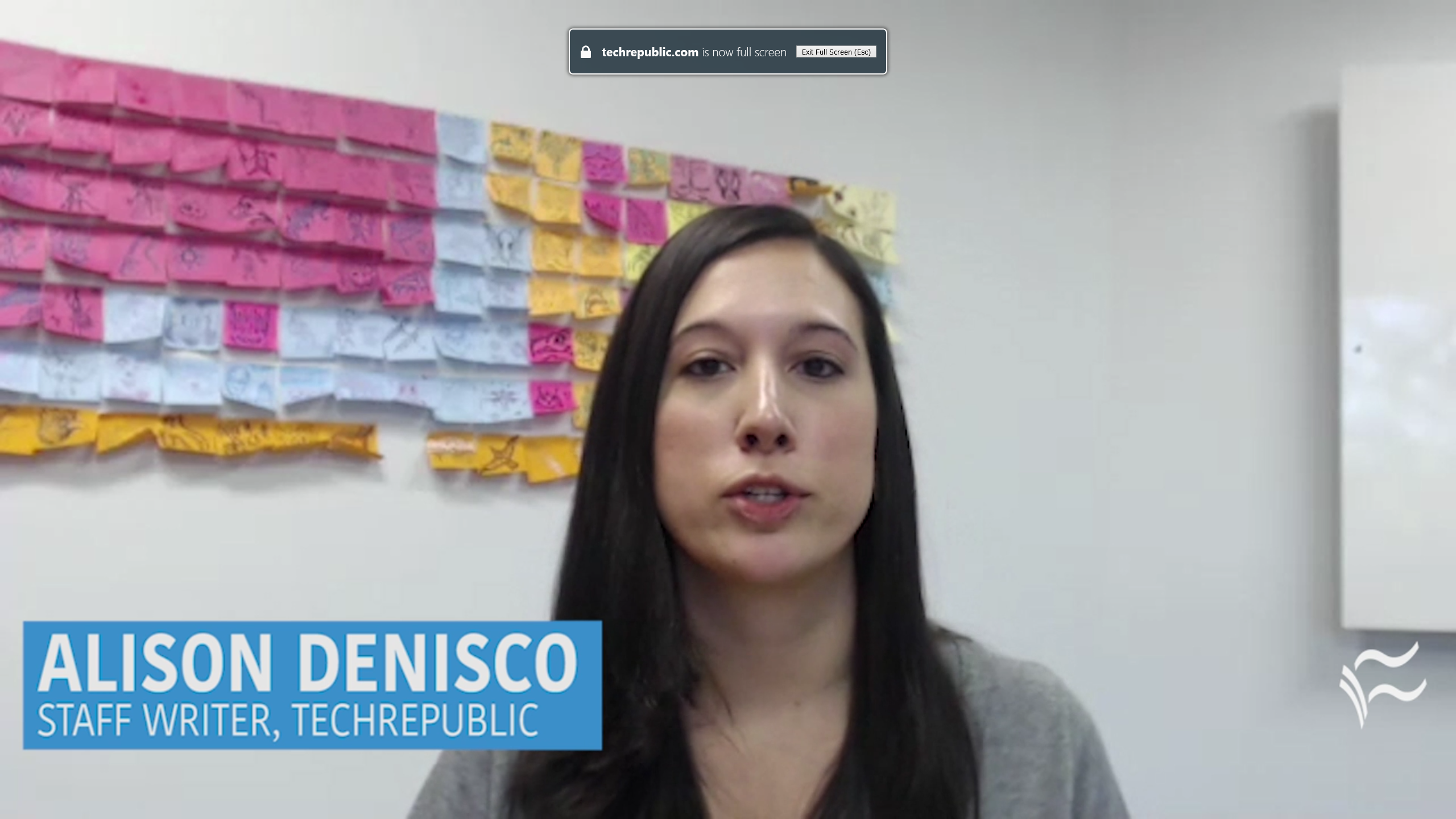 June 19, 2018How Blockbuster MOOCs Could Shape the Future of TeachingJeffrey R. Young, EdSurgehttps://www.edsurge.com/news/2018-06-19-how-blockbuster-moocs-could-shape-the-future-of-teaching
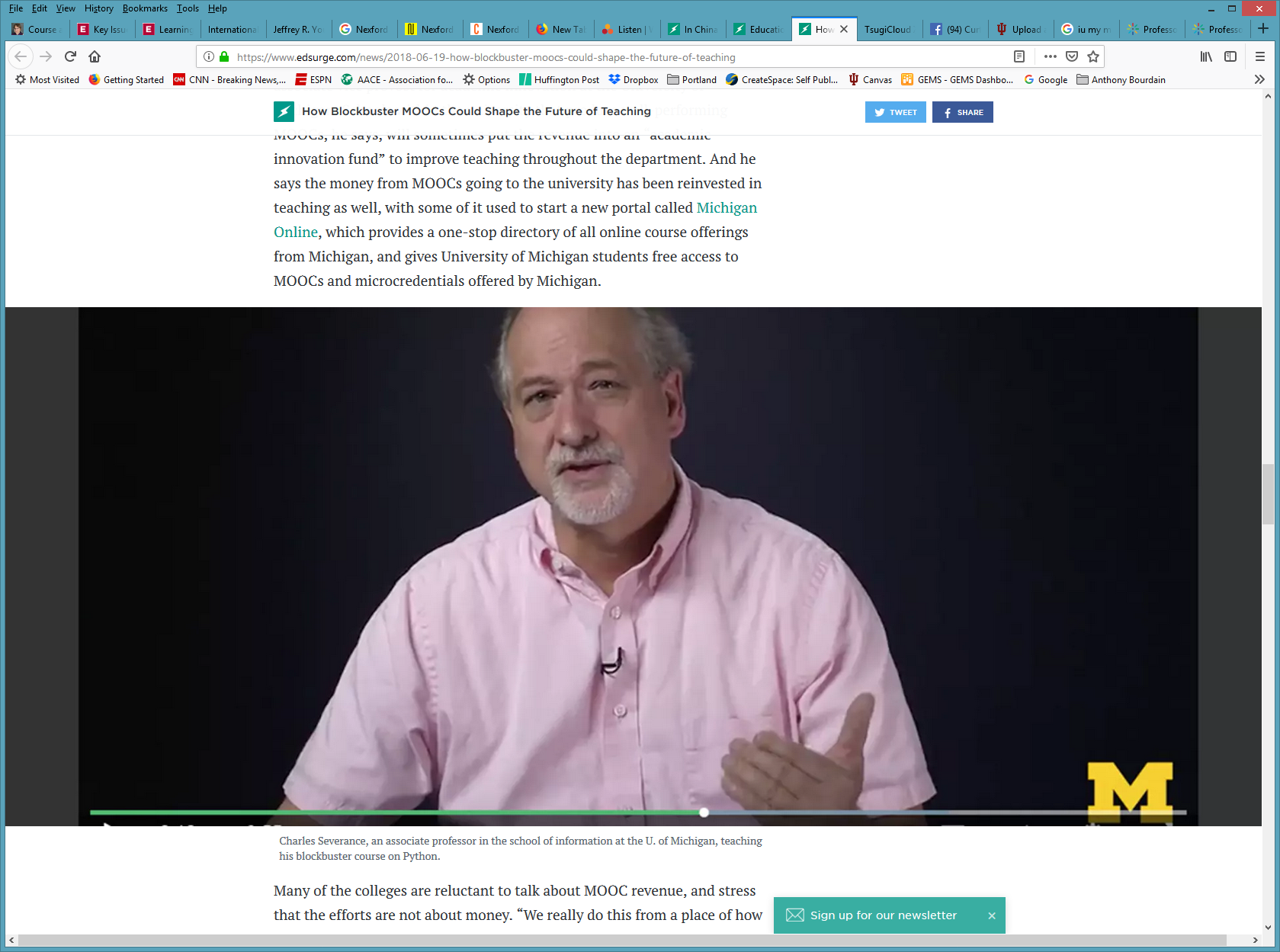 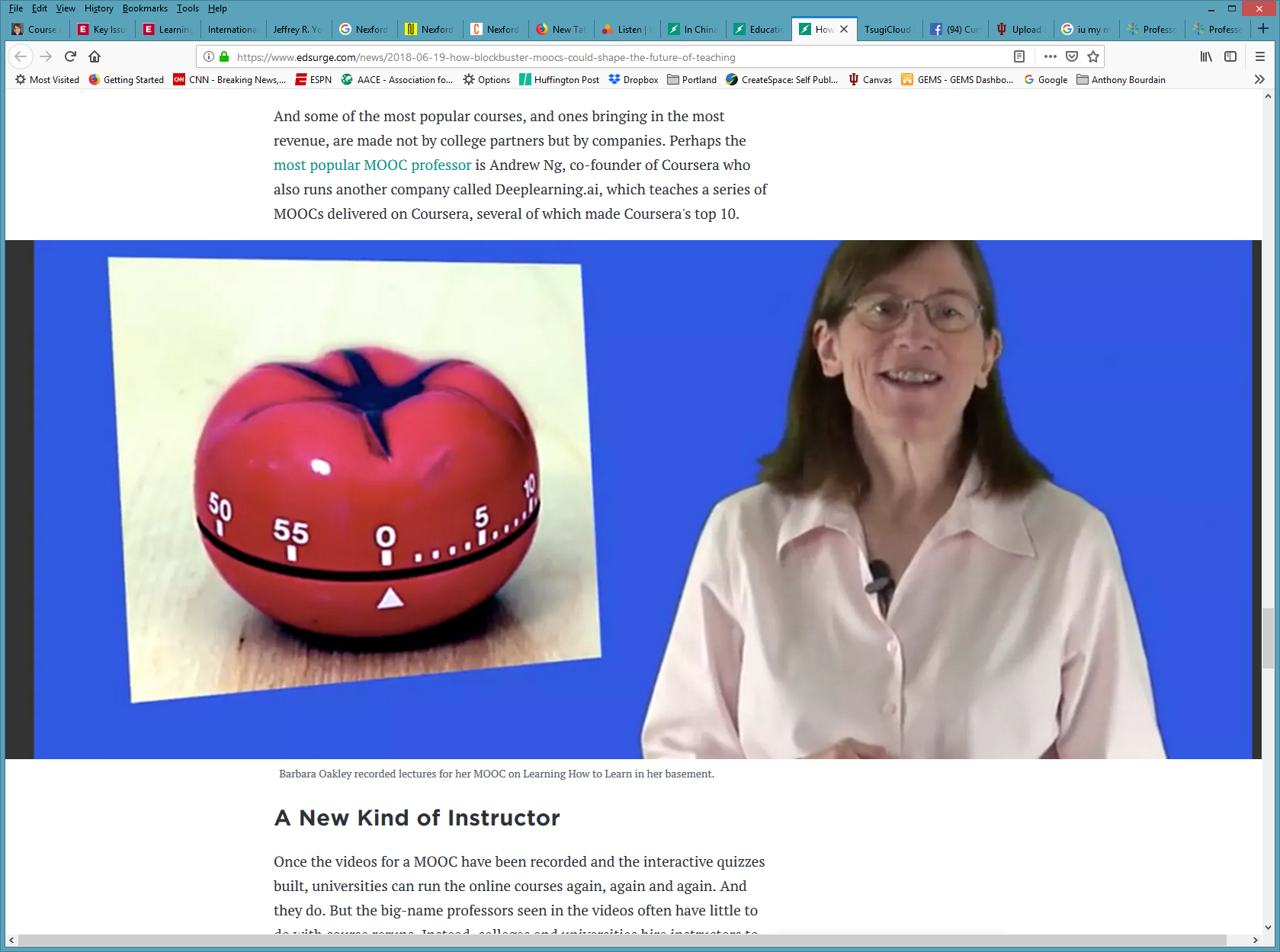 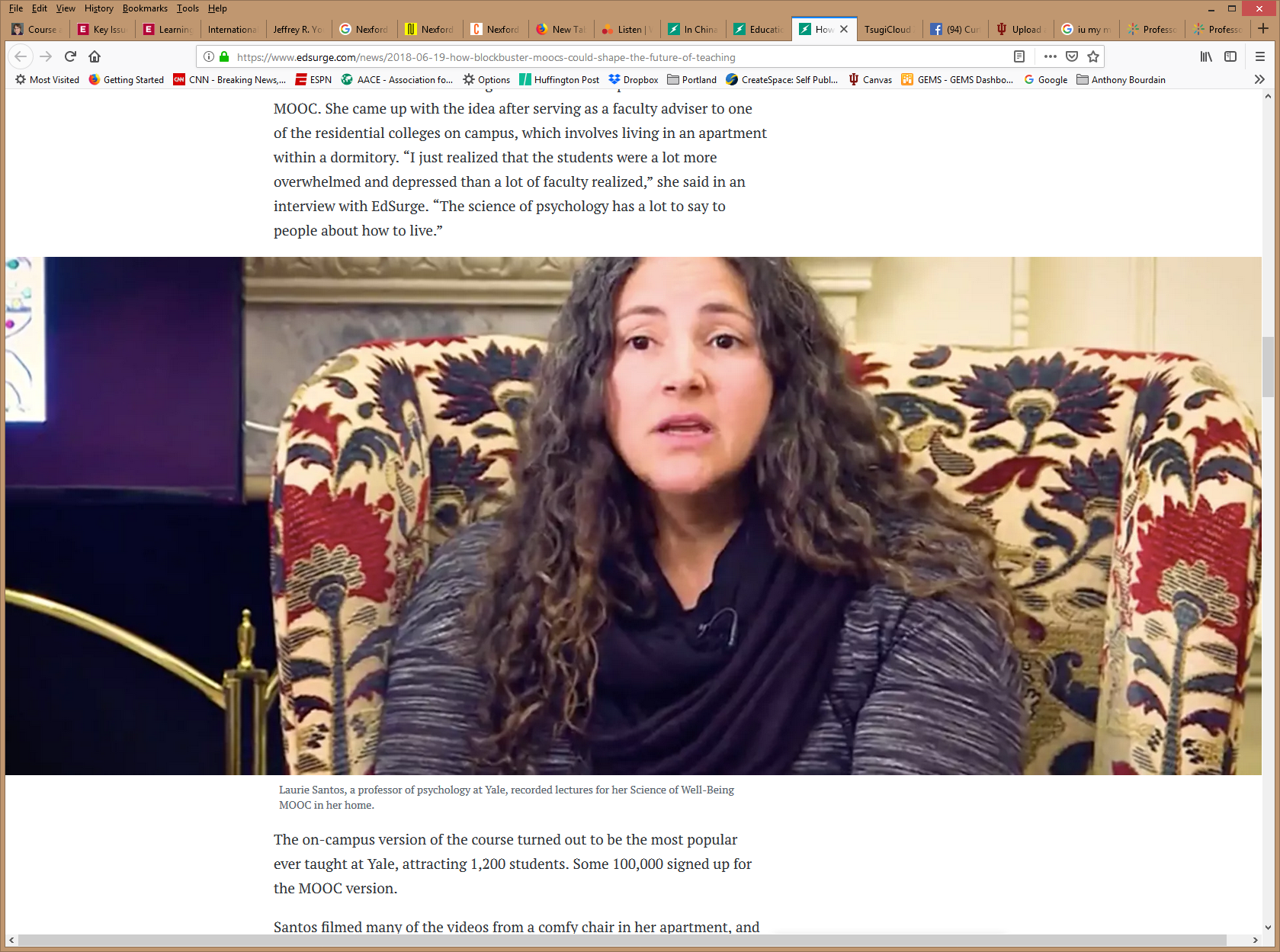 October 12, 2018Microcredentials and NanodegreesLearning is More on ModularedX Expands MicroMasters Programs With Data Science (“nanodegrees”)Digital Leadership and More, Sri Ravipati, Campus Technologyhttps://campustechnology.com/articles/2017/03/01/edx-expands-micromasters-programs-with-data-science-digital-leadership-and-more.aspxLindsey McKenzie, Inside Higher Edhttps://www.insidehighered.com/news/2018/10/12/edx-launches-nine-low-cost-online-degrees
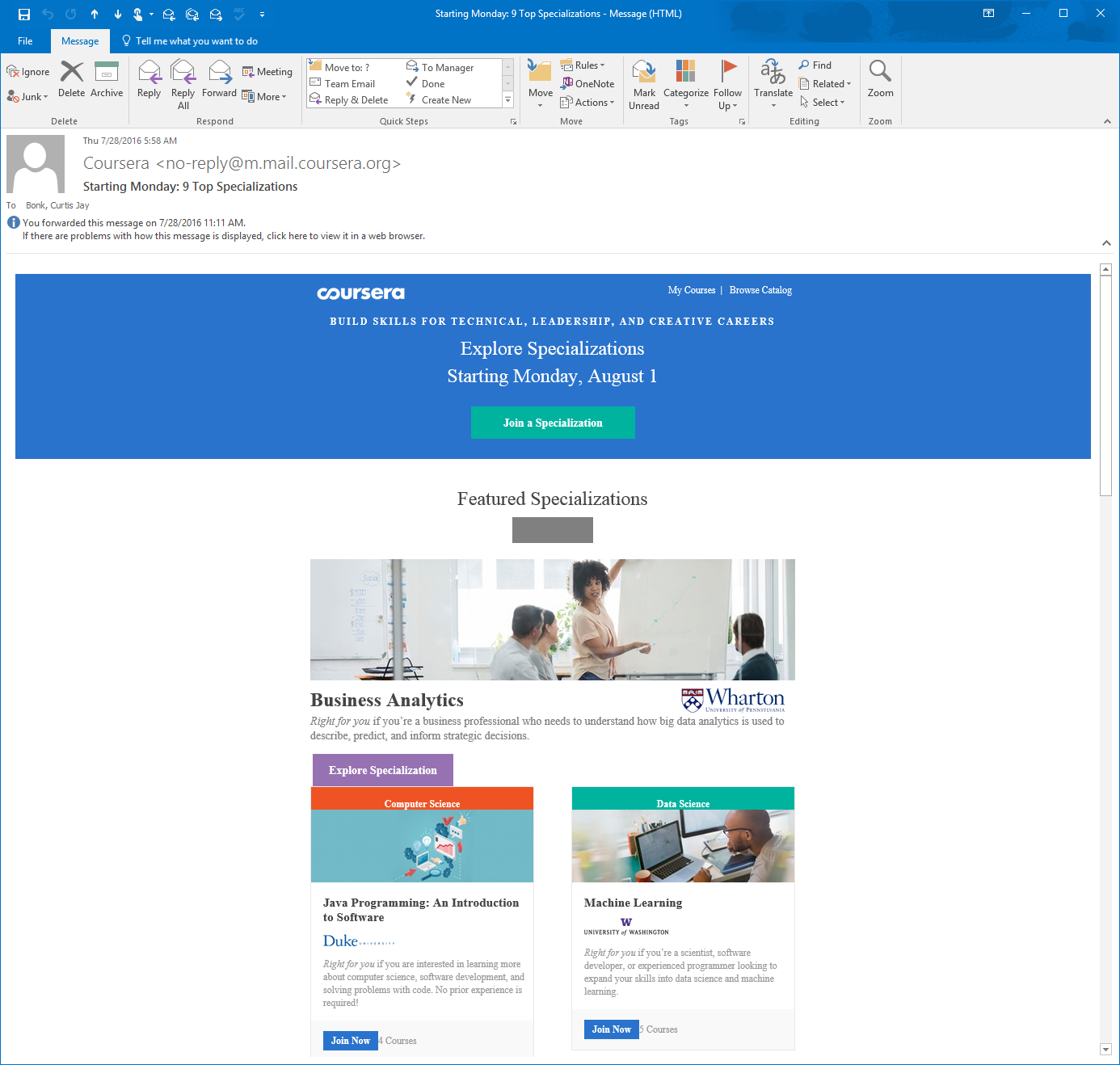 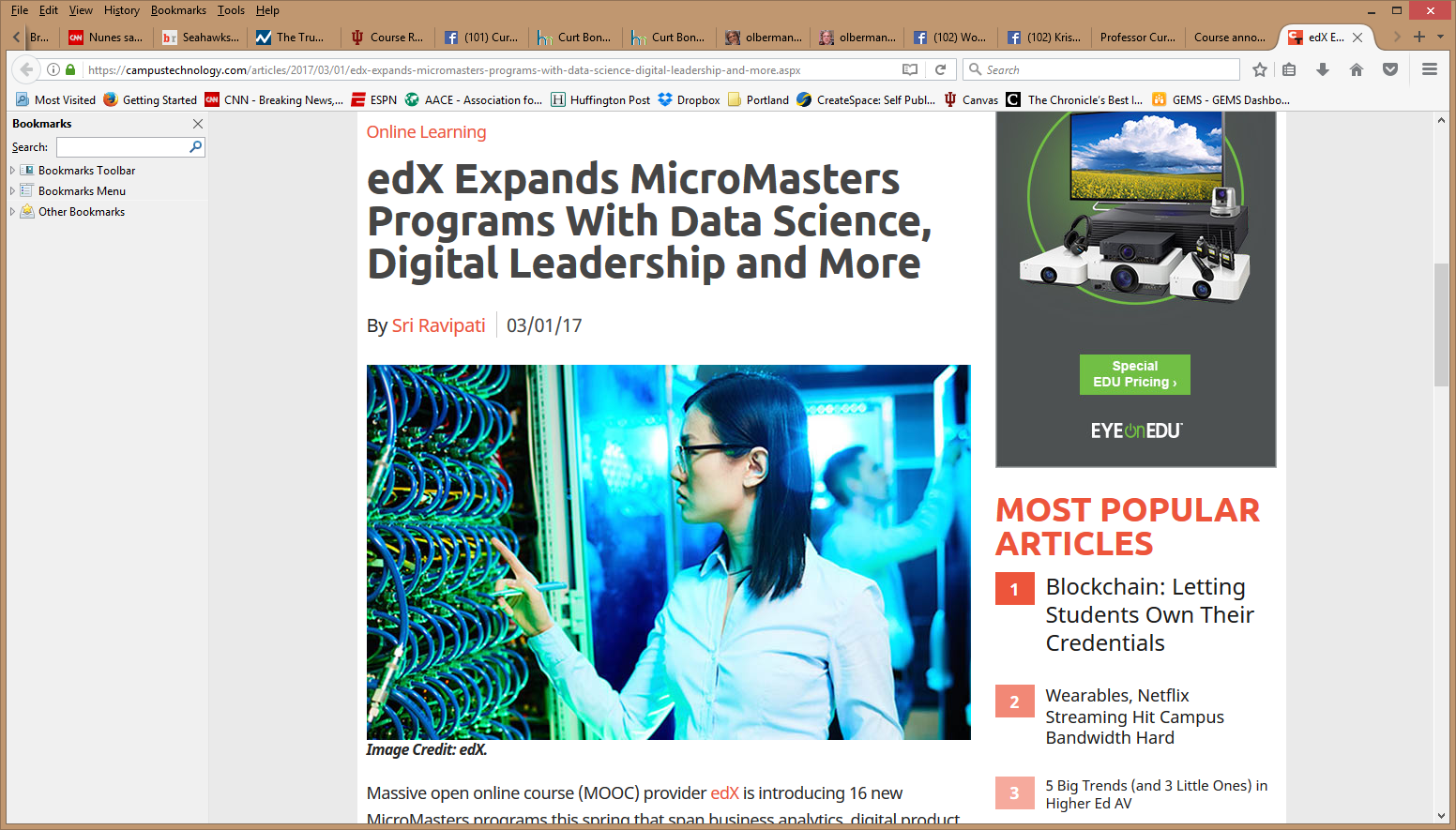 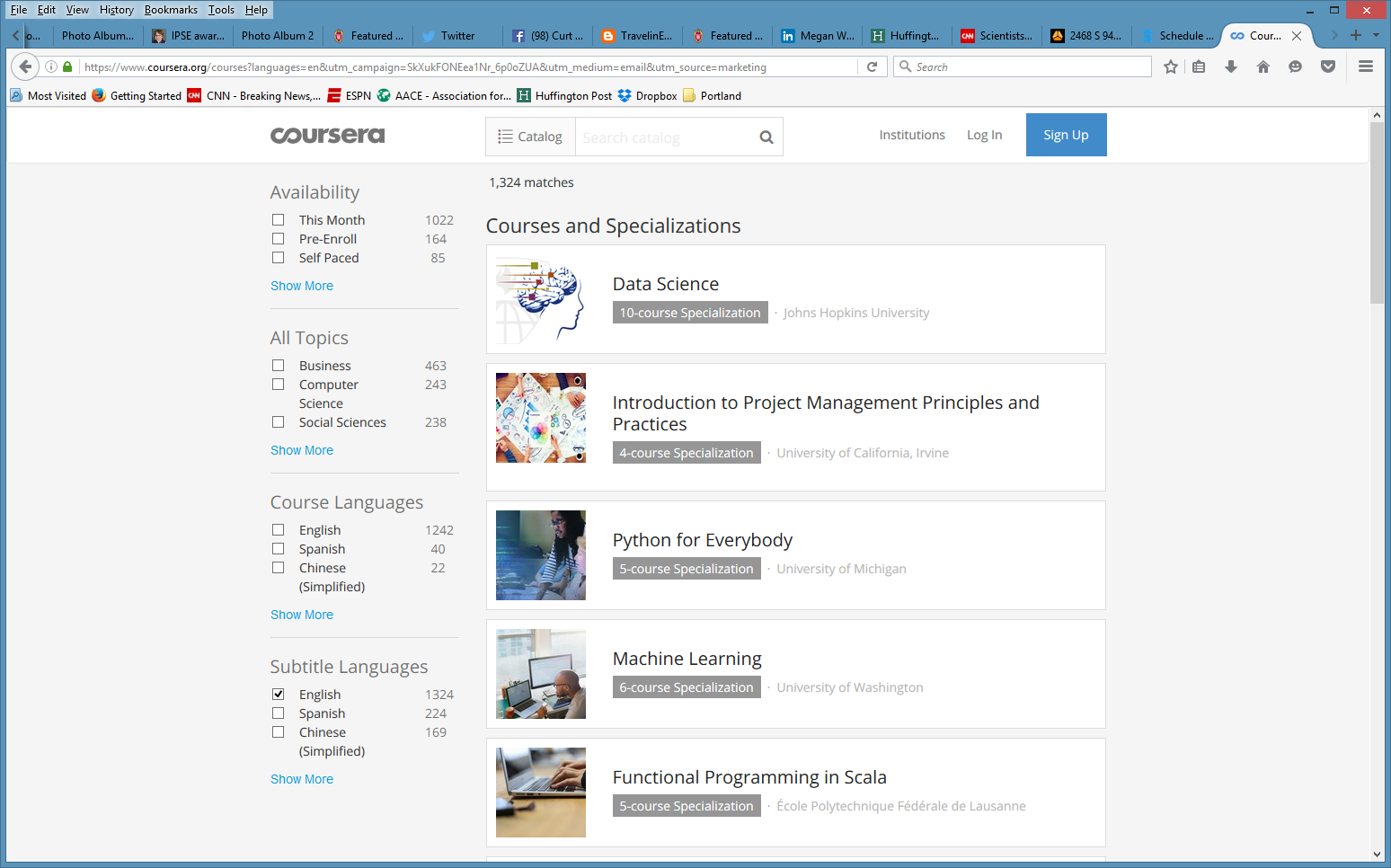 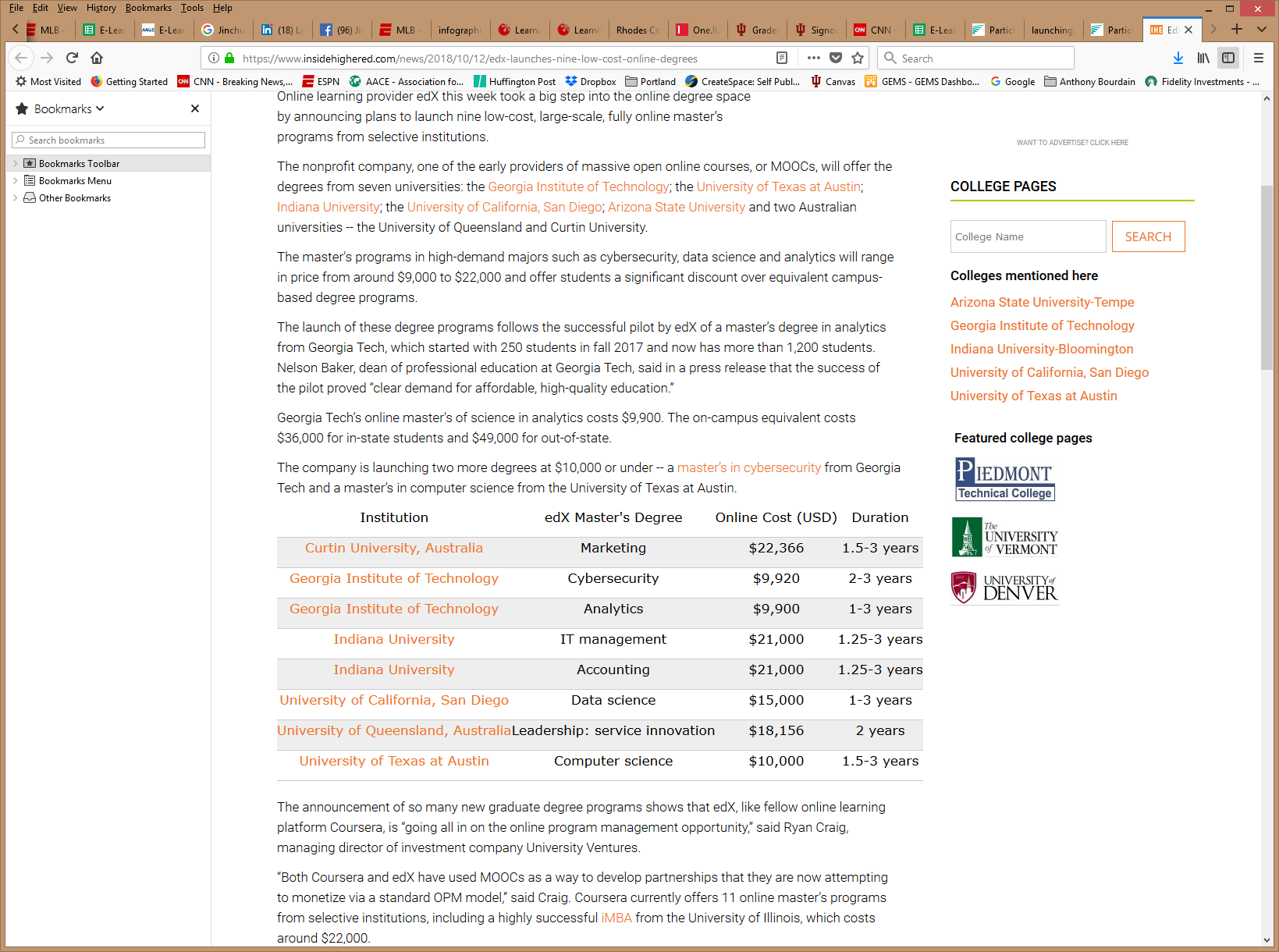 January 9, 2018MicroMaster’s DegreesLearning is More on ModularMIT launches MITx MicroMasters in Principles of Manufacturing, MIT Open Learninghttp://news.mit.edu/2018/mit-launches-new-mitx-micromasters-program-principles-manufacturing-0109
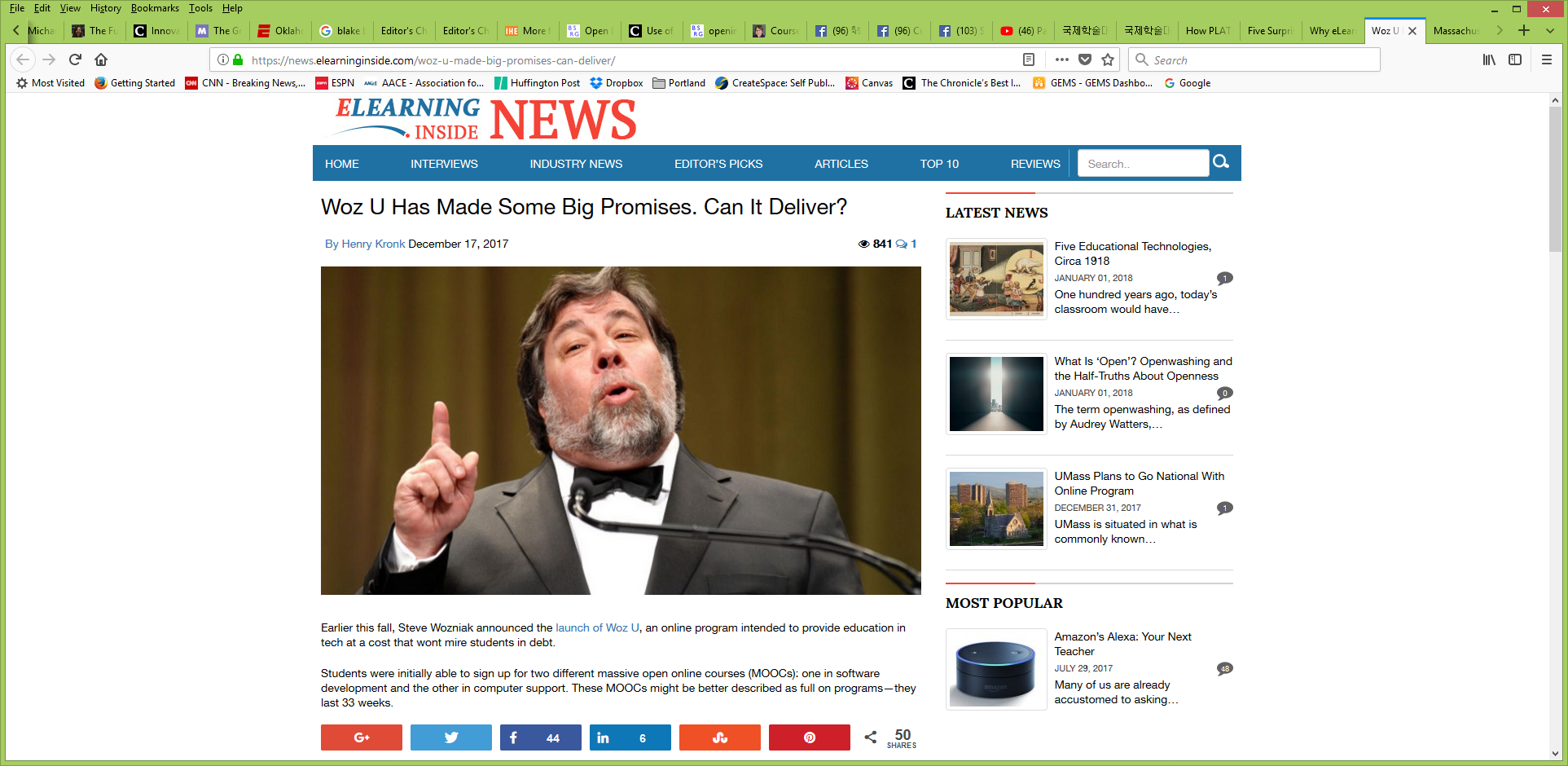 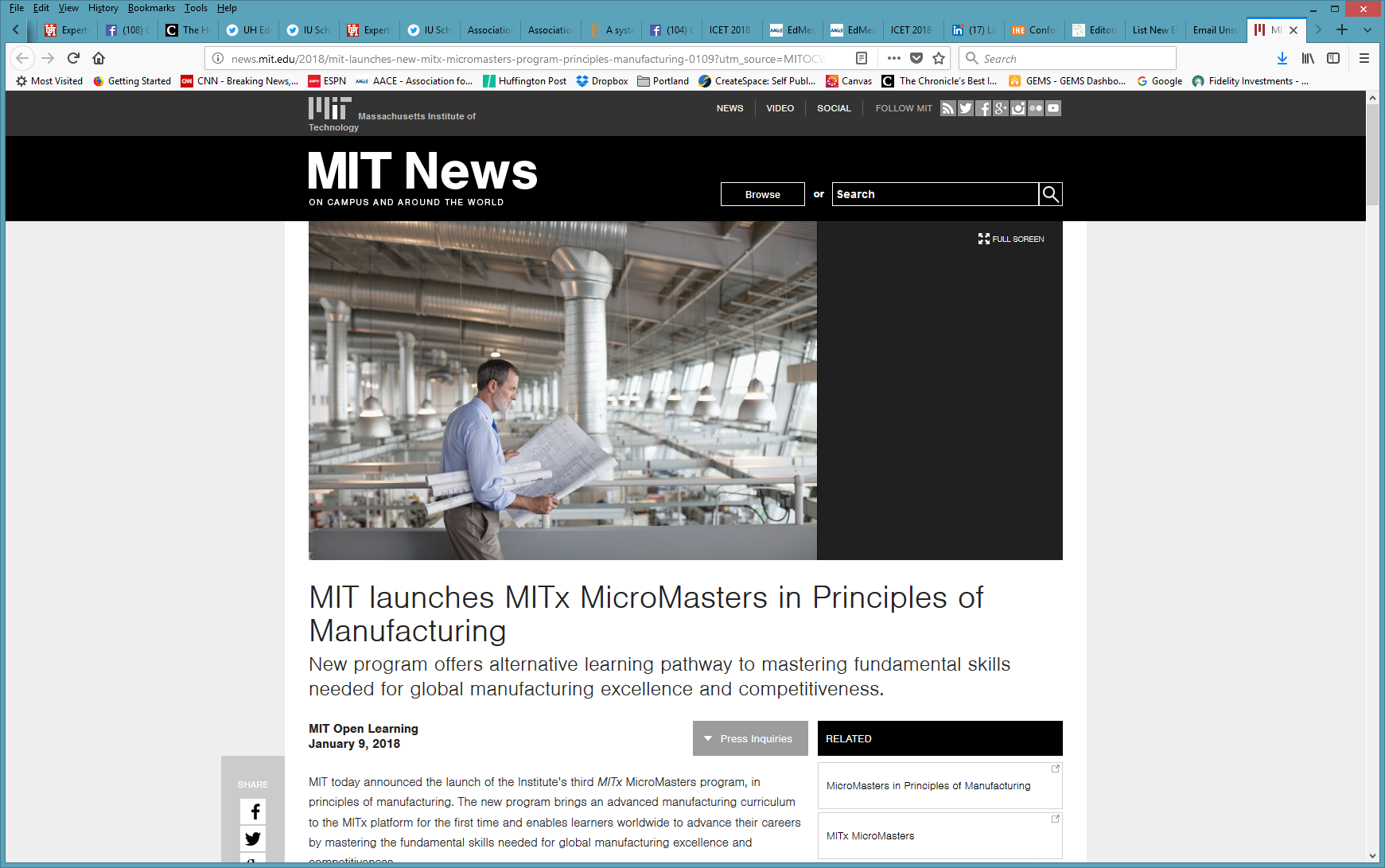 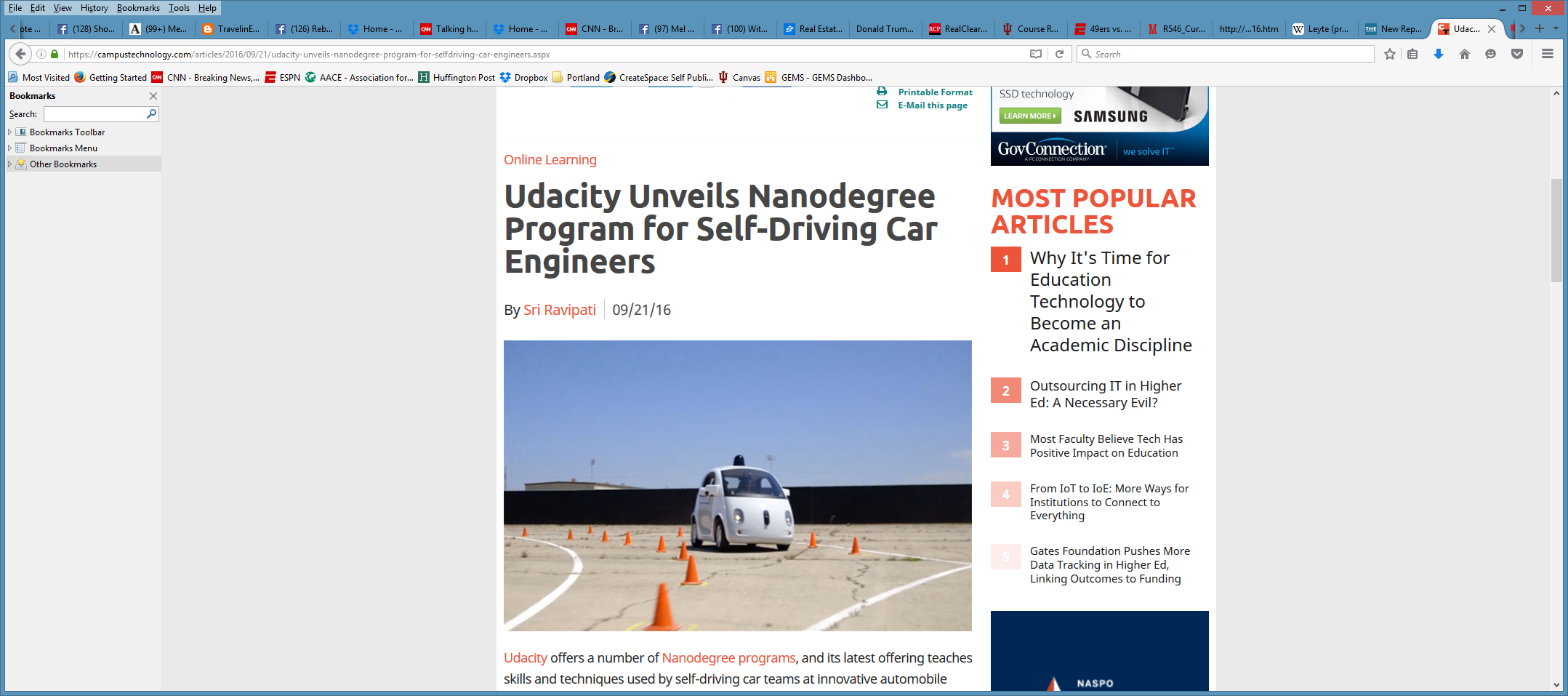 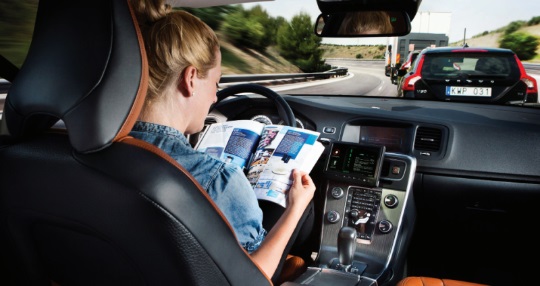 March 4, 201935+ Legit Master’s Degrees You Can Now Earn Completely OnlineLaurie Pickard, Class Centralhttps://www.class-central.com/report/mooc-based-masters-degree/
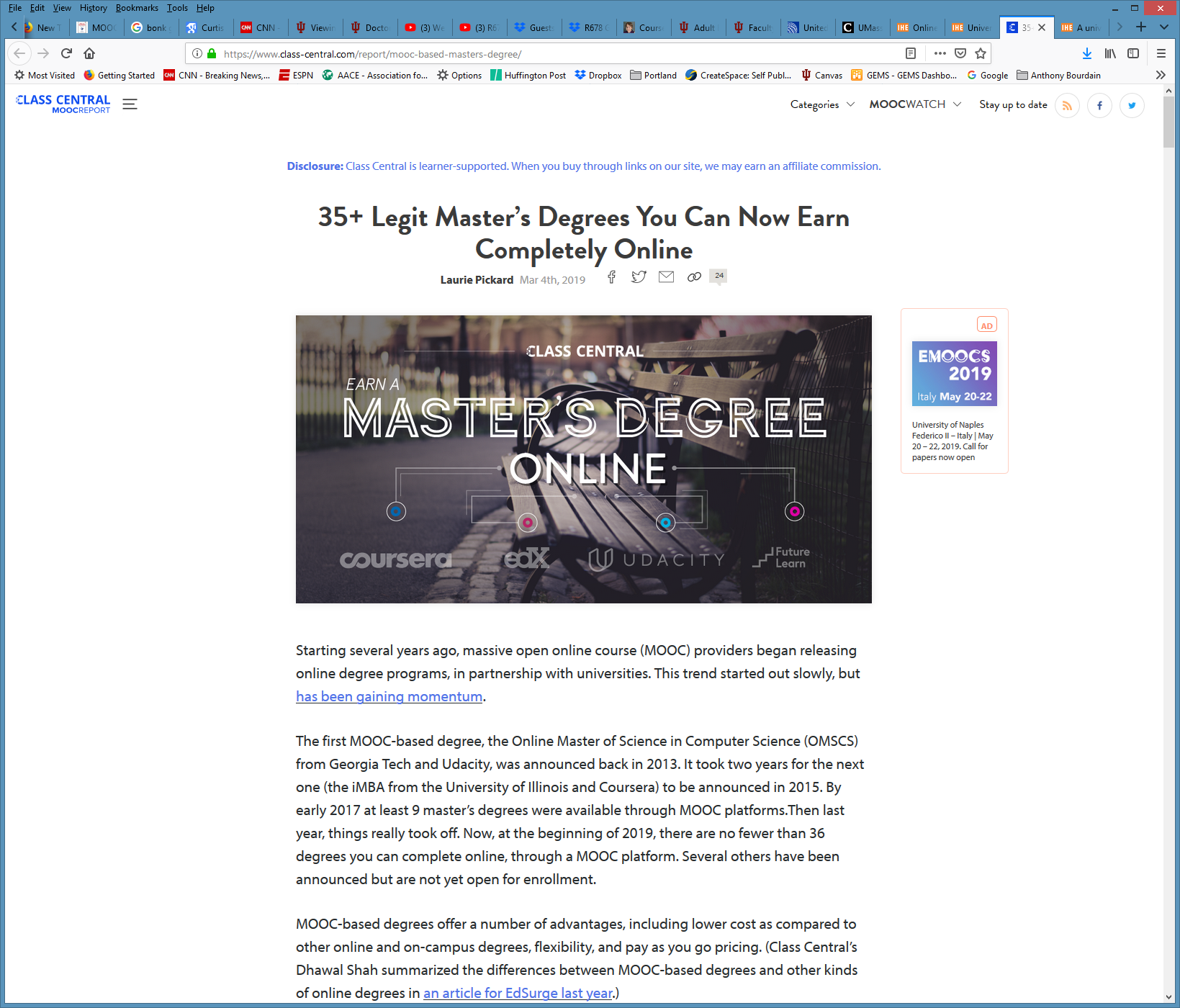 February 27, 2019MOOCs and the Master's DegreeDian Schaffhauser, Campus Technologyhttps://campustechnology.com/articles/2019/02/27/moocs-and-the-masters-degree.aspx
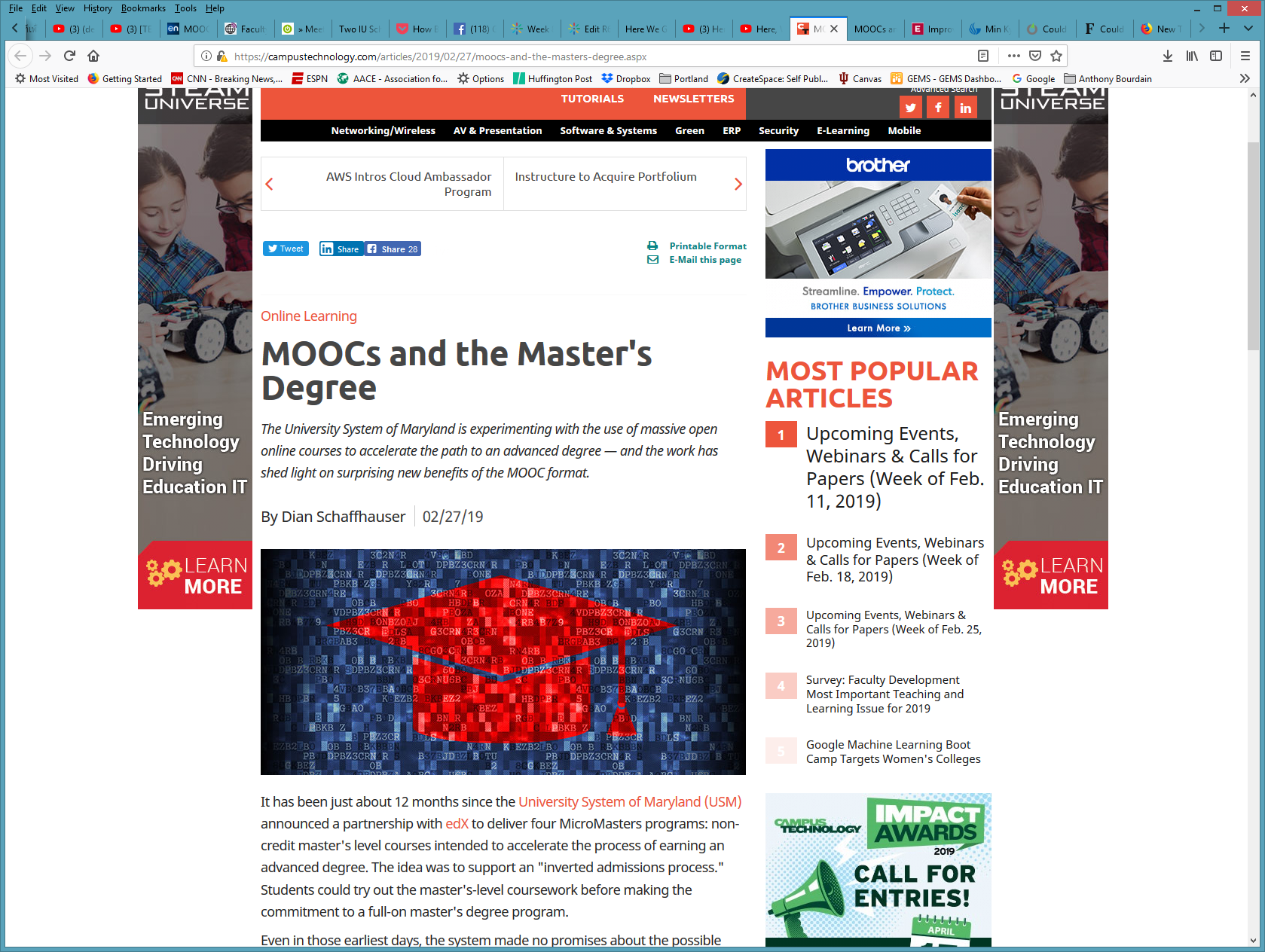 March 2019MOOC Course Report: March 2019Class Centralhttps://www.classcentral.com/mooc-course-report/march-2019
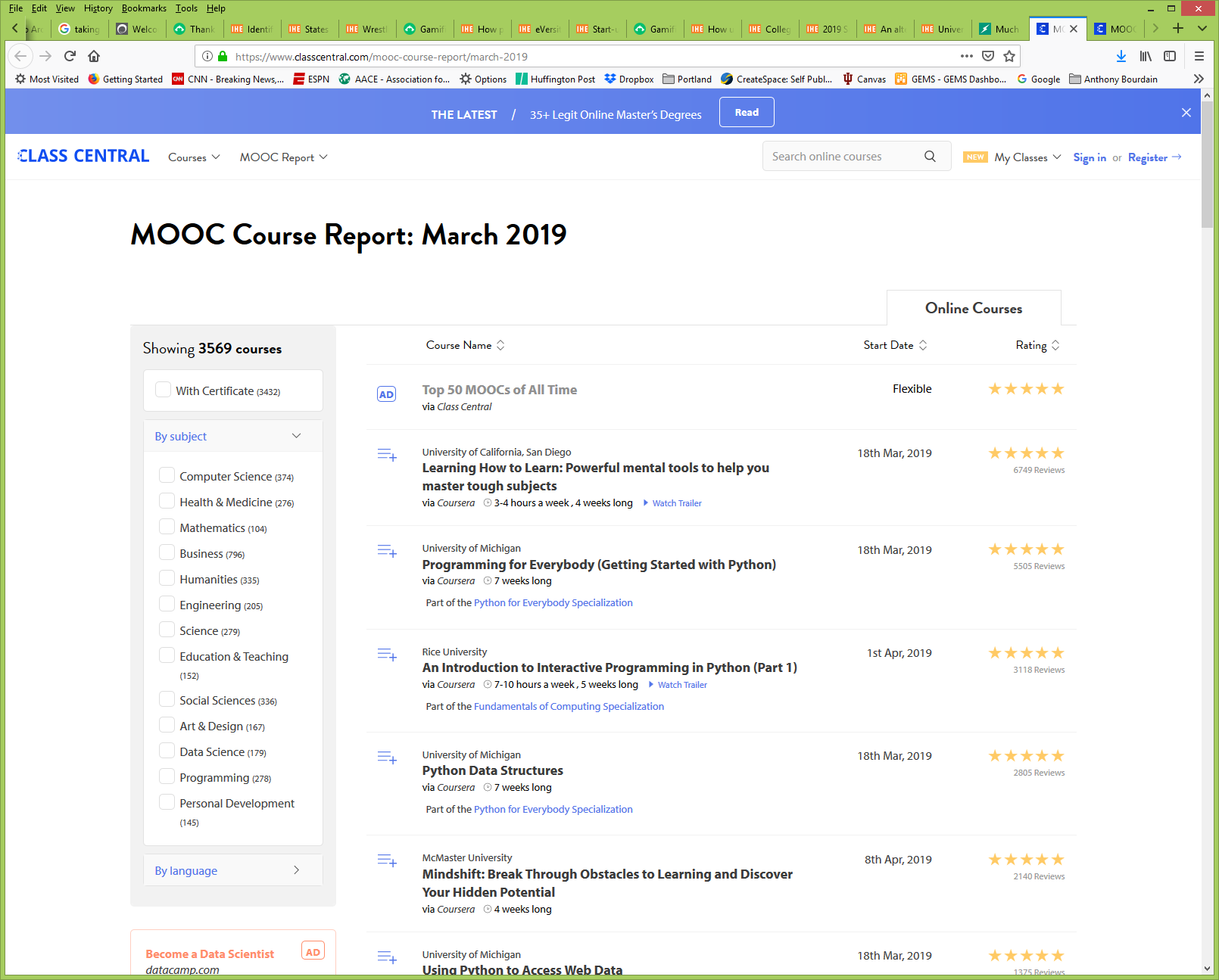 March 2019MOOC Course Report: April 2019Class Centralhttps://www.classcentral.com/mooc-course-report/april-2019
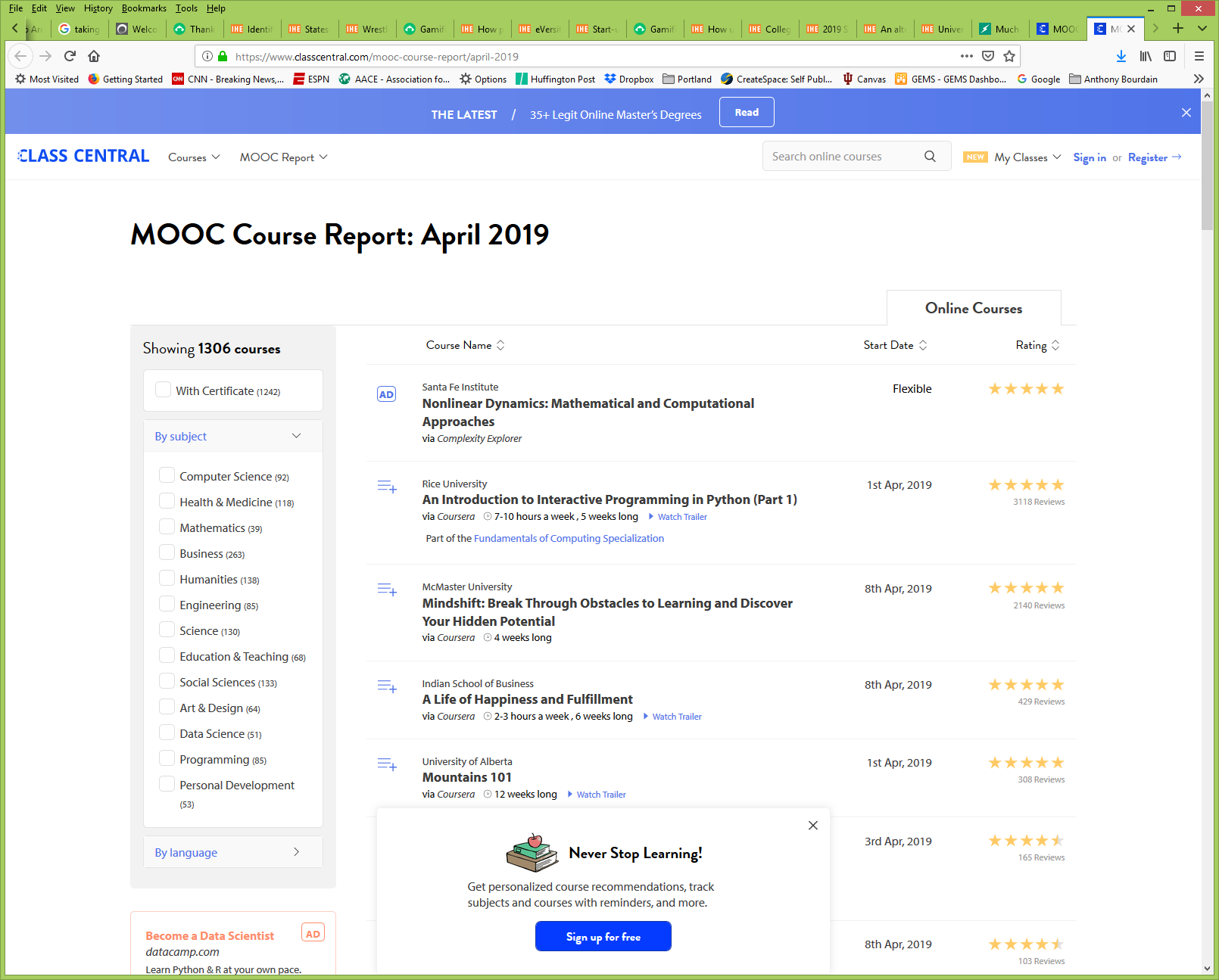 MOOC Trends and Recent Data
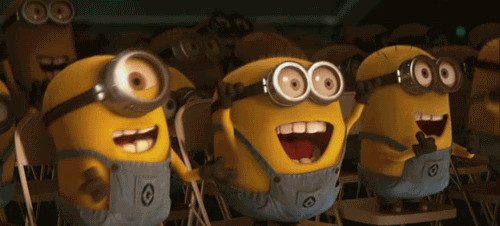 MOOCs are not deadAugust 19, 2018Cumulative Growth in Number of MOOCs, 2011-18Almanac 2018, Chronicle of Higher Educationhttps://www.chronicle.com/article/Top-5-MOOC-Providers-by-Number/244090?cid=cp216
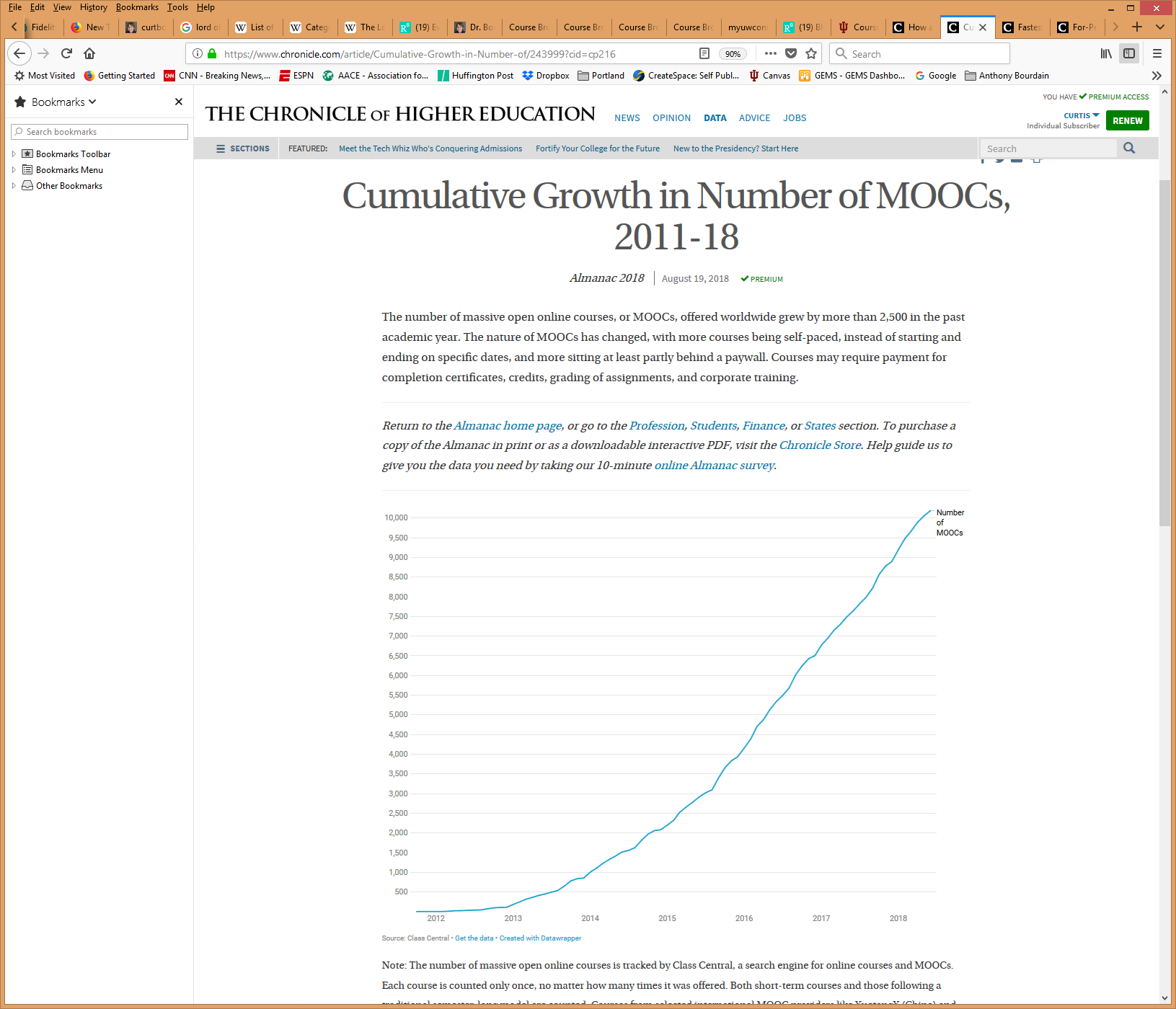 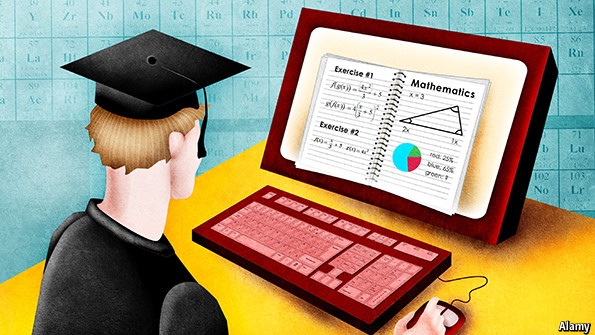 60
MOOCs Trends
Year of MOOC-based Degrees: A Review of MOOC Stats and Trends in 2018, Dhawal Shah, Class Central--January 6, 2019
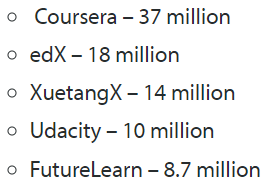 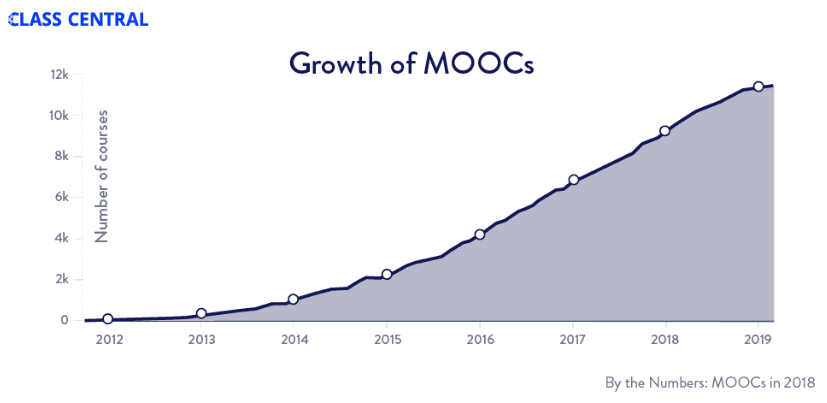 Top five MOOC providers
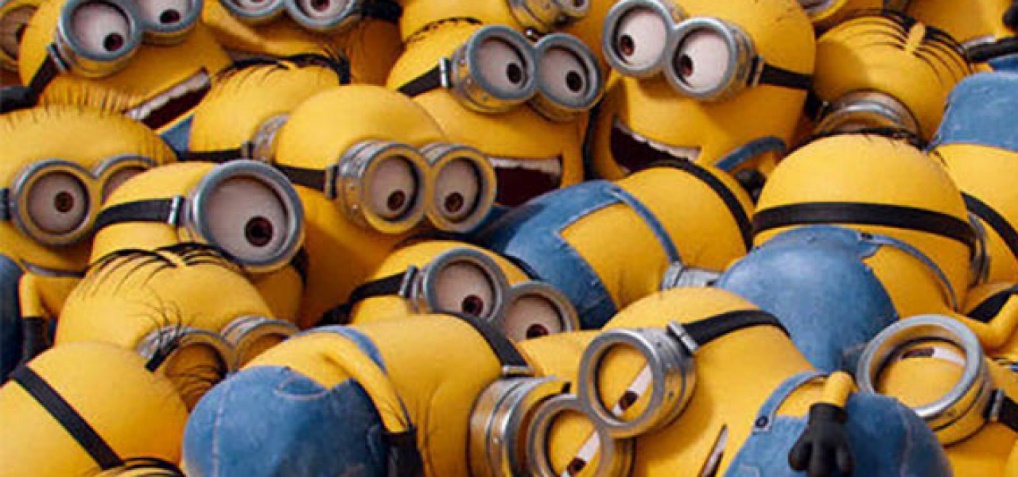 61
MOOCs Stats
Year of MOOC-based Degrees: A Review of MOOC Stats and Trends in 2018, Dhawal Shah, Class Central--January 6, 2019
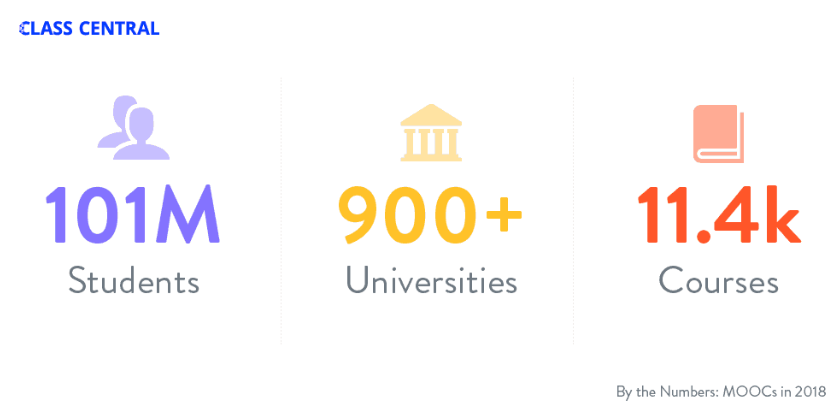 62
MOOCs Stats
2018's Most Popular Free Online Courses, : Coursera, edX, Udacity, and FutureLearn.  
Dhawal Shah, Class Central--January 6, 2019
https://www.class-central.com/list/2018-s-most-popular-free-online-courses-wdtww
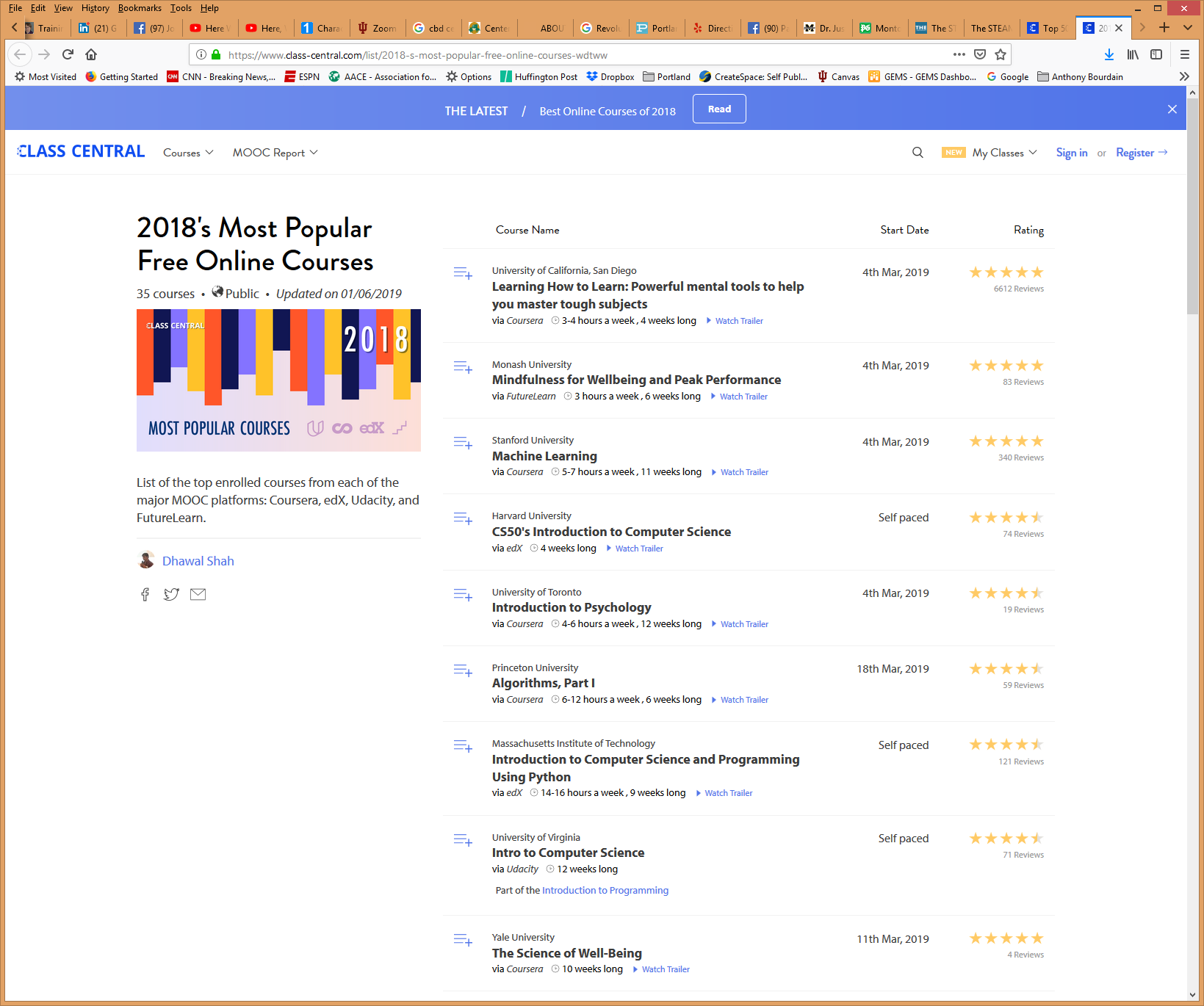 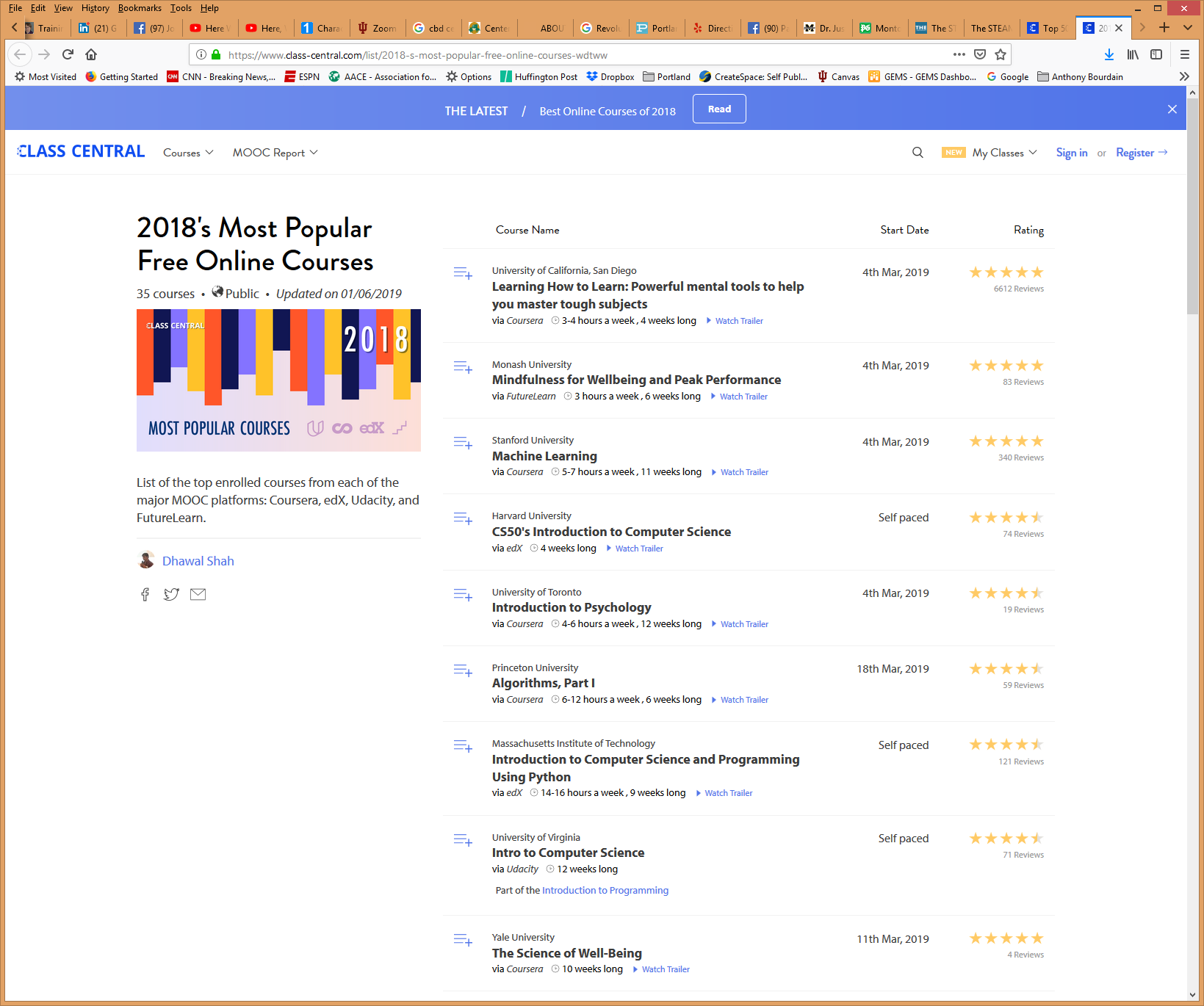 63
MOOCs Stats
2018's Most Popular Free Online Courses: Coursera, edX, Udacity, and FutureLearn.  
Dhawal Shah, Class Central--January 6, 2019
https://www.class-central.com/list/2018-s-most-popular-free-online-courses-wdtww
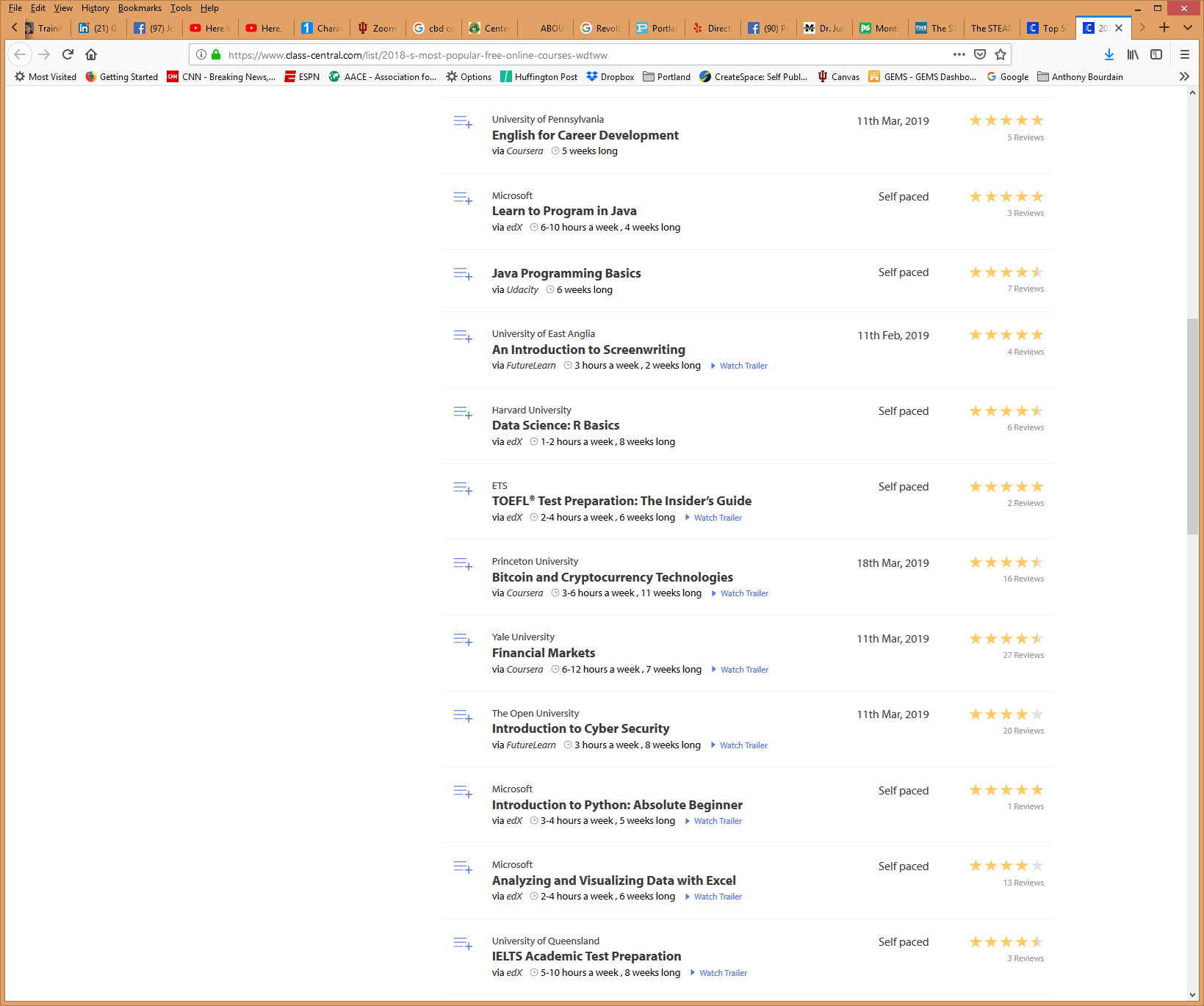 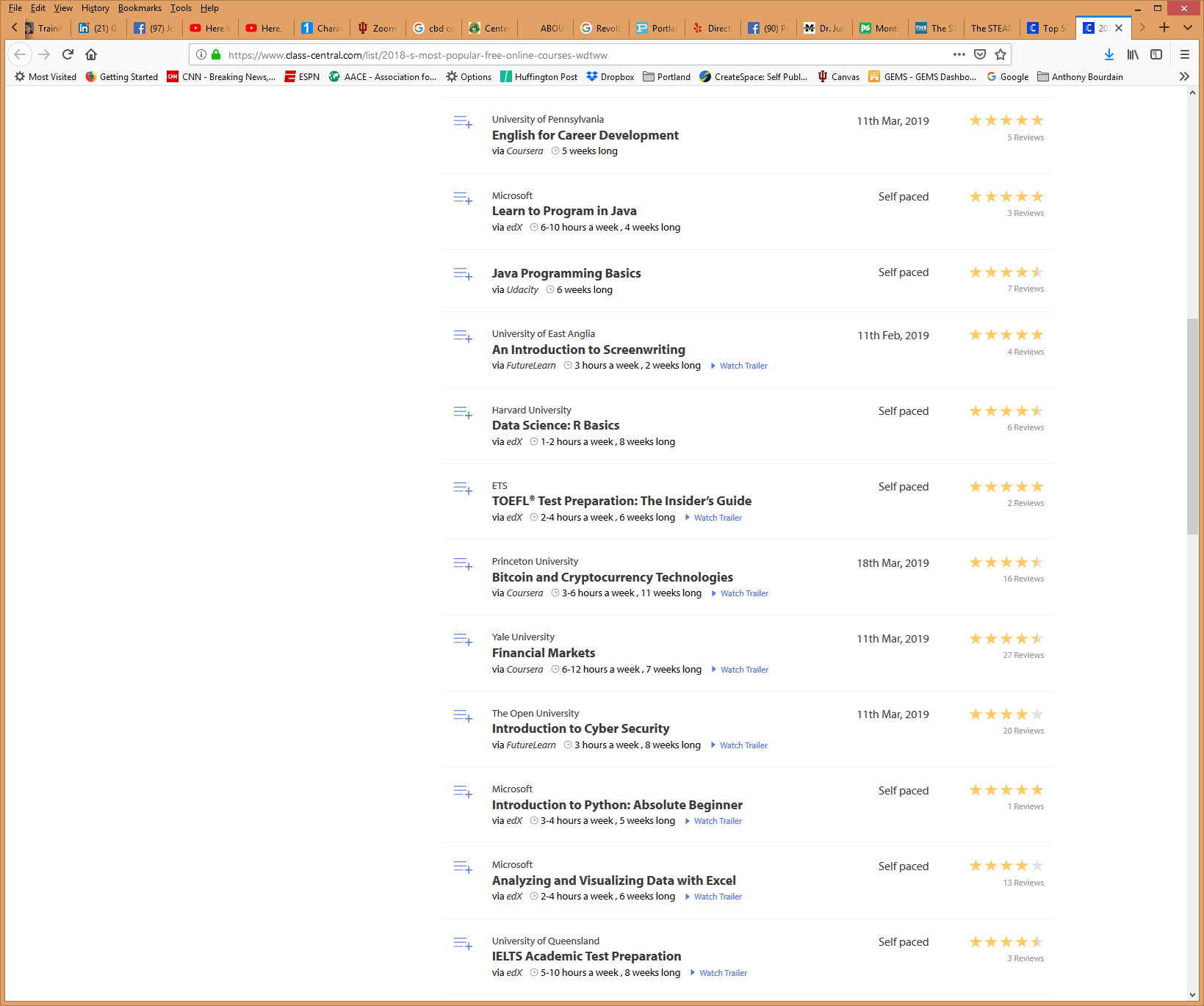 64
June 19, 2018How Blockbuster MOOCs Could Shape the Future of TeachingJeffrey R. Young, EdSurgehttps://www.edsurge.com/news/2018-06-19-how-blockbuster-moocs-could-shape-the-future-of-teaching
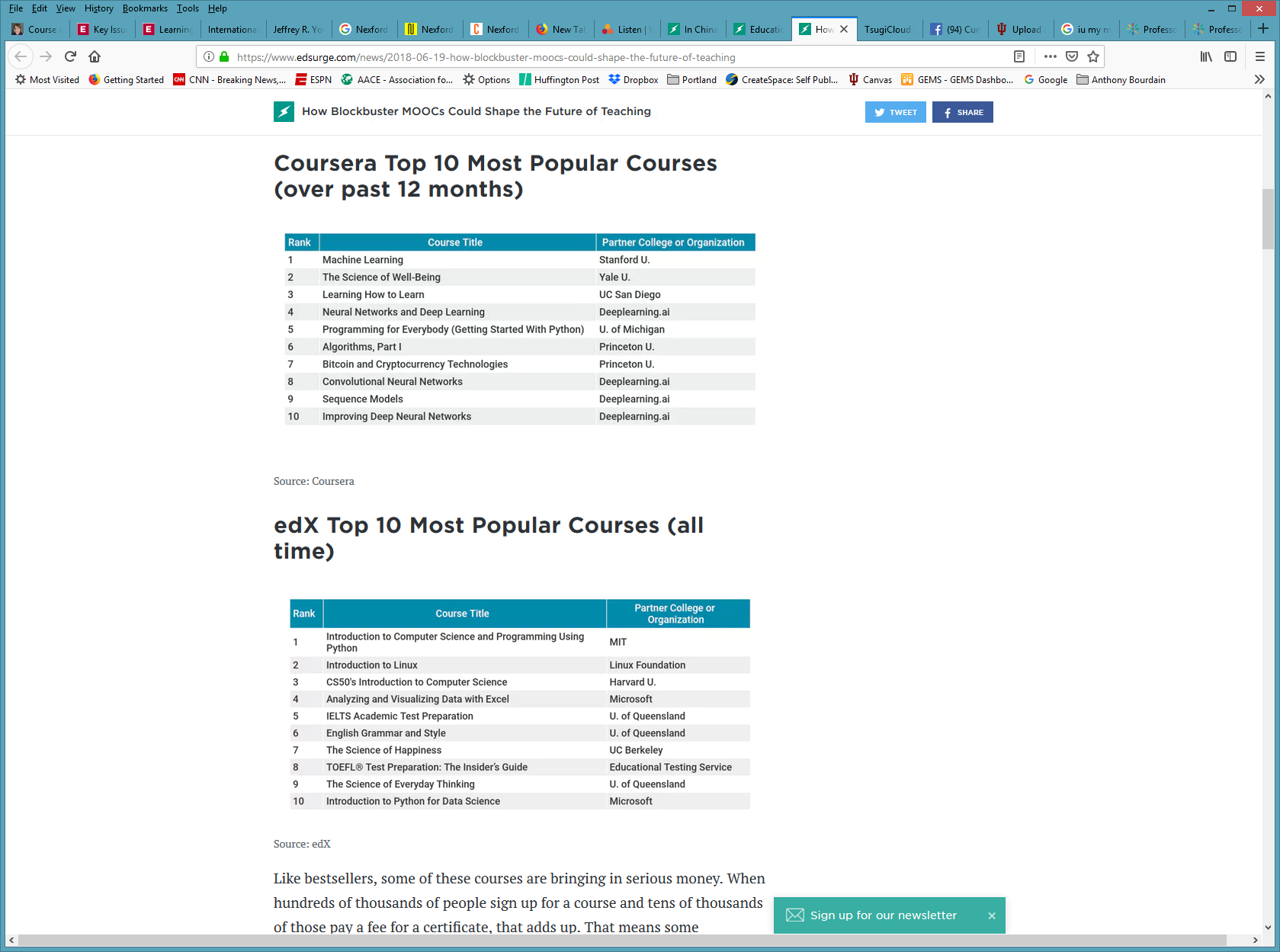 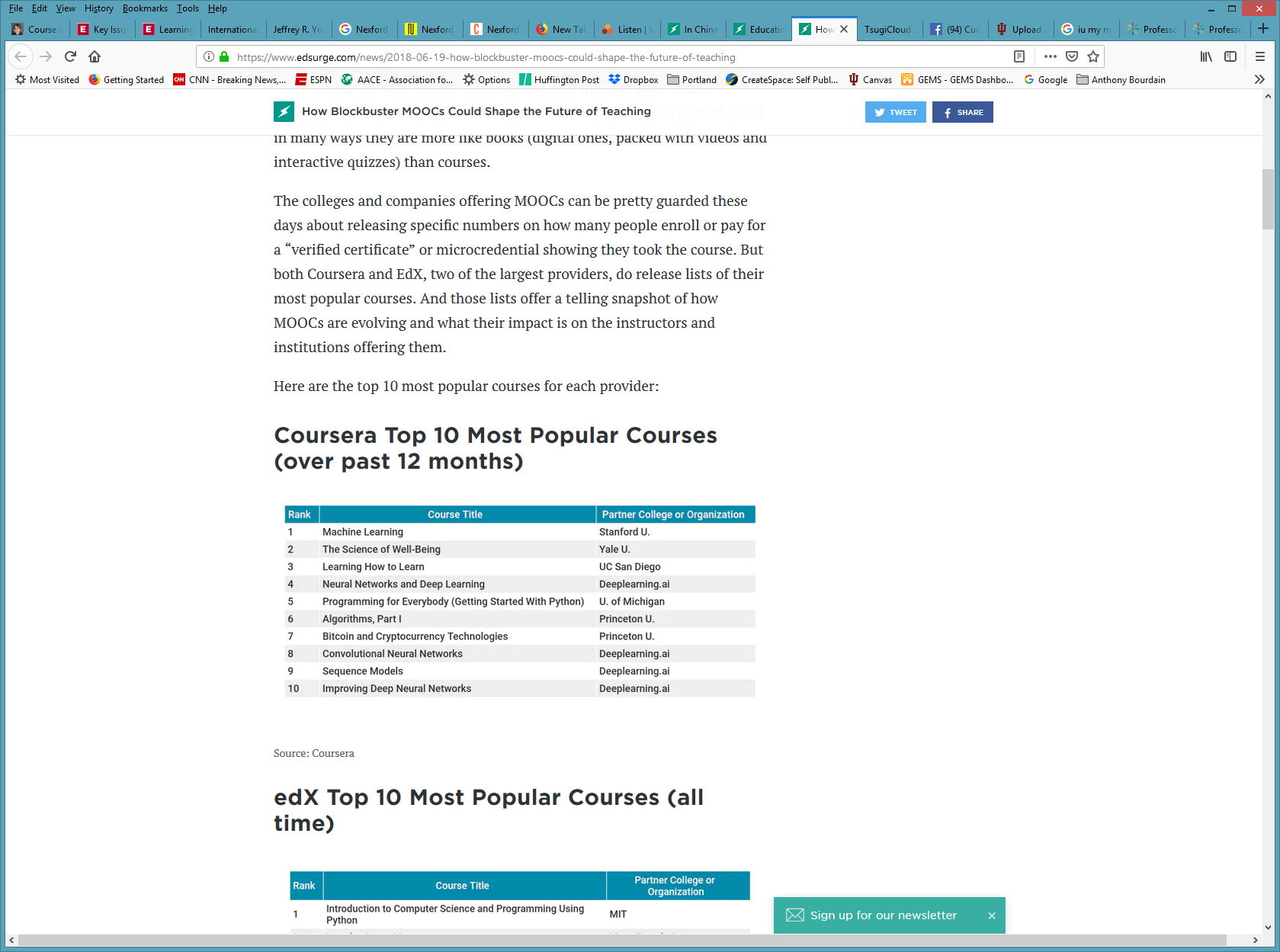 June 25, 2019Moociverse: Learning in your own space and timeShawn Achor, Harvard Business ReviewPosted by Jodi Wynblatt https://moociverse.com/
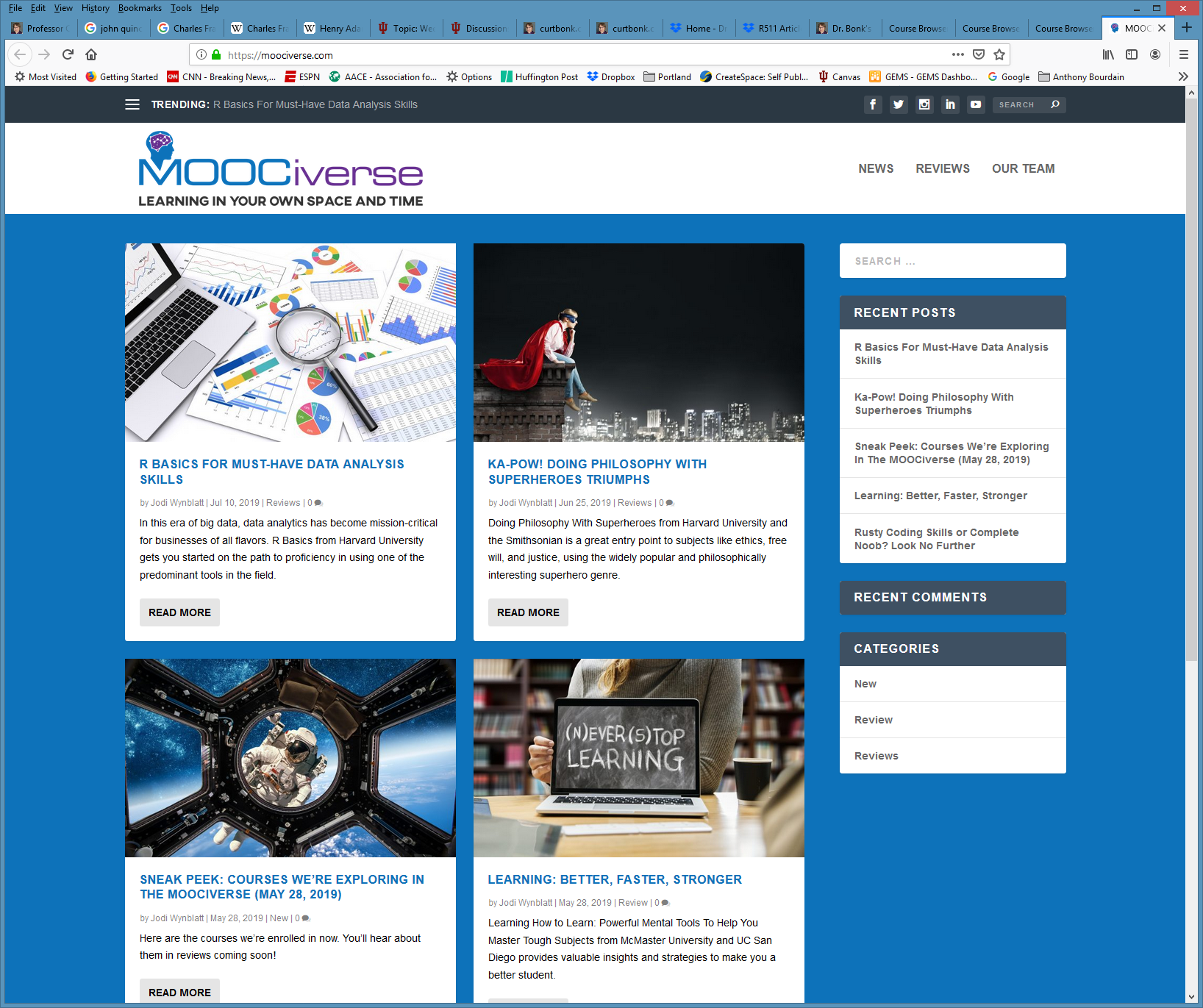 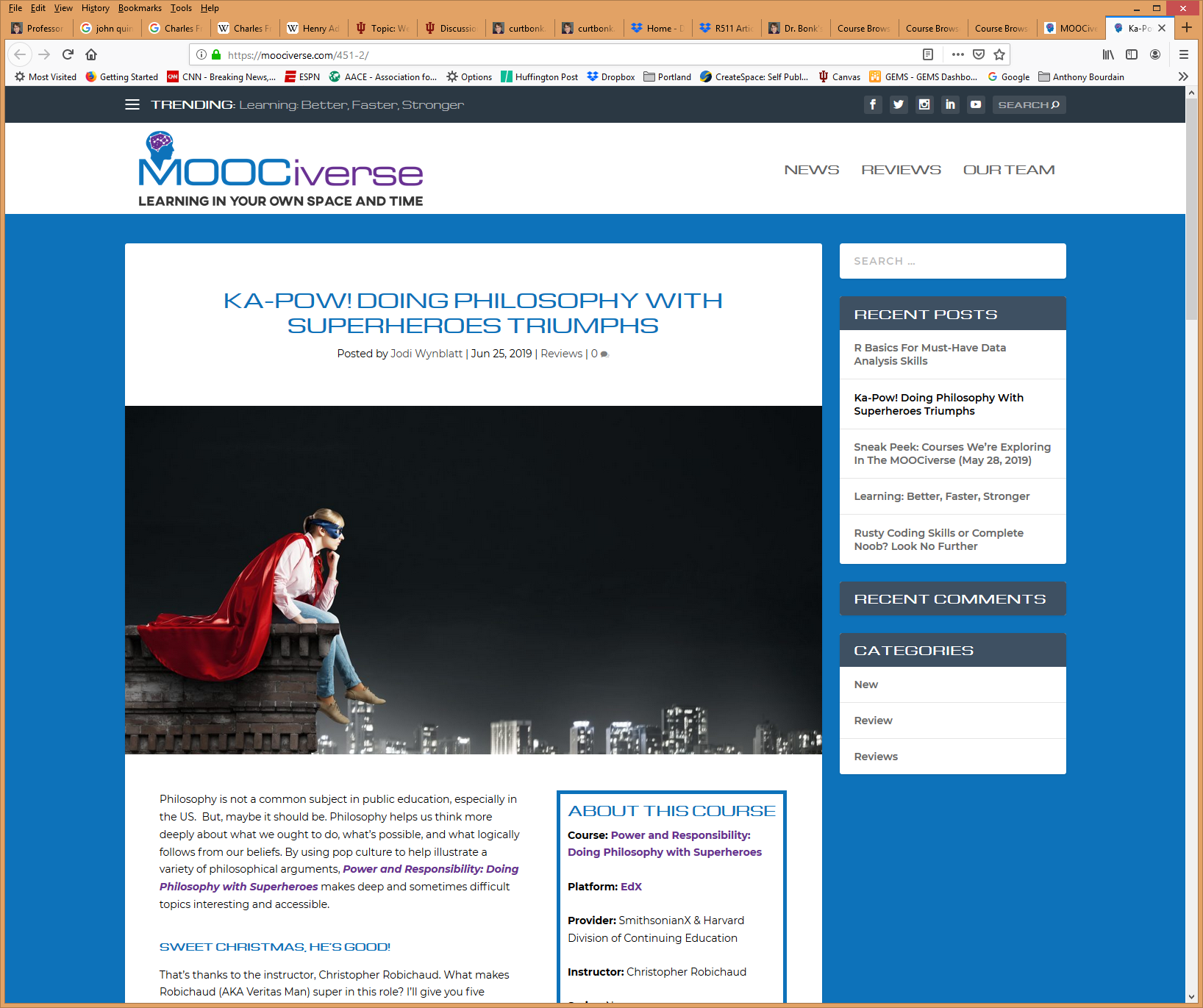 June 17, 201933 Online Education Questions Inspired by Mary Meeker’s 2019 Internet Trends ReportJoshua Kim, Inside Higher Edhttps://www.insidehighered.com/blogs/technology-and-learning/33-online-education-questions-inspired-mary-meeker%E2%80%99s-2019-internet Mary Meeker slides (June 11, 2019): https://www.bondcap.com/report/itr19/
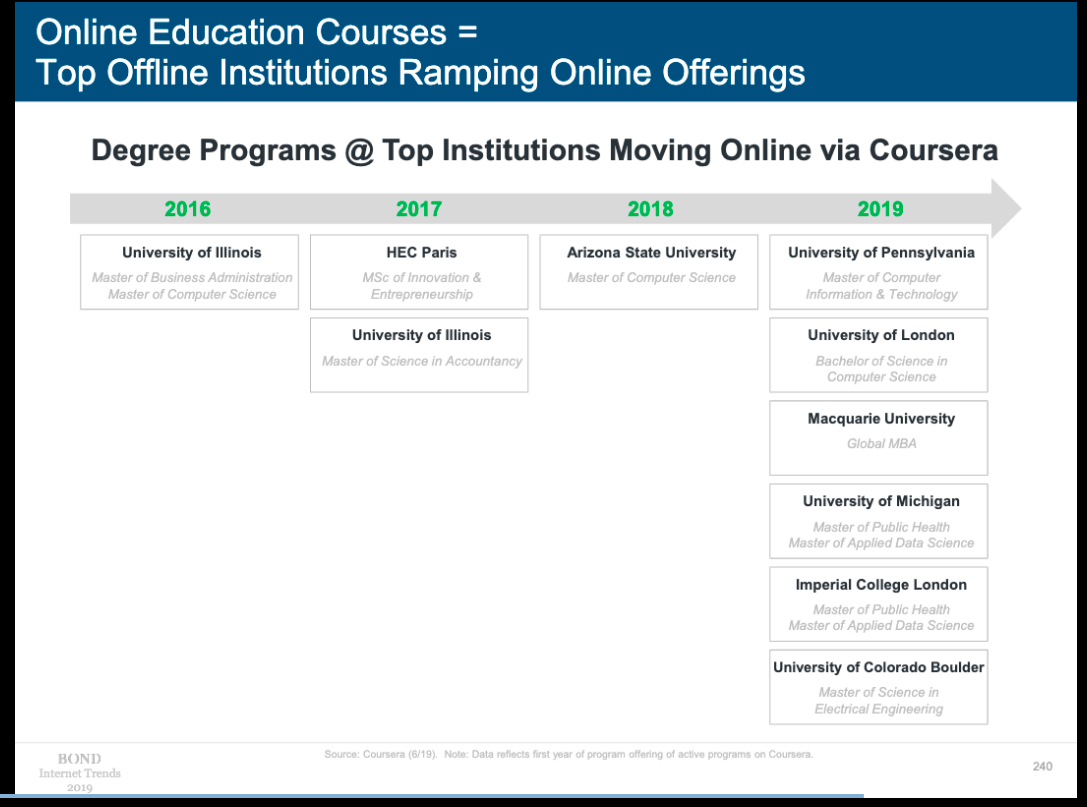 June 17, 201933 Online Education Questions Inspired by Mary Meeker’s 2019 Internet Trends ReportJoshua Kim, Inside Higher Edhttps://www.insidehighered.com/blogs/technology-and-learning/33-online-education-questions-inspired-mary-meeker%E2%80%99s-2019-internet Mary Meeker slides (June 11, 2019): https://www.bondcap.com/report/itr19/
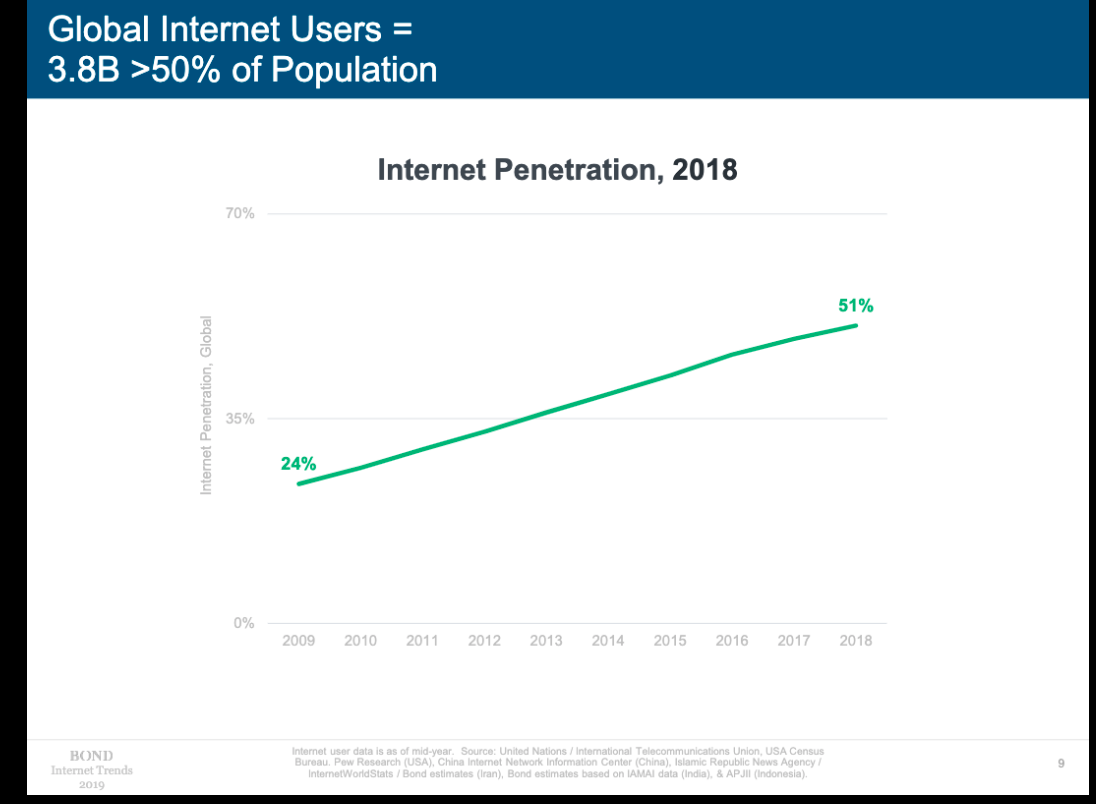 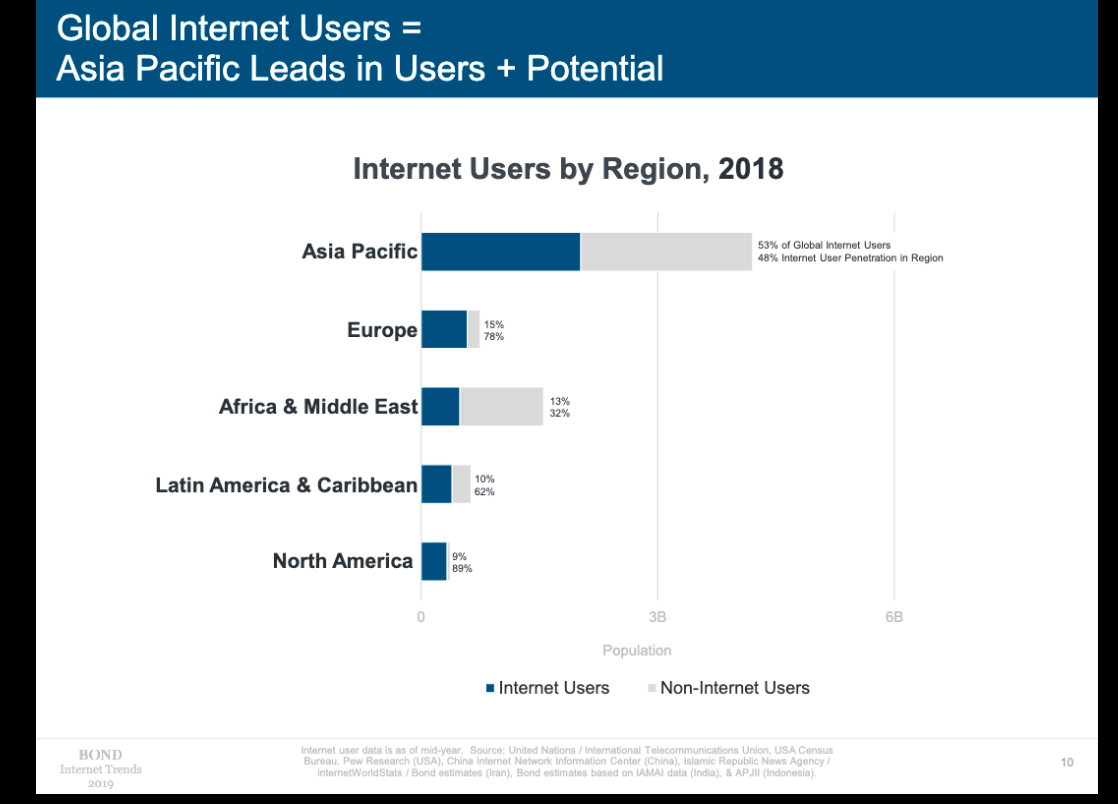 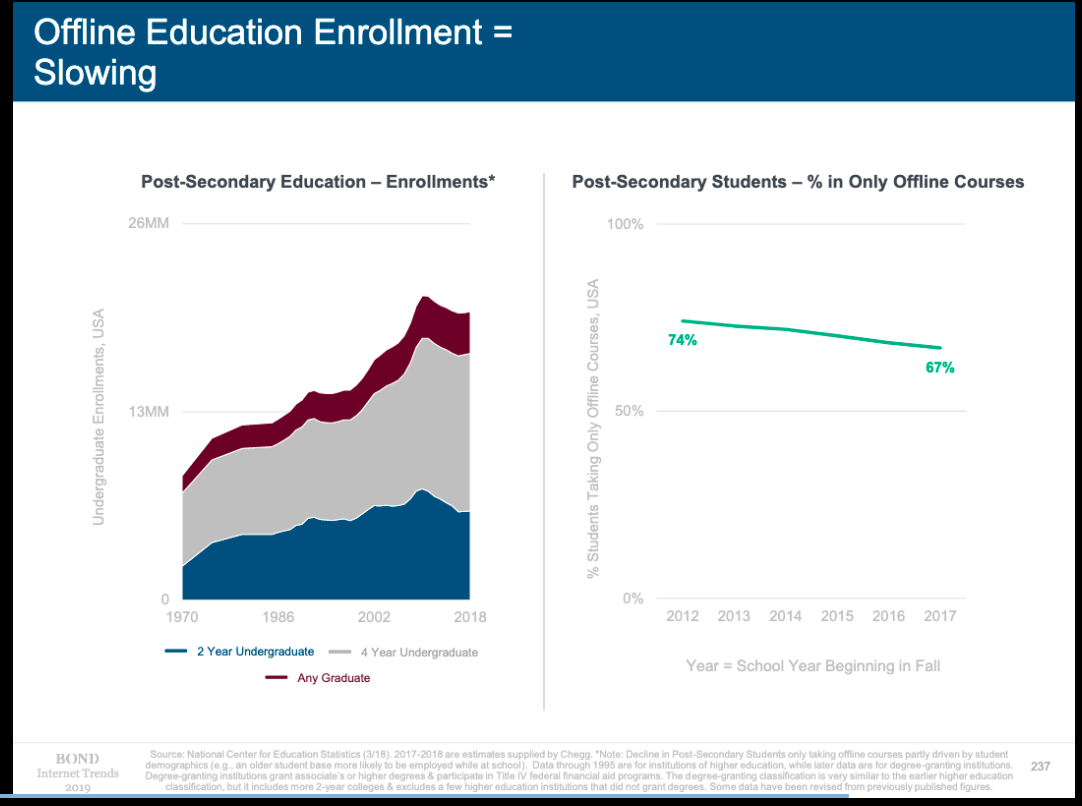 June 17, 201933 Online Education Questions Inspired by Mary Meeker’s 2019 Internet Trends ReportJoshua Kim, Inside Higher Edhttps://www.insidehighered.com/blogs/technology-and-learning/33-online-education-questions-inspired-mary-meeker%E2%80%99s-2019-internet Mary Meeker slides (June 11, 2019): https://www.bondcap.com/report/itr19/
MOOC Research
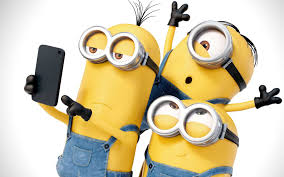 Khe Foon (Timothy) Hew (2018)Hew, K. F. (2018). Unpacking the Strategies of Ten Highly Rated MOOCs: Implications for Engaging Students in Large Online Courses. Teachers College Record, 120(1).https://www.coursetalk.com/
Hew’s (2018, p. 1) analyzed 4,565 coursetalk review comments of 10 highly rated MOOCs. He found “six key factors that can engage online [MOOC] participants and nine reasons for participant disaffection.”
Problem-centric learning supported by clear explanations.
Active learning supported by timely feedback (e.g., assignments, projects, discussion).
Course resources that cater to participants’ learning needs or preferences.
Instructor attributes (e.g., passion, enthusiasm, humor, variety of examples).
Peer interaction.
Instructor availability.
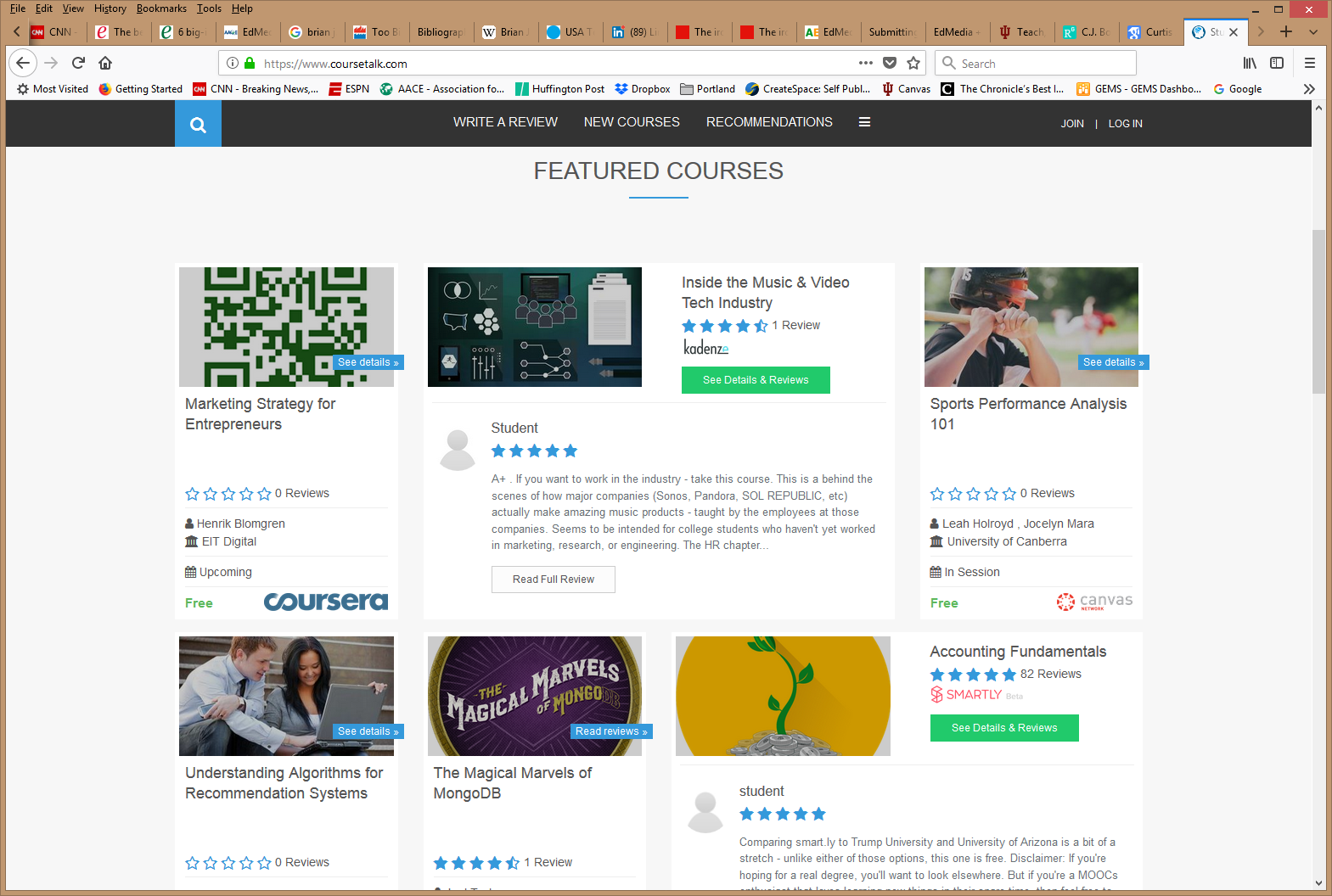 71
Quotes: Veletsianos et al. (2015-2016)
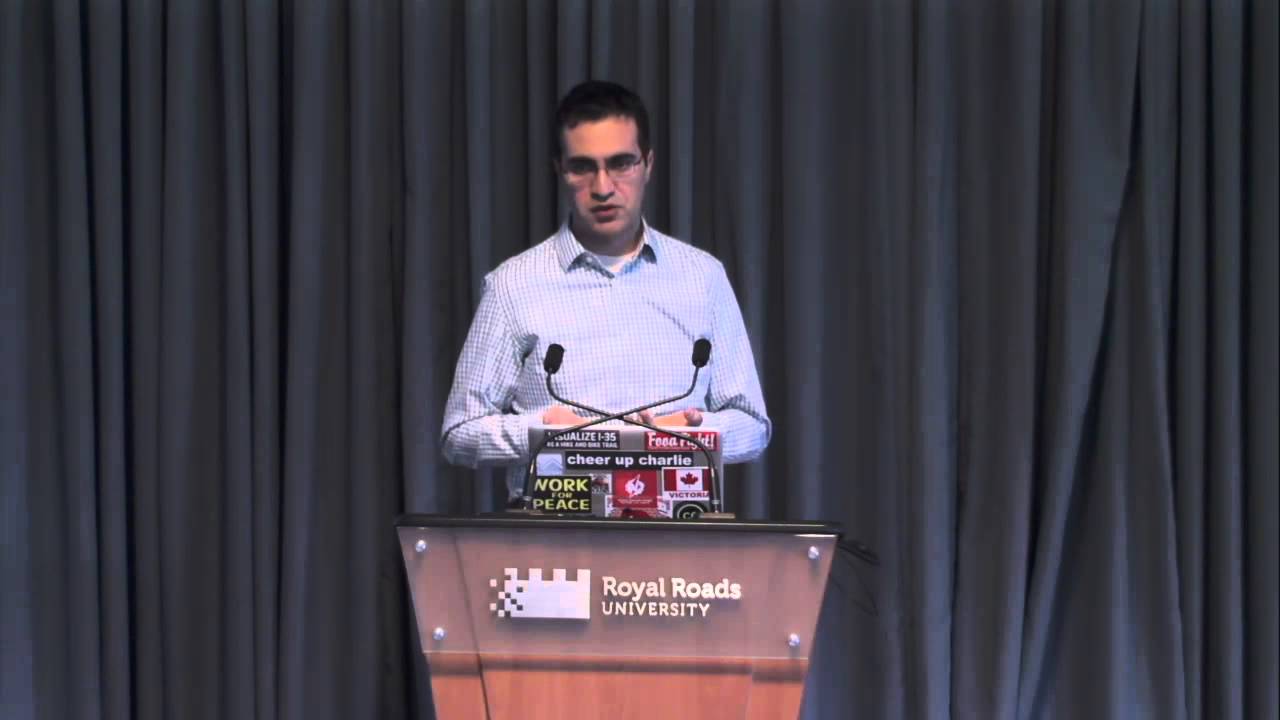 “To gain a deeper and more diverse understanding of the MOOC phenomenon, researchers need to use multiple research approaches (e.g., ethnography, phenomenology, discourse analysis) add content to them.” (p. 583)
	Veletsianos, Collier, & Schneider (2015, May), Digging deeper into learners’ experiences in MOOCs: Participation in social networks outside of MOOCs, notetaking and contexts surrounding content consumption. BJET, 46(3), 570-587.

“Dependence on Particular Research Methods May Restrict our Understanding of MOOCs.”
	George Veletsianos & Peter Shepherdson’s Study (2016). Systematic Analysis and Synthesis of the Empirical MOOC Literature Published in 2013-2015. IRRODL. http://www.irrodl.org/index.php/irrodl/article/view/2448/3655
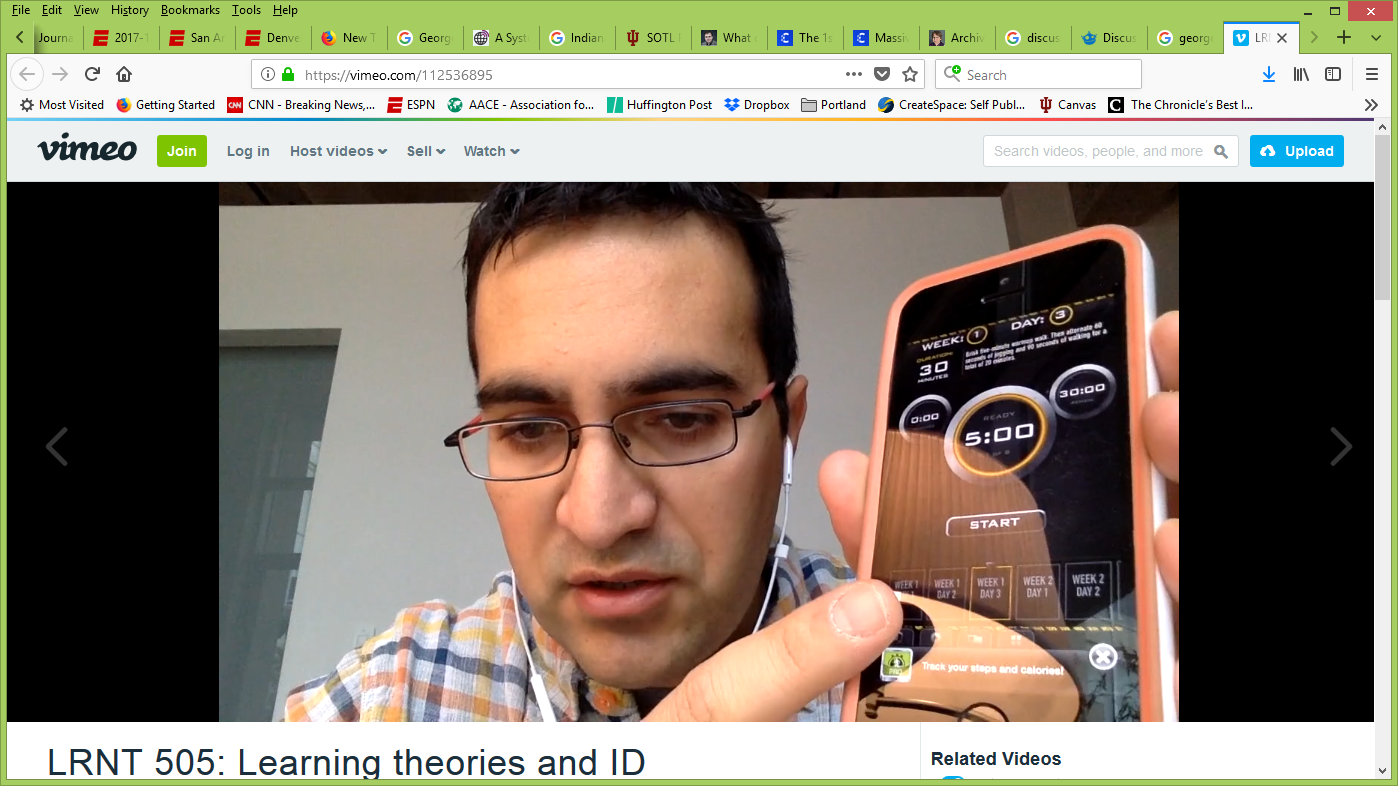 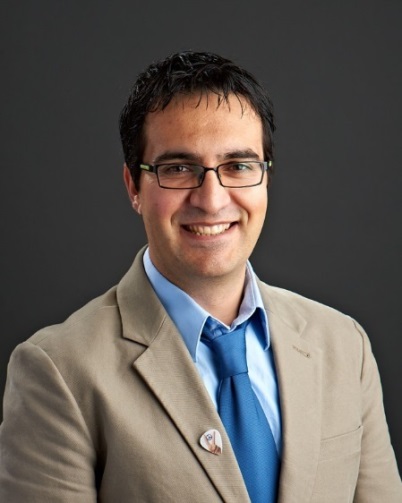 72
MOOCs Literature Review (2014-2016)
(Meina, Sari, & Lee, 2018)
MOOC research focuses and methods
73
Research Methods (Meina, Sari, & Lee, 2018)
Figure 2. Research methods used in empirical MOOCs studies from 2013-2018 (N=321 studies)
Research Project:
Problem statement
 Research questions
 Methodology
 Research findings
 Conclusions
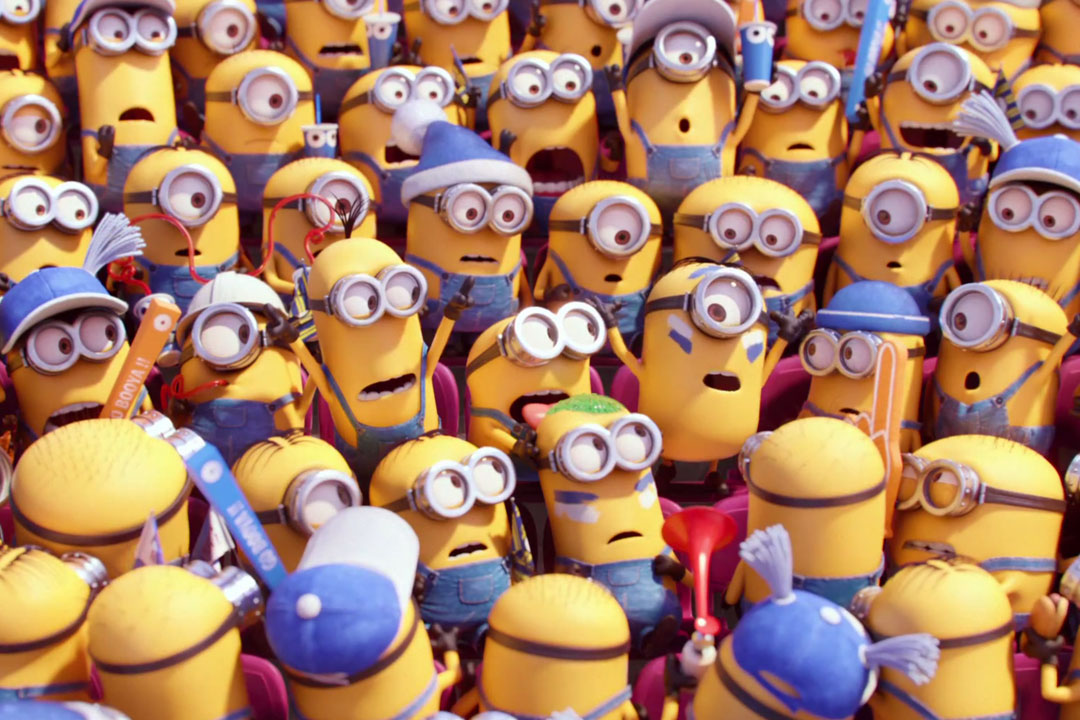 75
Problem Statement
Key beneficiaries of MOOCs are online learners. 
Research on MOOCs has almost focused on learners including their experiences, motivations, interaction patterns, and learning outcomes. 

What about MOOC instructors?
76
June 19, 2018How Blockbuster MOOCs Could Shape the Future of TeachingJeffrey R. Young, EdSurgehttps://www.edsurge.com/news/2018-06-19-how-blockbuster-moocs-could-shape-the-future-of-teaching
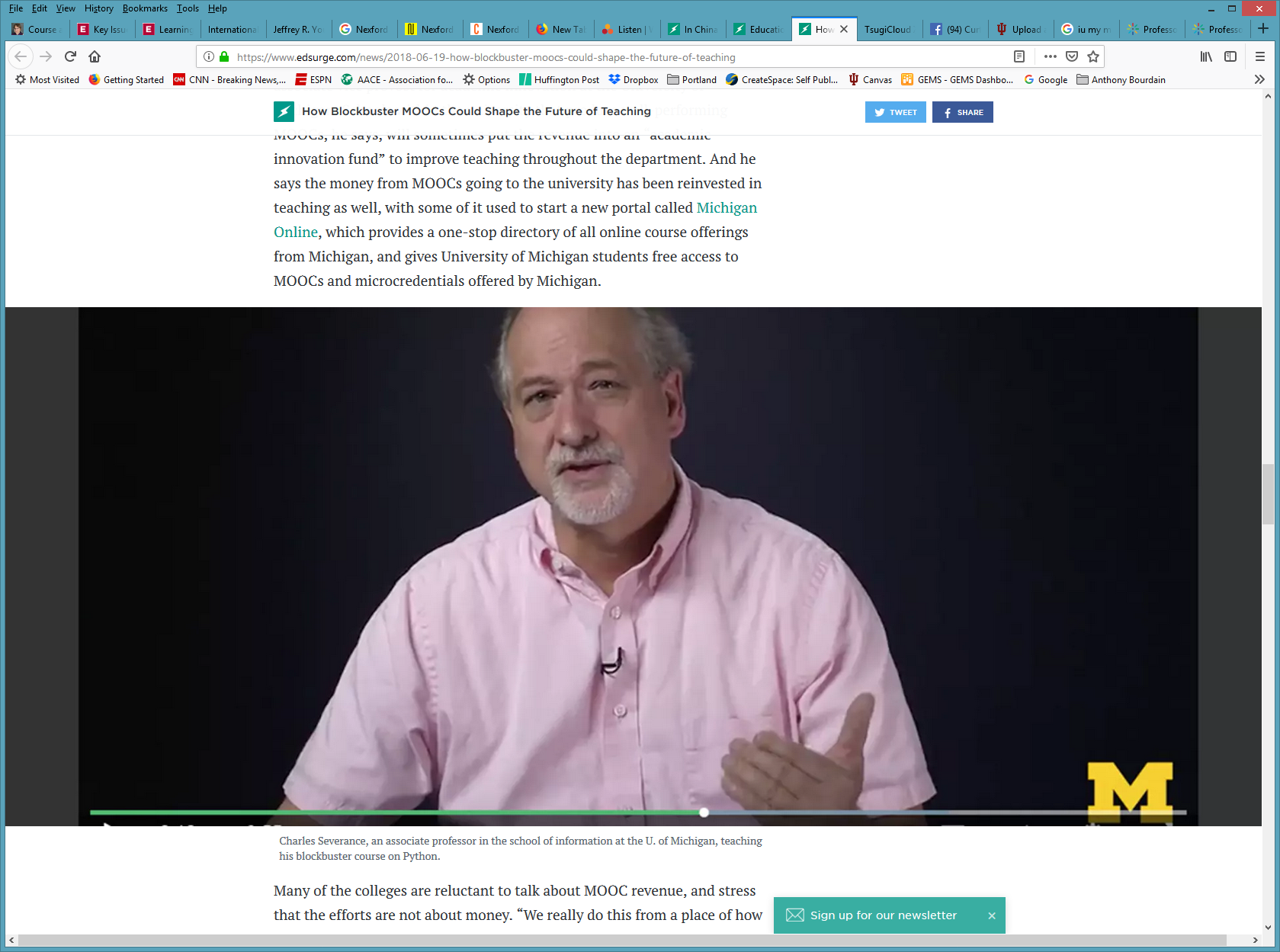 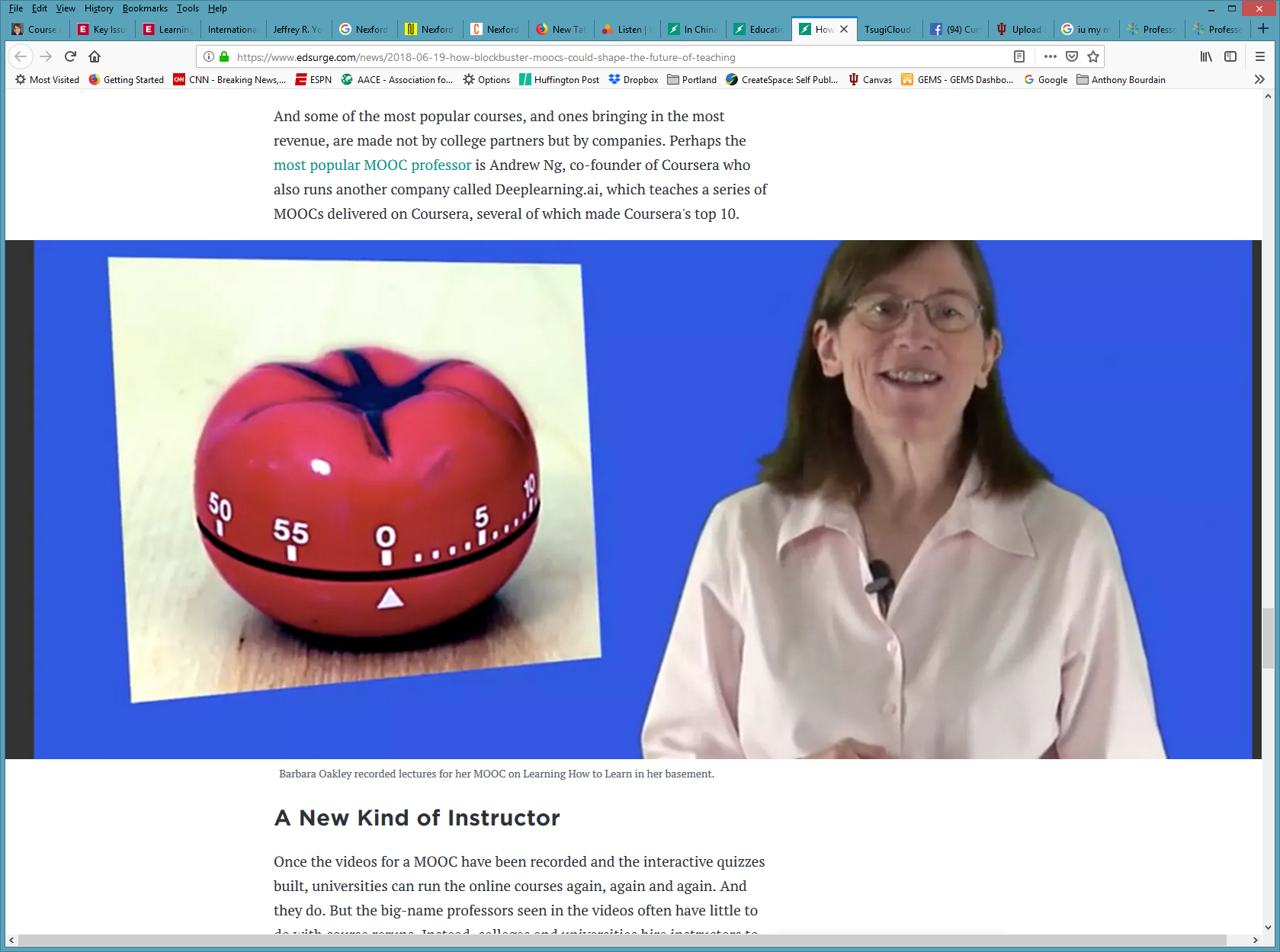 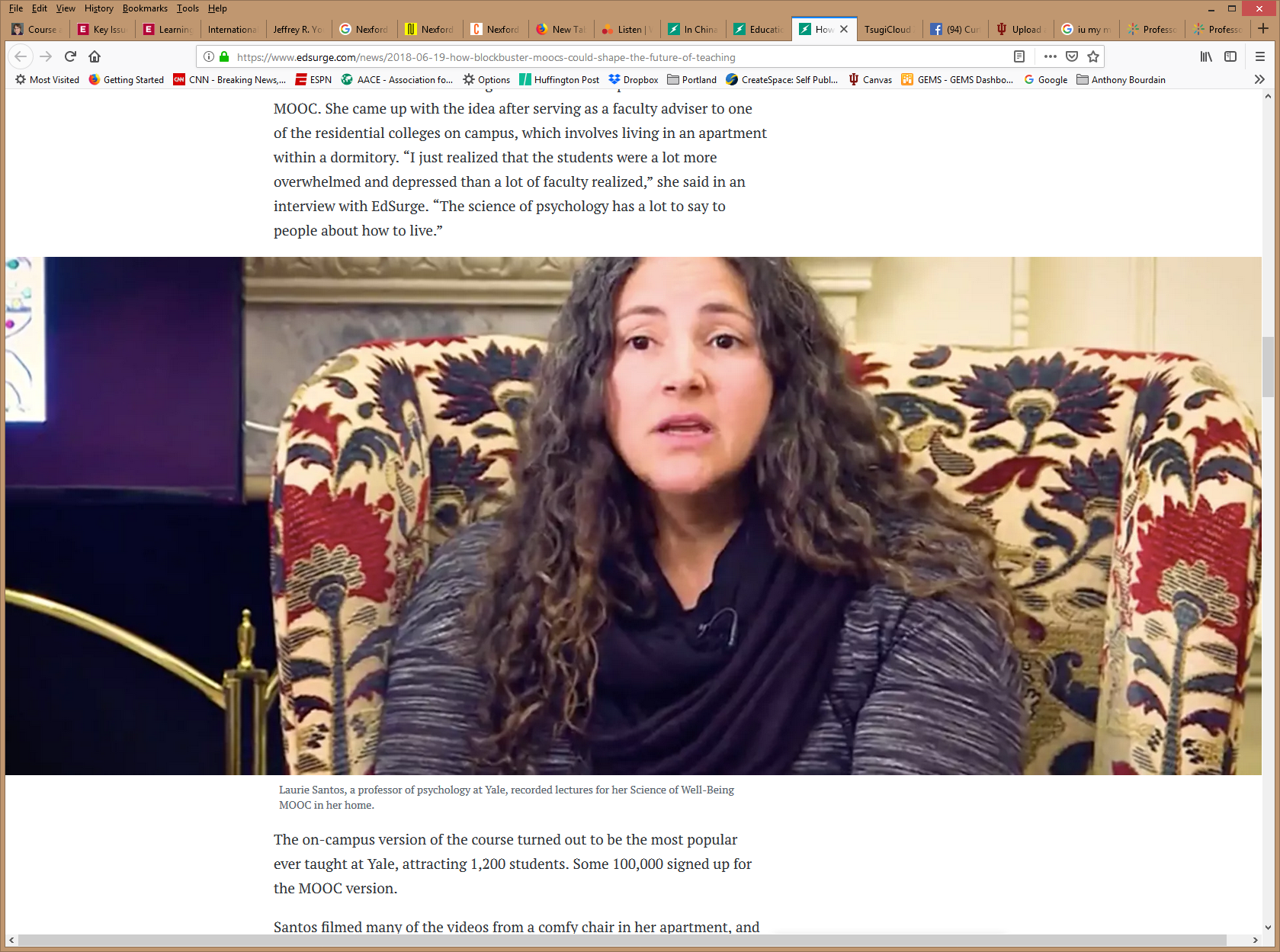 Research questions
The purpose of this study is to suggest ways to encourage instructors to teach MOOCs by investigating their motivations and frustrations when teaching MOOCs.
What motivates instructors to teach MOOCs?
What aspects of teaching MOOCs influence instructors’ career development?
What areas do MOOC instructors want to improve for more effective teaching in terms of professional development?
78
Methodology
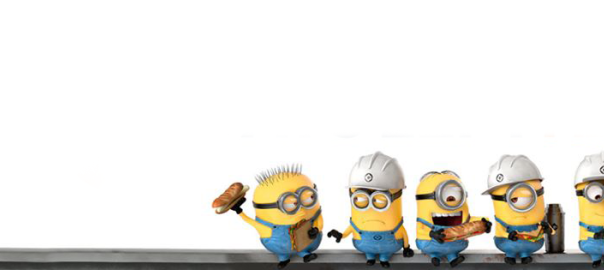 Methodology
A Mixed-Method approach
Survey & in-depth interview
 Survey: 20 questions in 3 sections.
    (1) Demographic info and MOOCs teaching experiences  
    (2) Motivation for teaching MOOCs 
    (3) Career and professional devel of MOOC instructors  
3. Interview: 30 minutes
    (1) MOOC teaching experiences 
    (2) Personal opinions about MOOC teaching in terms of motivation and career development
80
Methodology
Survey Participants : 142 MOOC instructors
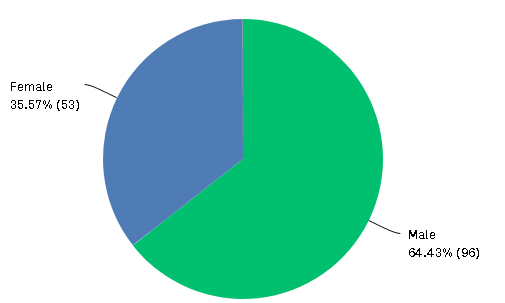 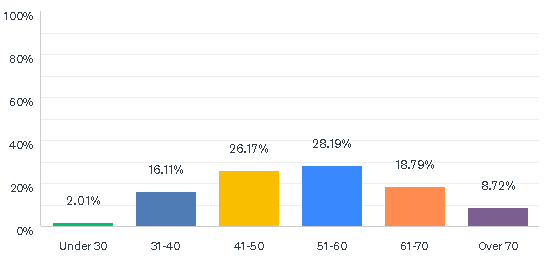 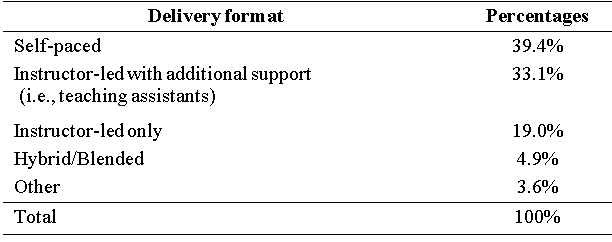 81
Methodology
2. Interview Participants : 6 MOOC instructors
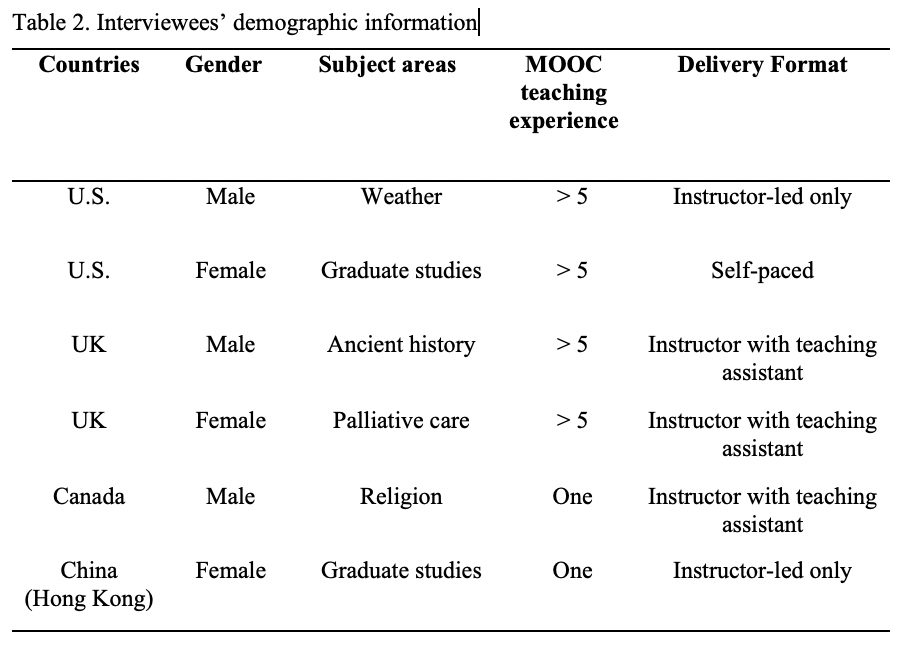 82
Research Findings
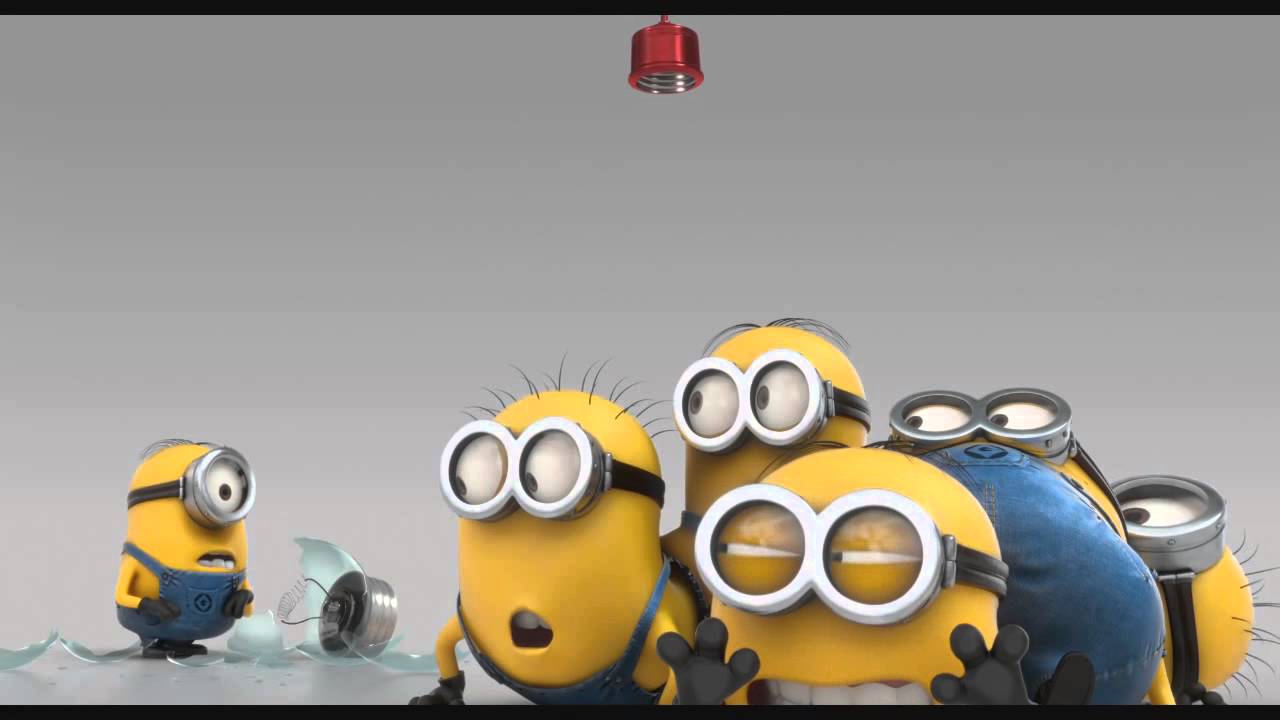 1. Support for teaching MOOCs
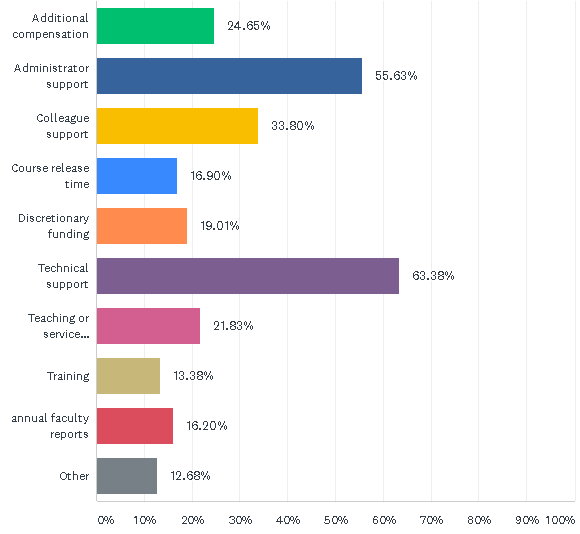 84
2. Motivation for teaching MOOCs
85
2. Motivation for teaching MOOCs
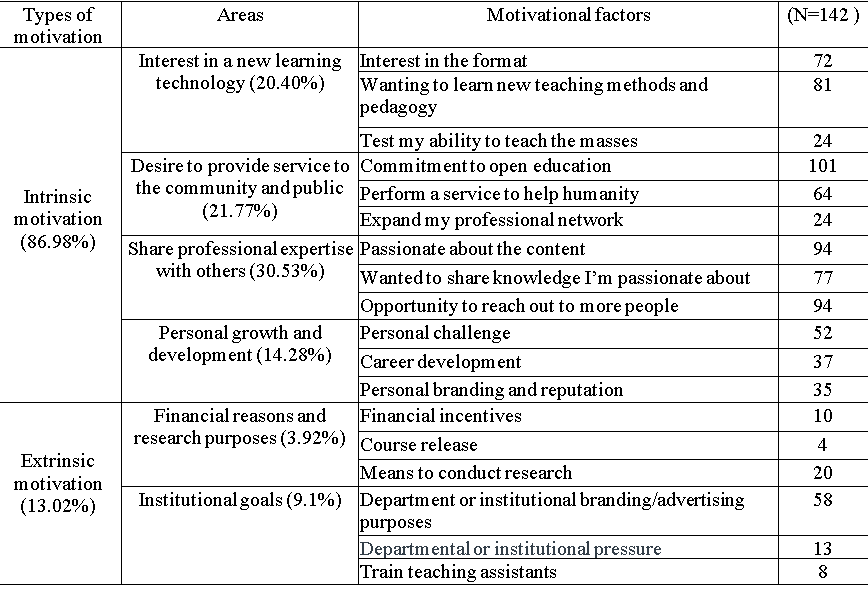 86
Quote from an interviewee:
“What happened is that on August 2017, there were suddenly a number of hurricanes approaching the United States. So, I helped them. In a period of two weeks [I] built a MOOC on hurricanes. Because of the timing, because there was so much hurricane news, this MOOC was reasonably popular. With about 5,000 viewers, so it was quite a good experience for me.”
87
Quote from an interviewee:
“I think most of the universities are interested in getting more students. I think, maybe in the future, some of those people (who took MOOCs offered by our institution) might apply for a Ph.D program here.”
88
Quote from an interviewee:
Similarly, another MOOC instructor in the UK added: “We hope that some of them will be so interested in our university that they will apply to us and come and study here. That's probably what we call it−advertisement. This raises the kind of university profile, and we hope, if these 1,000,000 people turn up here and take degrees, it pays off. It is helping the reputation of [the] university.”
89
3. Expected benefits of teaching MOOCs
90
Quote from an interviewee:
“I think it [teaching MOOCs] helped me to learn how to teach at the level which was a lot lower than university students. What is different is that we pitched at a different level, so I wanted (in the pitch) the content to be understandable for a 14-year-old rather than to academic students. I think that maybe it is better about how we give information to the public about our research and our teaching, so I think my own language style was changed.”
91
Quote from an interviewee:
“Most of MOOC participants are public. I mean, so we also have people [who] didn't have [a degree]; only a few had been educated to a degree or master's degree or Ph D. So, we have to make it understandable and I think that it's a good thing to learn [as an instructor] because all of our research should be understandable, and teaching should be understandable. I think sometimes we can hide behind clever words rather than teaching these things [that] can be easily understood.”
92
Quote from an interviewee:
“I was identified as an innovator in technology, so I do use various technologies in my teaching. I've been one of first persons to do [a MOOC] at the university, and I think that is an advantage. That [is a] characterization of me. So when I did go for promotion and I used MOOC parts of the show, I was, you know, using different ways of using teaching and technology. So I think it helped to enhance how I served on teaching and learning and research committee[s] about [the] digital forum—so because of some of the work I've done already.”
93
4. How did participants learn about creating MOOCs
94
5. The ways of helping or training other MOOC Instructors
95
Areas for improvement
“I think we could've done a better job with the filming. So just from a technical aspect, that's something that we could improve on. I would like to increase that documentary feel of the MOOC. I don't like the MOOCs that are just a lecture being filmed, which I find those less interesting.”
96
Areas for improvement
“I think some of the things about interesting activities [is] students participate. Otherwise, they feel really bored just watching videos and presentation[s]. They need interaction; they need to be involved and I think it's quite hard to keep people engaged, especially when they're working. We did some training on filming, so…a professional came in and told us how to be so on camera performance things like that which is quite helpful.”
97
Areas for improvement
“I could probably improve the assessment. I don't know how much students get out of it. The purpose of assessment in regular classes is two-fold, rank students and incentivize them to pay attention. I don't know whether we need [it in a MOOC]…It doesn't serve much of a purpose of MOOC compared to regular classes and which means that we used other ways—help them write papers or something could help them more is just that brings in technical challenges in terms of grading.”
98
Discussion
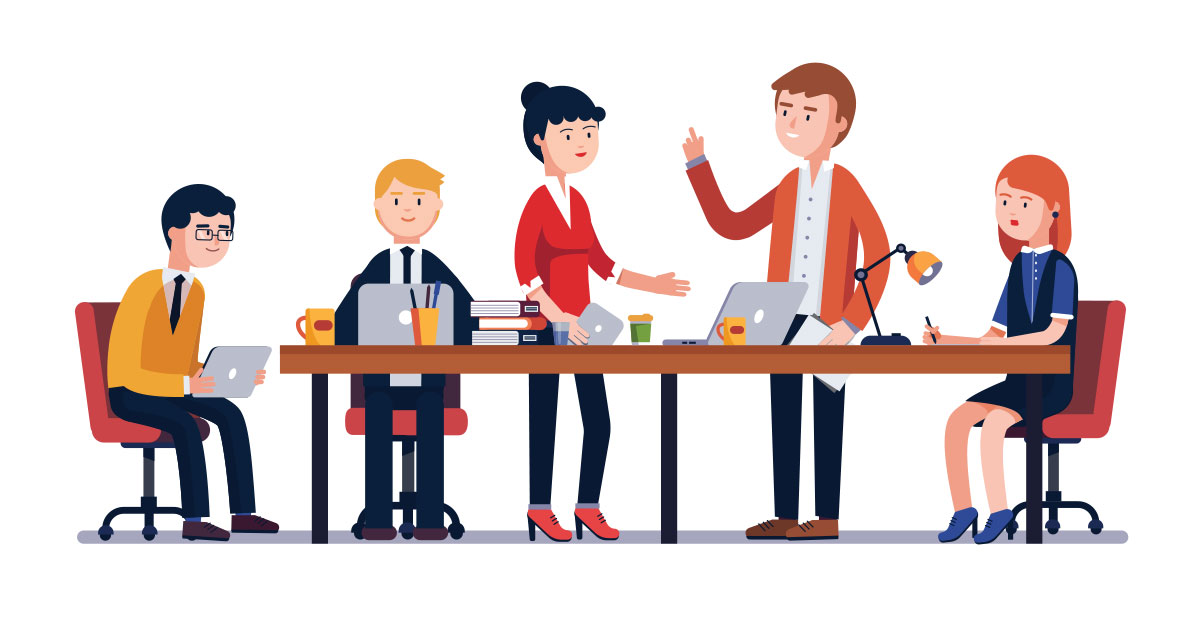 Discussion
Few MOOC instructors received training prior to their first MOOC teaching experience.
Instructors’ motivation to teach MOOCs were mostly explained by their intrinsic motivation.
100
Discussion
3. A MOOC is perceived as an effective way to network with professionals who have the same academic interests.
4. Promoting the institutions’ interests was also found to be motivation for MOOC instructors.
5. Primary frustrations of MOOC instructors include…
- The low level of interaction with students
- Lack of recognition for the time for developing and teaching MOOCS
6.  MOOC instructors wanted to learn more about how to deliver MOOCs effectively!
101
Possibile Future Trends…?
Stackable Degrees (i.e., microcredentials lead to degree programs)
 Unique Partnerships for MOOC programs
 AI Grading and Feedback Mechanisms
 Adaptive Technologies…Adaptive Learning
Increased Access in the Global South
102
September 9, 2019Asha Kanwar, President and CEO, Commonwealth of Learning (COL), PCF9 Conference, Edinburgh, Scotland
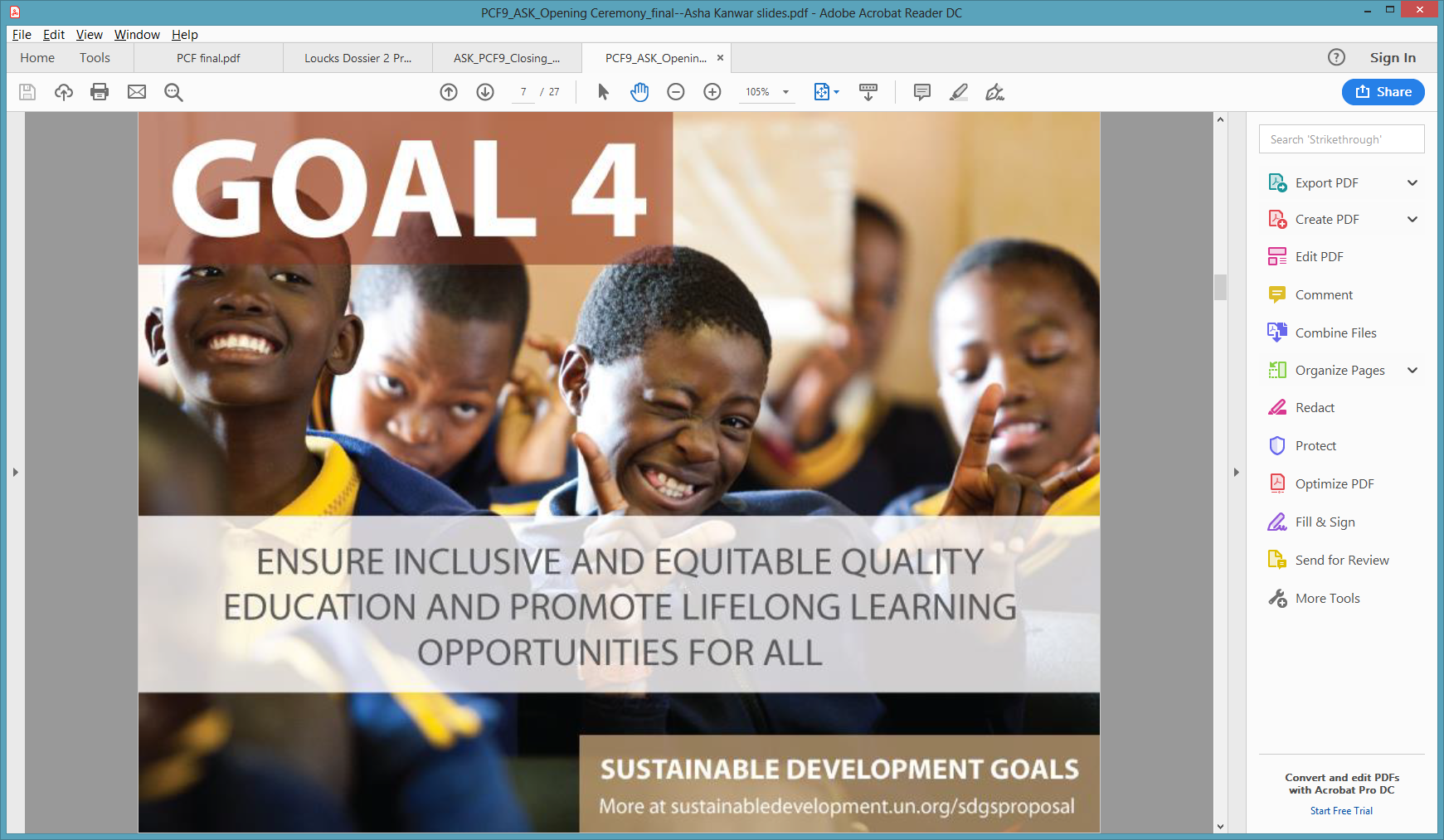 March 26, 2017The Global SouthAntonia Perez Bravohttps://medium.com/@antoniaperezbravo/the-global-south-6d066634e037
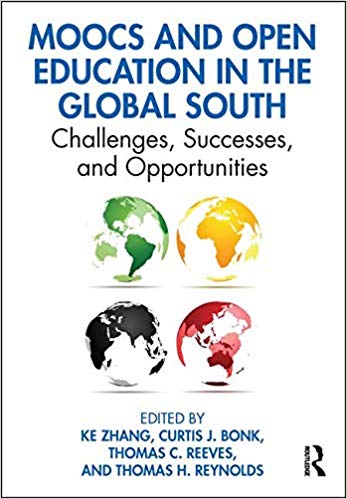 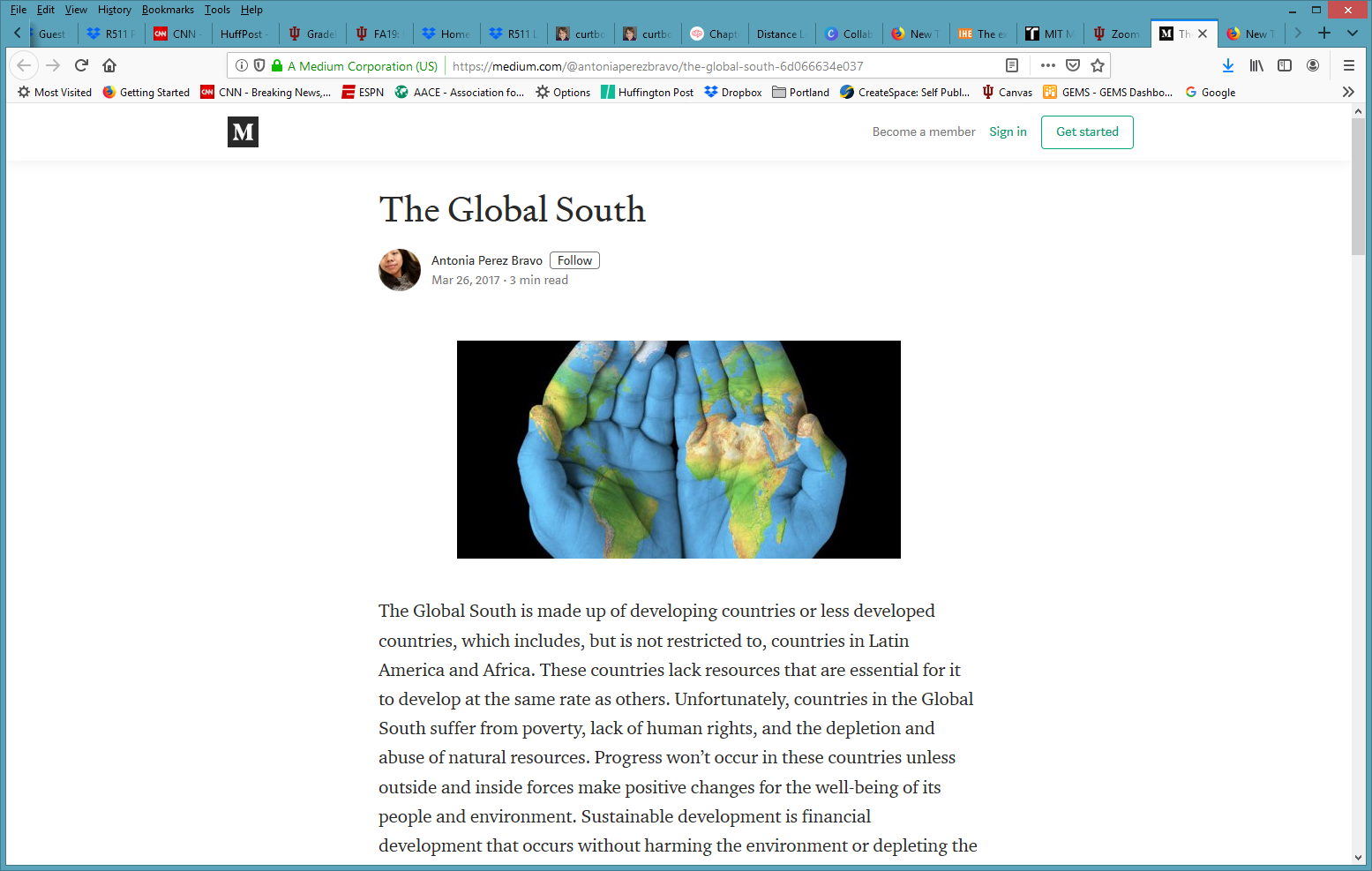 June 8, 2019The second half of humanity is joining the internet:They will change it, and it will change them The Economisthttps://www.economist.com/leaders/2019/06/08/the-second-half-of-humanity-is-joining-the-internet
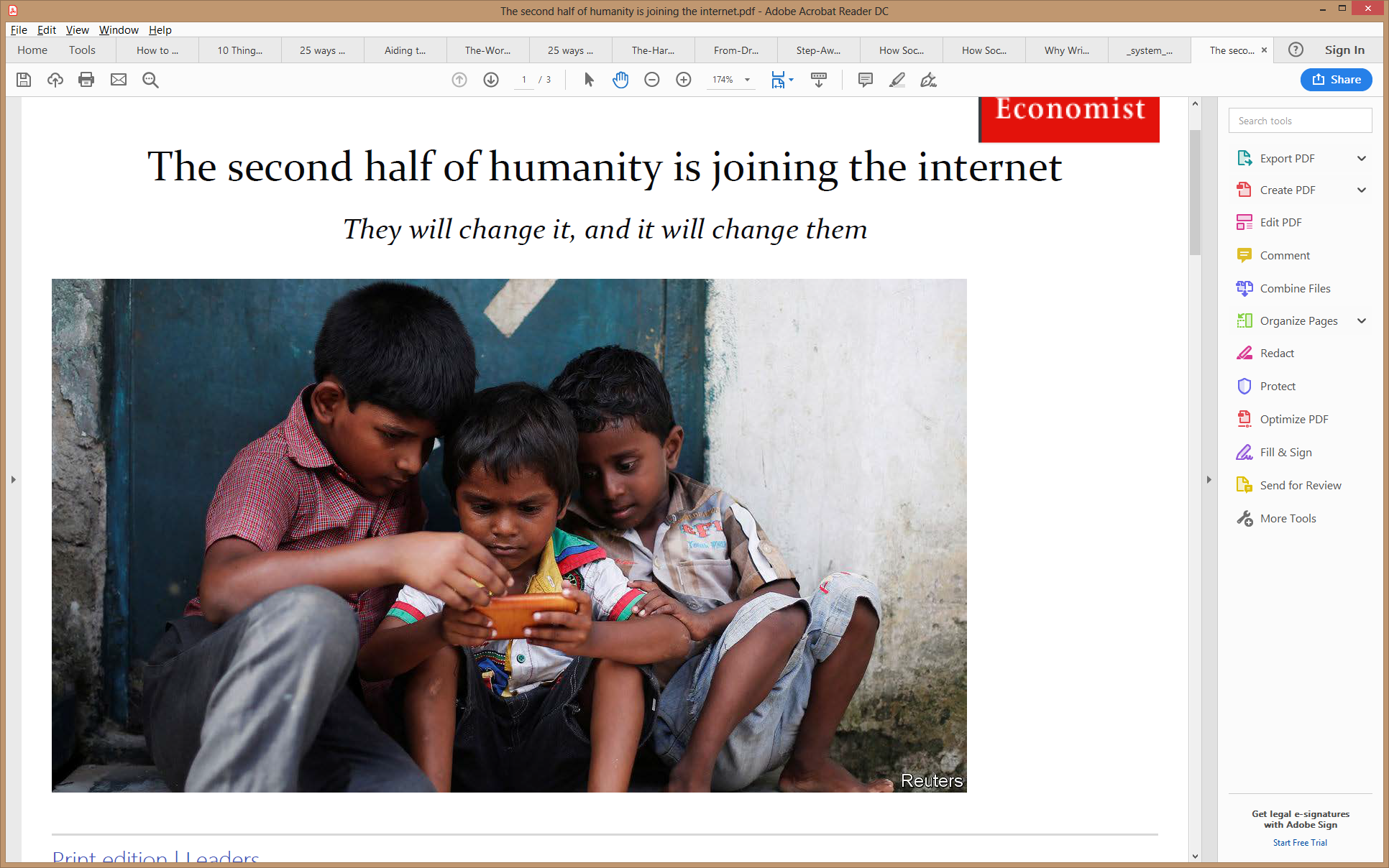 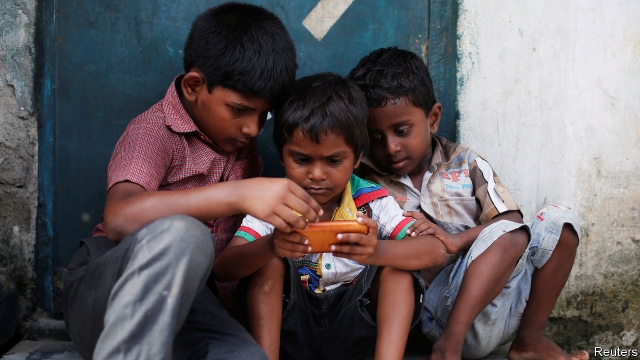 March 6, 2014Moocs: students in the global south are wary of a 'sage on the stage’ Charlotte Gunawardena, The Guardianhttps://www.theguardian.com/education/2014/mar/19/cost-barrier-students-global-south
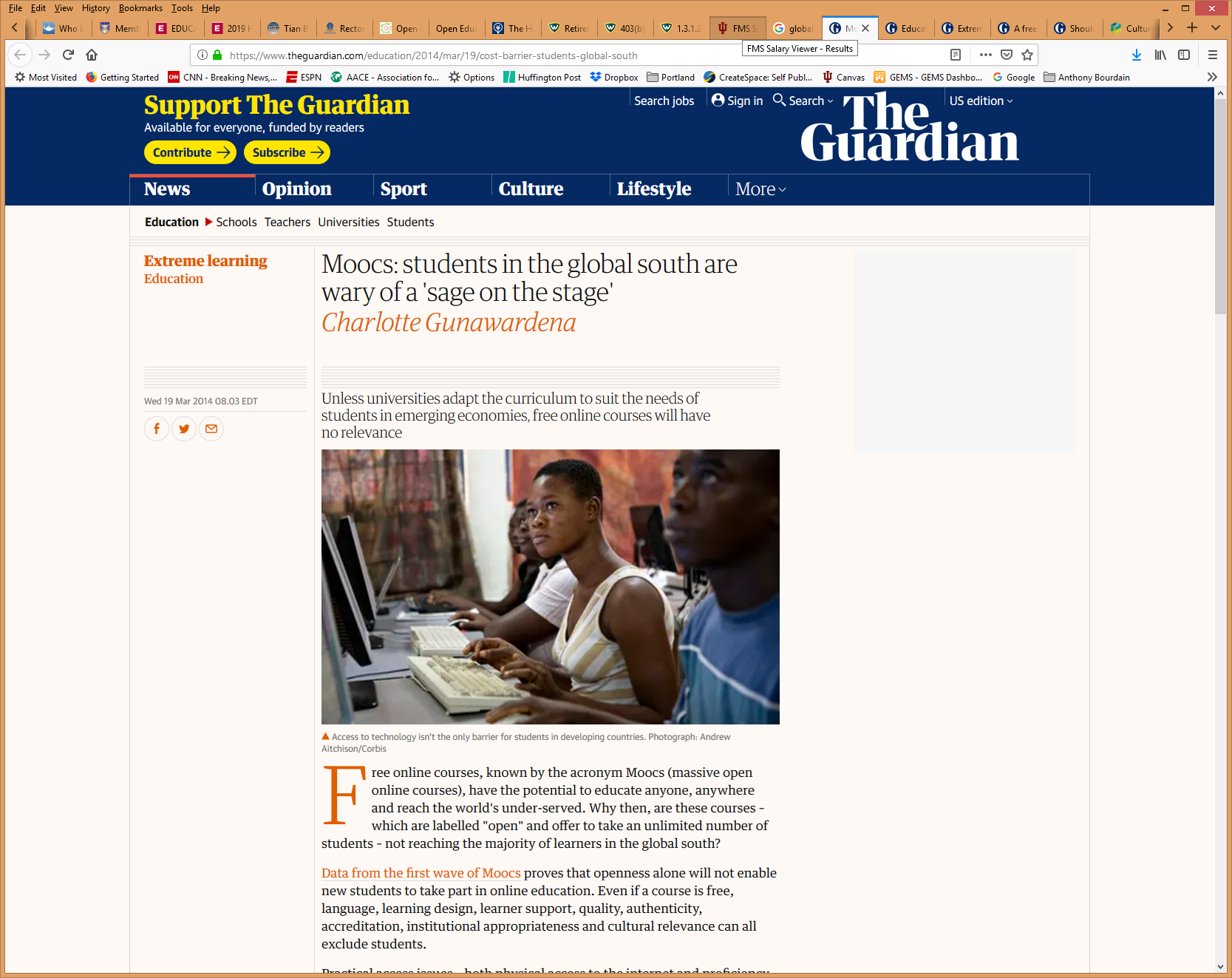 April 2, 2019In India, MOOCs Are Now Part of the Education SystemManoal Cortes Mendez, Class Centralhttps://www.classcentral.com/report/swayam-for-credit/
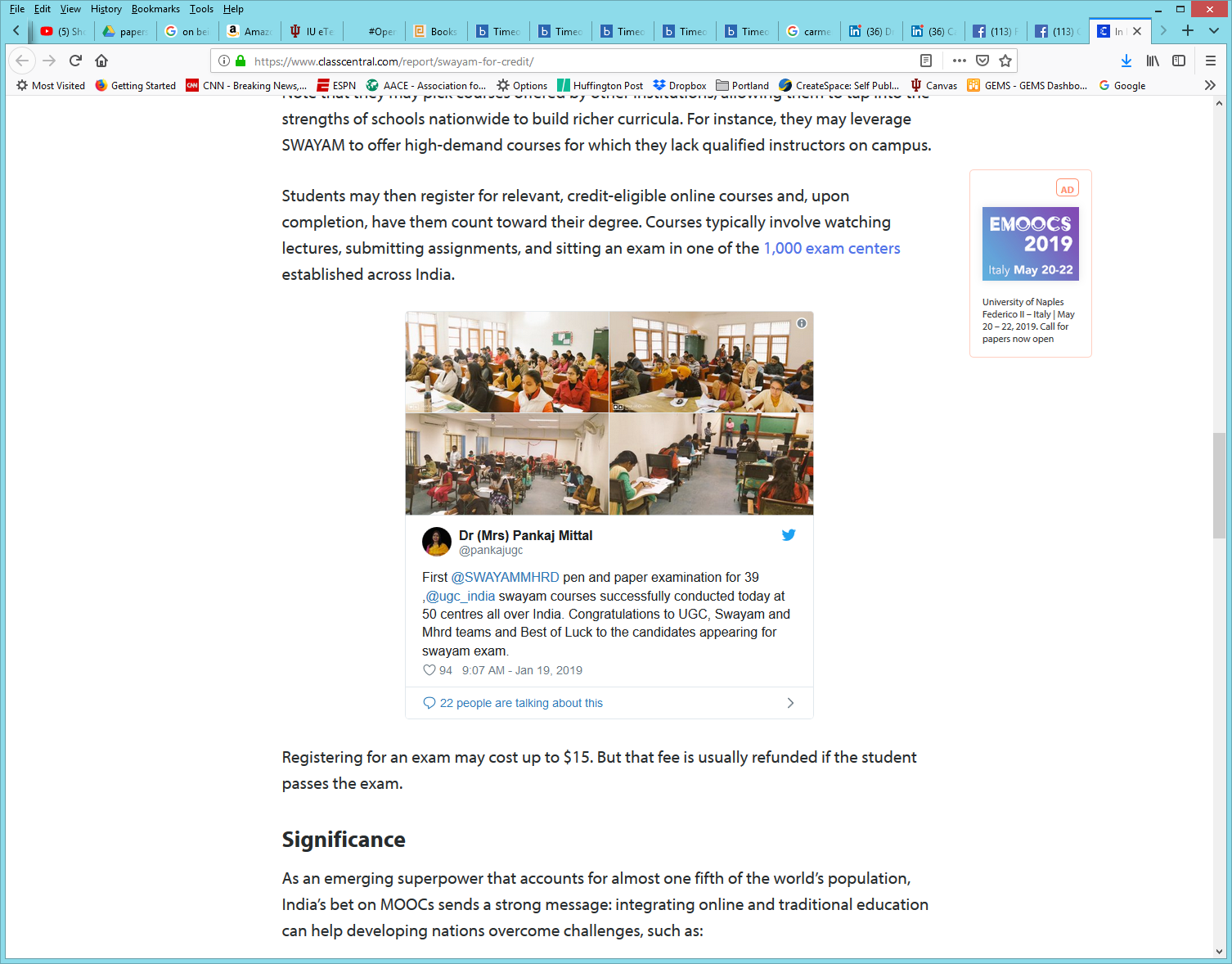 April 2, 2019In India, MOOCs Are Now Part of the Education SystemManoal Cortes Mendez, Class Centralhttps://www.classcentral.com/report/swayam-for-credit/
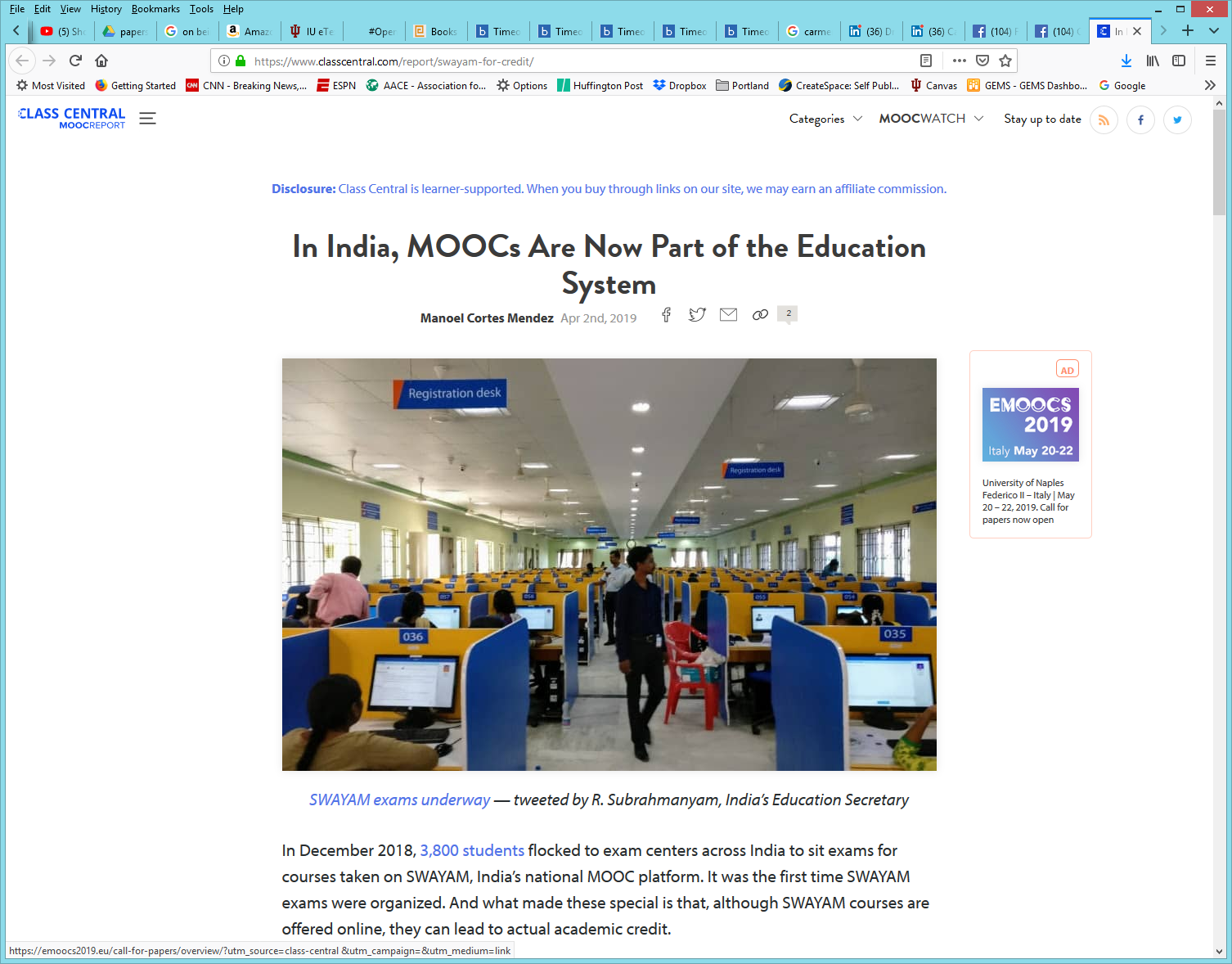 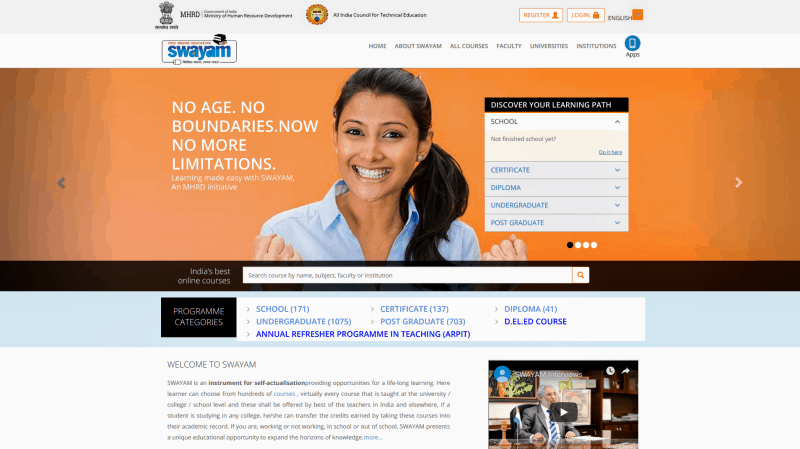 April 2, 2019In India, MOOCs Are Now Part of the Education SystemManoal Cortes Mendez, Class Centralhttps://www.classcentral.com/report/swayam-for-credit/
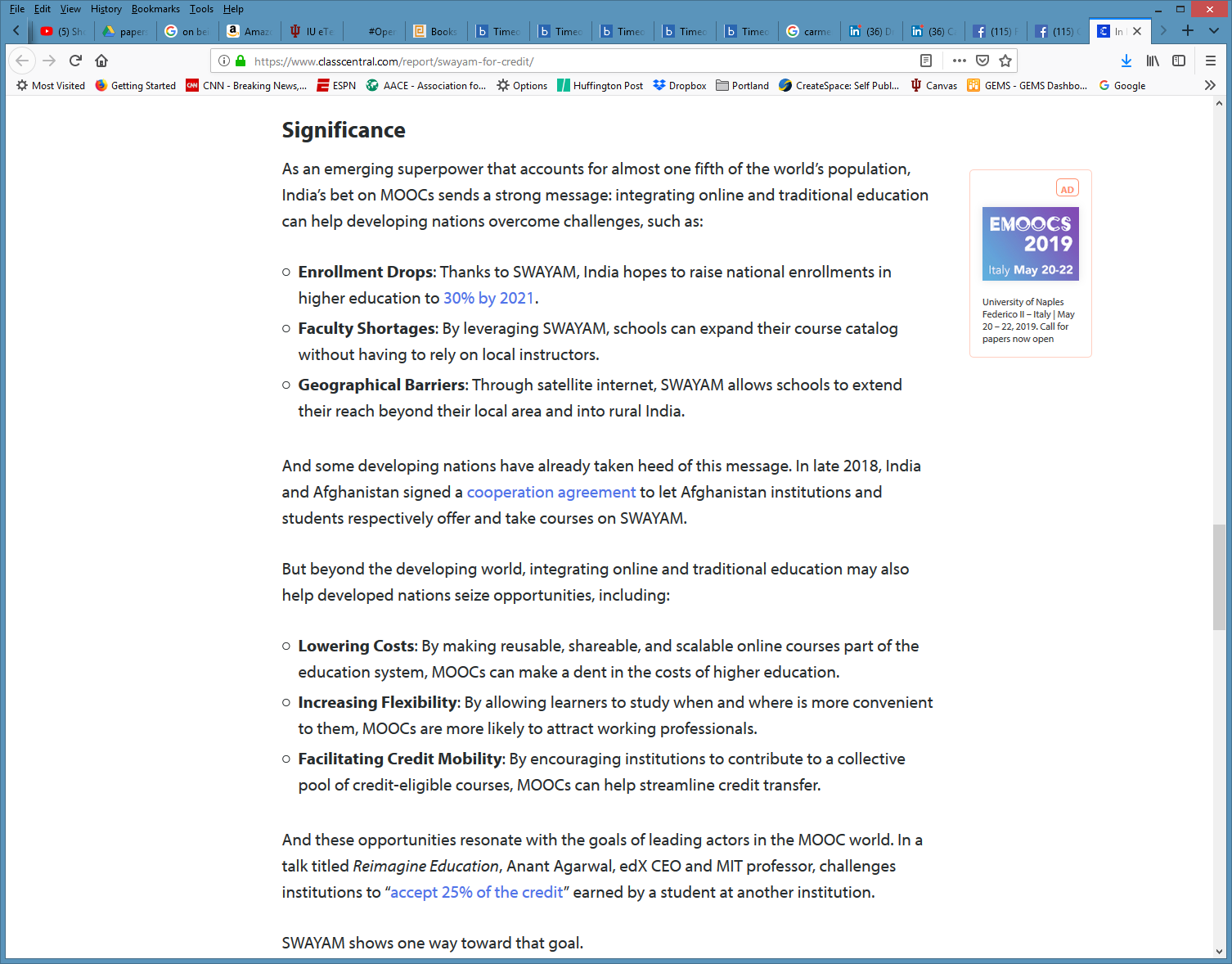 September 9, 2019Asha Kanwar, President and CEO, Commonwealth of Learning (COL), PCF9 Conference, Edinburgh, Scotland
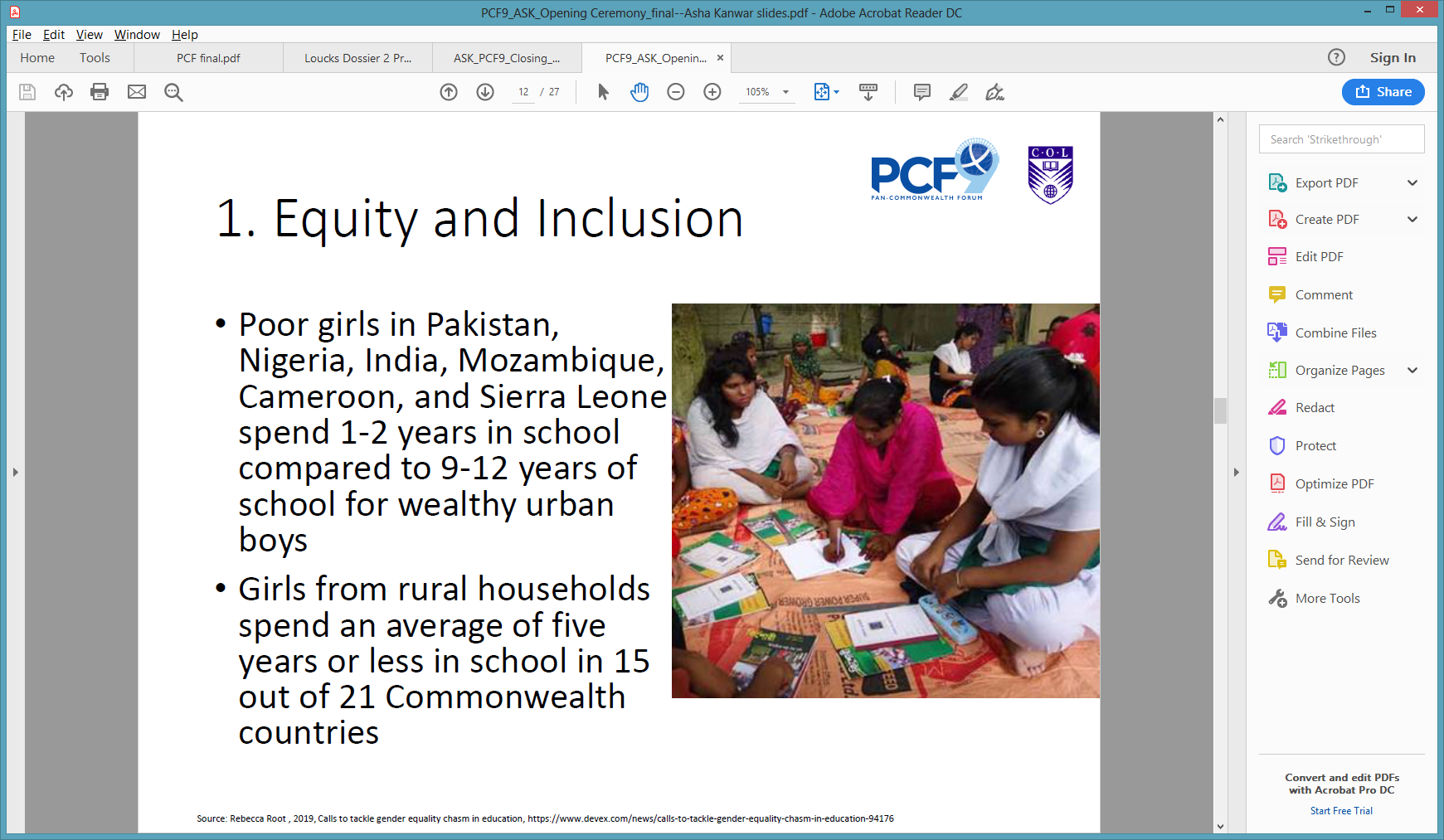 September 9, 2019Asha Kanwar, President and CEO, Commonwealth of Learning (COL), PCF9 Conference, Edinburgh, Scotland
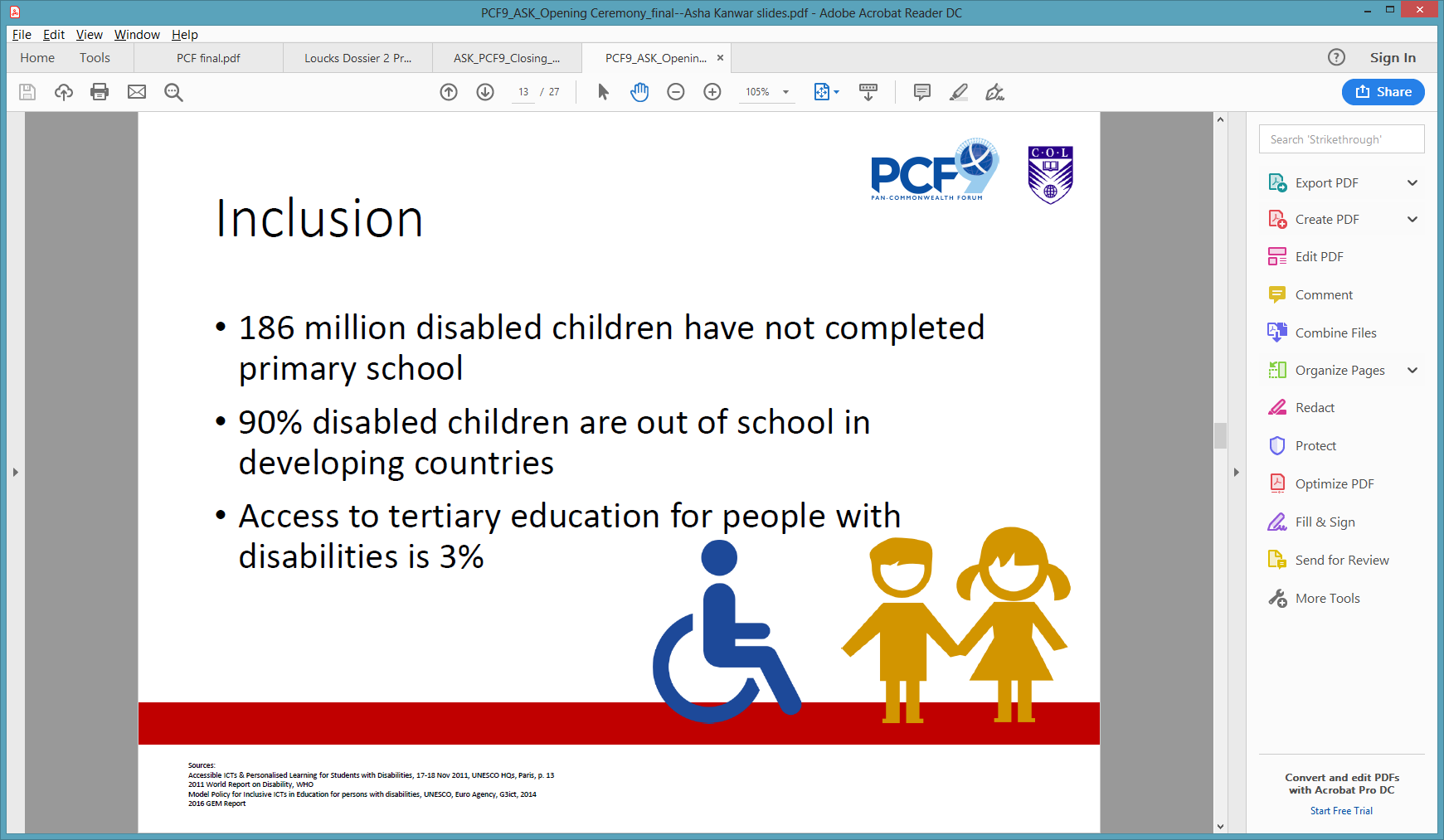 February 26, 2019Much Ado About MOOCs: Where Are We in the Evolution of Online Courses?Sydney Johnson, EdSurgehttps://www.edsurge.com/news/2019-02-26-much-ado-about-moocs-where-are-we-in-the-evolution-of-online-courses
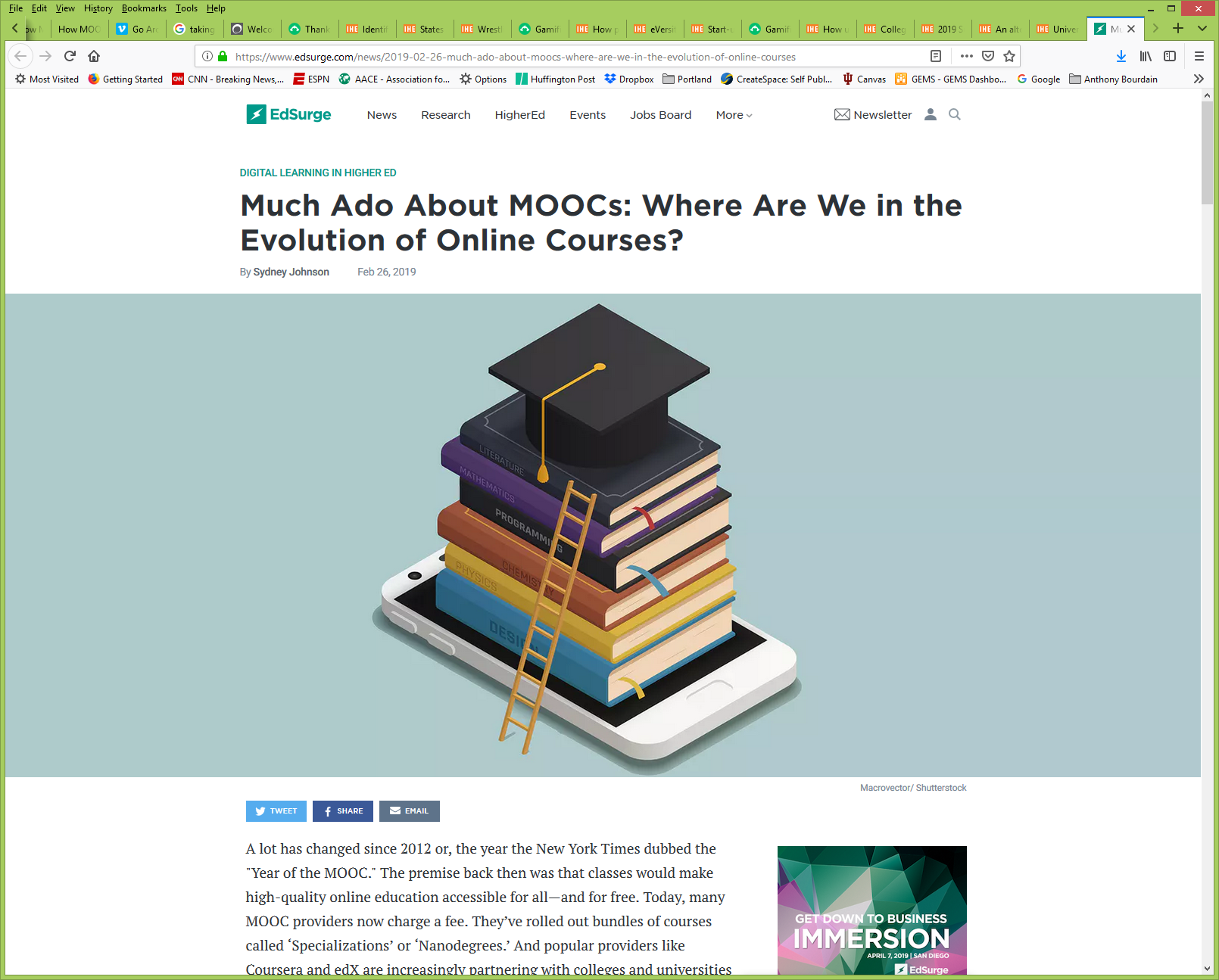 MOOCs and Open Education in the Global South: Challenges, Successes, and Opportunities 1st Edition https://www.amazon.com/MOOCs-Open-Education-Global-South-dp-0367025779/dp/0367025779/ref=mt_paperback?_encoding=UTF8&me=&qid=1570630210
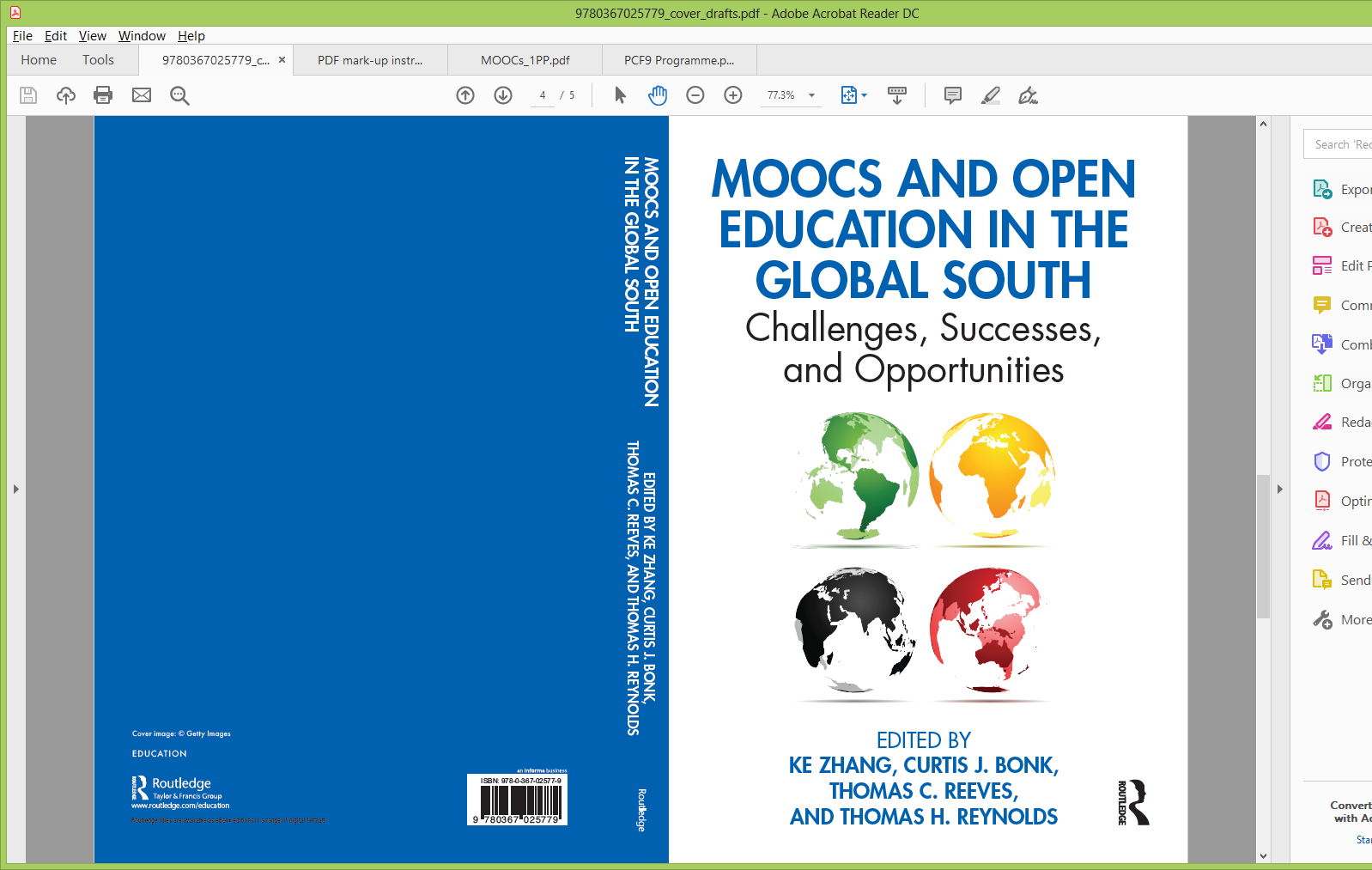 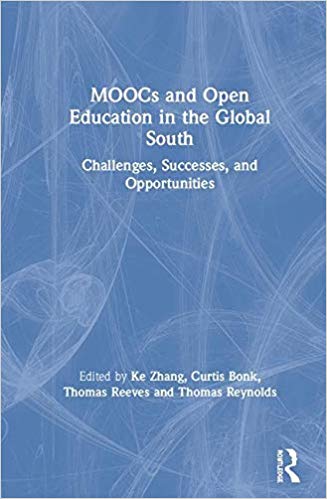 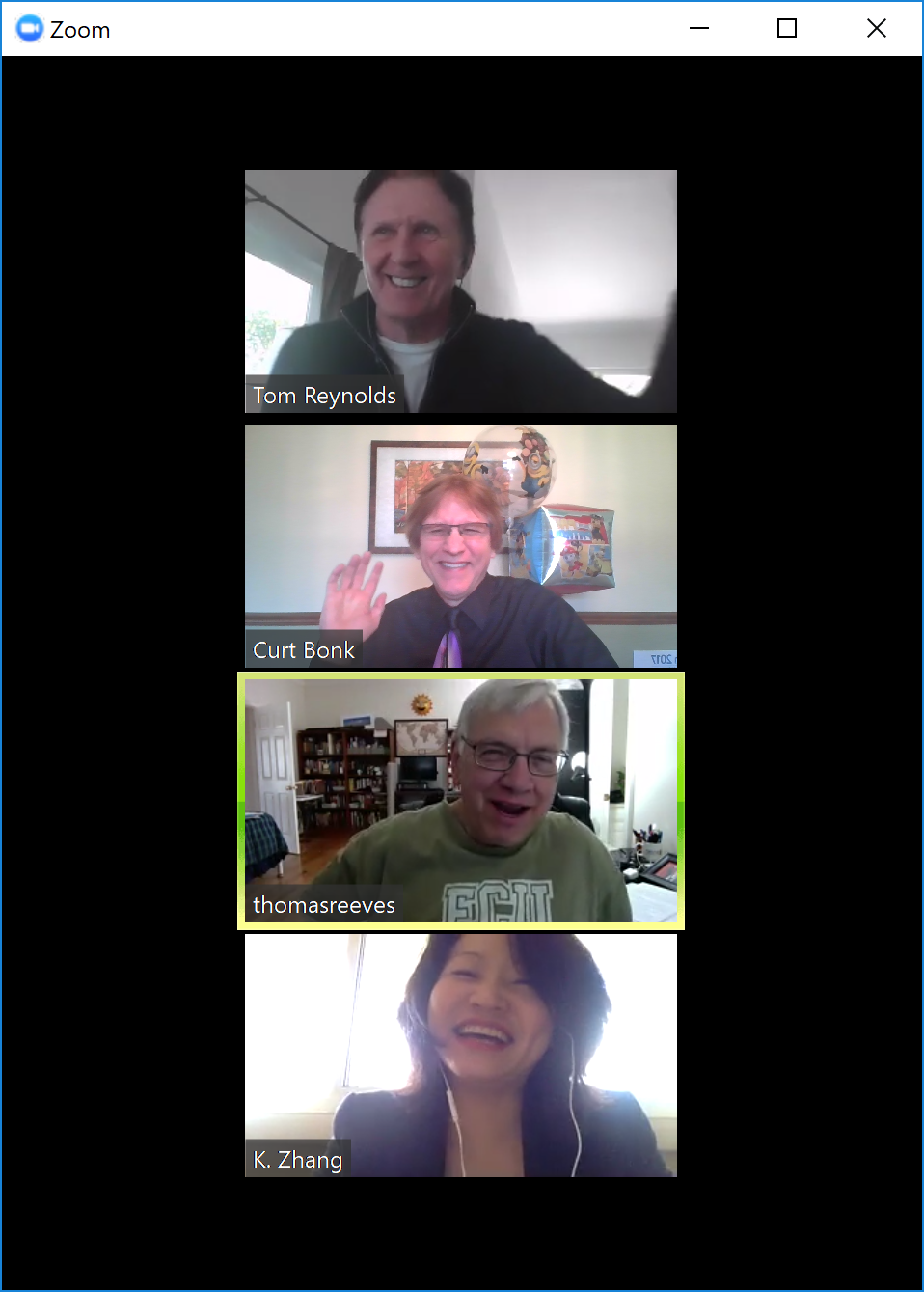 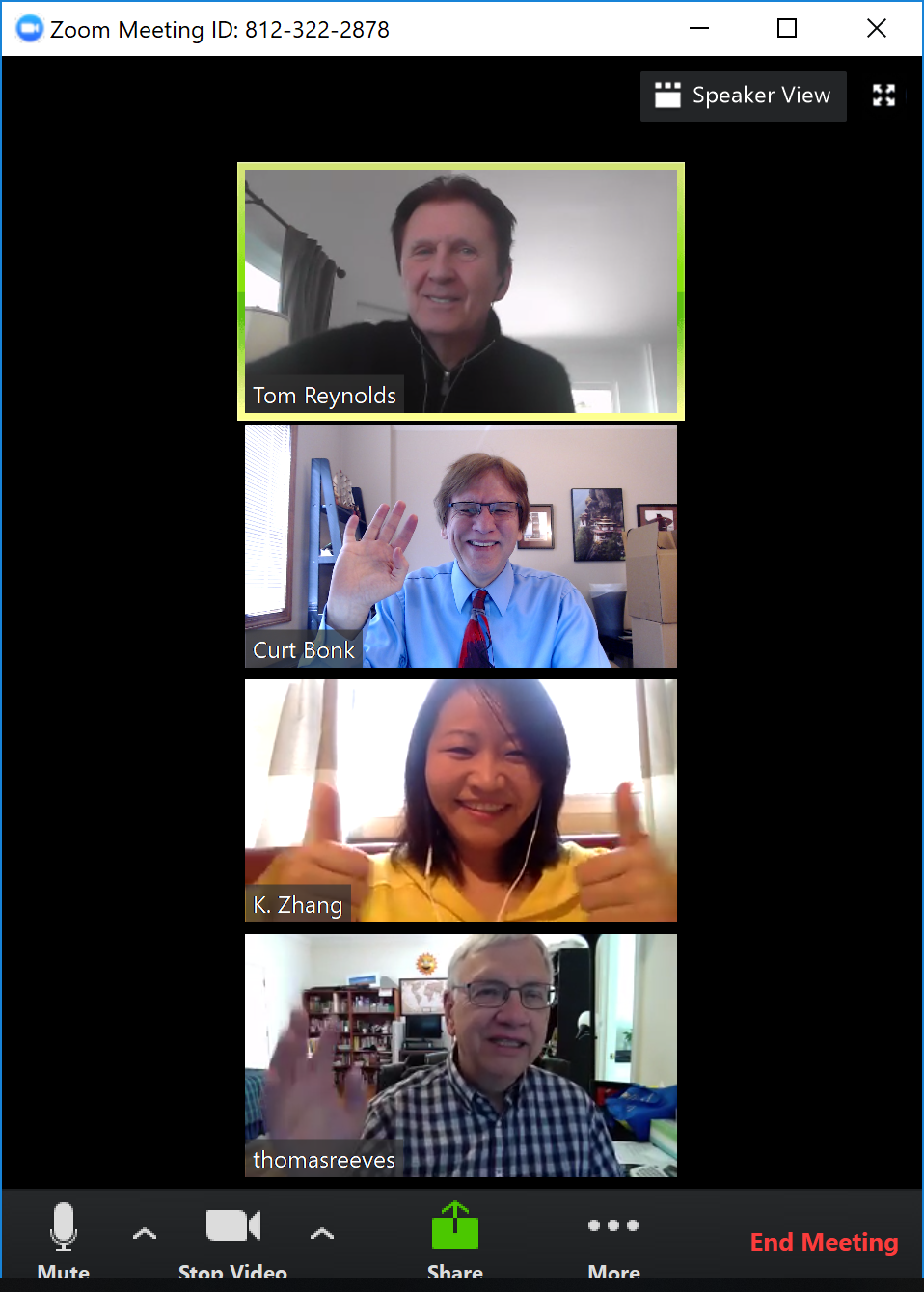 30+ Ways Learning is Changing: Recapping the Three Mega Trends: Engagement, Access, and Customization
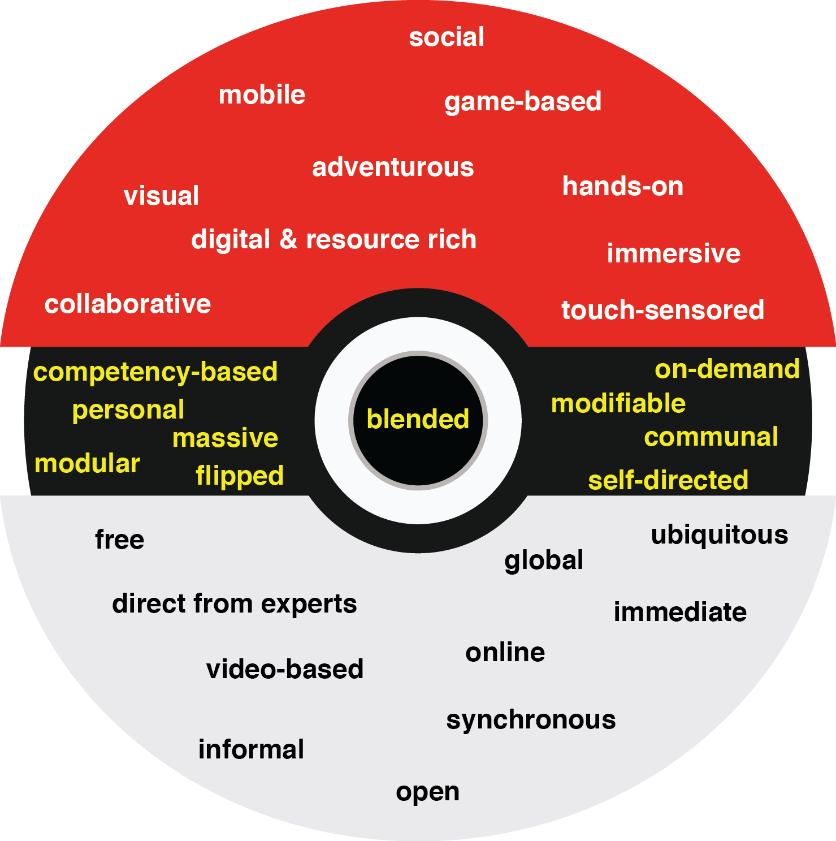 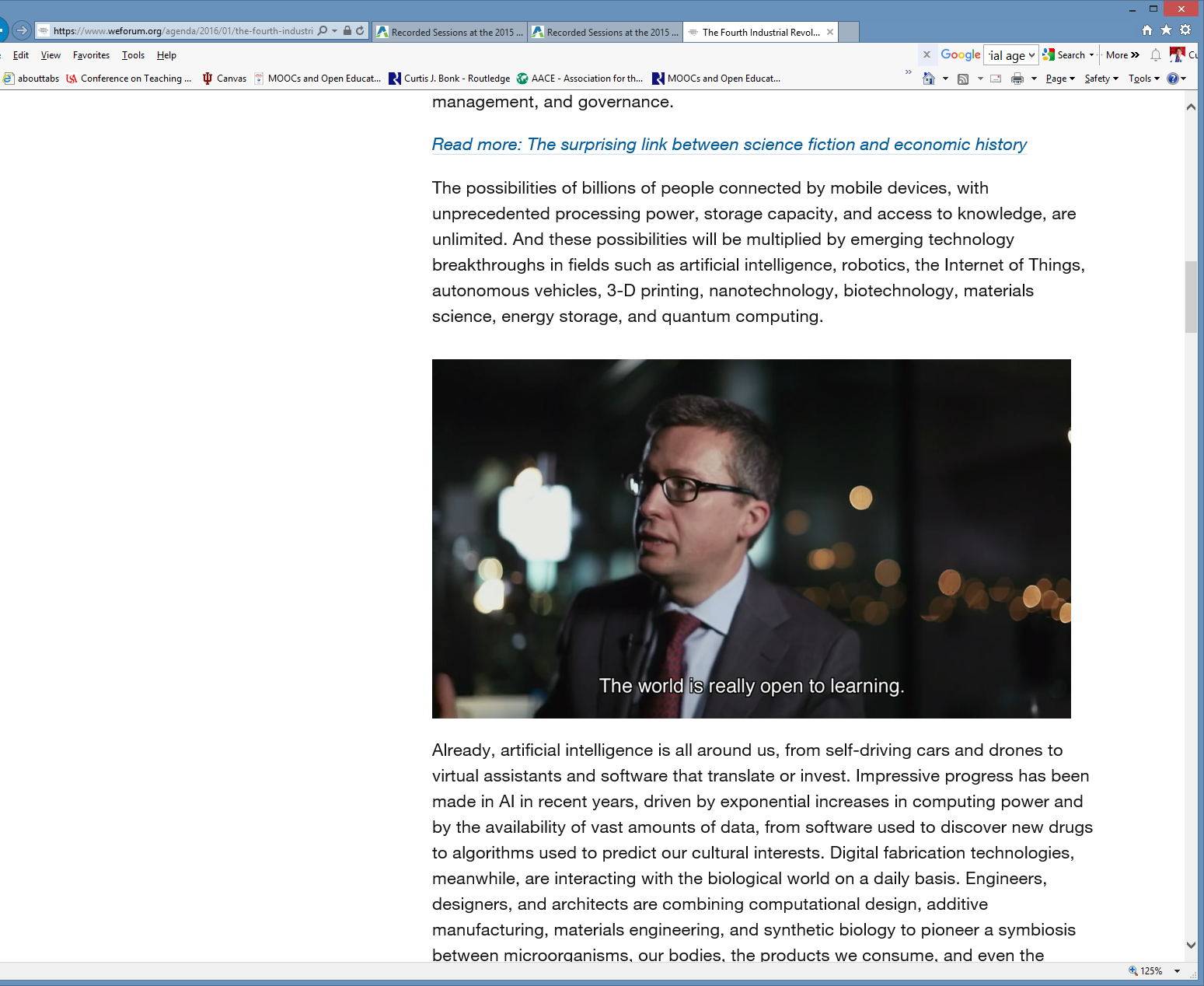 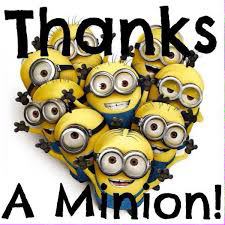 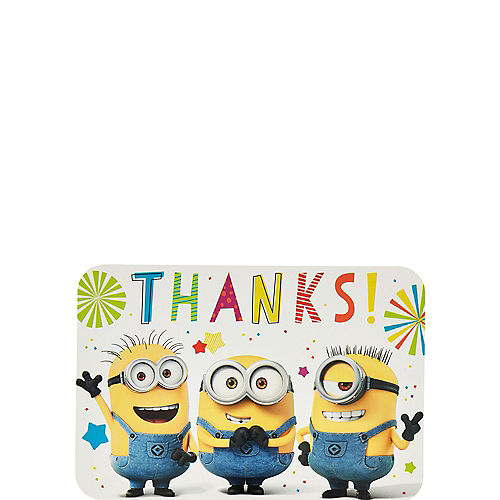 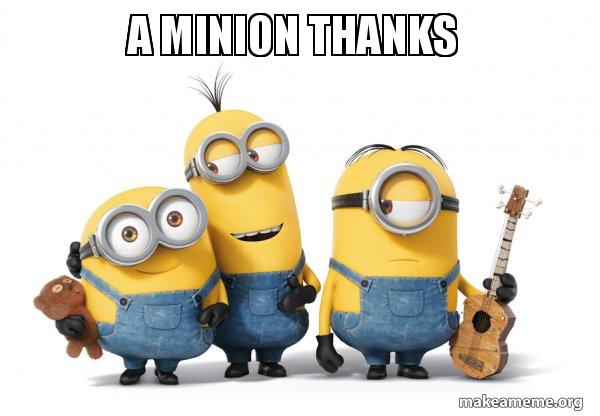 Thank you!Any Questions?
Curtis Bonk| cjbonk@Indiana.edu
Meina Zhu| meinazhu@wayne.edu
-------------------------------------------------
Min Young Doo| scion2006@gmail.com
Ying Ting| yingtang@hku.hk
Slides at TrainingShare.com: http://www.trainingshare.com (go to “Archived Talks”)